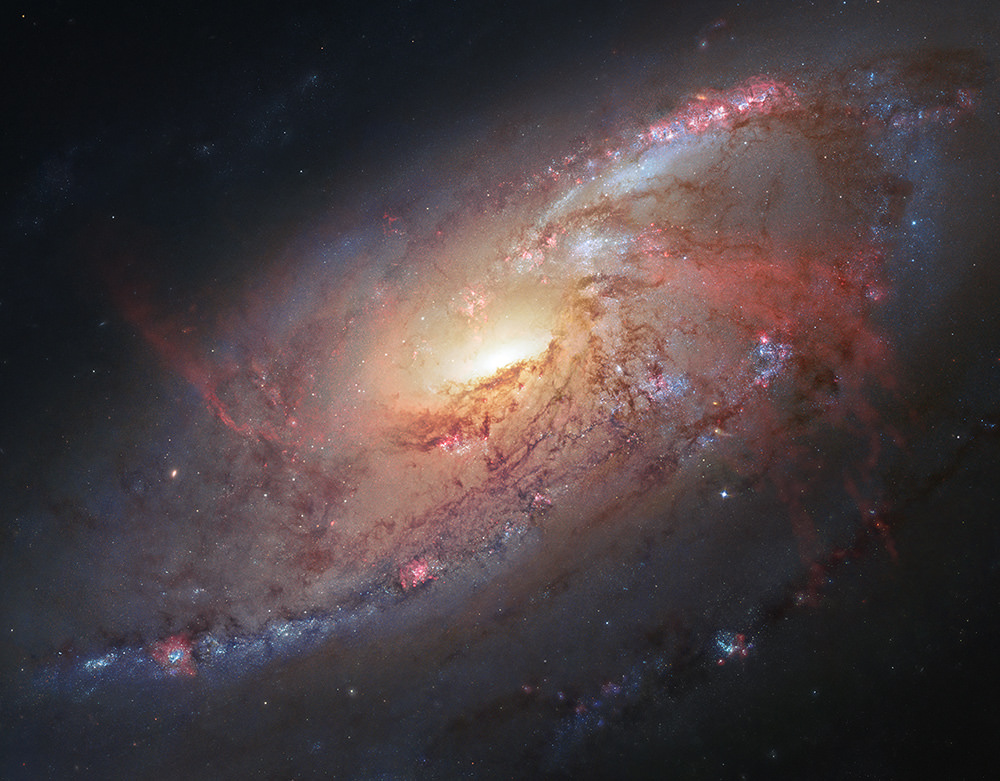 Evidence for the Existence of God
The God of The Bible
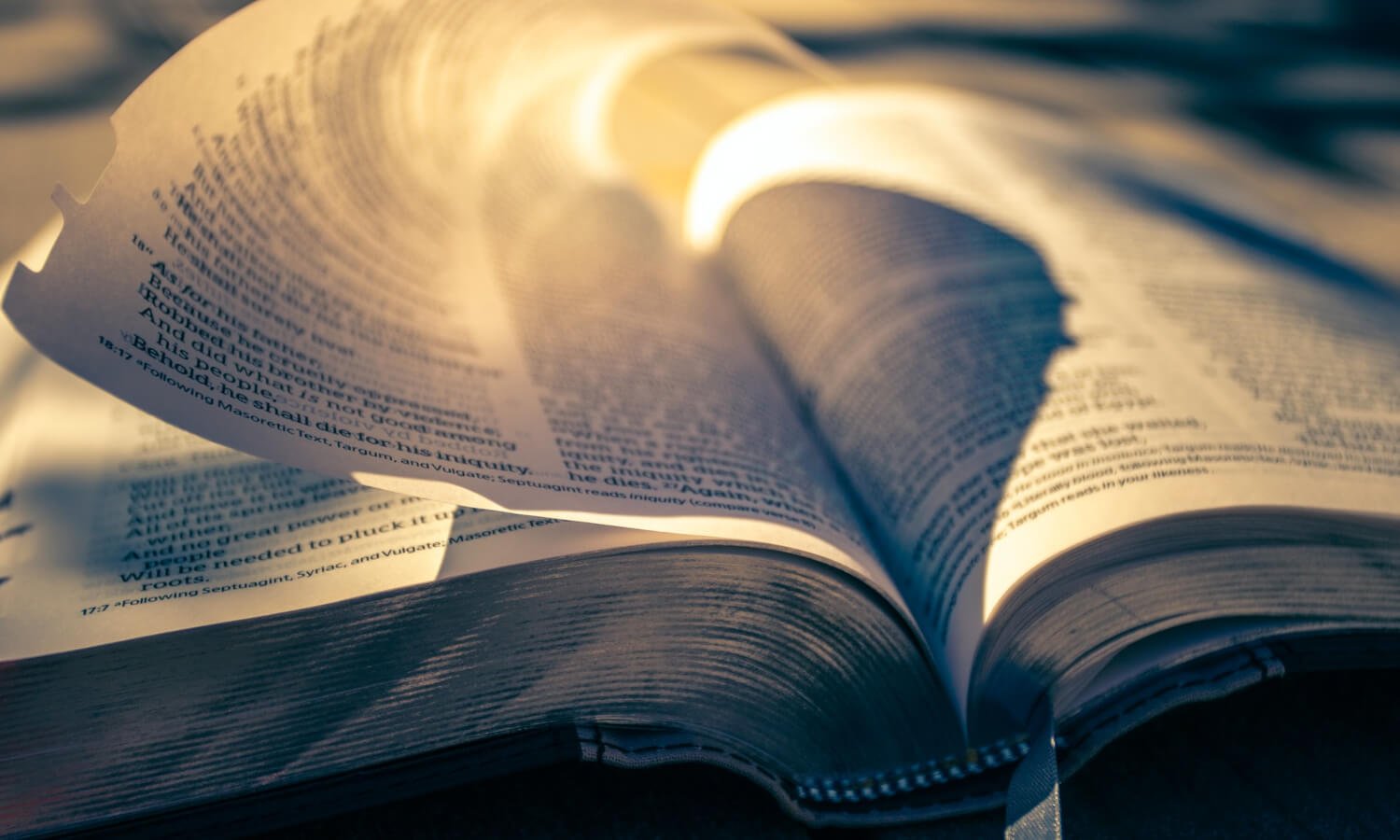 The Evidence Will Support God Broadly, and the Biblical God Specifically
Who is the Biblical God?
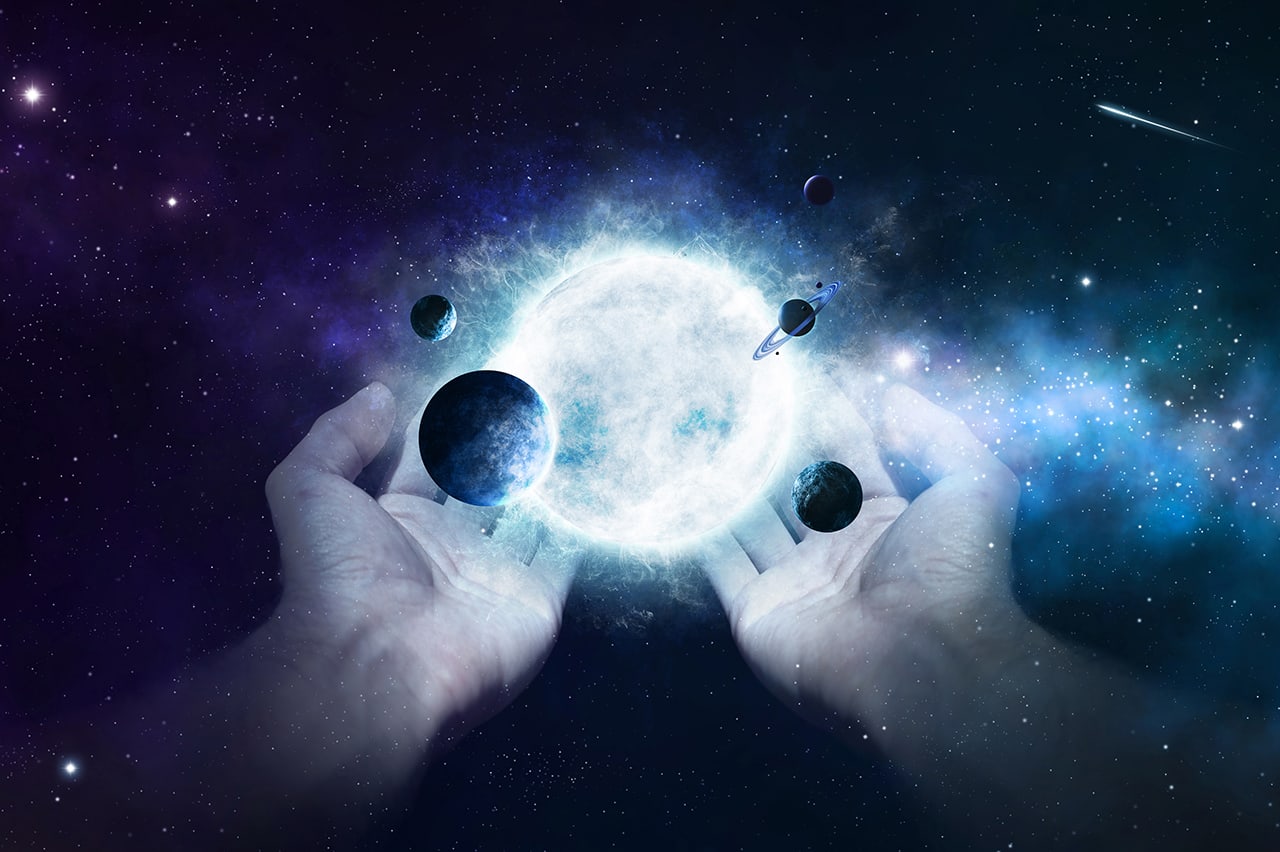 1. God is the Creator of Everything
Everything in heaven & earth
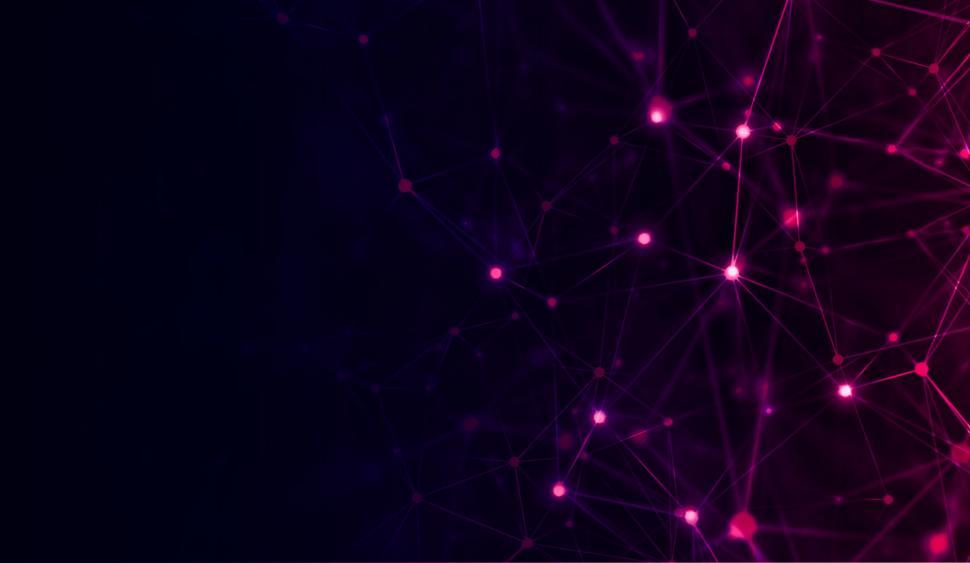 Genesis 1:1: 
“In the Beginning God Created the Heaven and the Earth.”
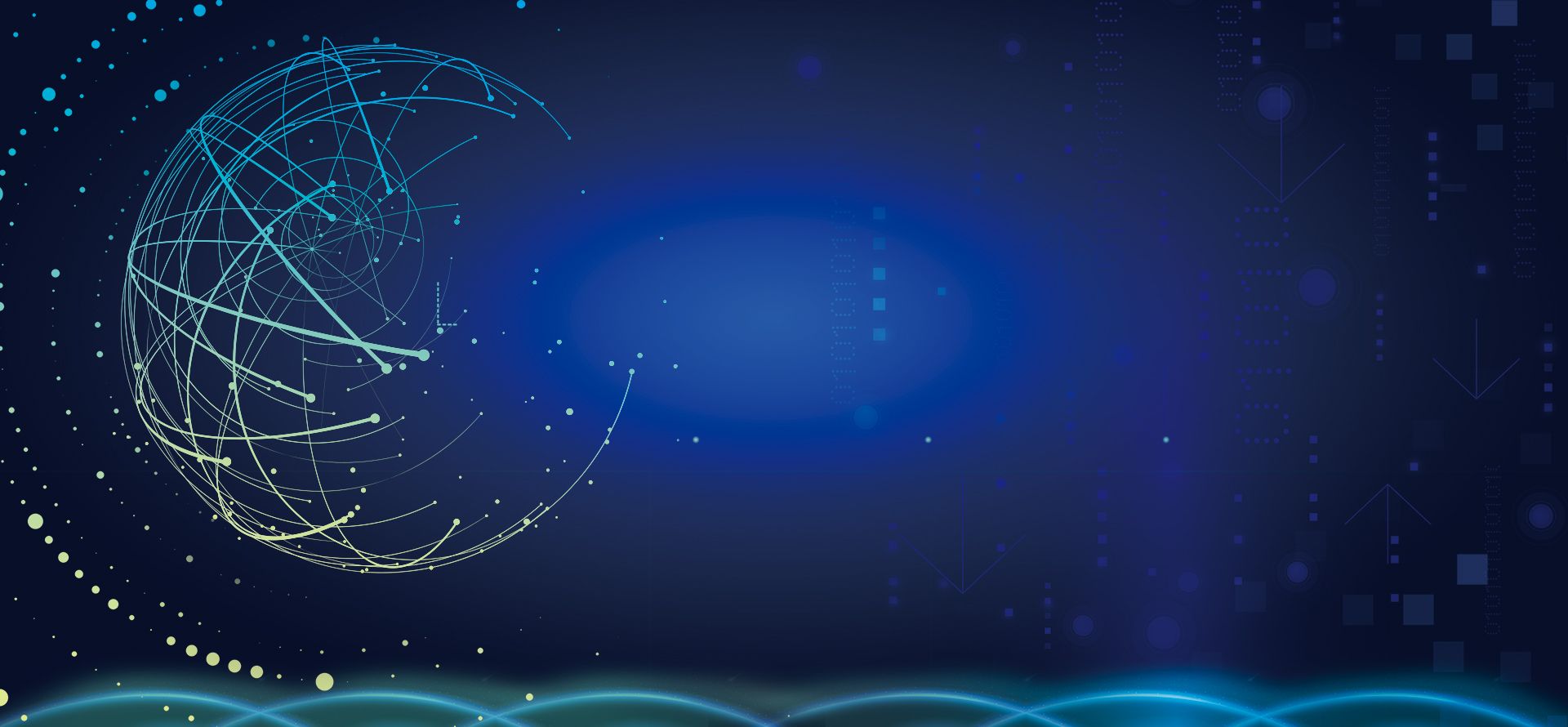 God is Separate from the Universe
God is not the universe
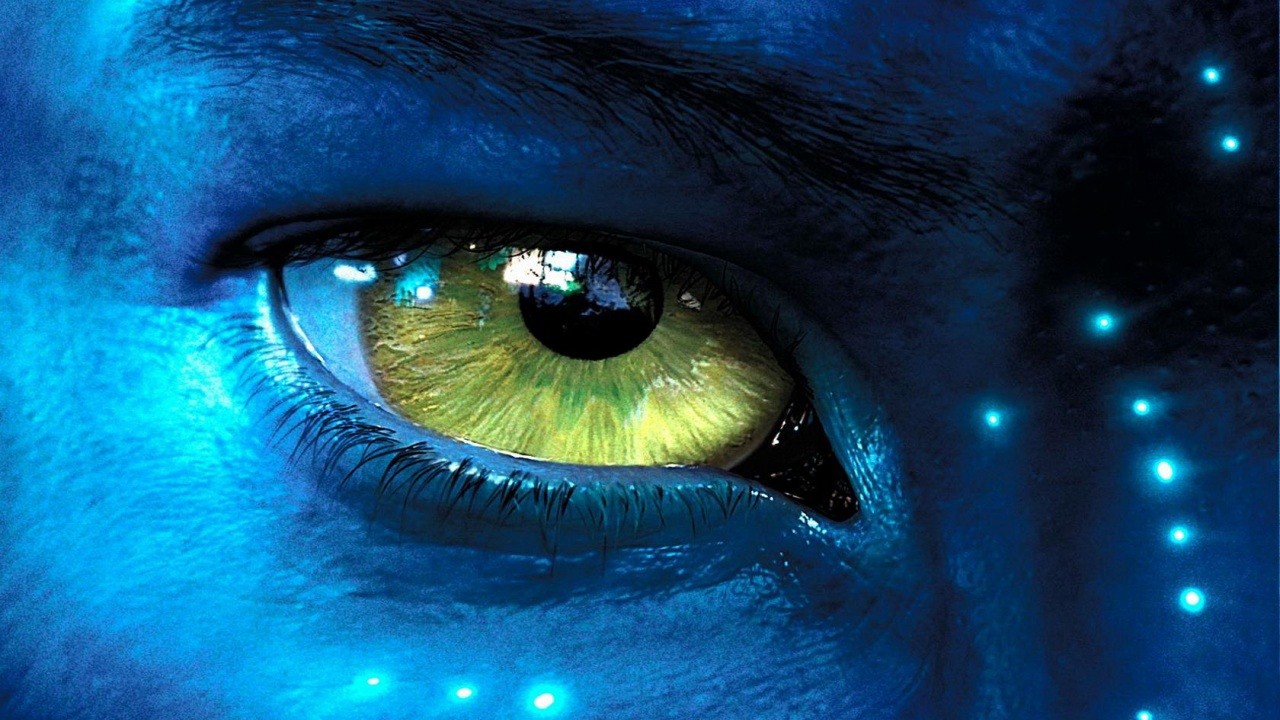 Pantheism is Rejected by the Bible
Buddhism is Rejected
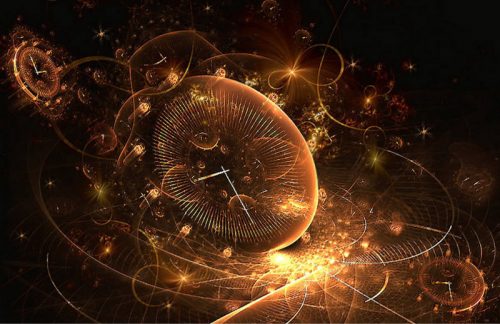 2. God is Eternal in Nature
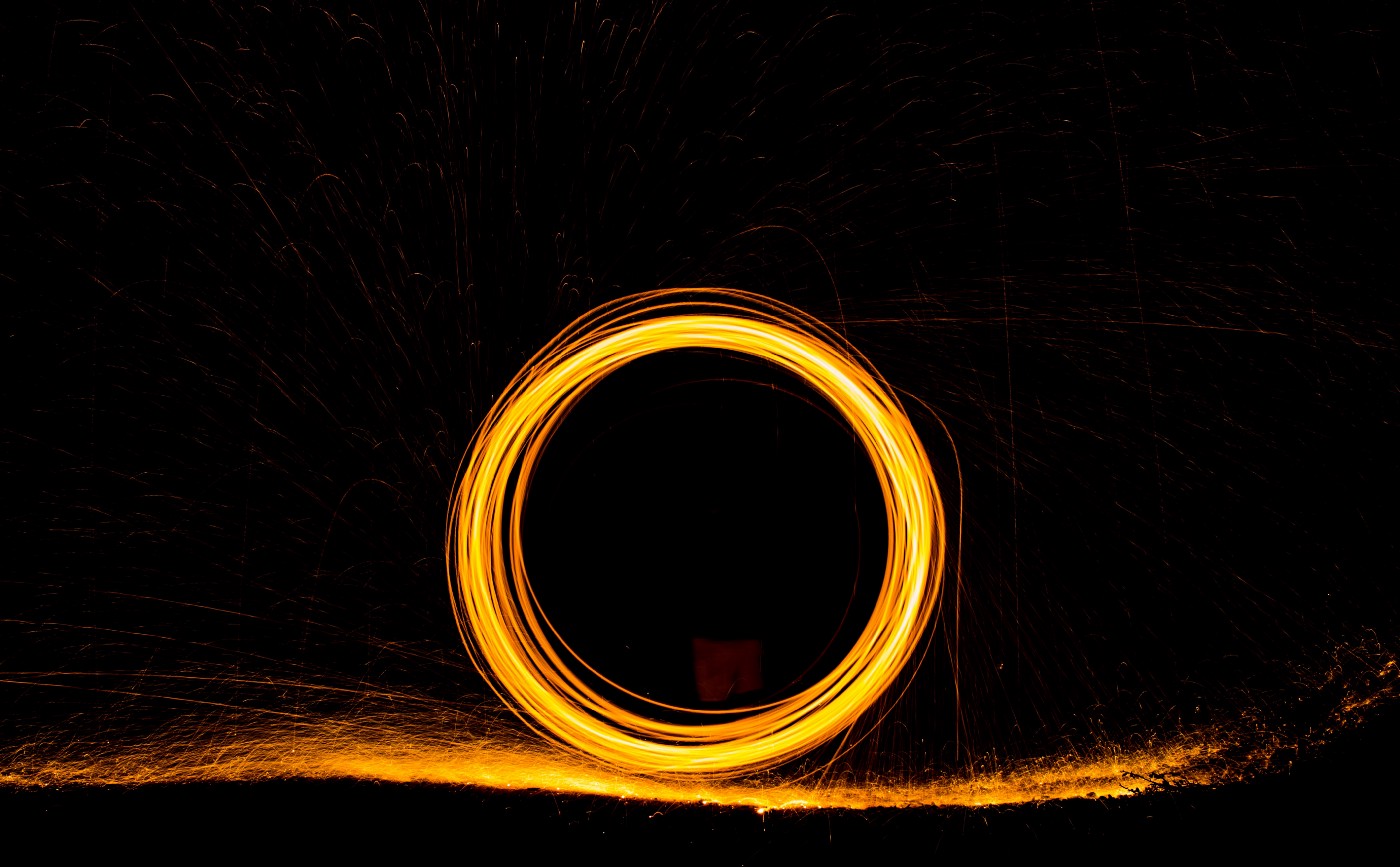 God Didn’t Have a Beginning or an End
Is that even Possible?
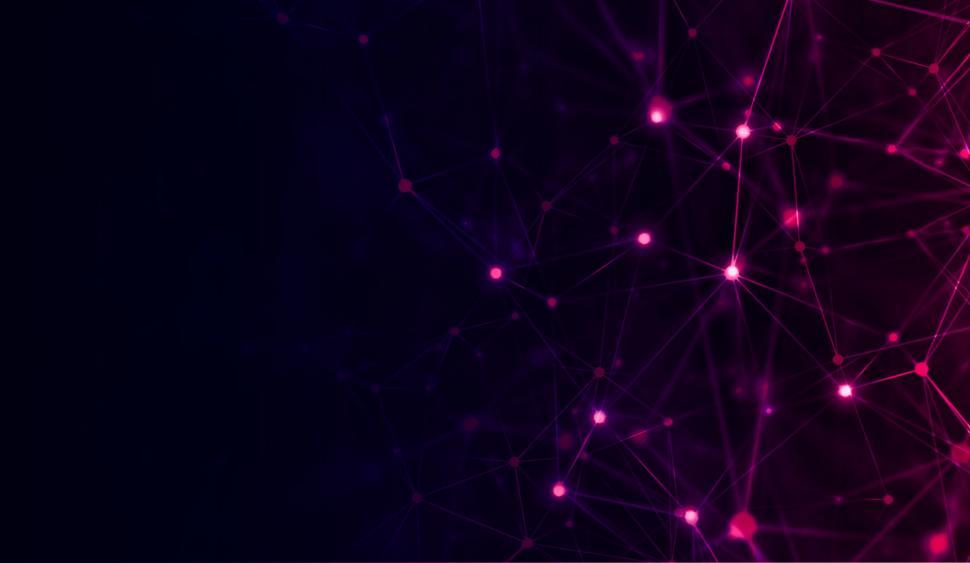 Psalm 90:2 
“Before the mountains were brought forth, or ever you had formed the earth and the world, from everlasting to everlasting you are God.
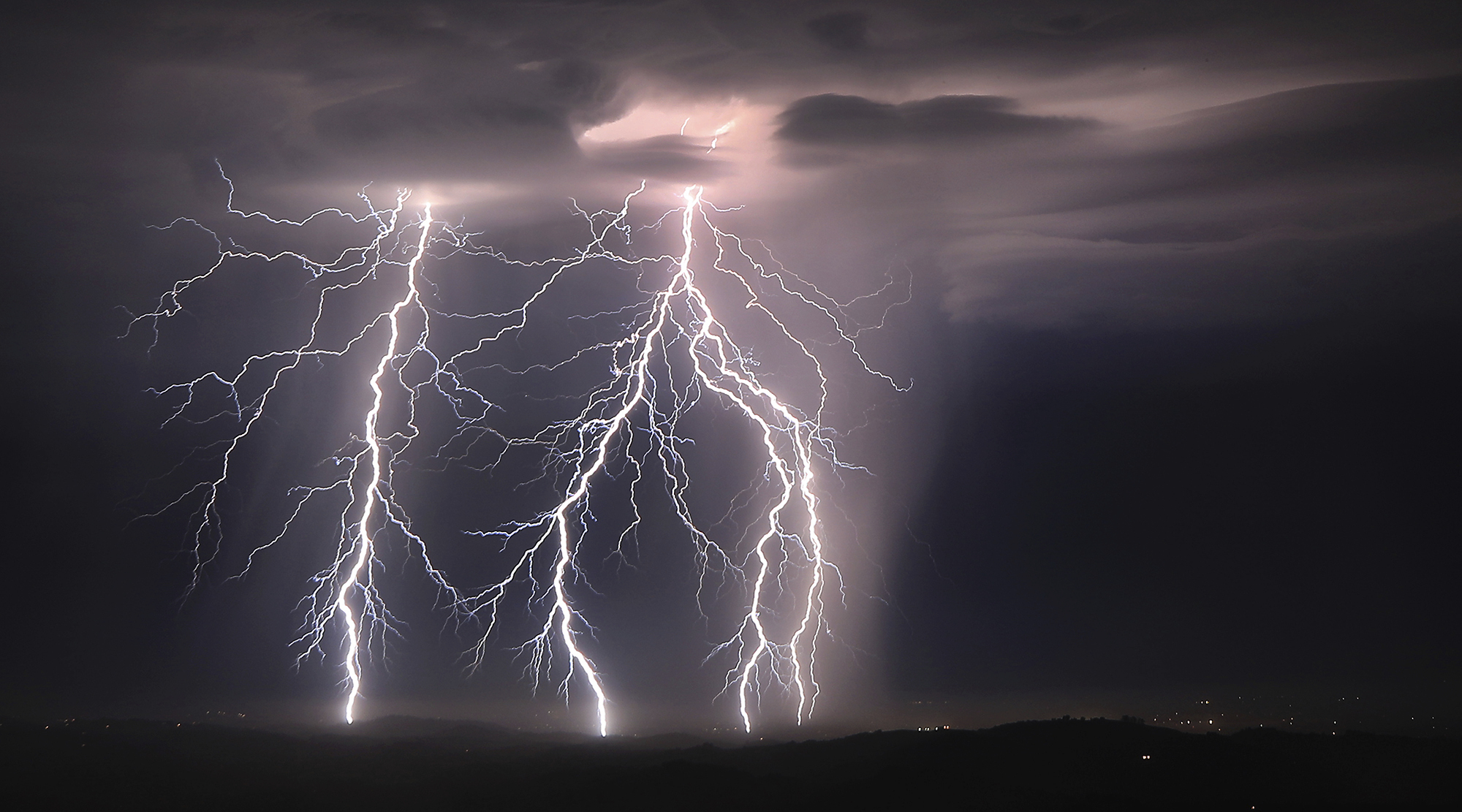 3. God is Infinite in Power
There Can Only Be One God
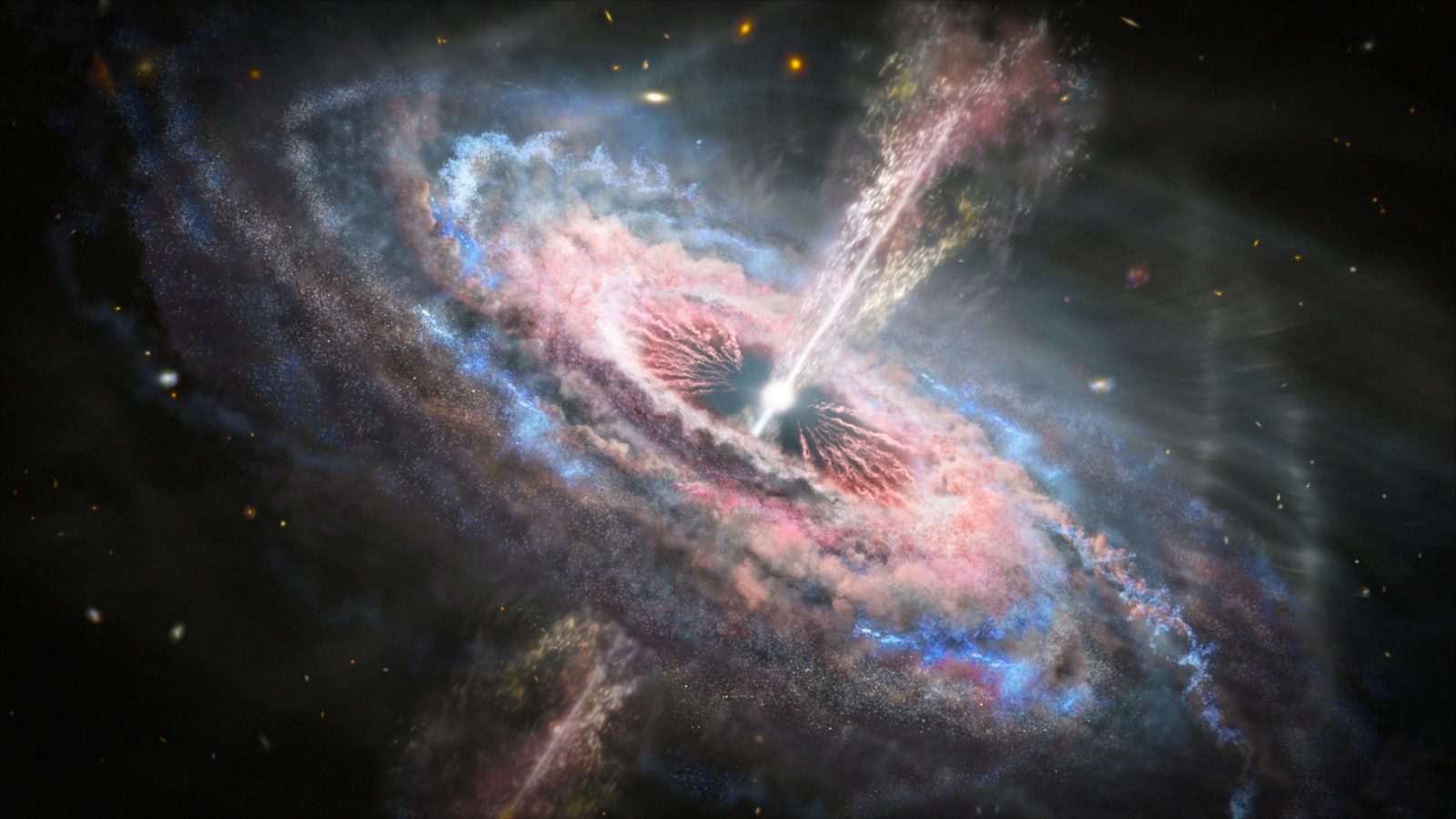 God has the power to do anything He chooses
His power follows His Will
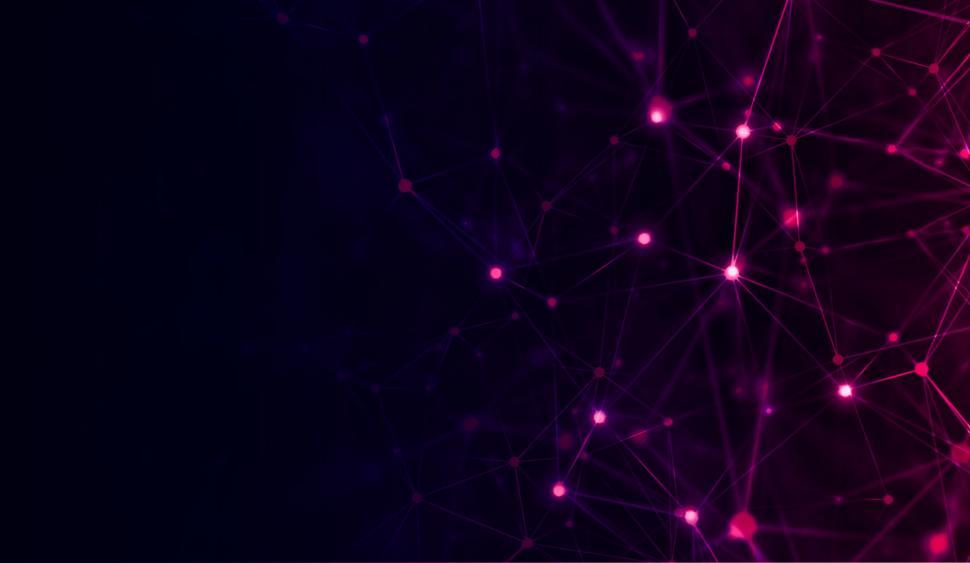 Psalm 147:5
“Great is our Lord, and abundant in power; his understanding is beyond measure.
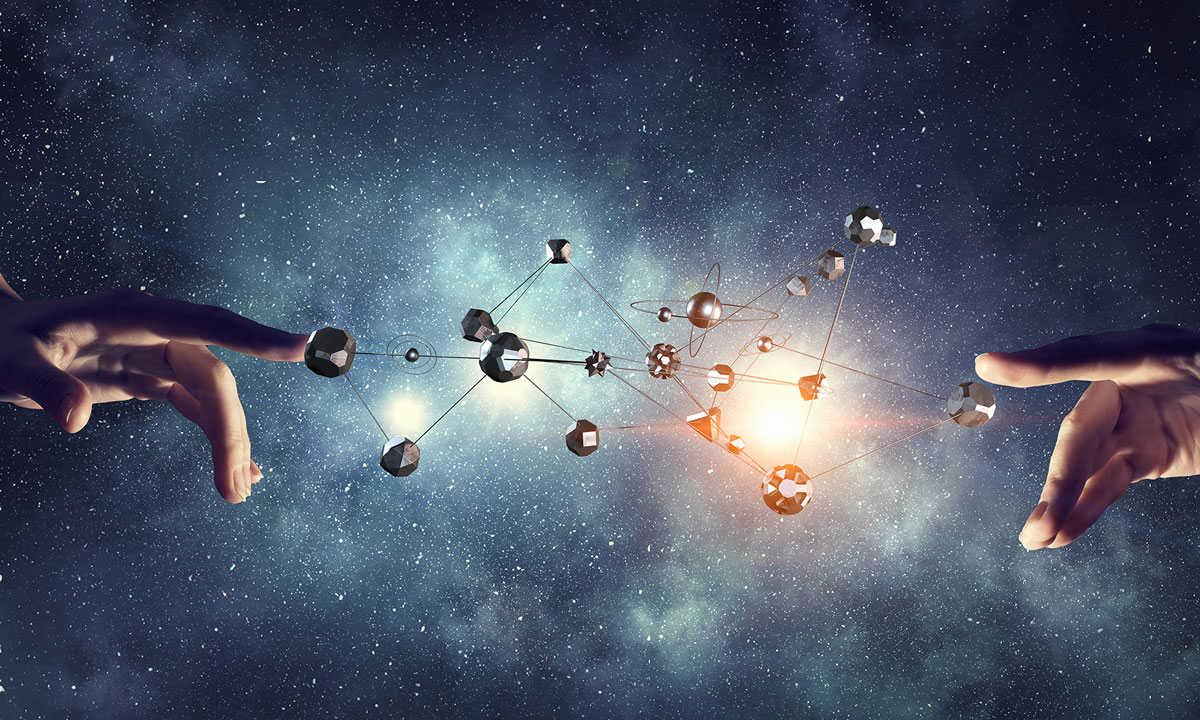 4. God has a Mind and Will
Scripture Makes it Clear
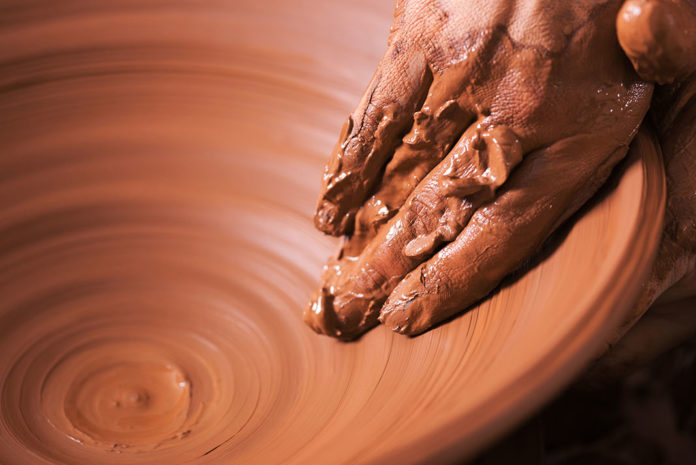 God is not a deist God who stands back just to observe
God has a will in creation
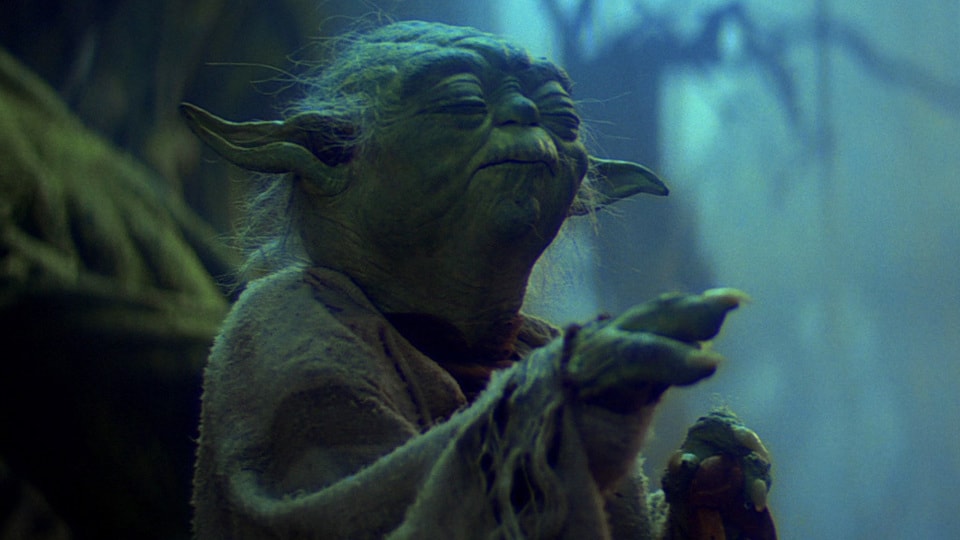 God is Not Like the Force
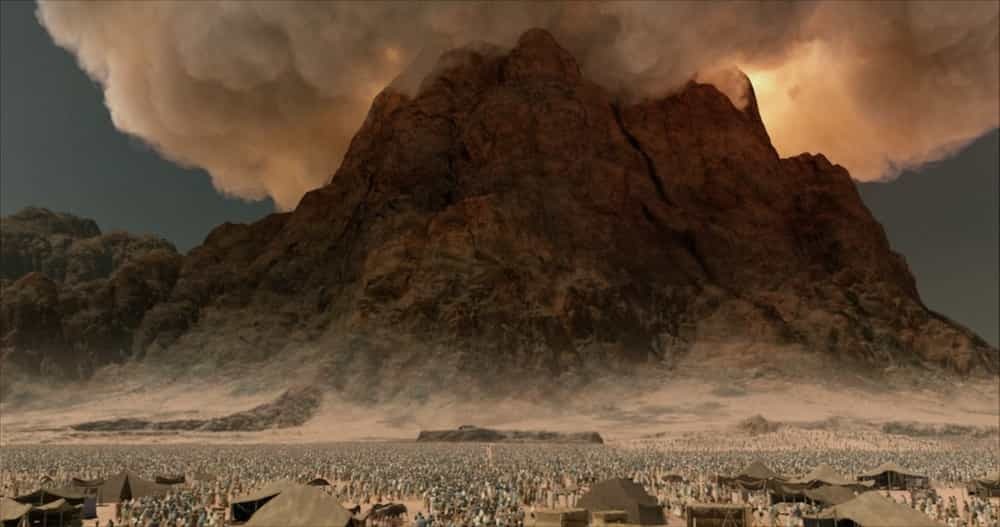 God is a God who Speaks and Communicates to Mankind
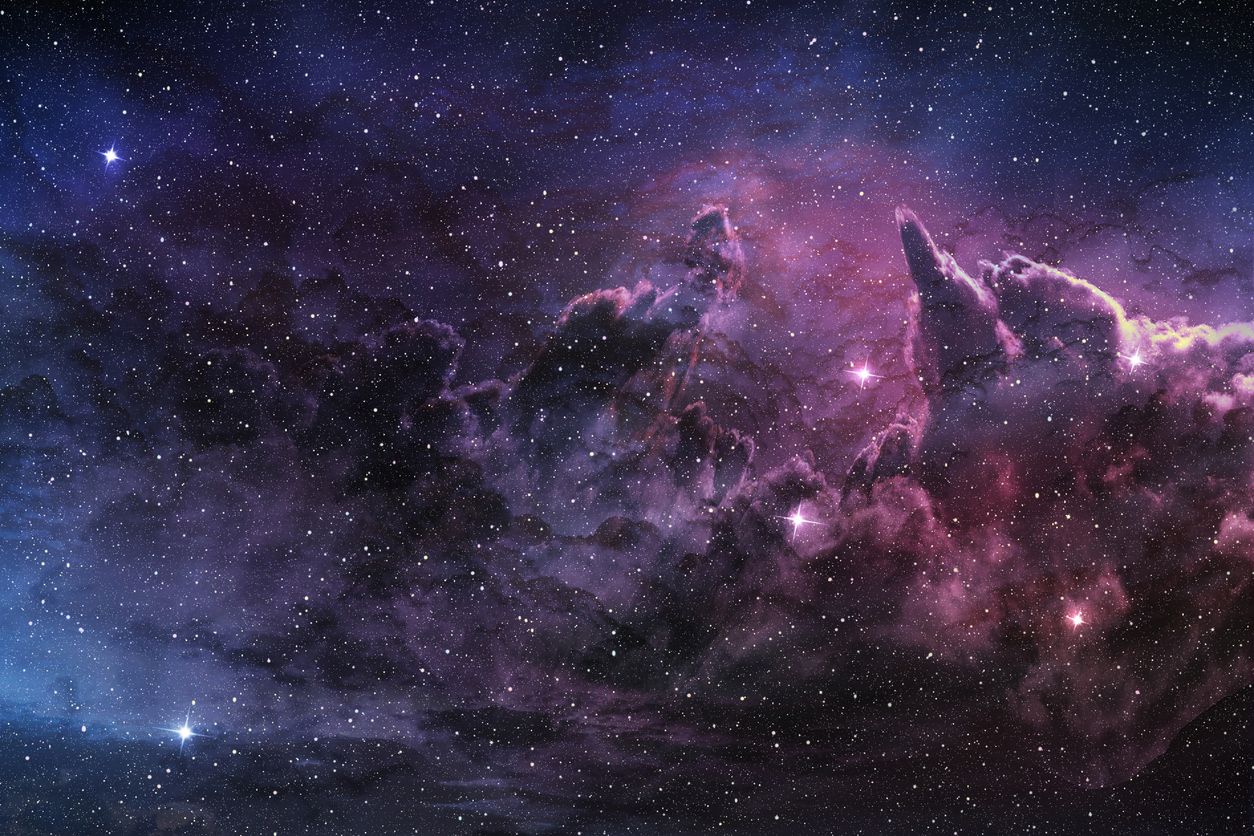 Now the Evidence for God
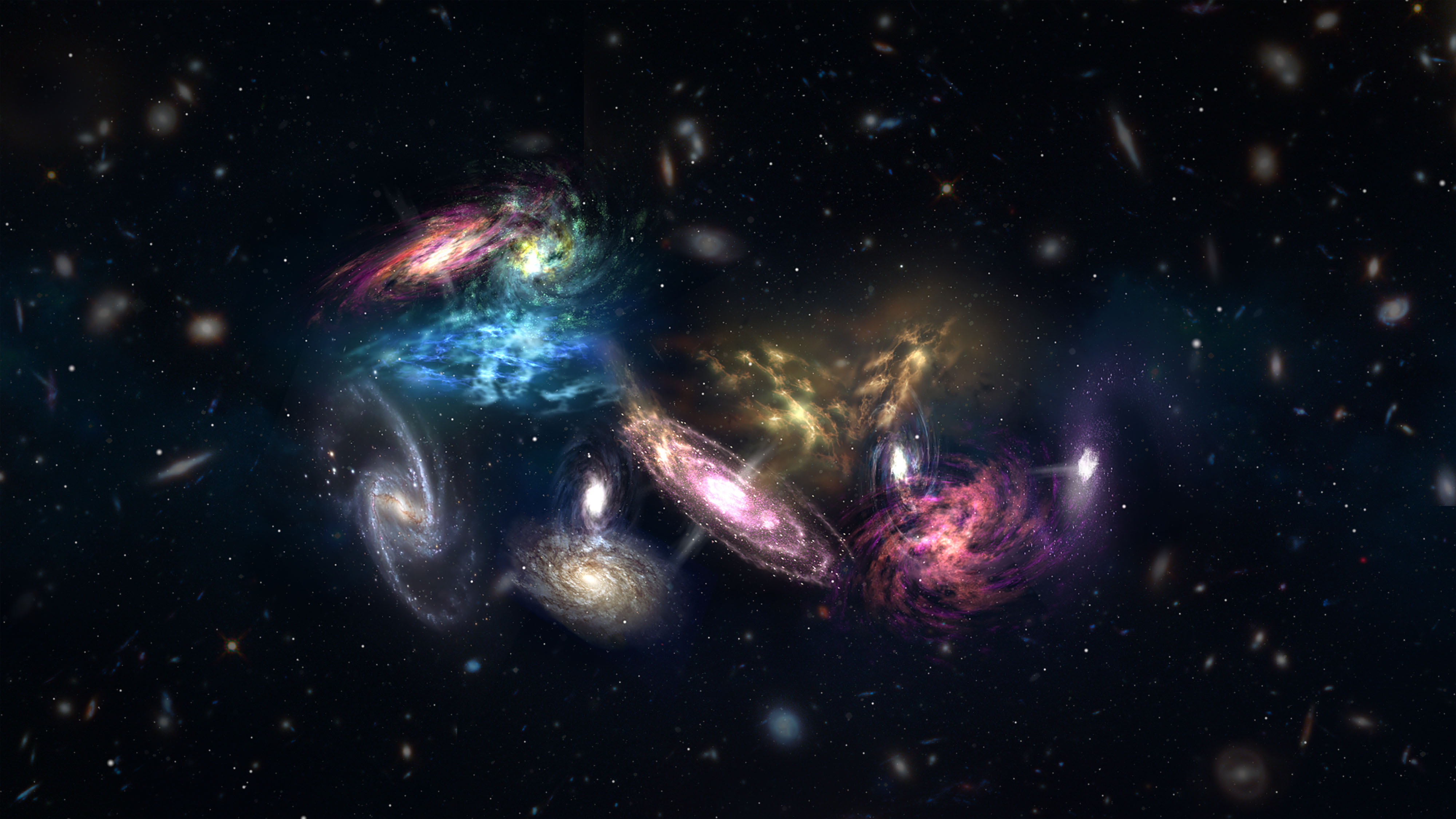 Cosmological Argument 
for God’s Existence
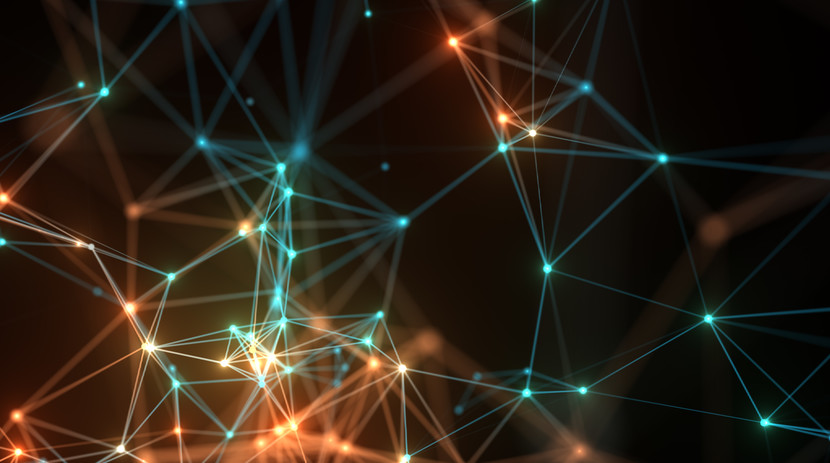 Premise 1: Everything that begins to exist has a cause.
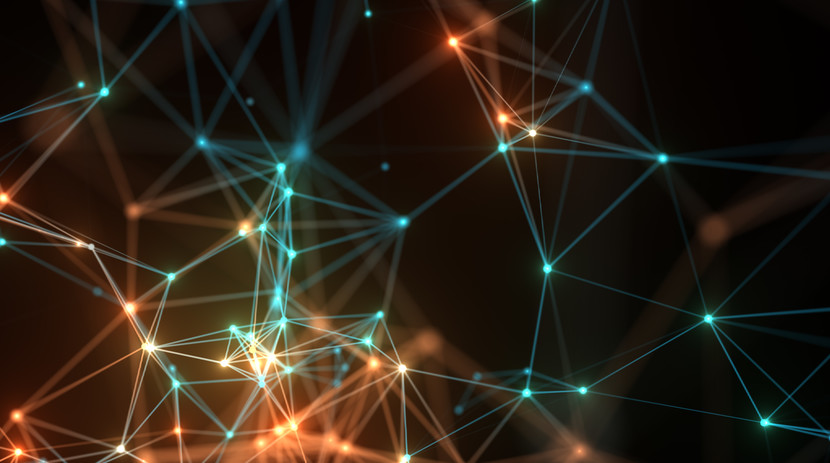 Premise 2: The Universe Began to Exist in the Past.
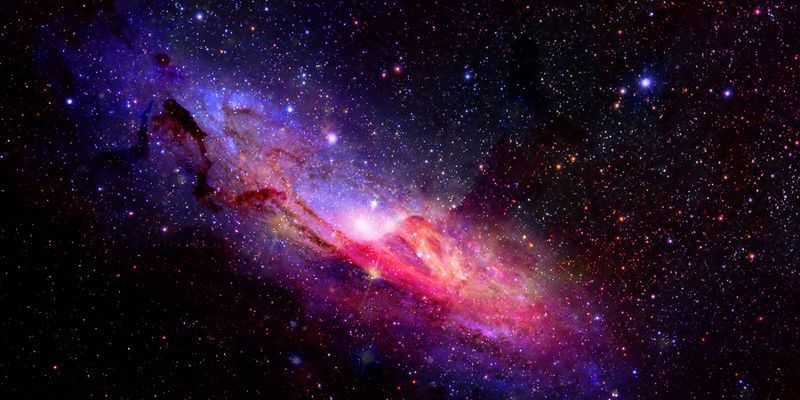 The Logical Conclusion: The Universe has a Cause
Only Possible Conclusion
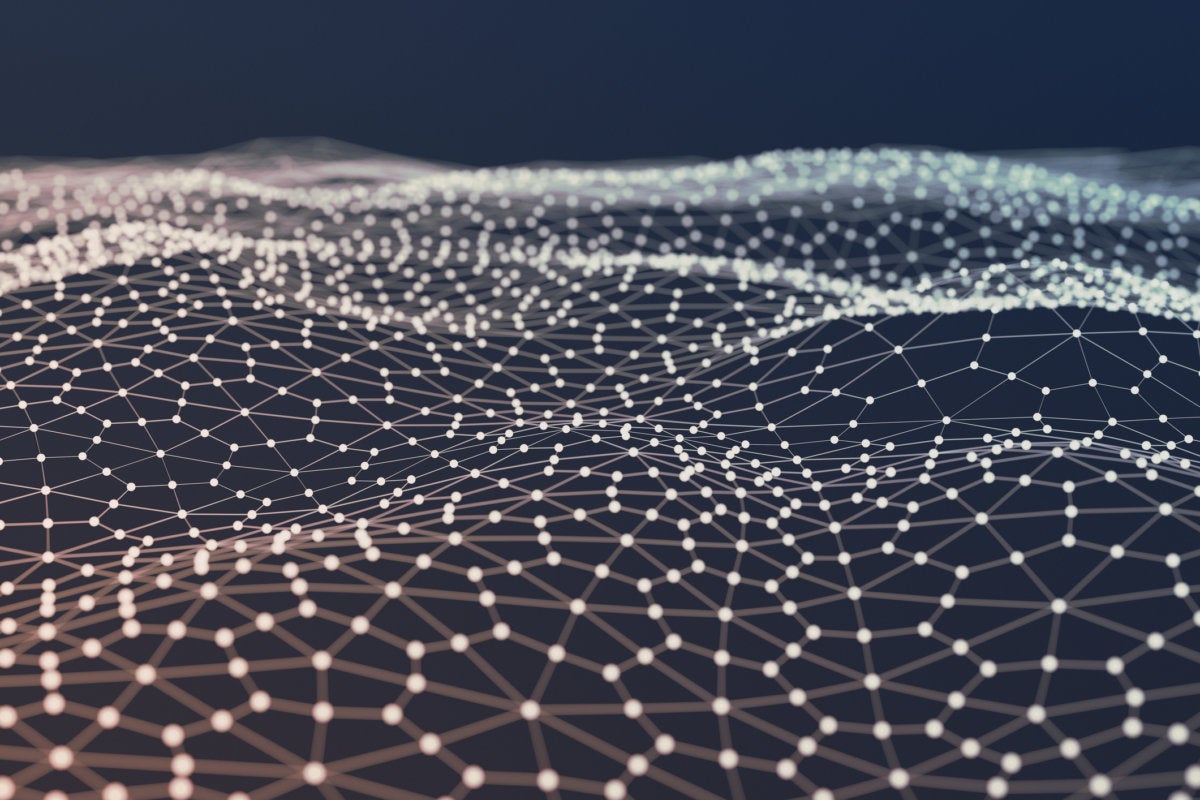 P1: Anything that begins to exist has a cause.

P2: The Universe Began to Exist.
Therefore: The Universe has a Cause
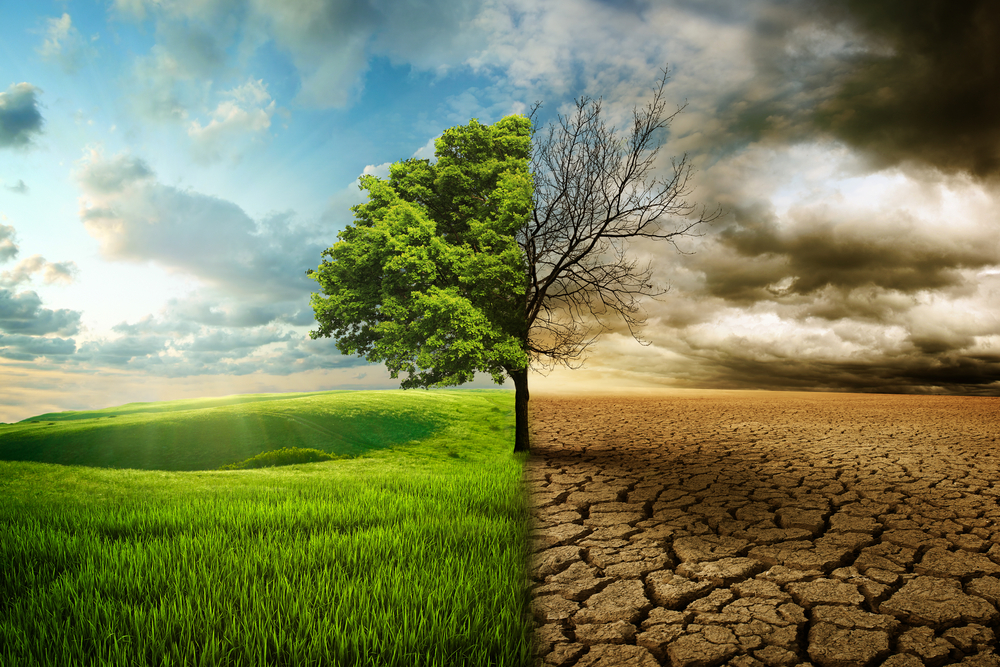 The Logical Law of Causality confirms Premise 1
Any Change Requires Cause
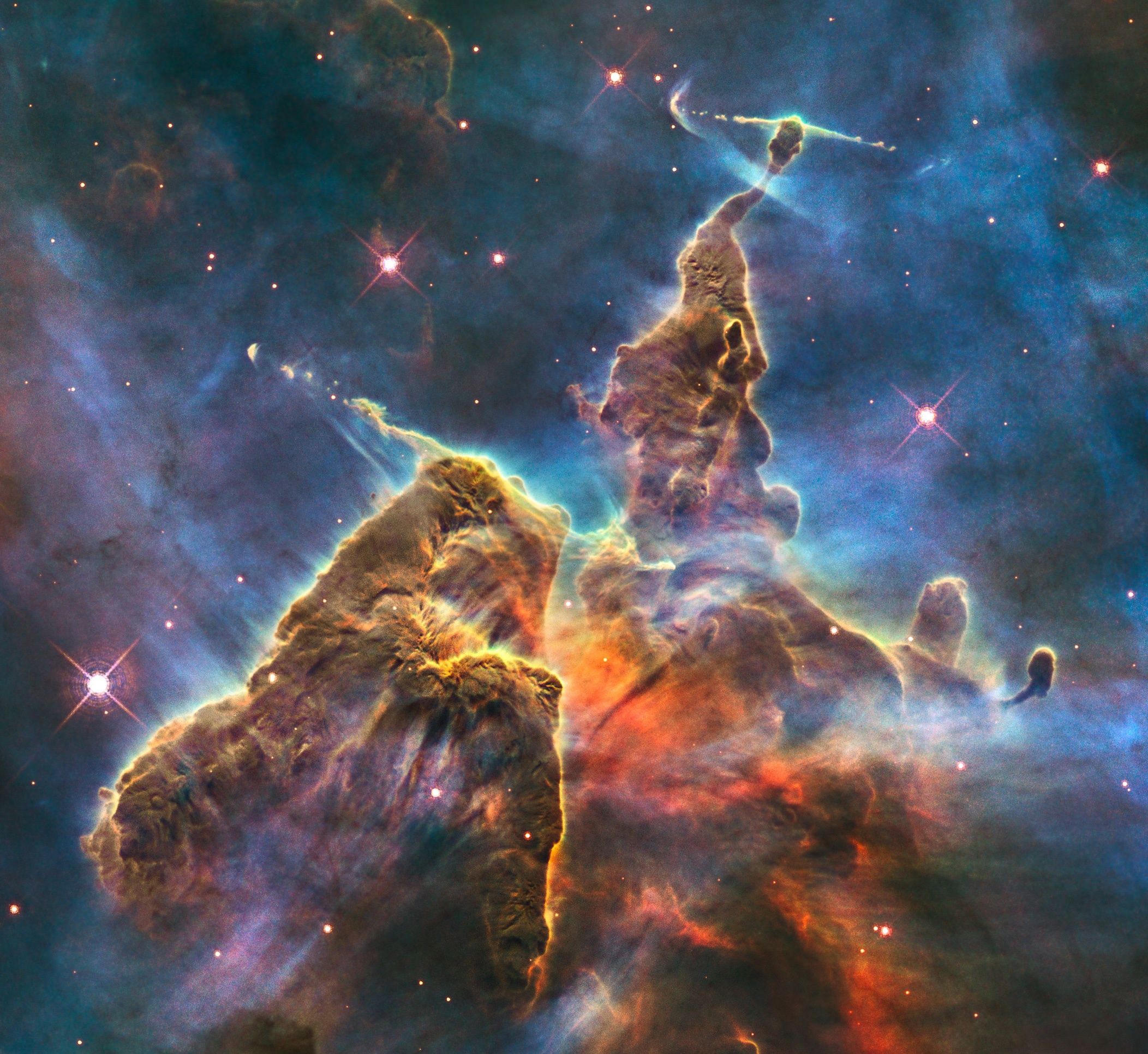 Nothingness
Something
CAUSE
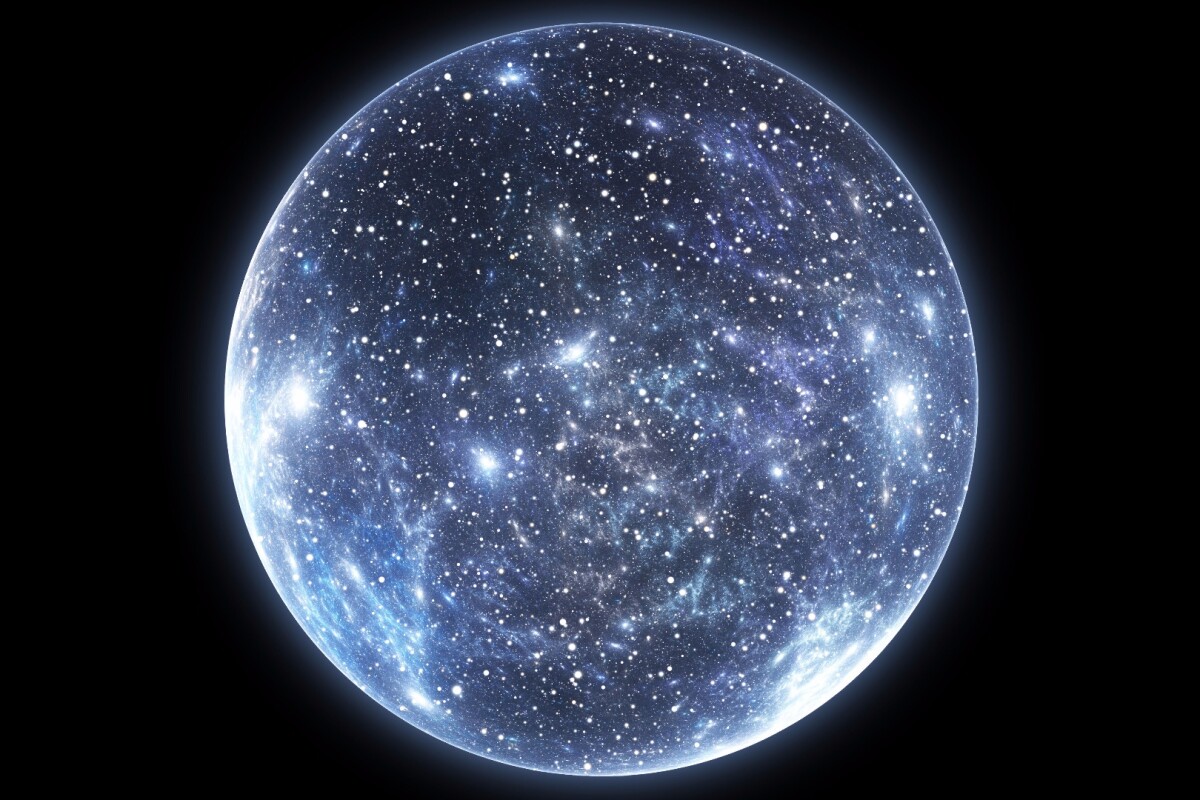 If the world didn’t have a cause, it came from nothingness
But Nothing is Nothing…
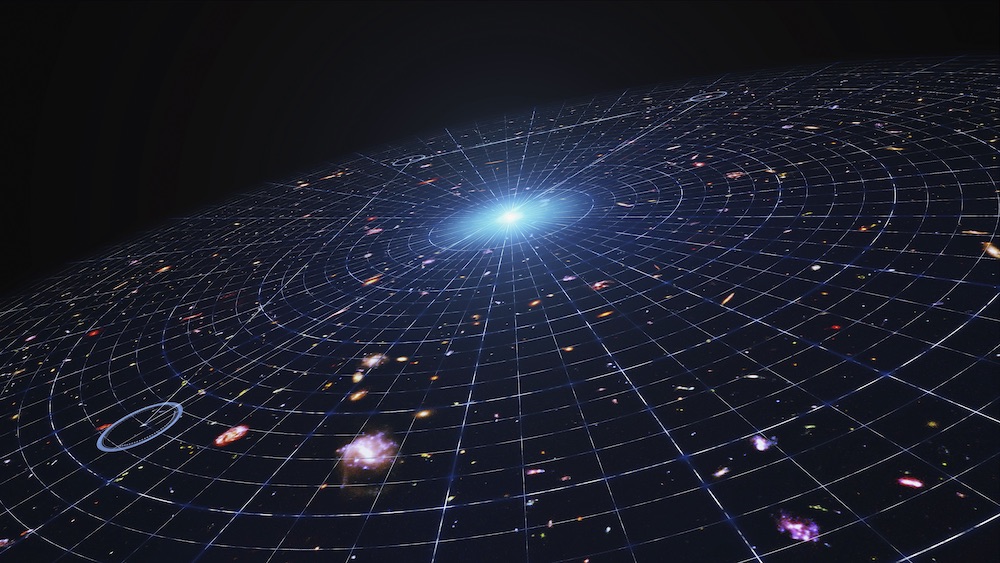 The Cause Must Be Powerful Enough to Cause and Create the Universe
Unless the Universe Always Existed
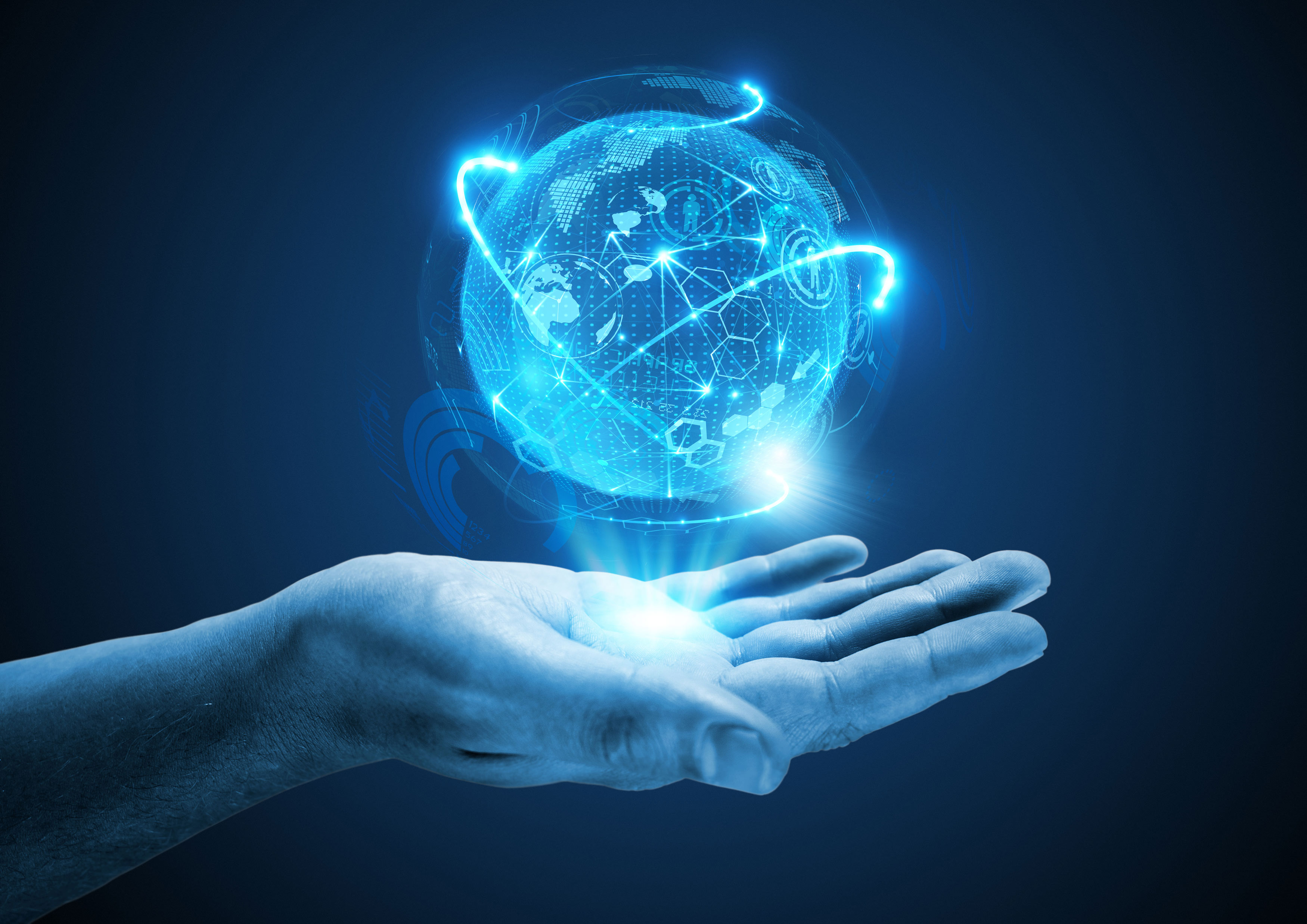 Multiple Evidences Show the Universe is Finite in Age
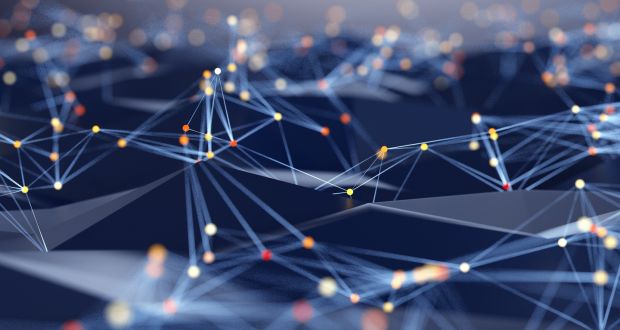 1. An Infinite Regression Doesn’t Work in Reality
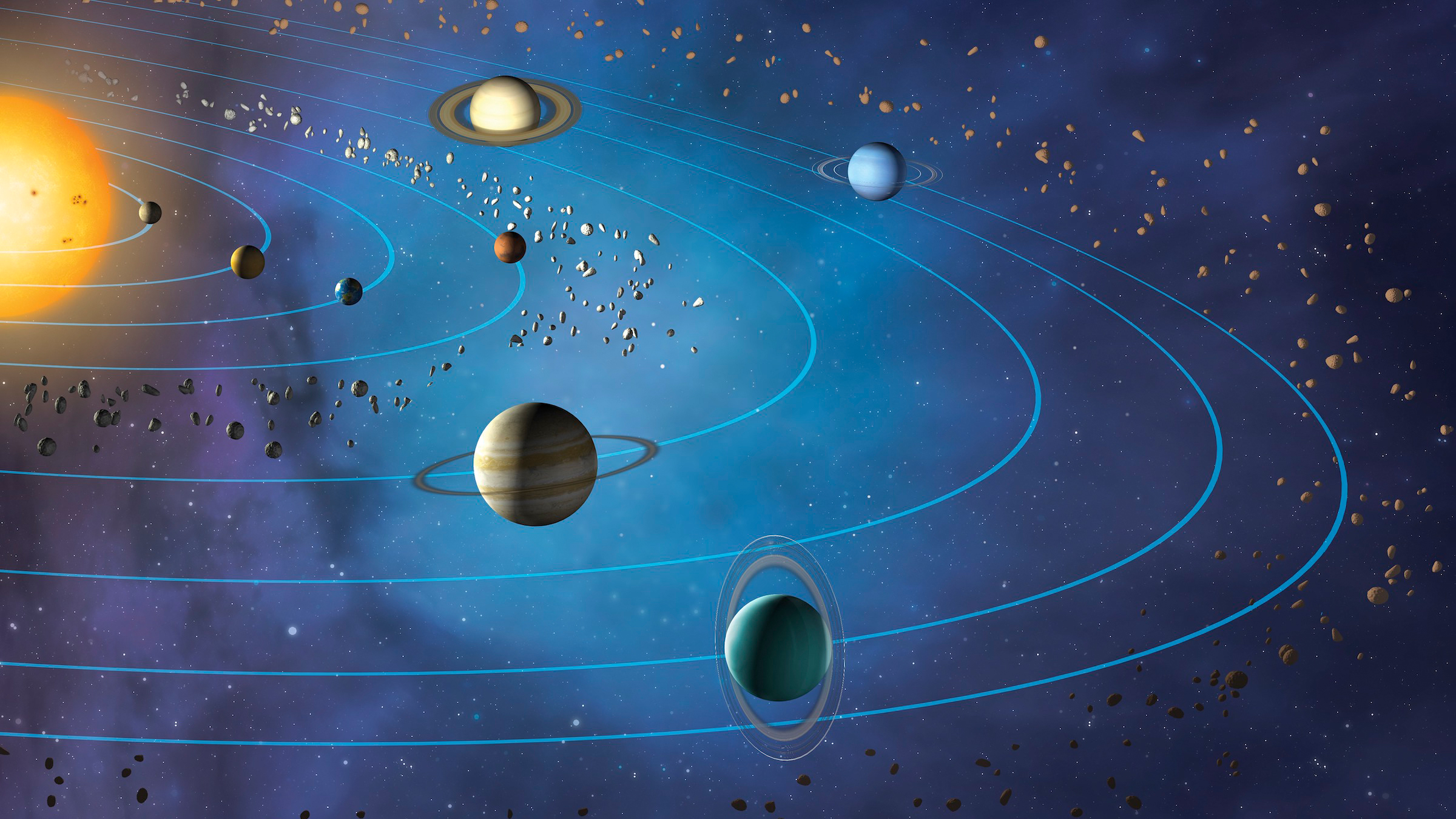 Imagine Planets Orbiting the Sun Forever… But each planet has a different length “year”
Which one has gone around the most?
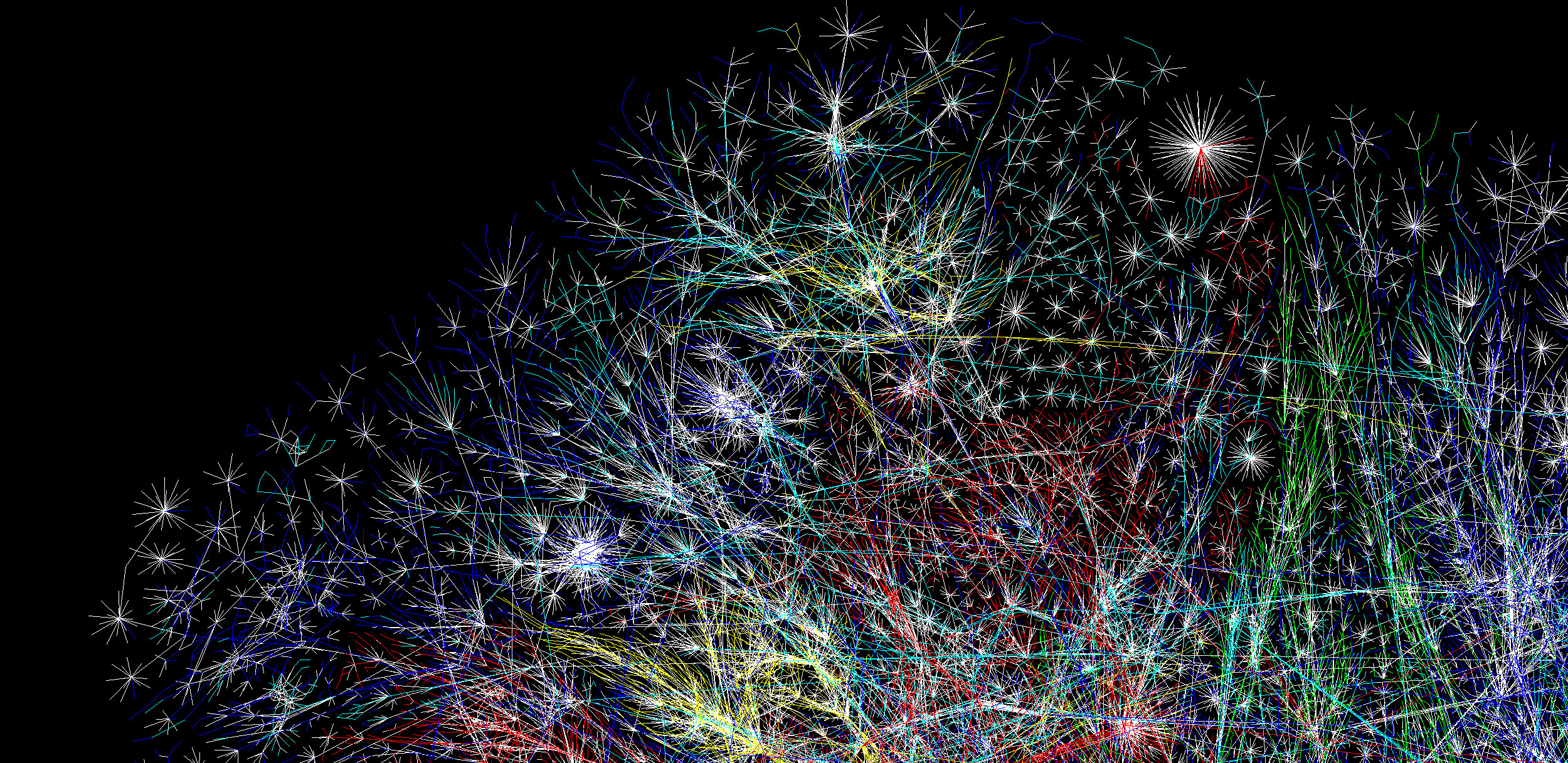 Mathematically, they have each rotated around the sun the same number
There must be a beginning
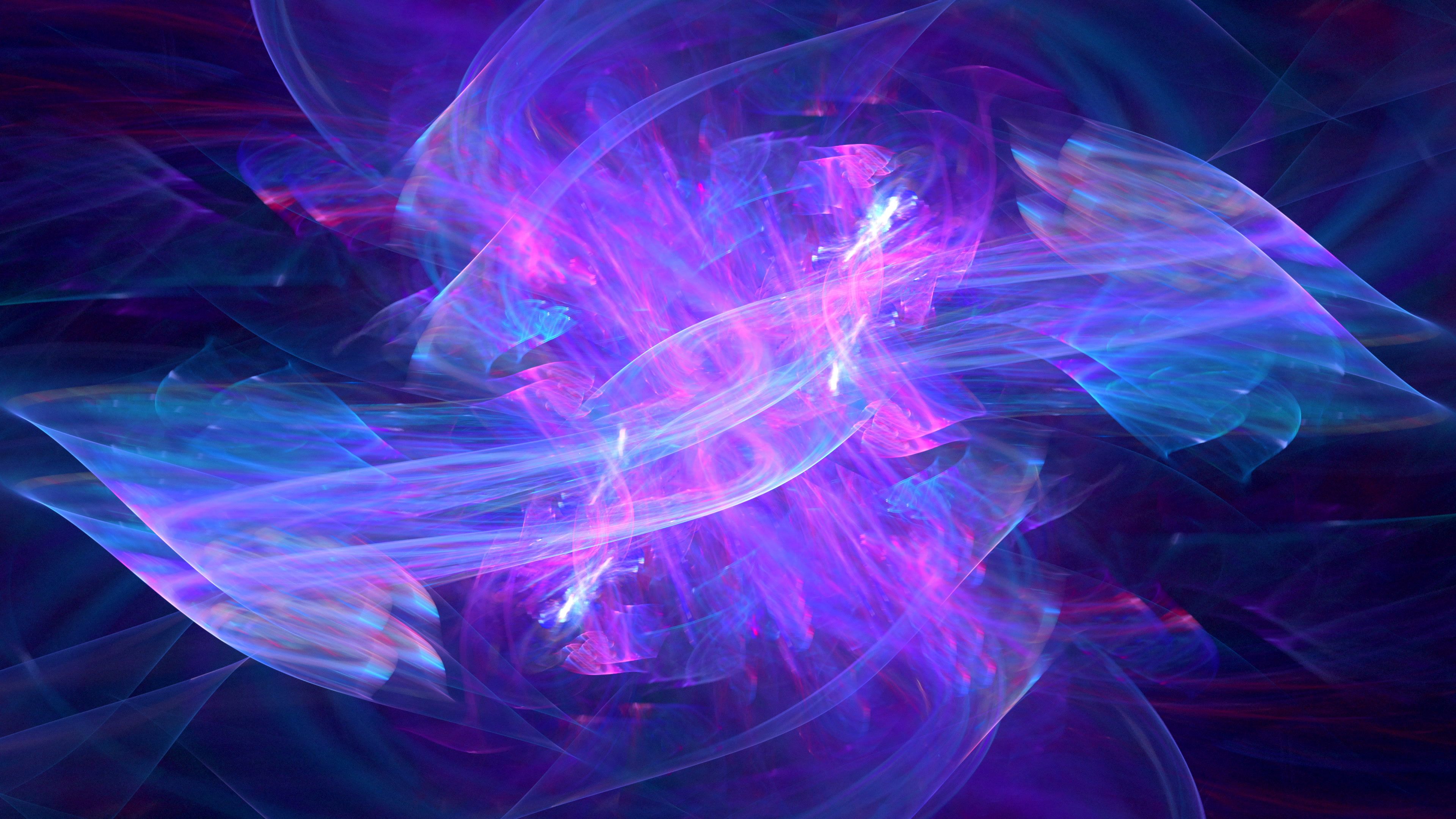 Analogy
2. Energy is running out
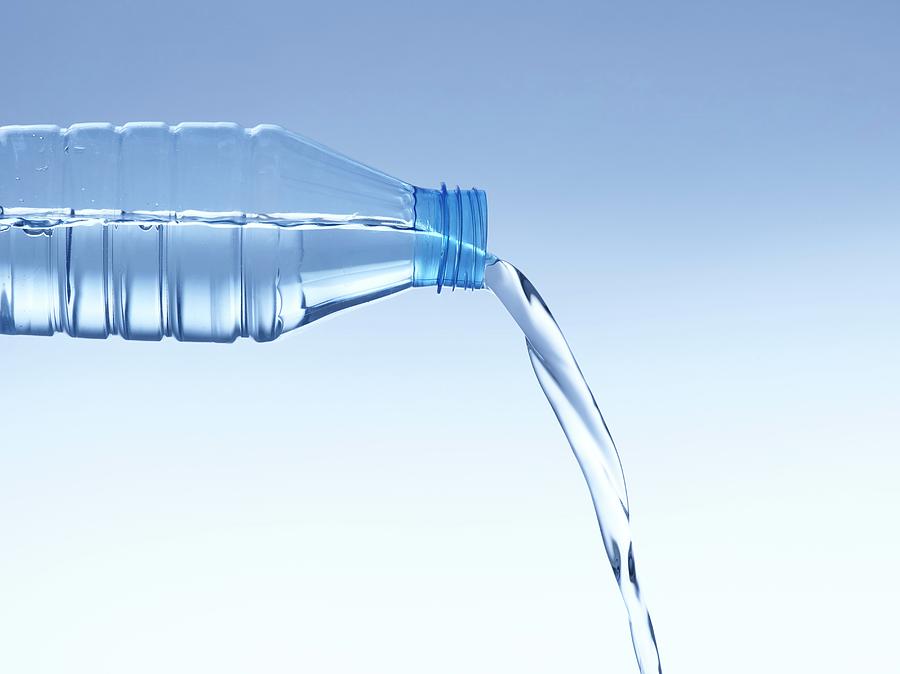 The amount of energy in the universe is decreasing
Couldn’t Go On Forever
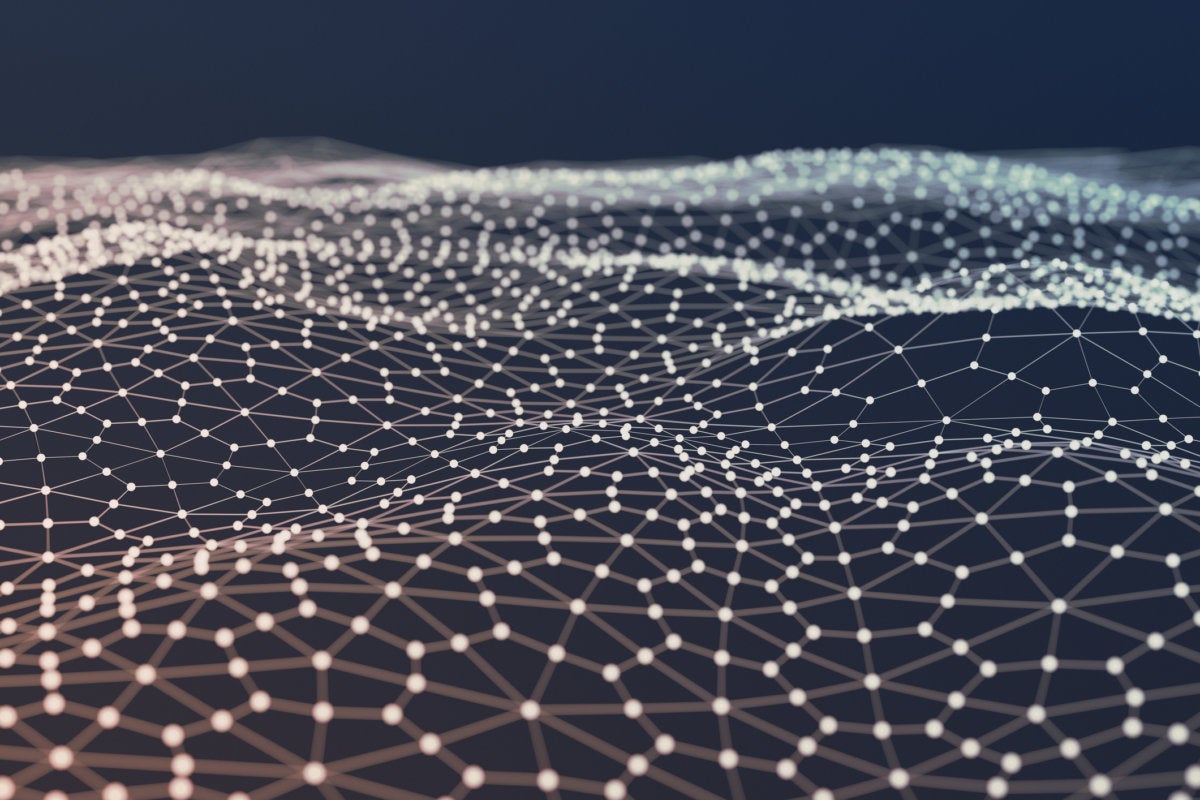 P1: Anything that begins to exist has a cause.

P2: The Universe Began to Exist.
Those two premises are both true
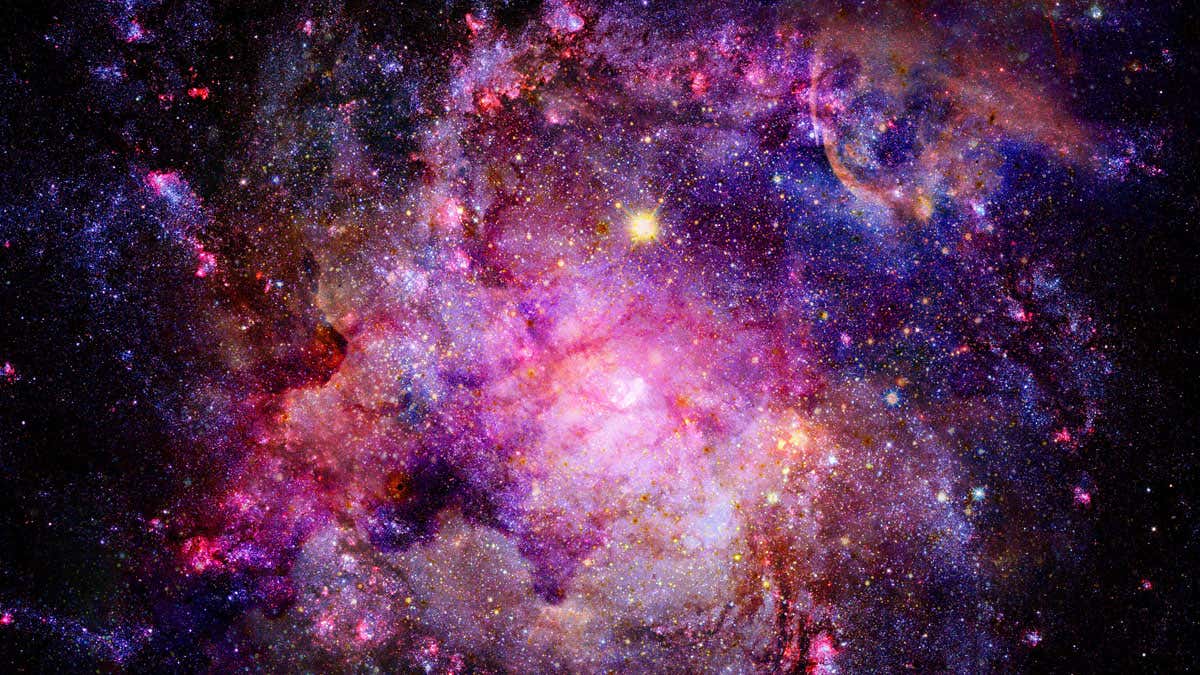 The Universe Has a Cause
Cause Must Be:
Infinite Power
Outside Time
A Mind/Will
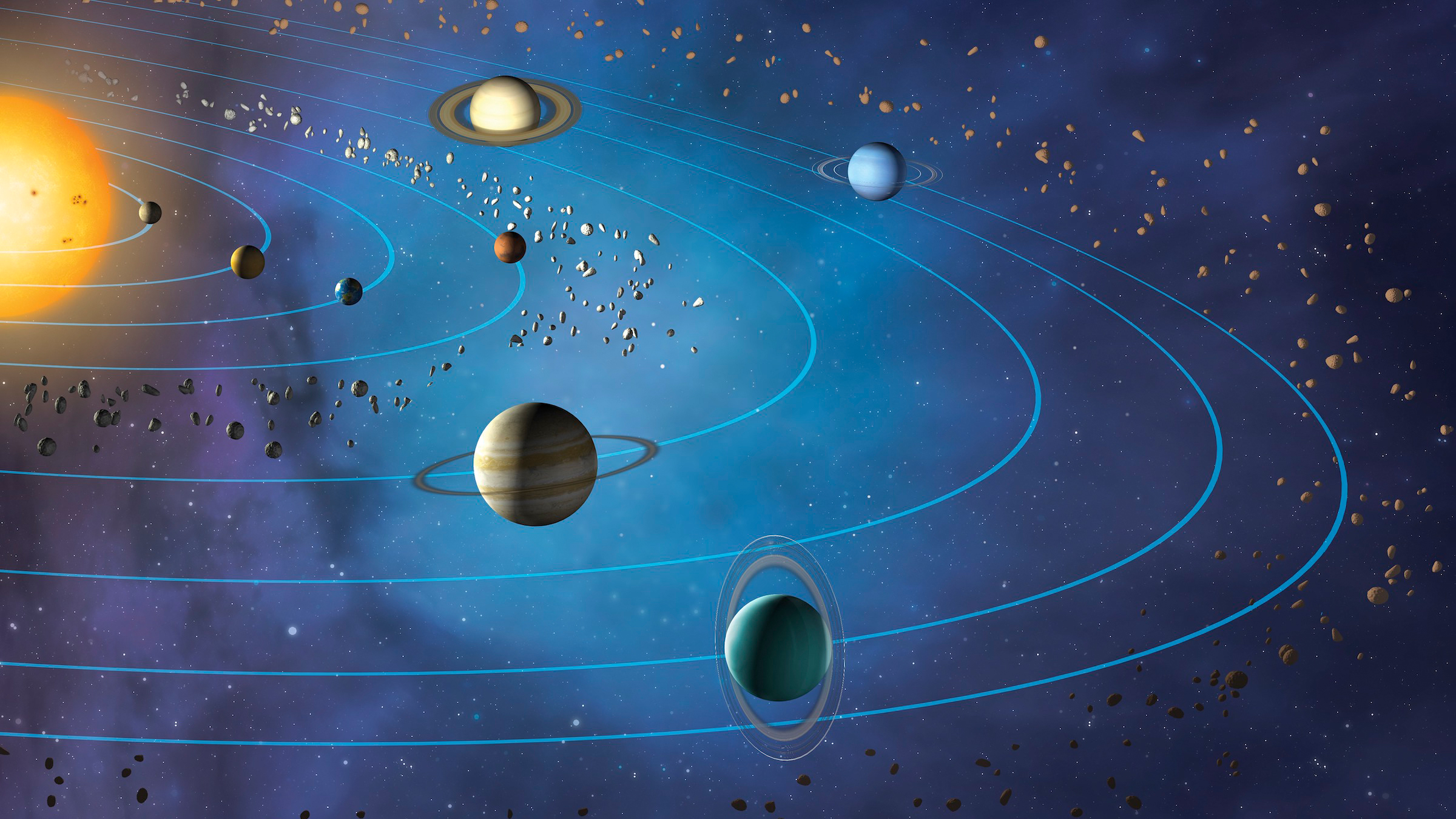 Teleological Argument for God’s Existence
The Argument from Design
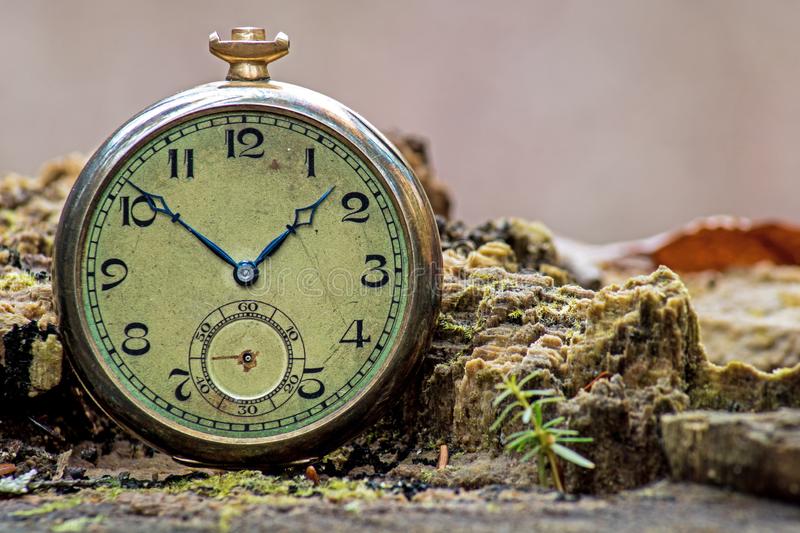 Telos from the Greek meaning Purpose
William Paley Watch Analogy
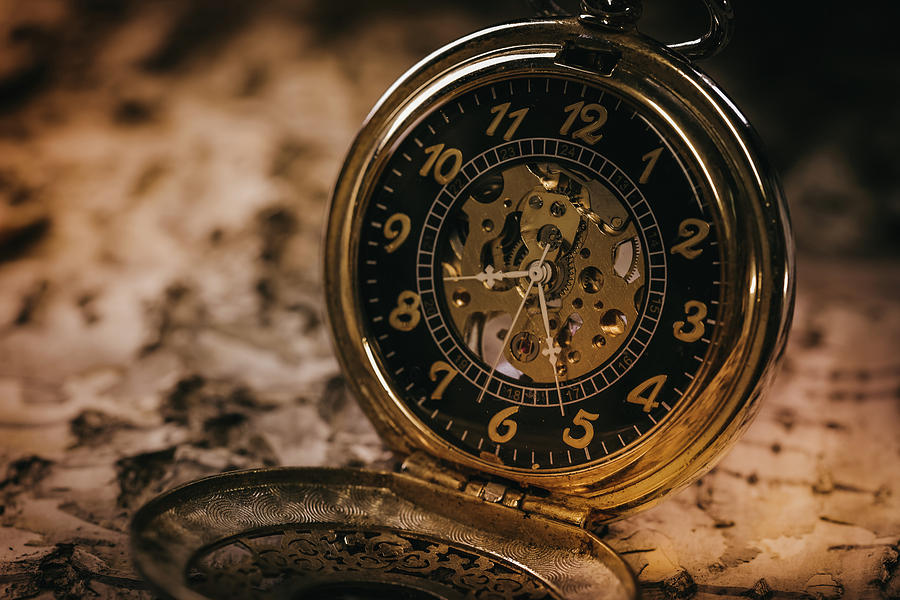 Ask Yourself…
If you walk through a forest and find a pocket watch on the ground, is it reasonable to conclude a watch-maker made it?
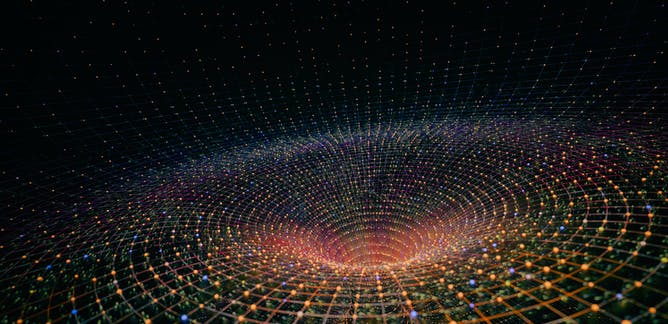 Why conclude a watch maker?
The reason the watch requires a designer is because of the complex, interacting parts that fulfill a purpose and function
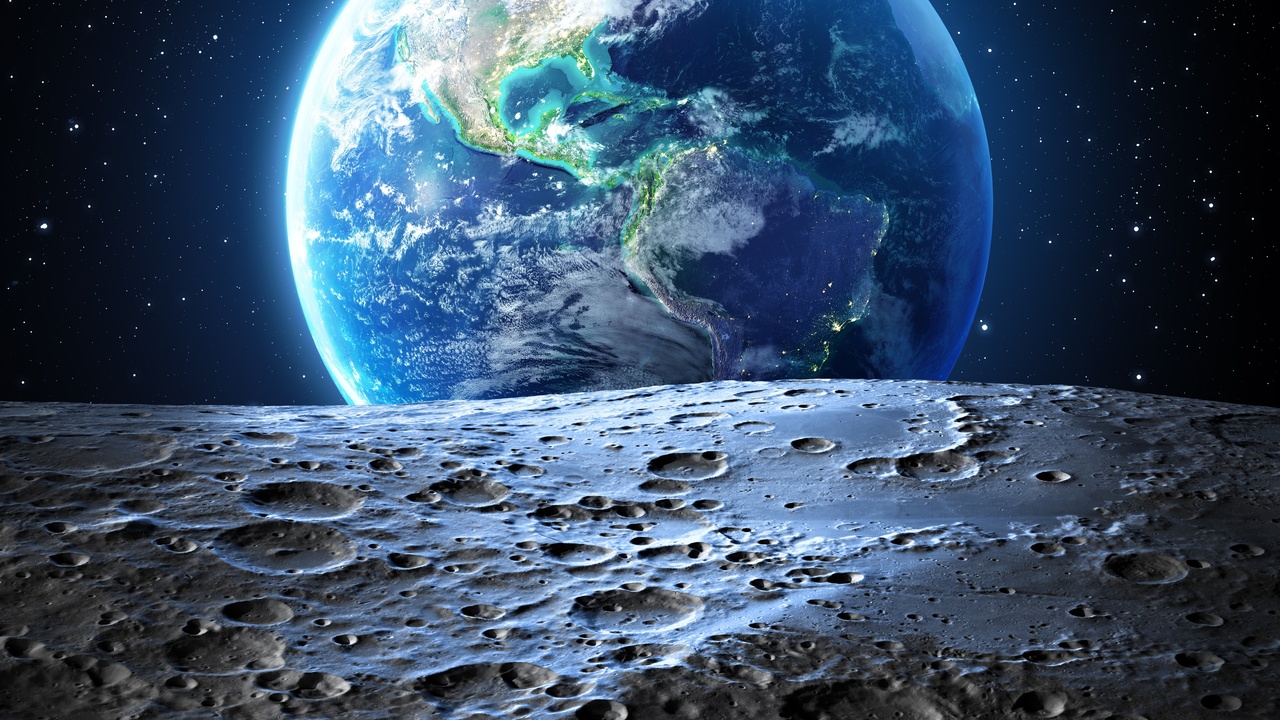 Premise 1: Fine-Tuning & Complexity implies a designer or creator.
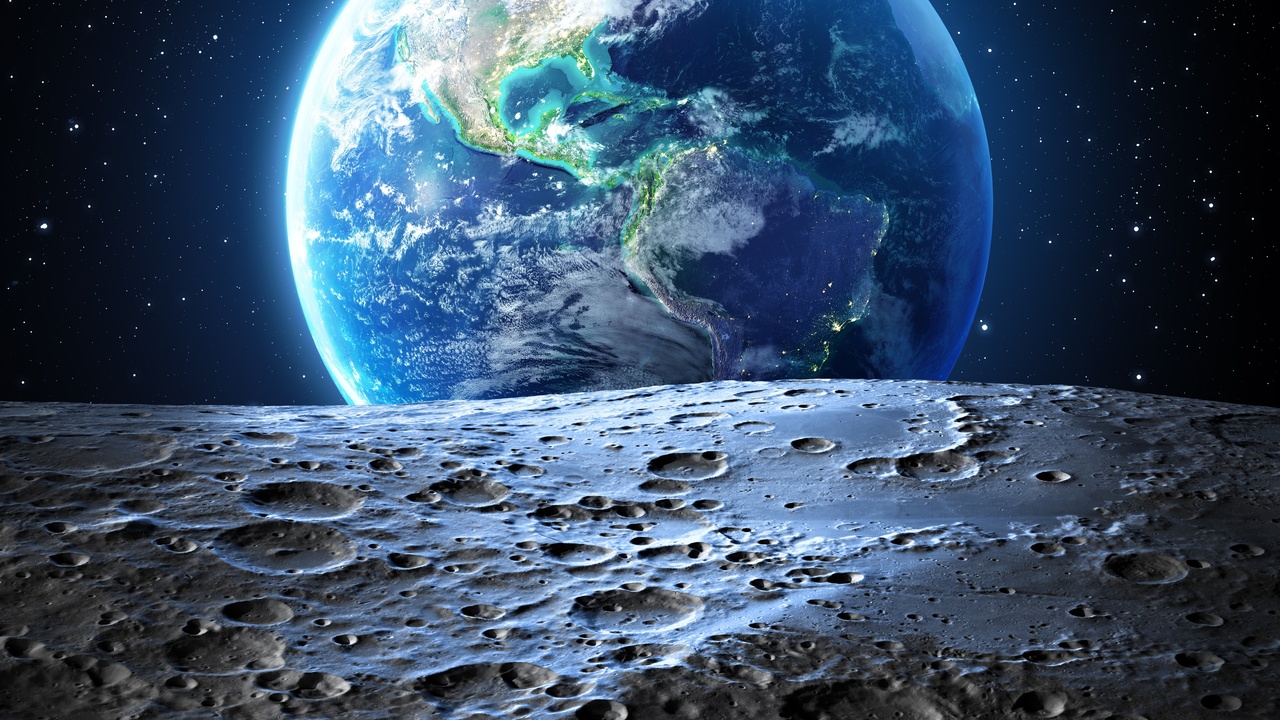 Premise 2: The Universe is fine-tuned and designed to serve a specific purpose.
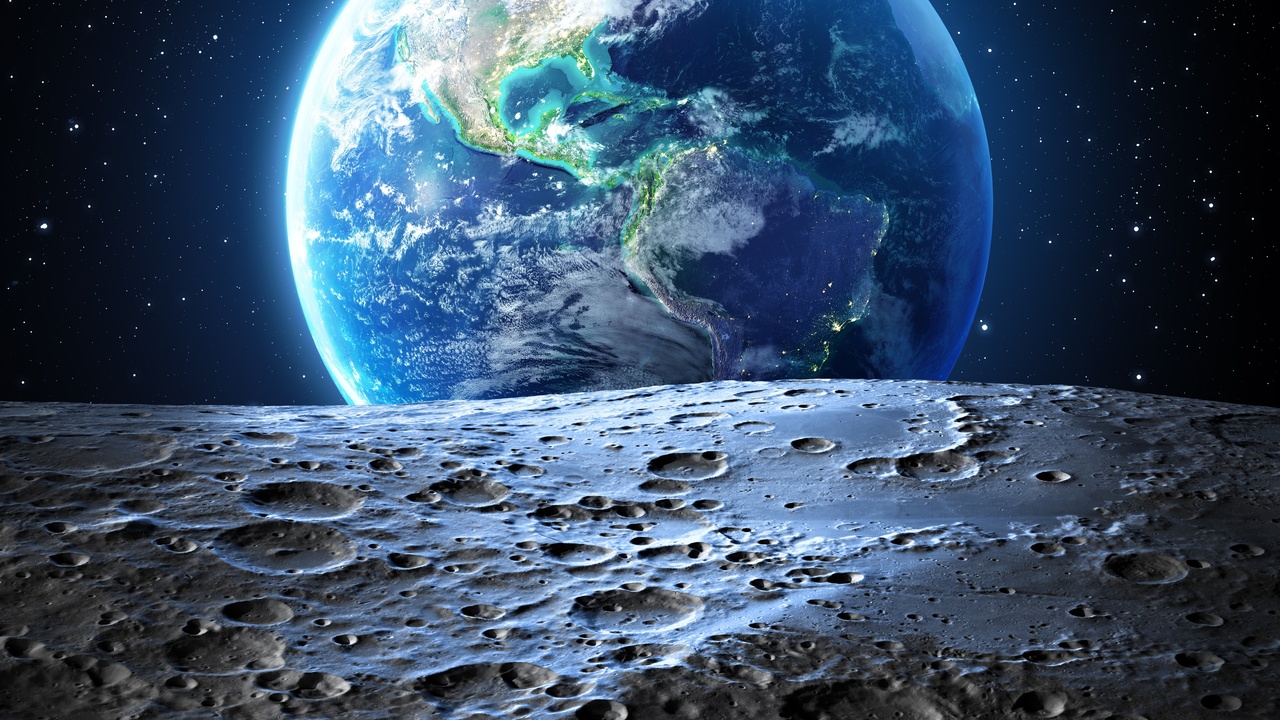 Conclusion: The Universe has a Designer
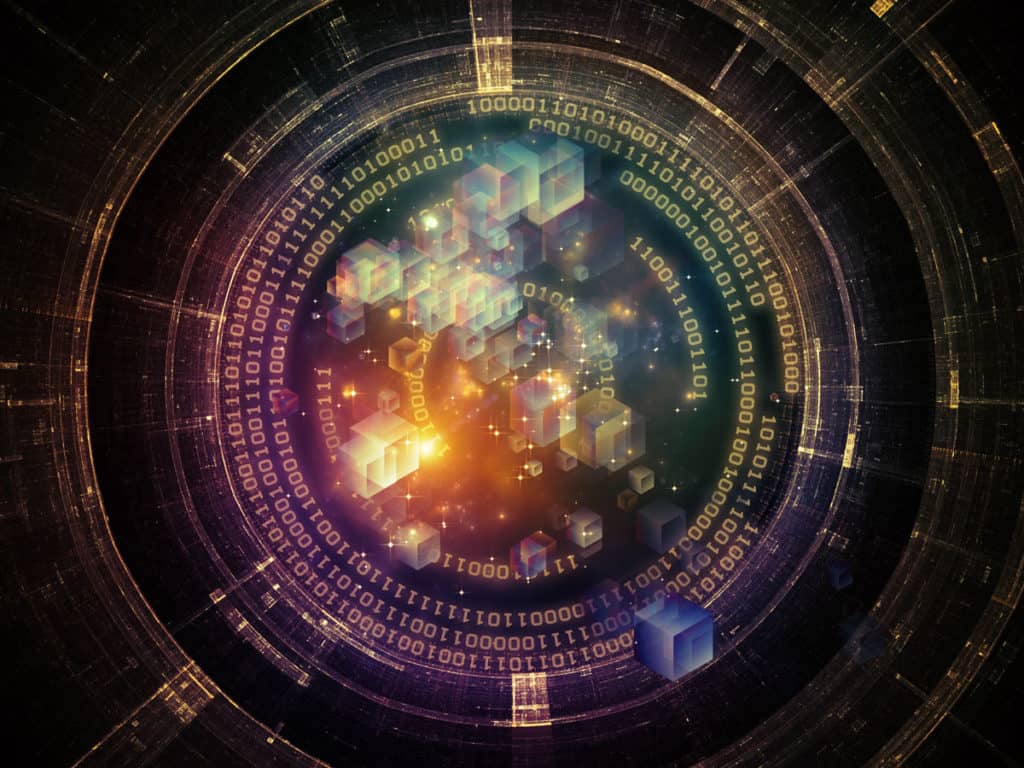 Fine-Tuning is when many parts interact and work together to accomplish a purpose
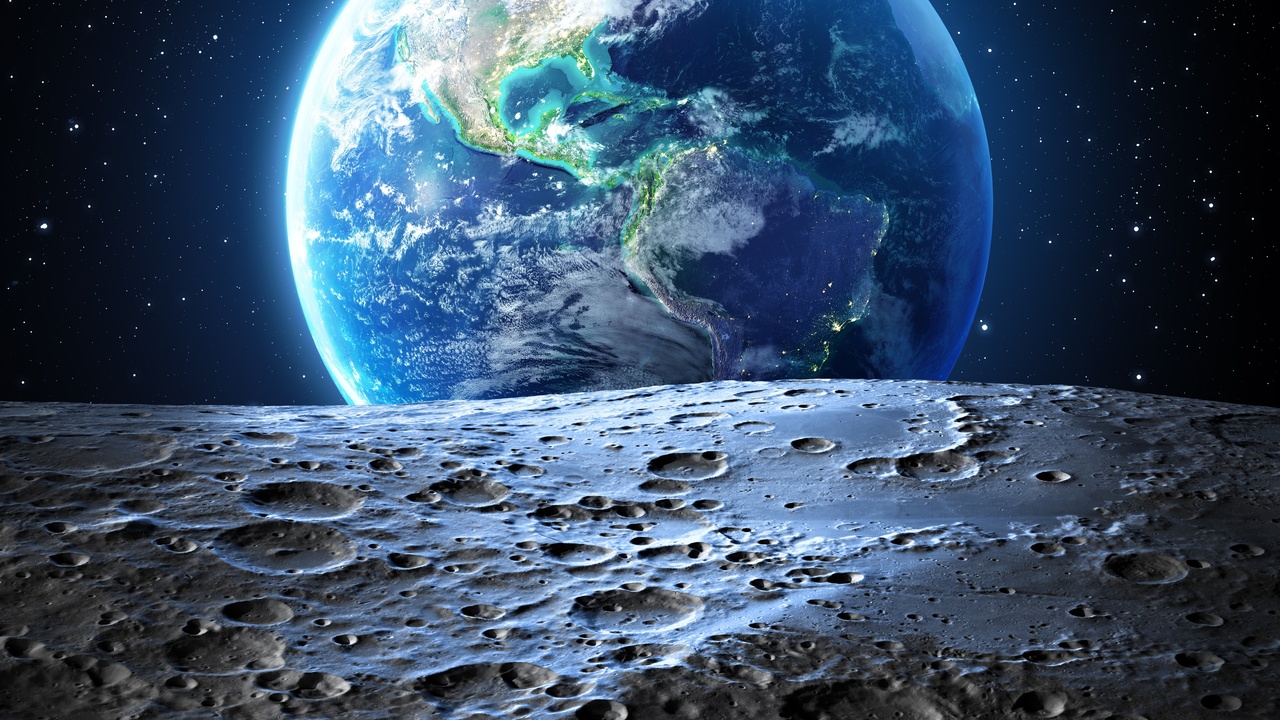 Evidence for Premise 1: Fine-Tuning & Complexity implies a designer or creator.
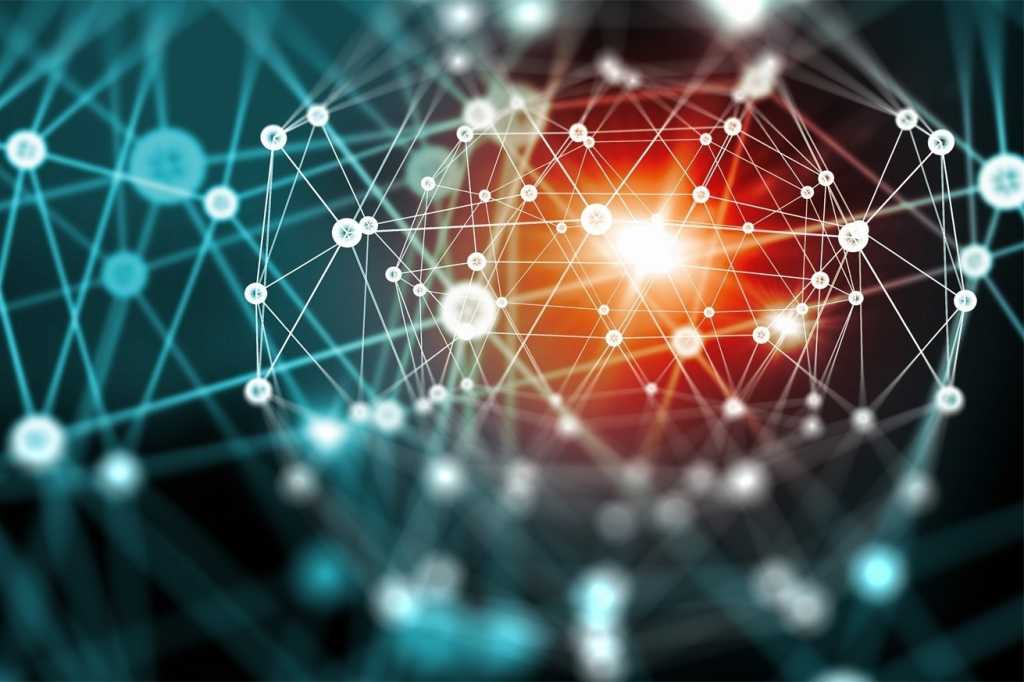 Logic & Statistics Confirm Premise 1
Fine-Tuning isn’t accidental…
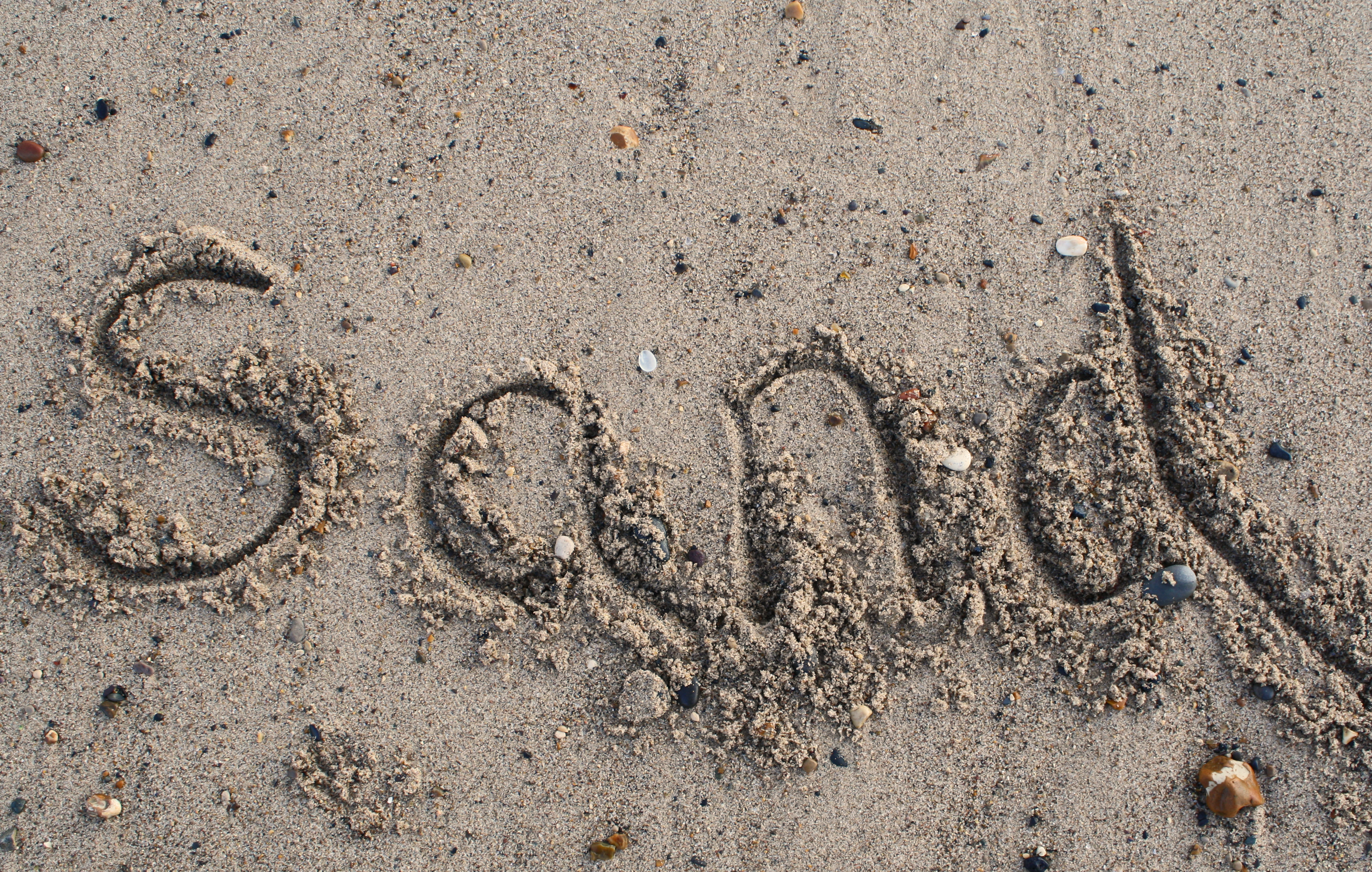 Does a Word Simply Appear?
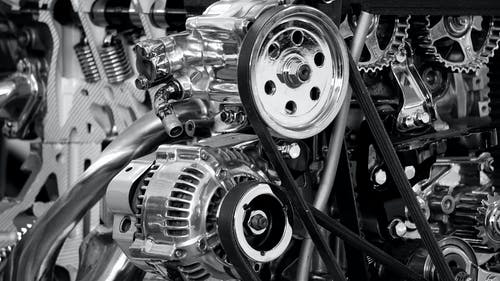 Do these parts just magically come together to function?
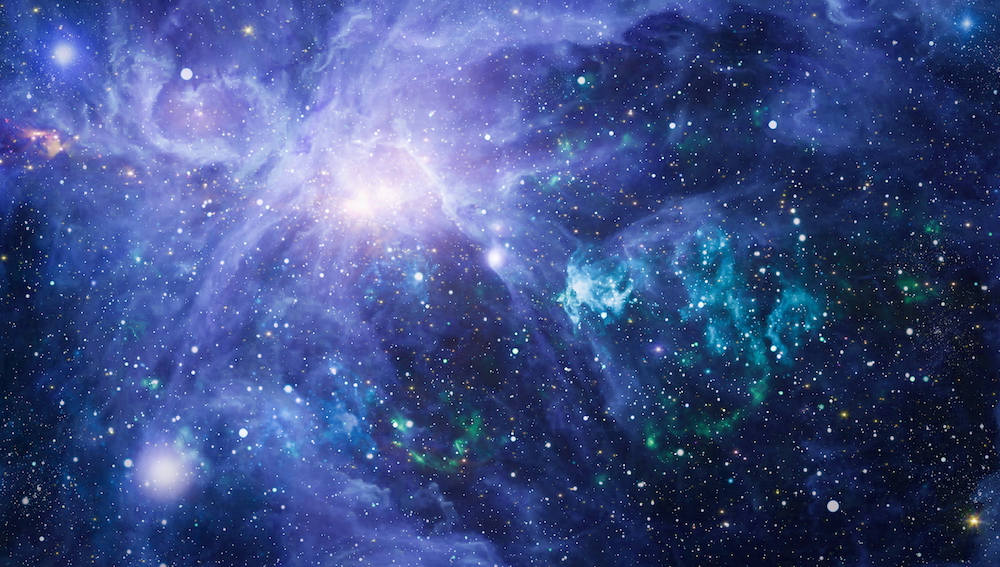 The Design of the Universe is Similar to the Machine
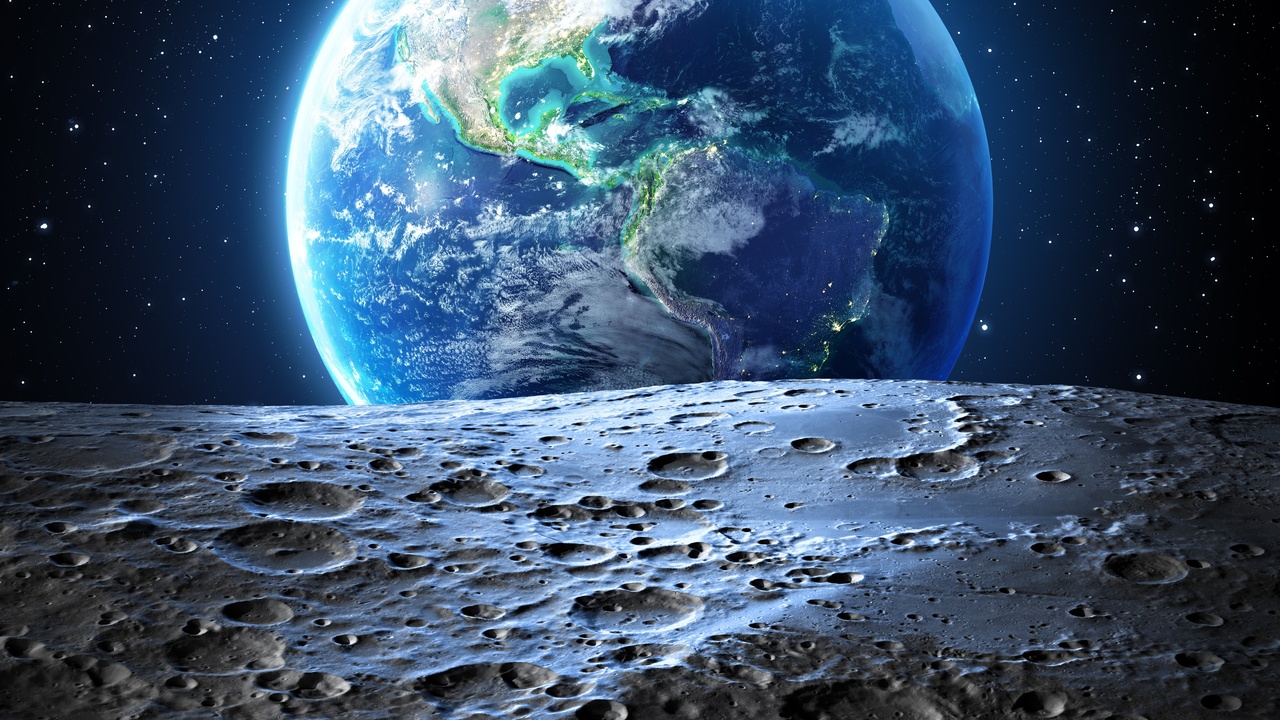 Premise 2: The Universe is fine-tuned and designed to serve a specific purpose.
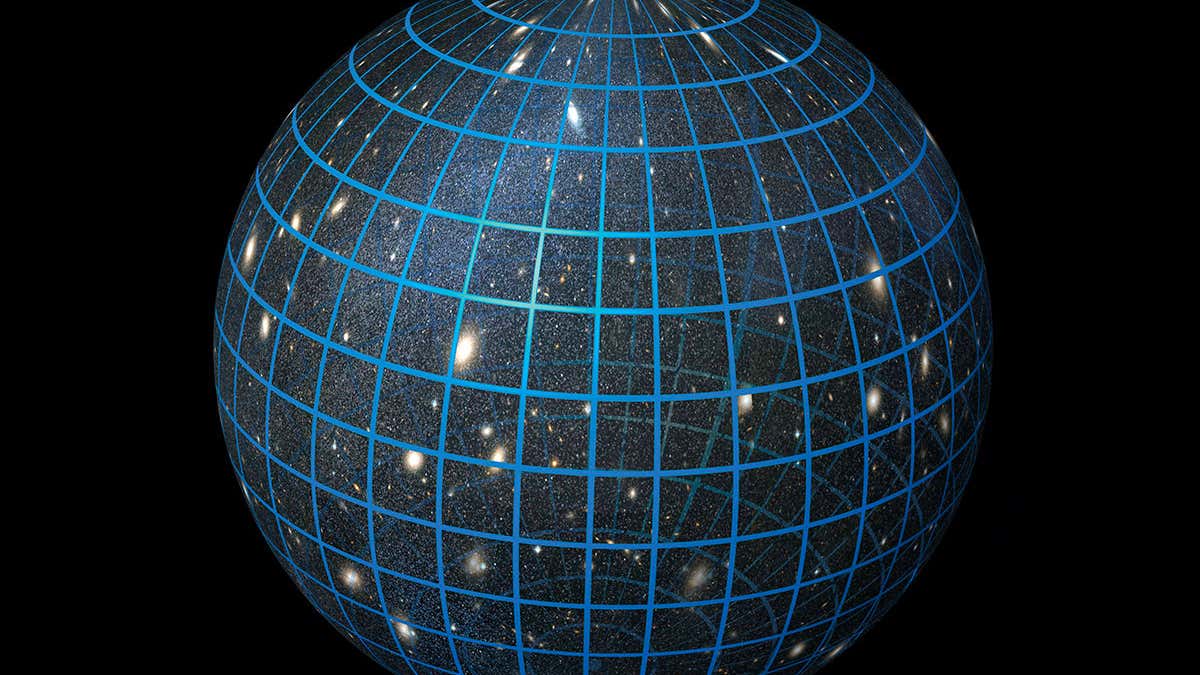 A. Beginning with the Large-Scale Fine-Tuning
The Universe is designed for life
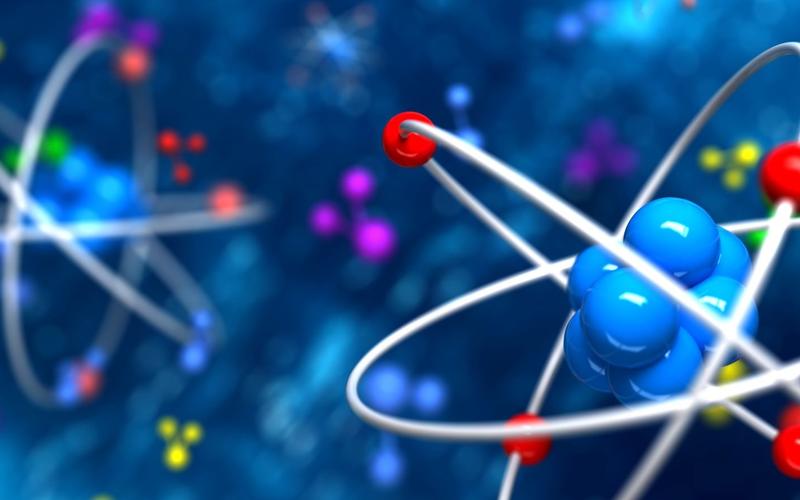 1. The Strong Nuclear  Force is Perfect for Atoms to Exist
5% Different nothing exists
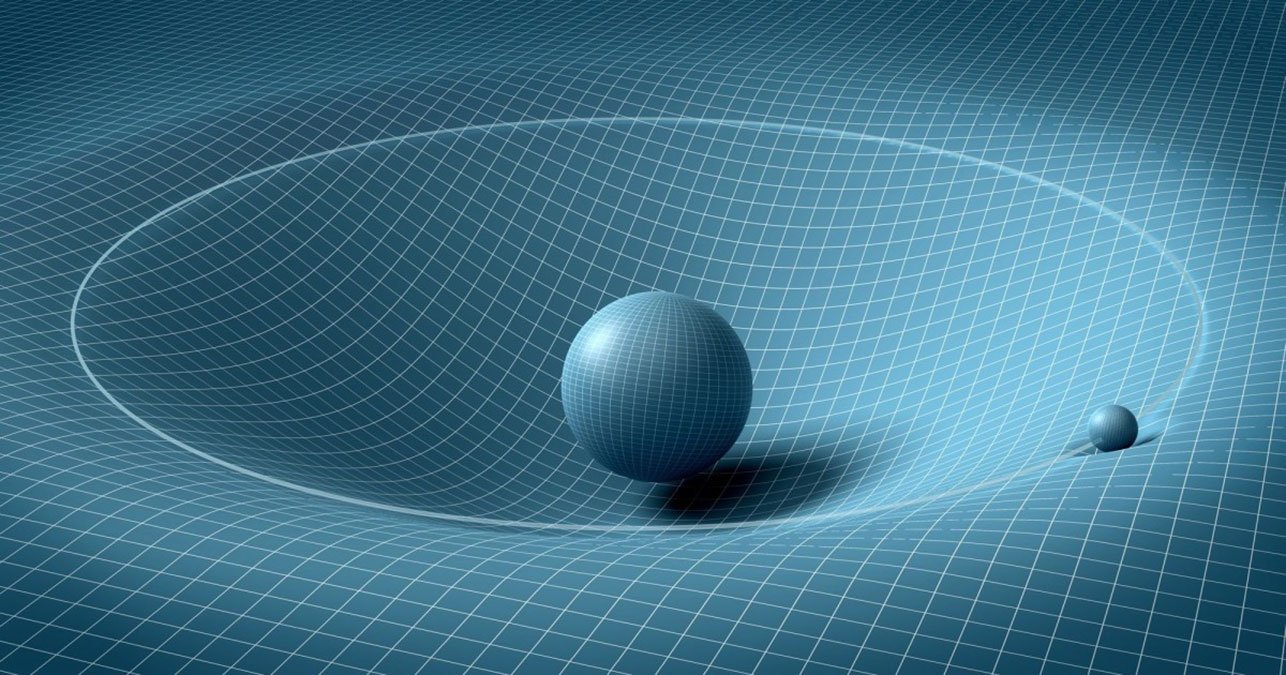 2. The Laws of Gravity Can’t be Any Different
Any difference means no life
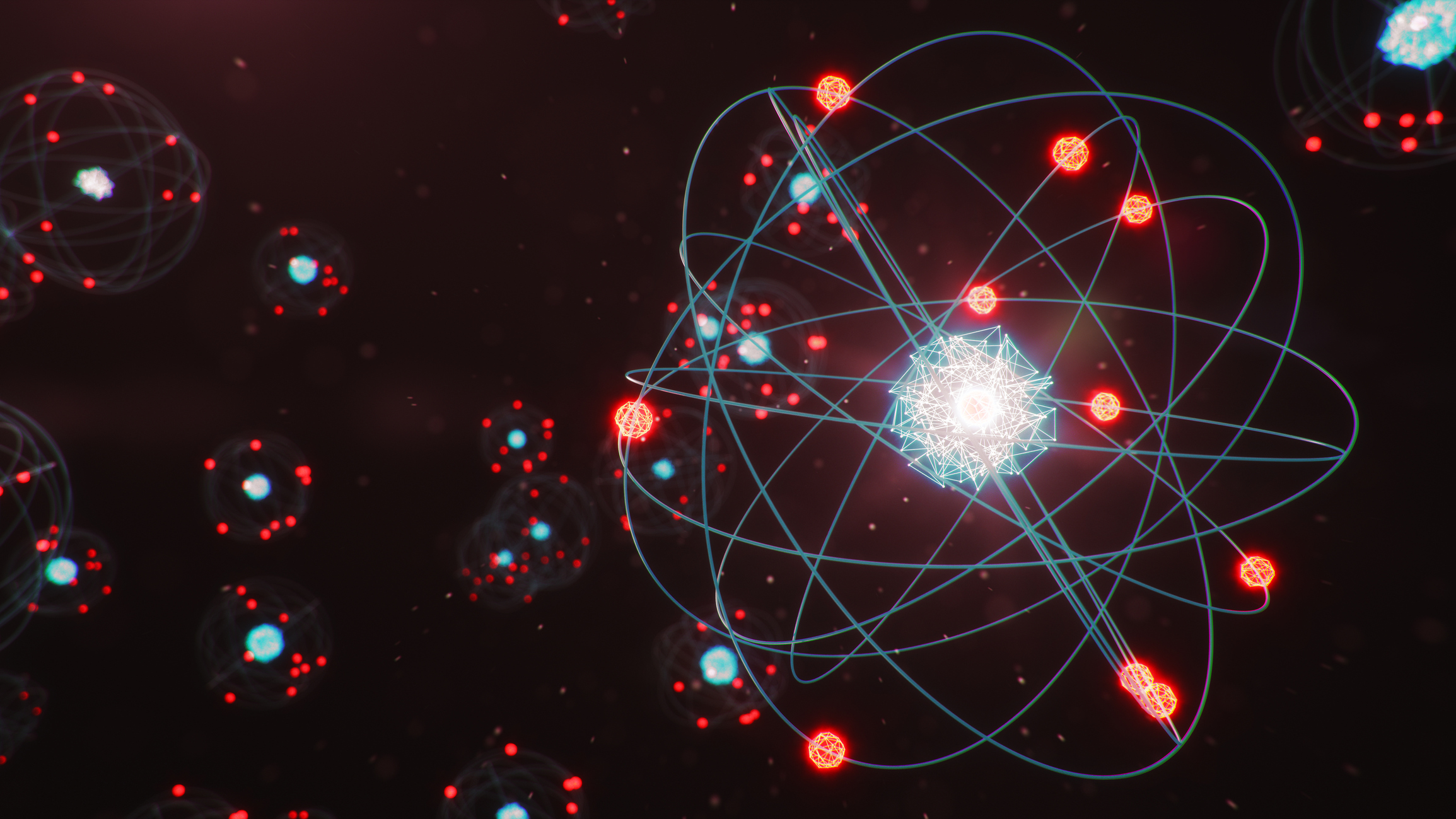 3. Proton and Neutron size difference is exactly right
Any change means no life
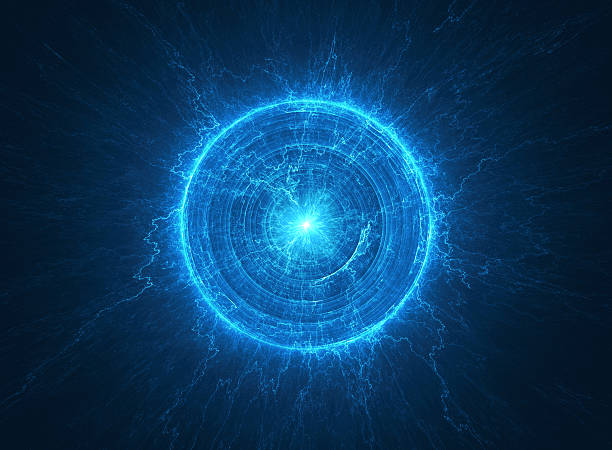 4. Electro Magnetic Force is the perfect strength
Too much means no world
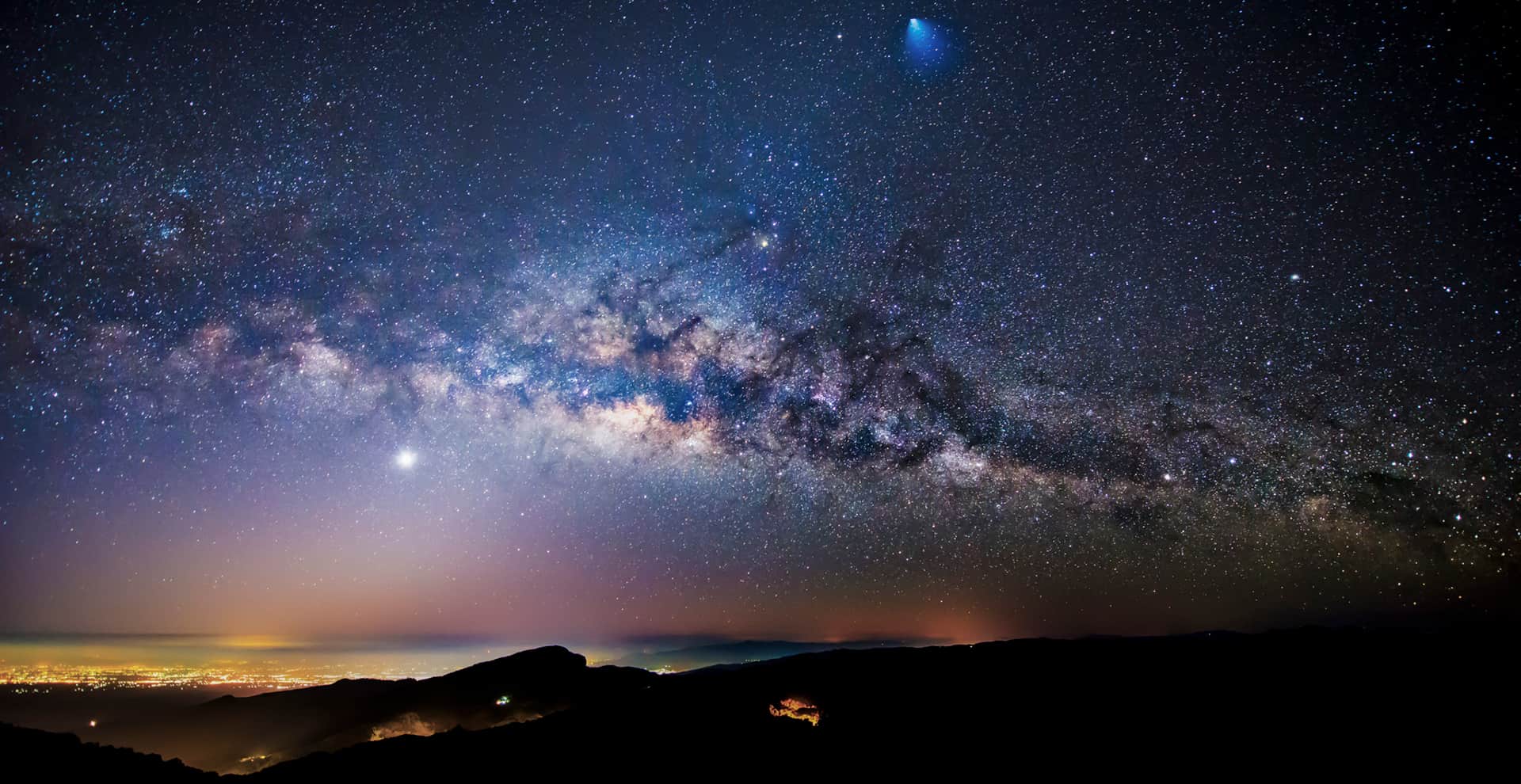 The Local Setting of Planet Earth
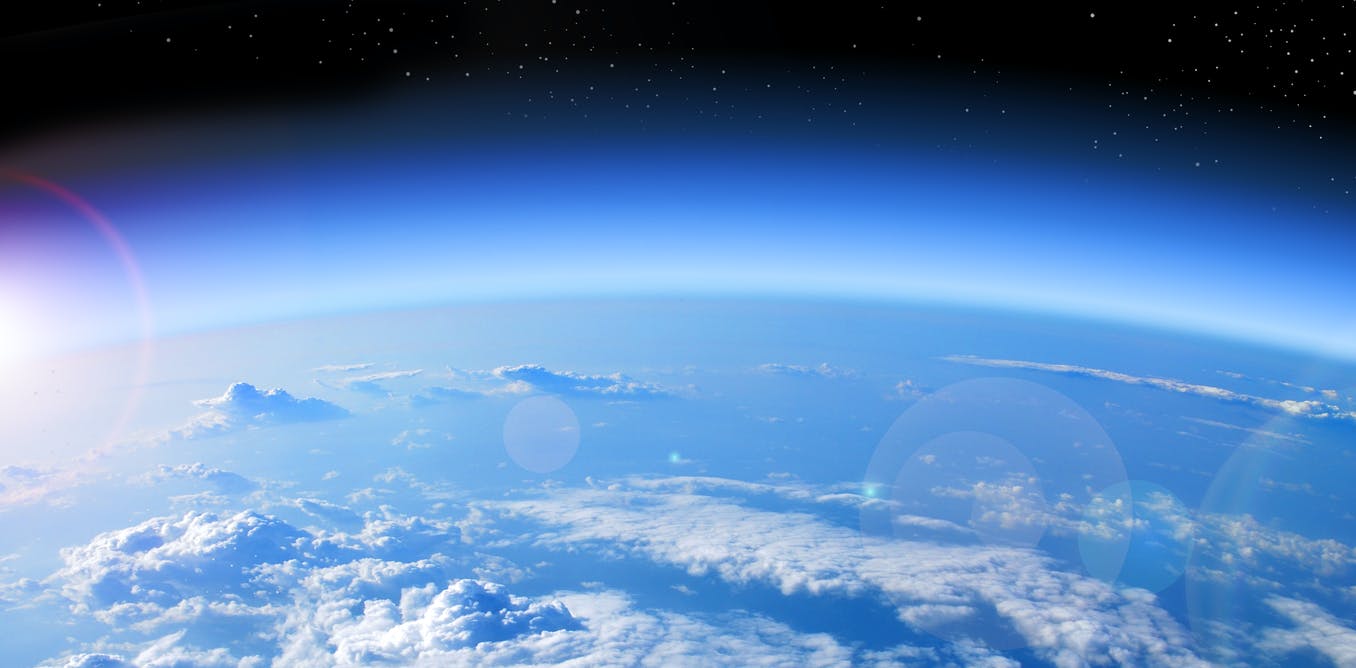 1. Oxygen Levels are Exactly Right inside earth’s atmosphere
Too much more or less is bad
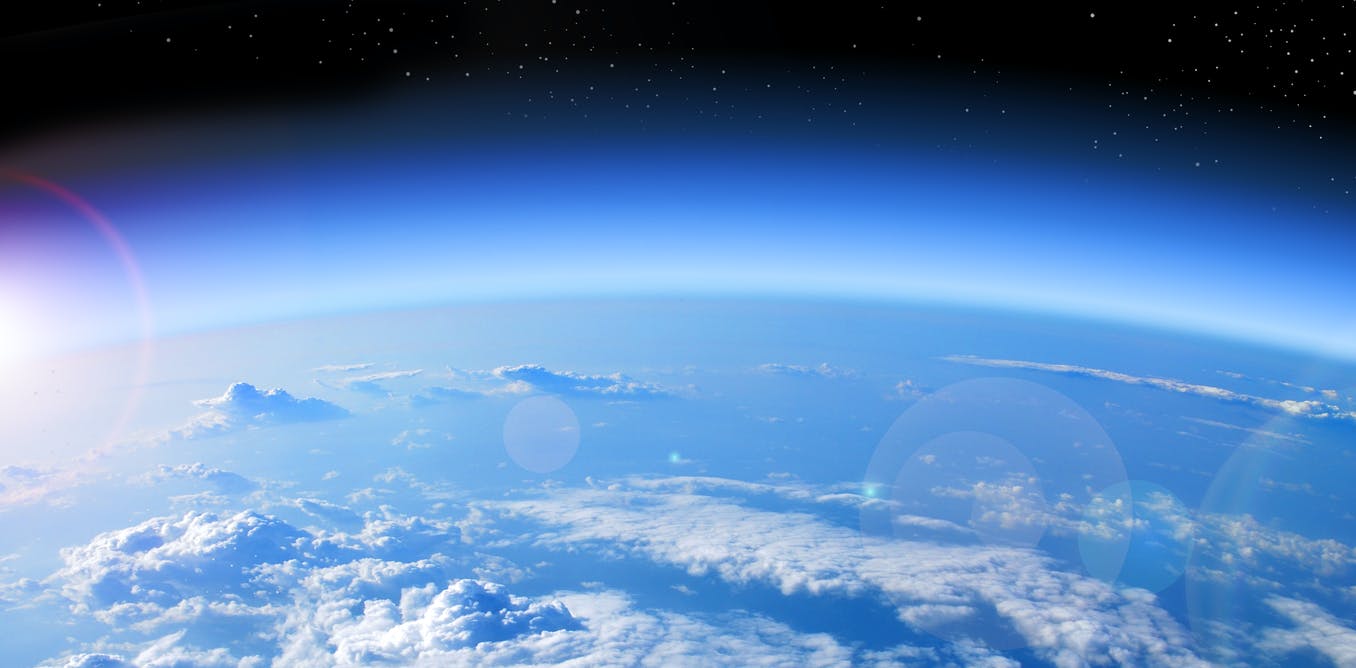 2. Atmosphere Transparency level is perfect for life to exist
Let’s in enough but not all light
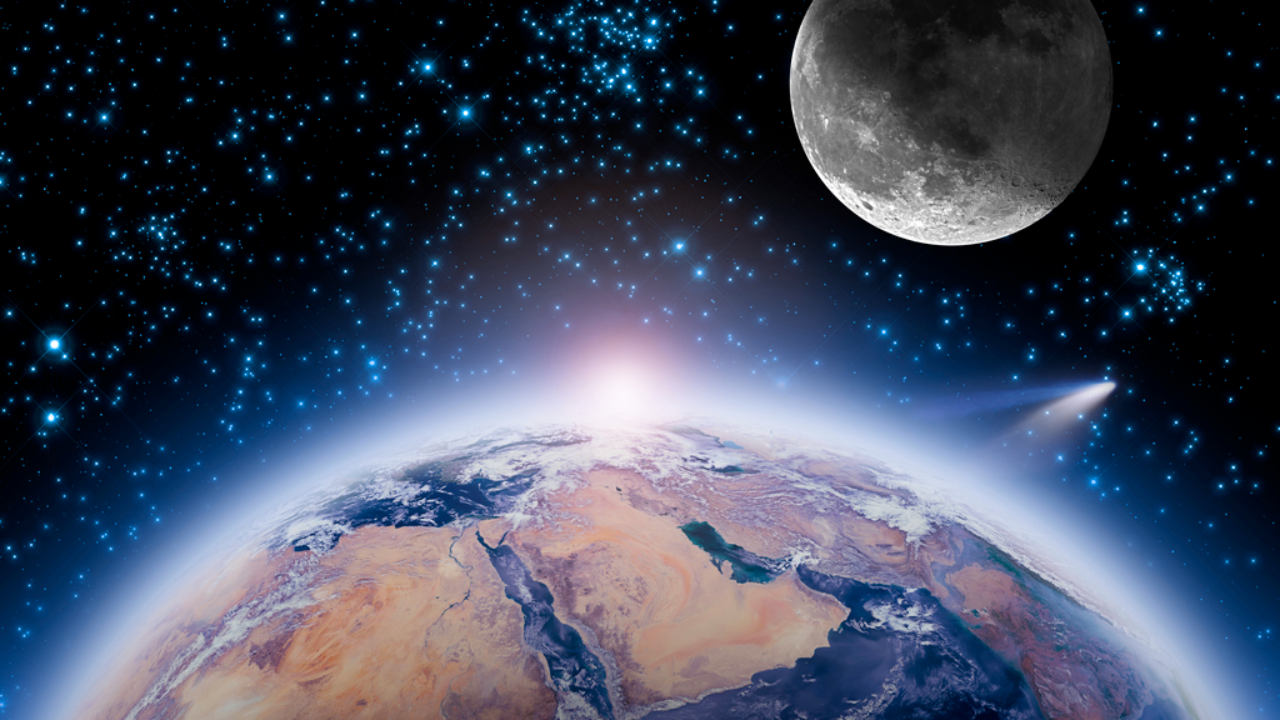 3. Moon and Earth Gravity Relationship Allows for Life to Exist
Ocean life 
requires the moon
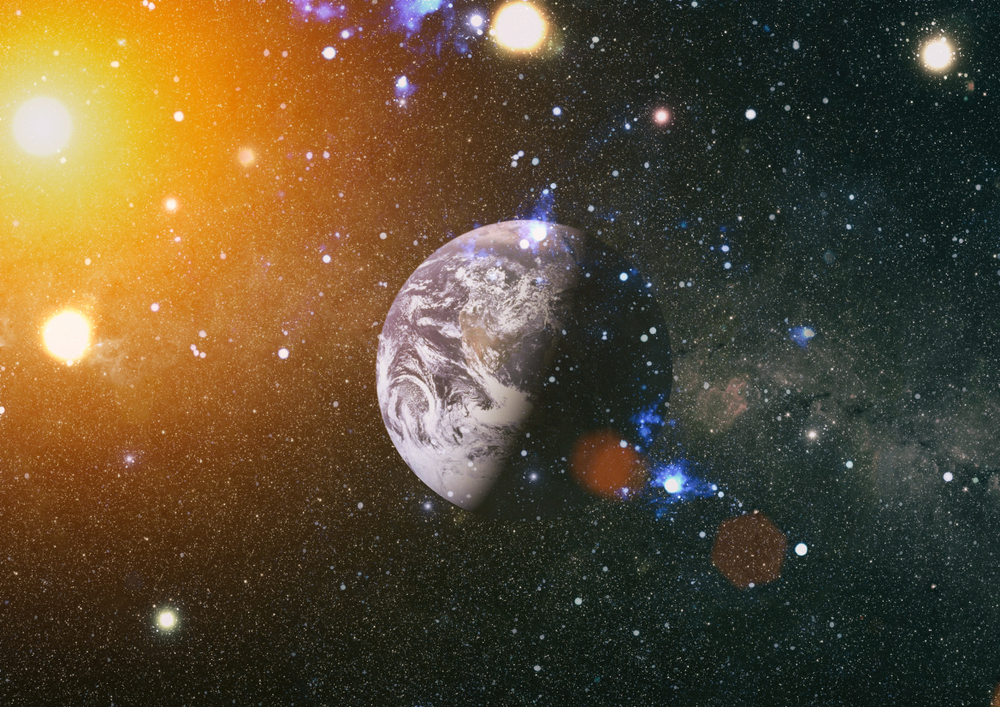 4. The 24-hour rotation of the earth is required for life to exist
Days don’t get too hot; nights don’t get too cold
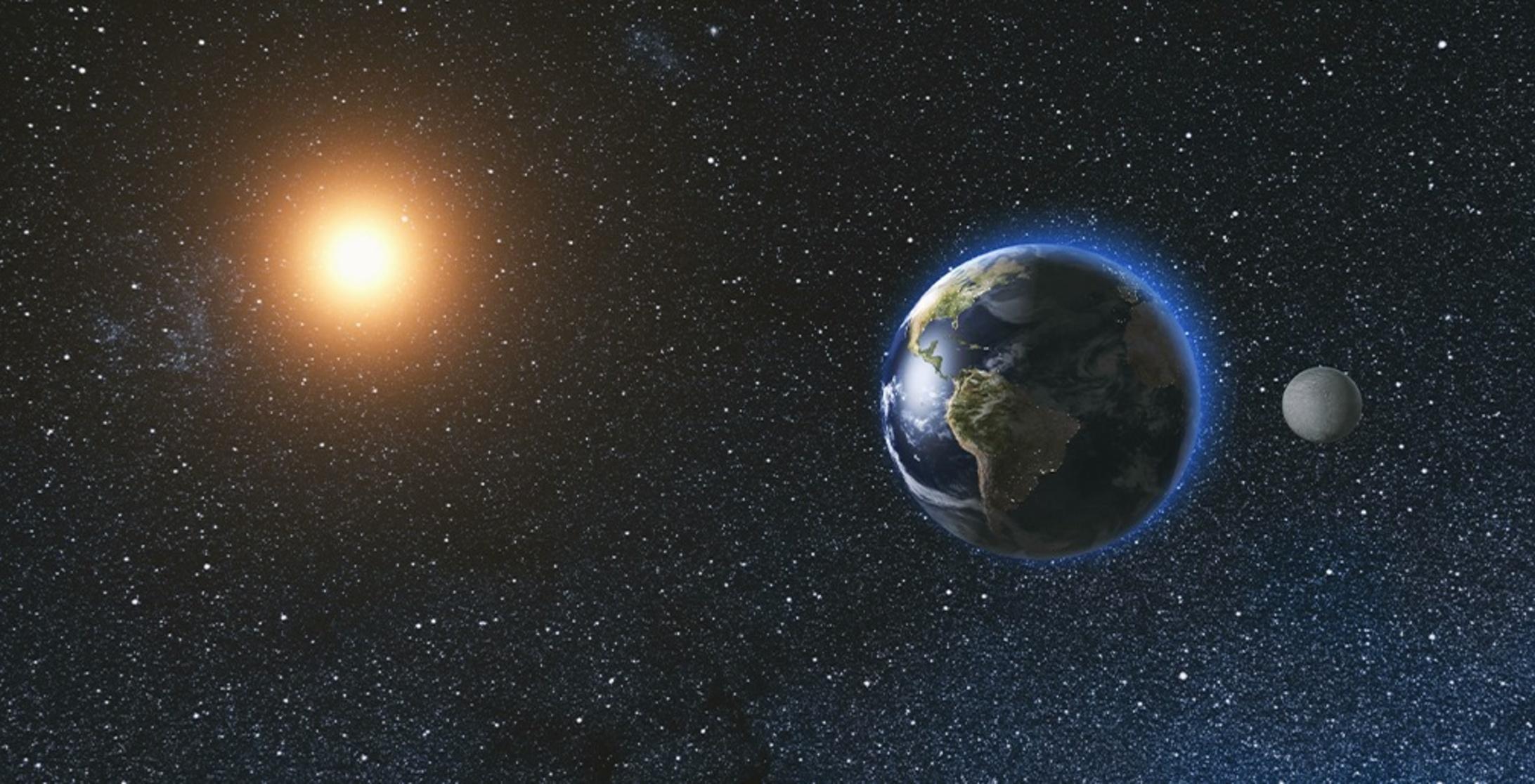 5. Distance from the Sun is Right for Life
Goldilocks Zone for life
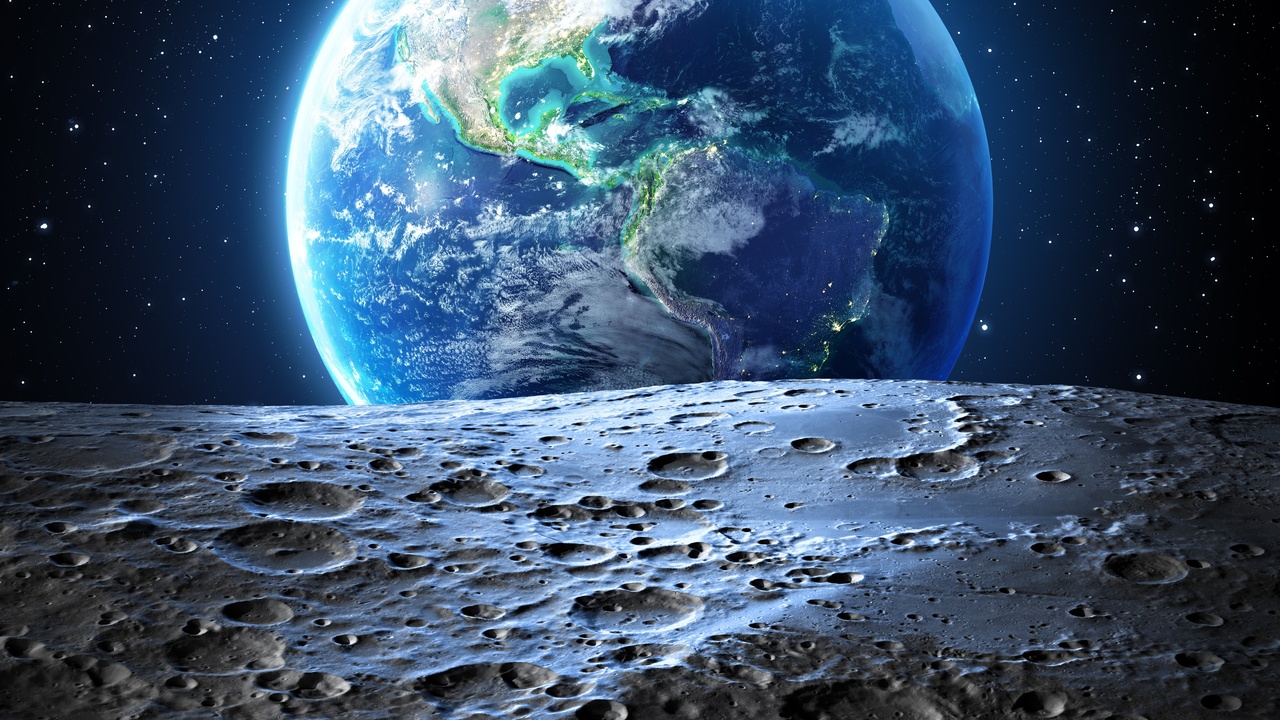 Premise 2: The Universe is fine-tuned and designed to serve a specific purpose.
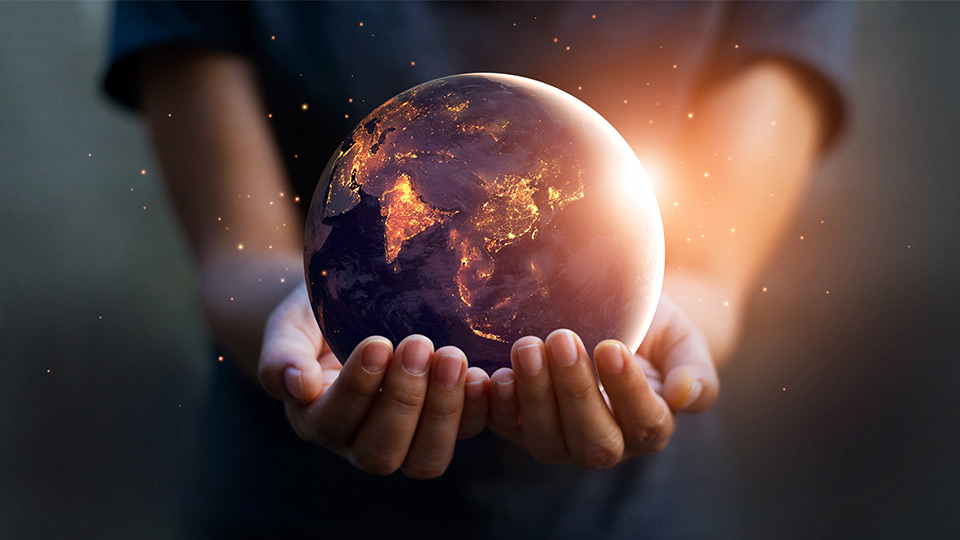 Human life is the reasons for the design
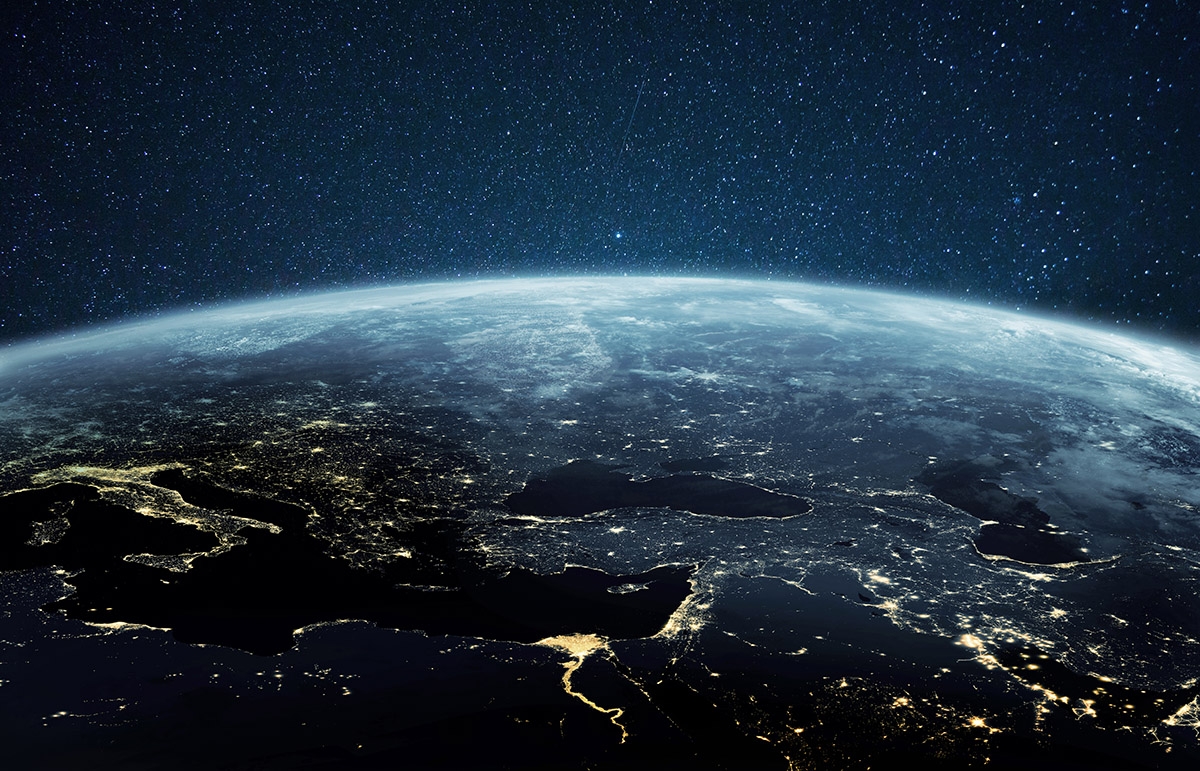 Many details of the fine-tuning weren’t discussed
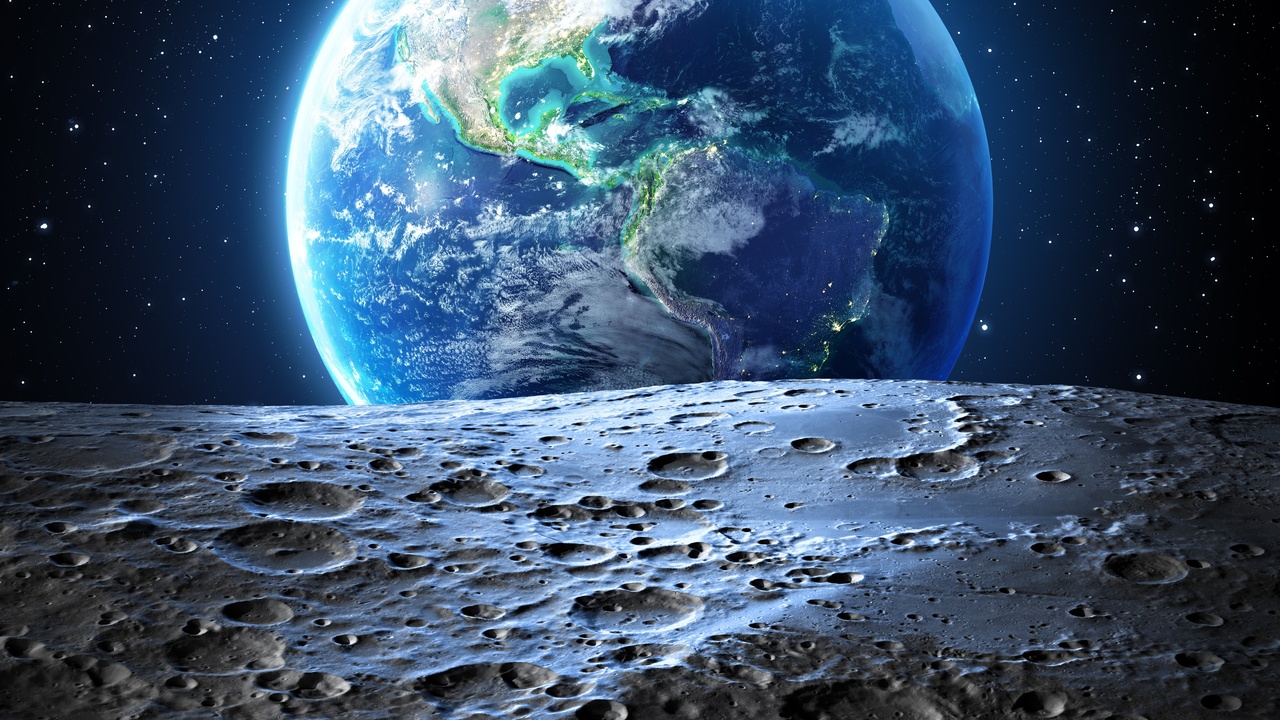 Conclusion: The Universe has a Designer
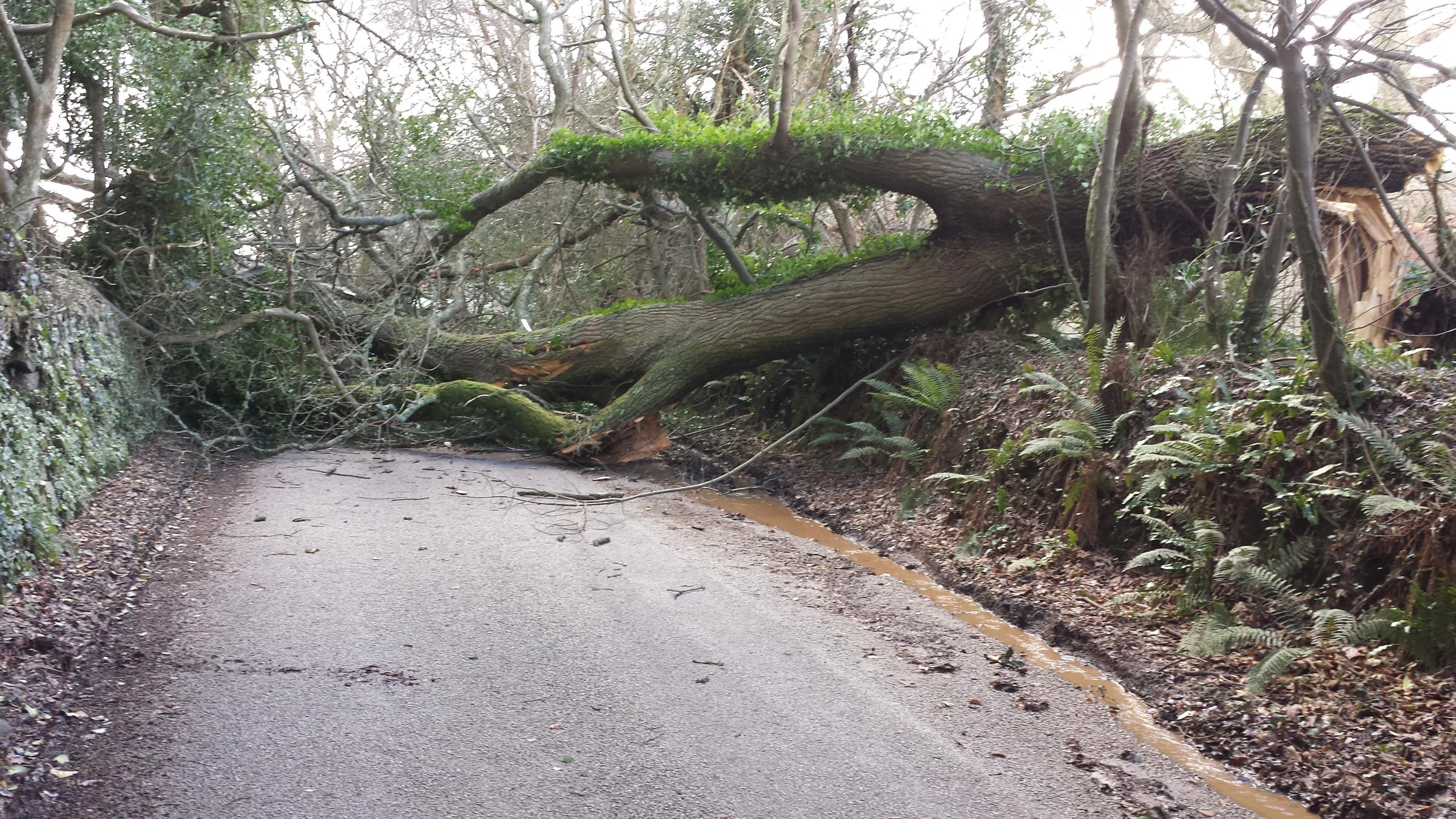 No Way Around the Conclusion Except Blind Belief
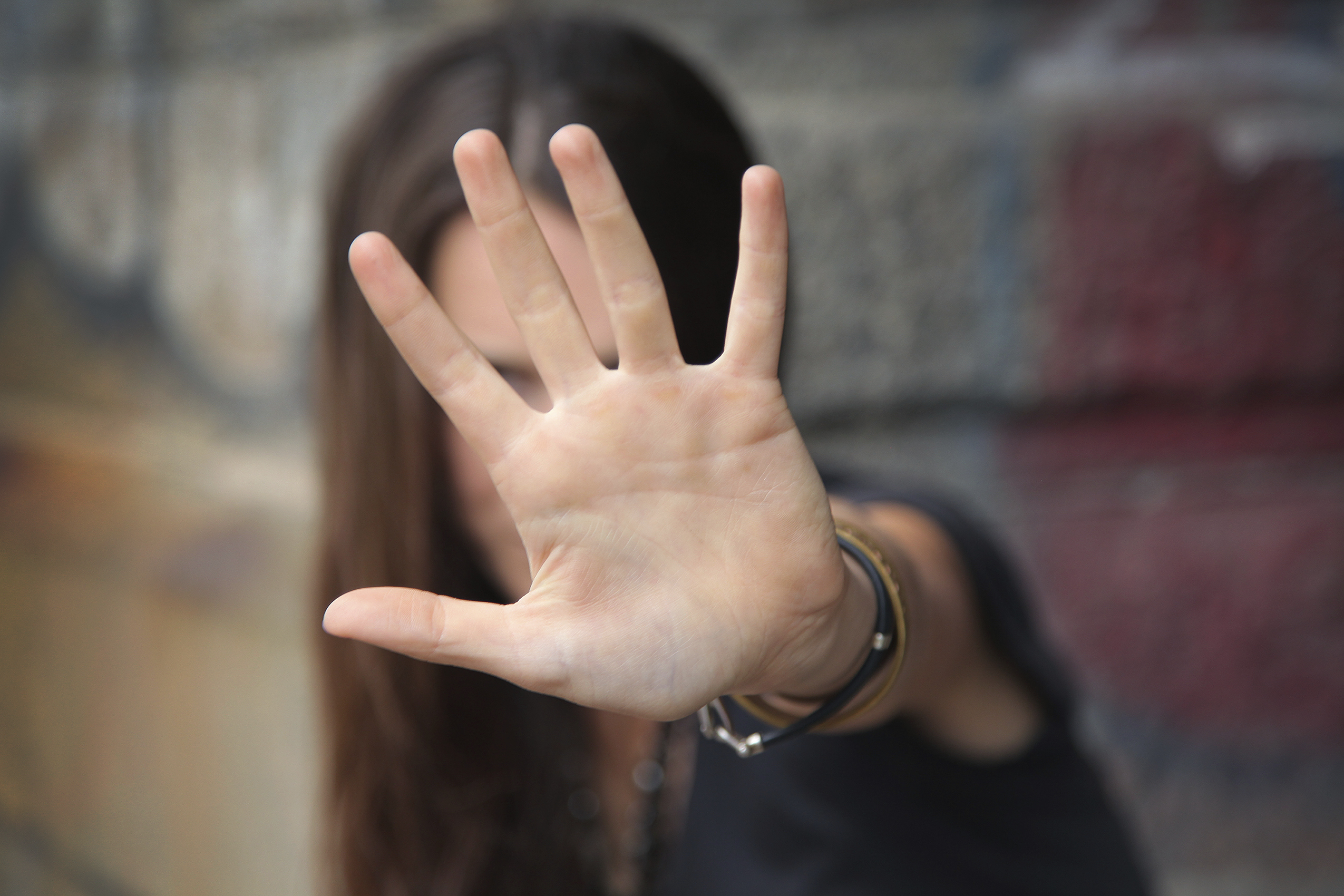 Why Do People Reject the Clear Evidence for God Existing?
The Bible gives us the answer
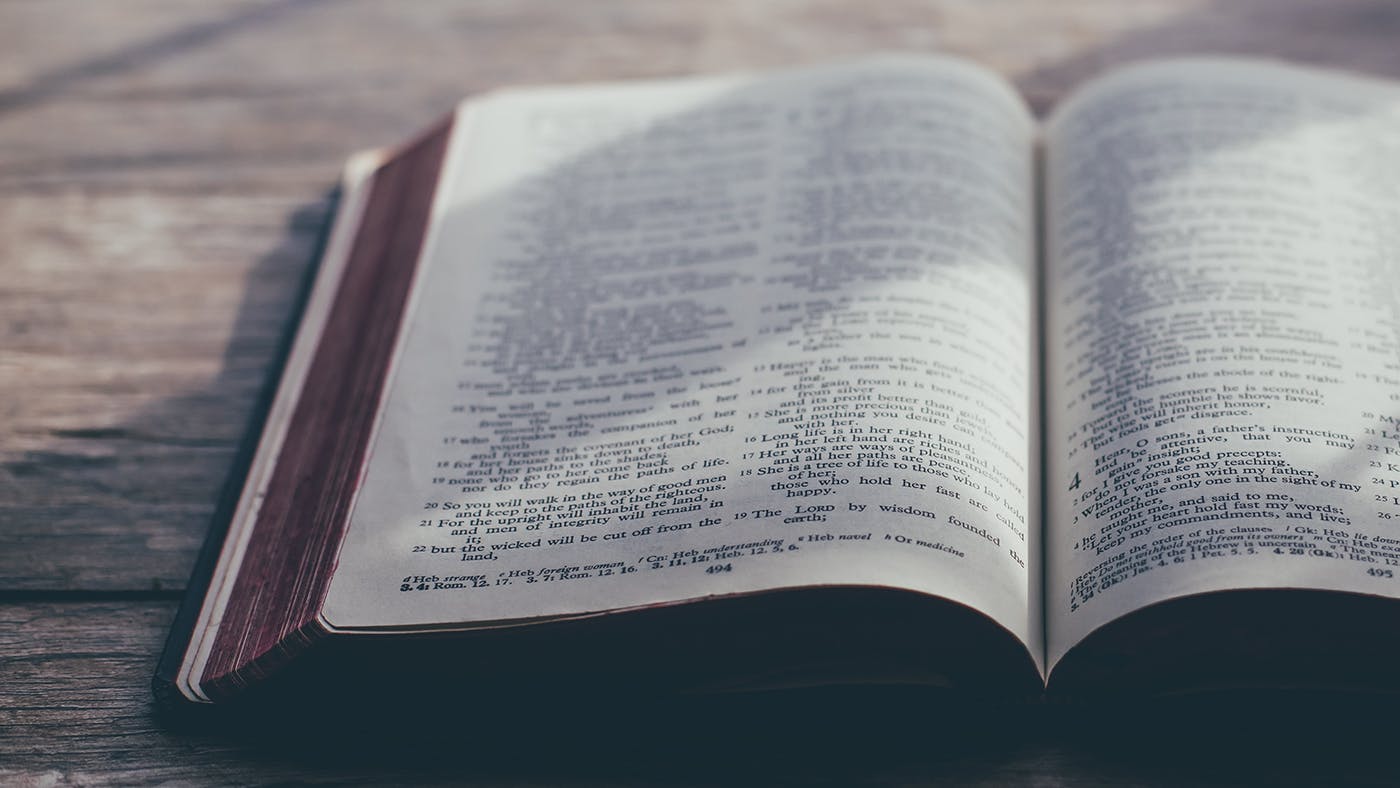 People Reject God for Their Own Way
People Suppress the Truth They Know (Romans 1) 
People do it because they love sin and don’t want to follow God’s ways.
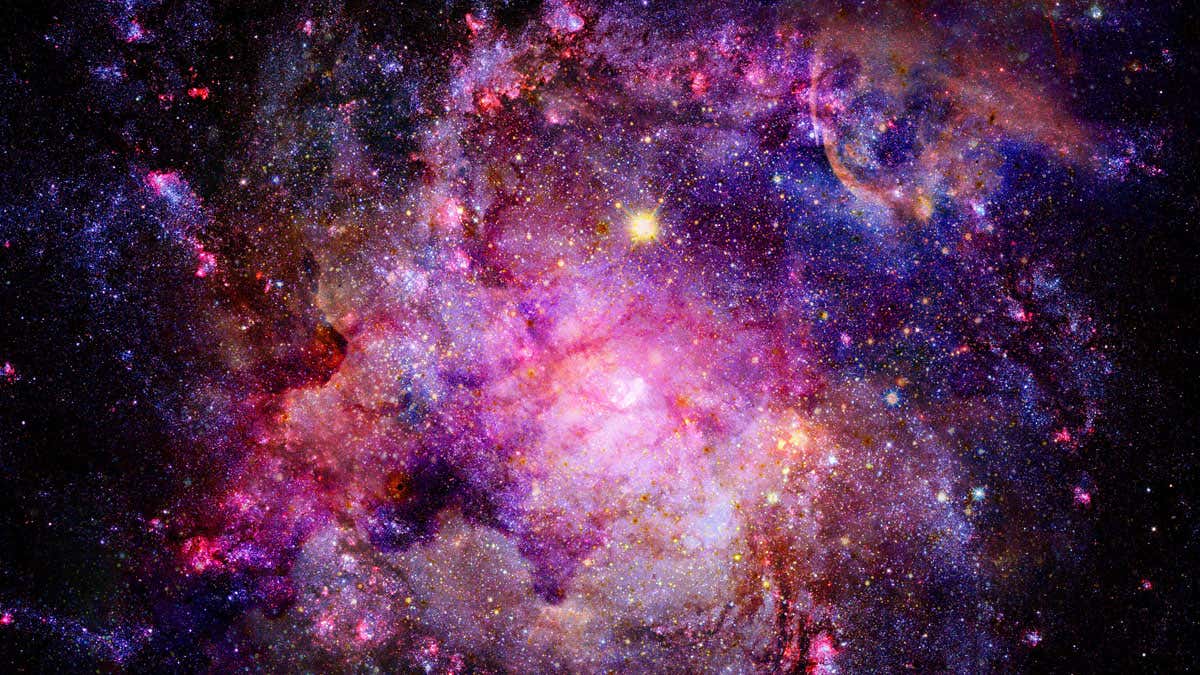 The Universe Has a Creator
Creator Must Be:
Infinite Power
Outside Time
A Mind/Will
Man-Focused
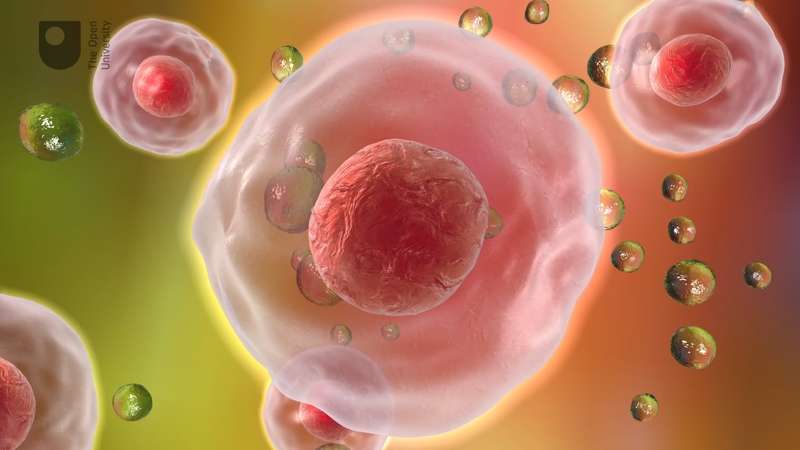 The argument from design will be continued in the discussion of the creation and complexity of life
We have only seen the big stuff
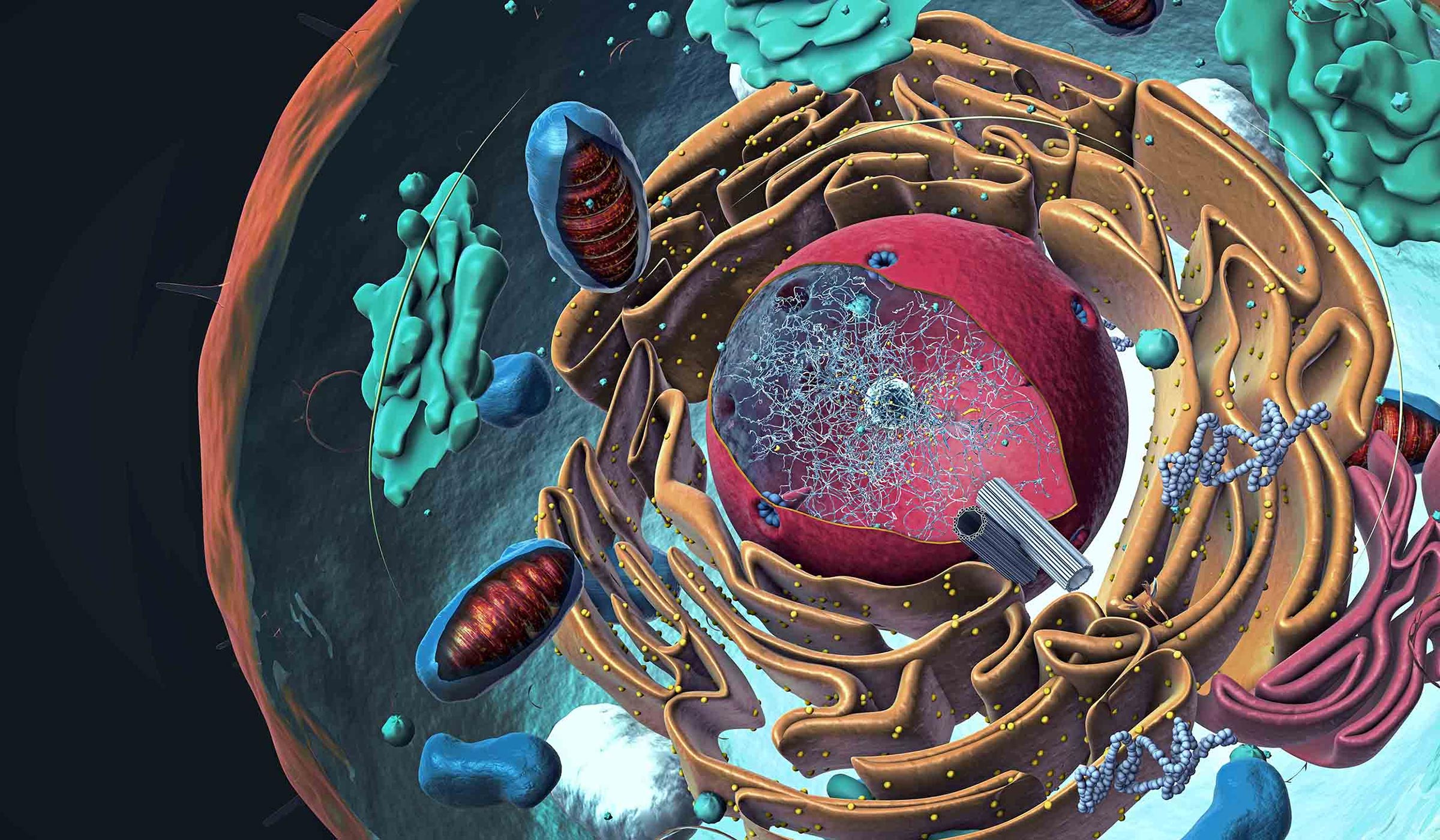 The small things in the microscope have the most fine-tuning and design in creation
Microcosm vs. the macrocosm
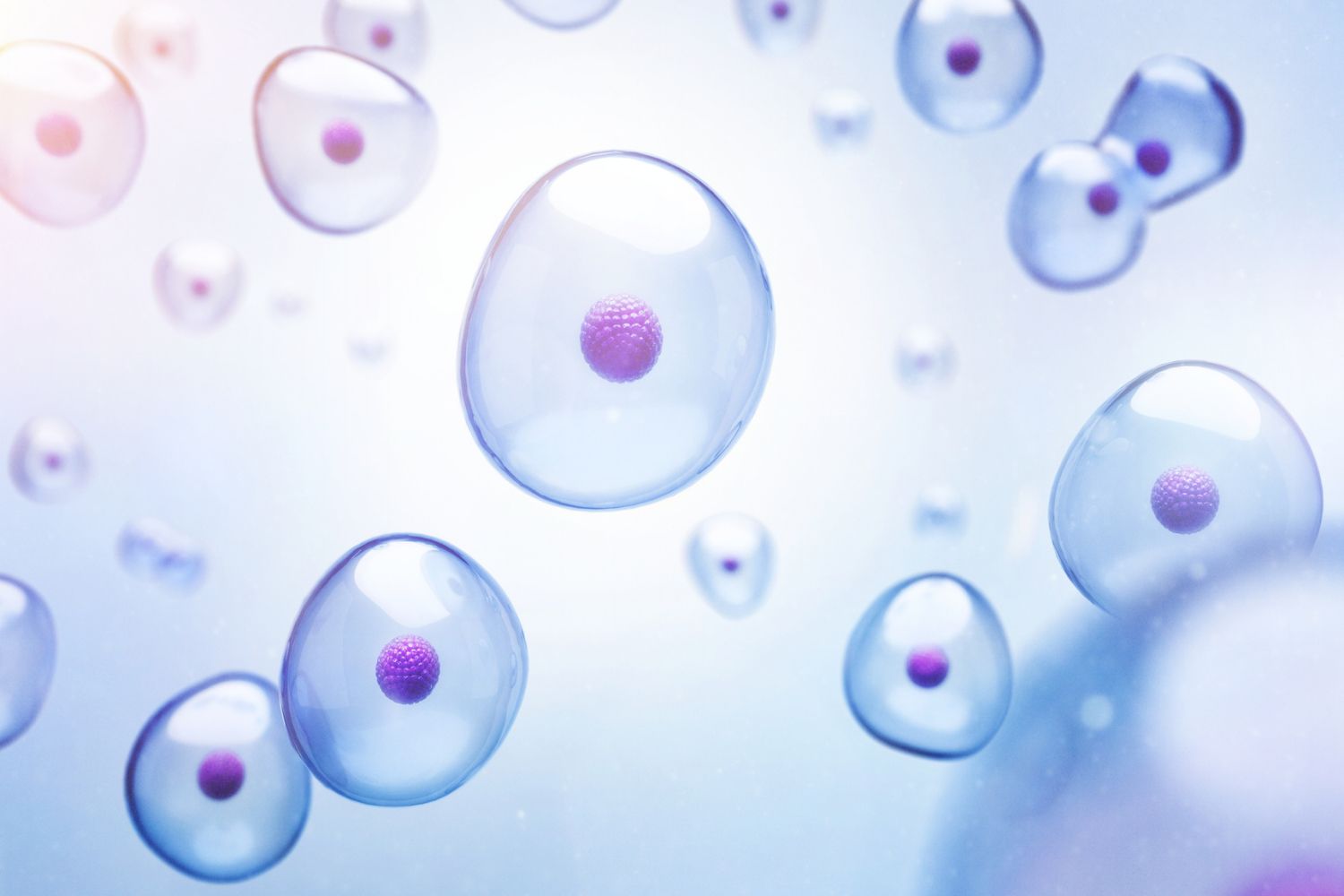 Conclusion of the Evidence
I don’t have enough faith to be an atheist and believe it’s all from nothing
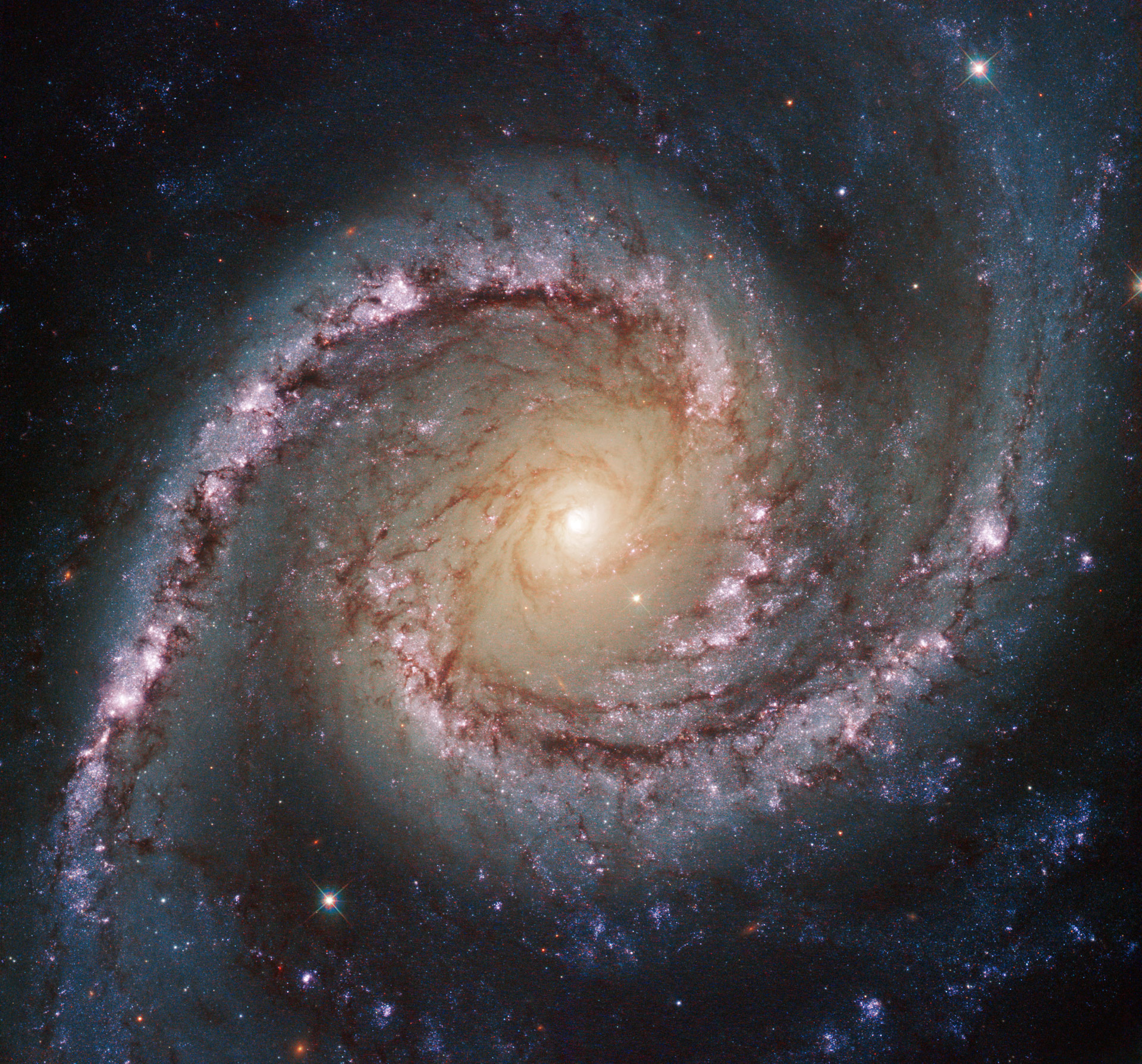 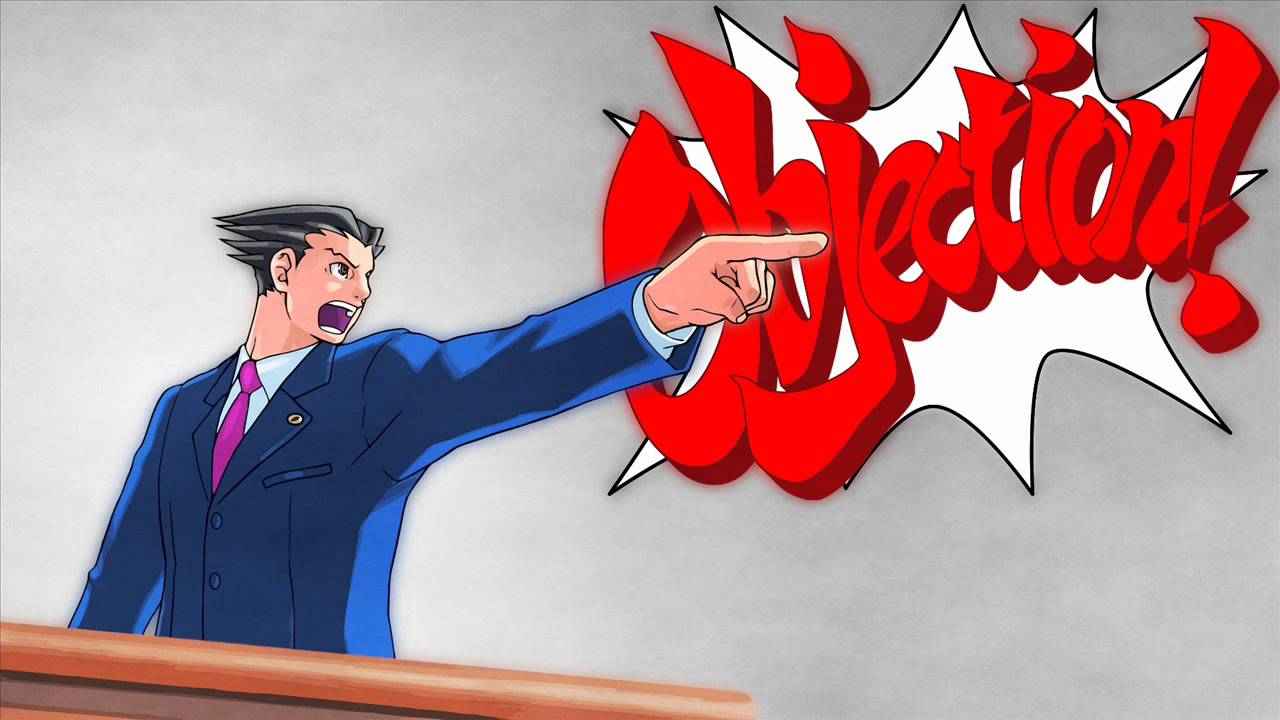 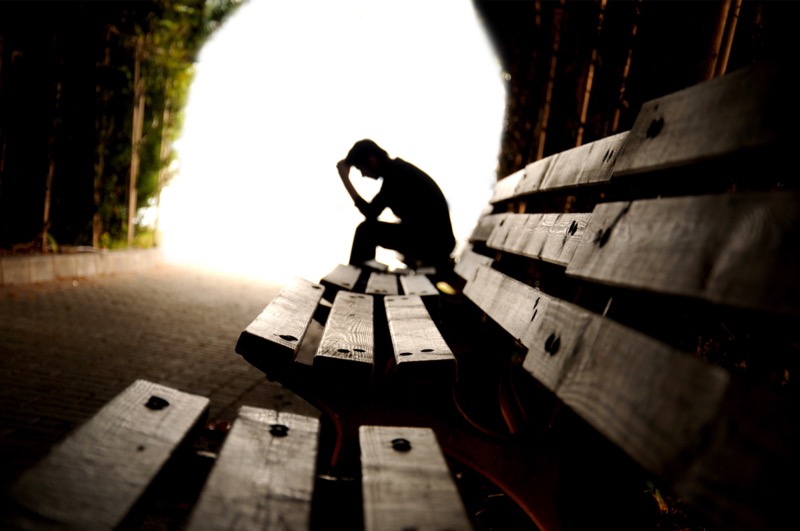 If the world is designed for humans, why is there pain?
Does that mean God isn’t there?
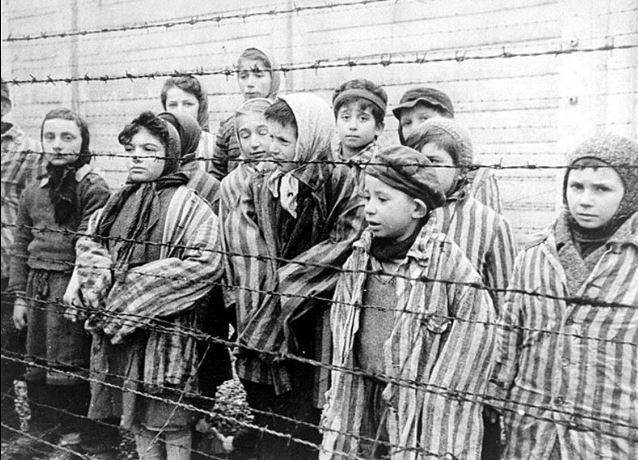 If God is powerful and loving, why create a world with evil?
God created things good
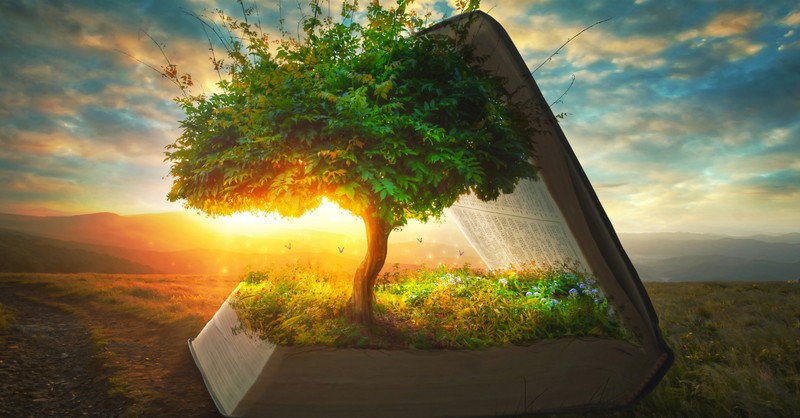 Evil doesn’t make sense without God being the standard of good
More when we reach the moral argument
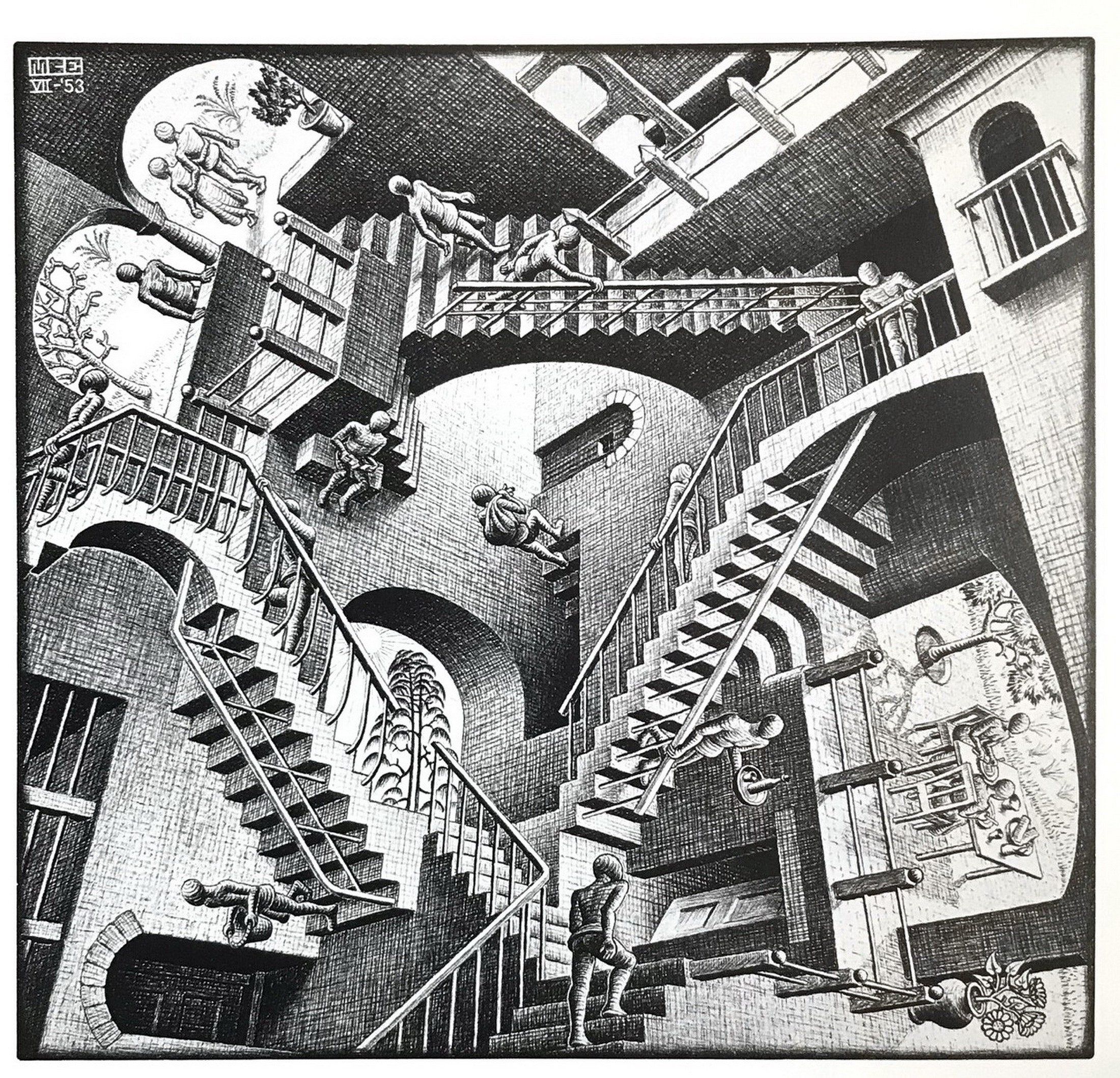 The Ontological Argument for God
The most mind bending and difficult argument to understand when it comes to evidence for God
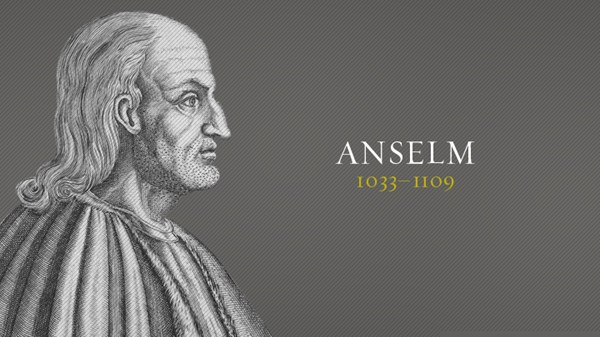 Developed by Anselm
Mind Bending
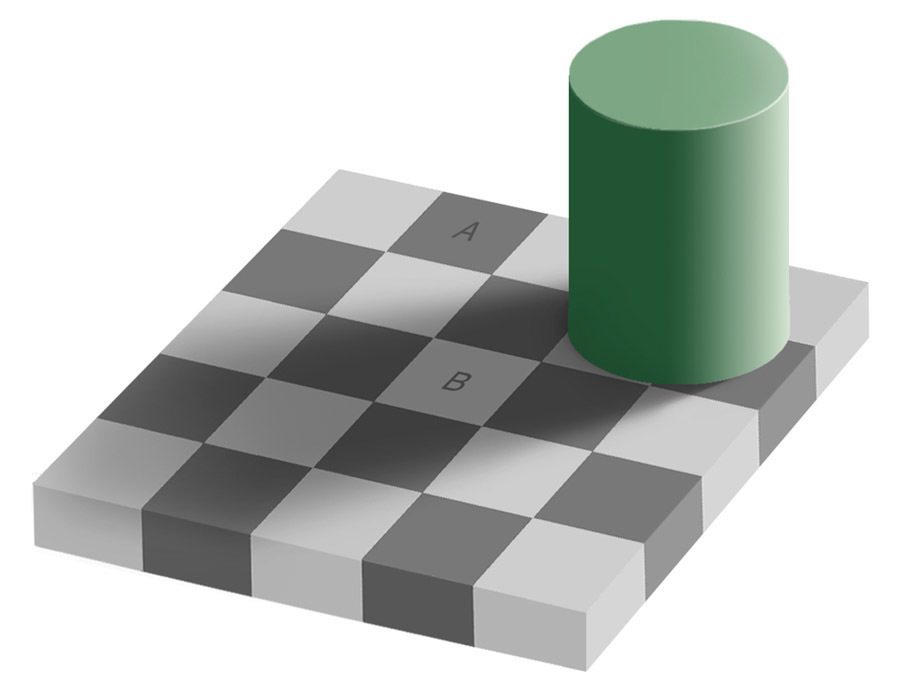 Square A and B are the same Color
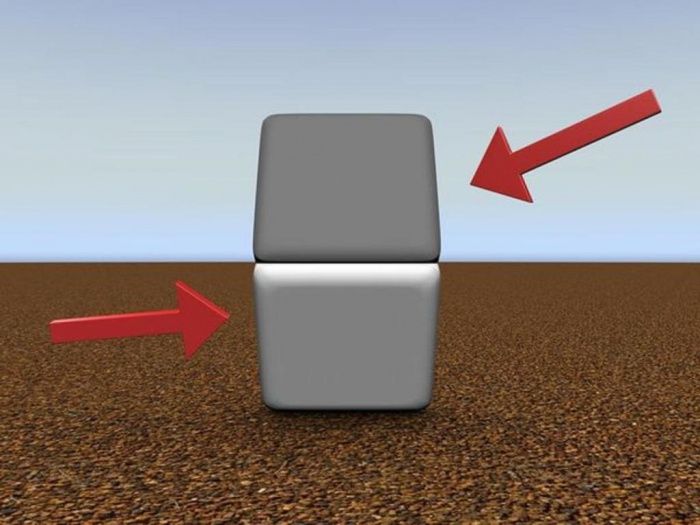 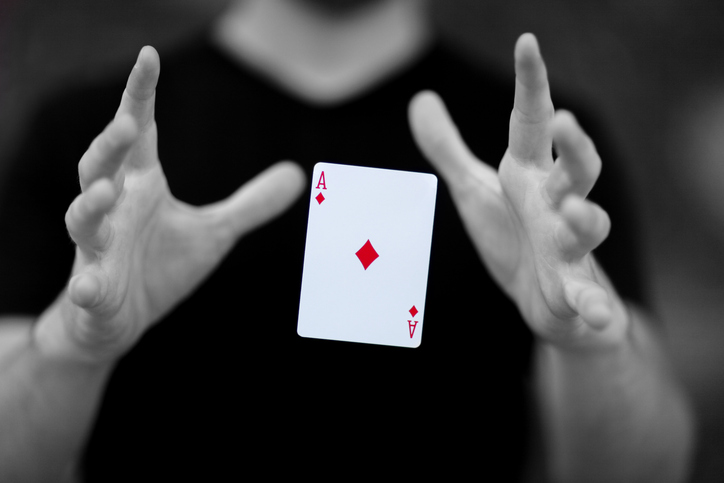 Many Feel Like It’s a Trick
Anselm pointed to Psalm 14:1 to explain his view of God’s existence being necessary
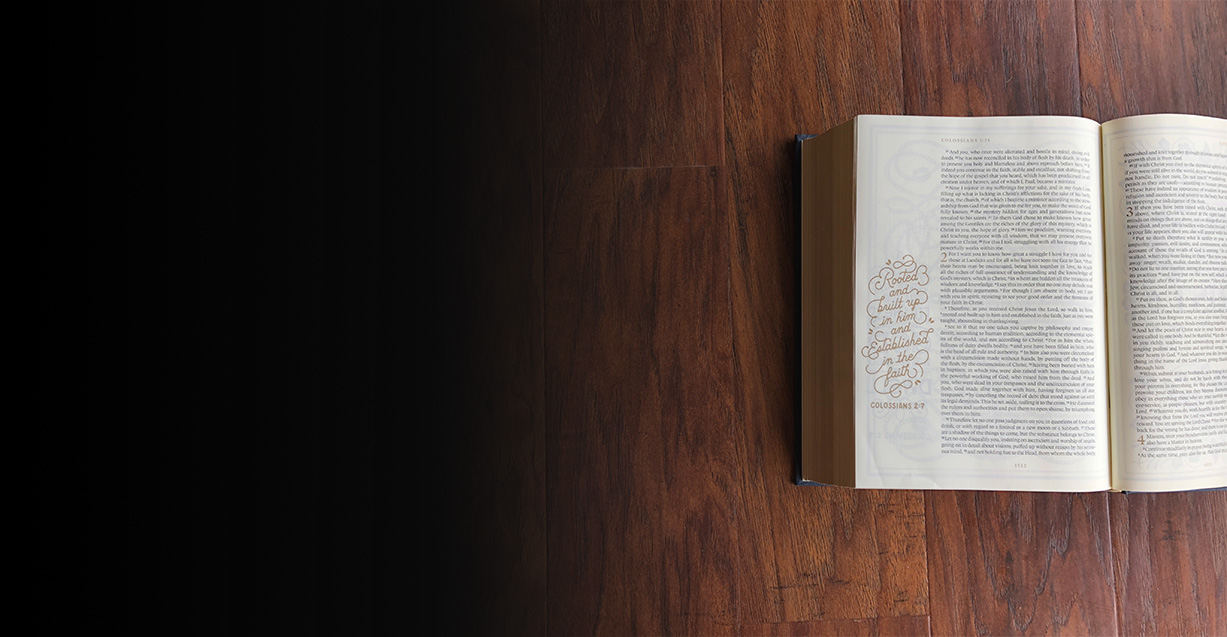 Psalms 14:1A “The fool says in his heart, “There is no God.”
Anselm said it’s logically Impossible
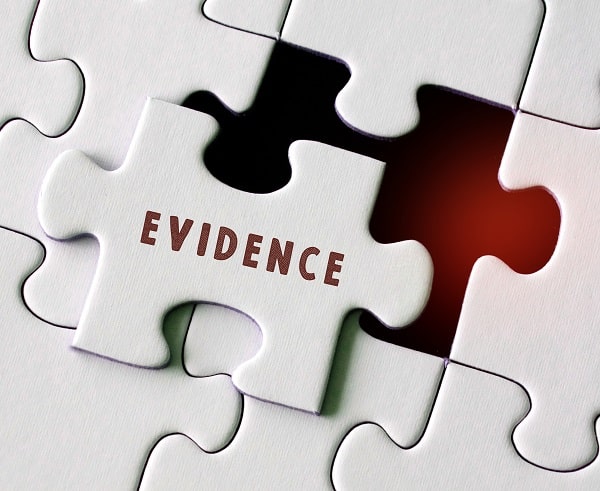 The Argument Has More Premises than other ones we looked at so far
Follow them closely…
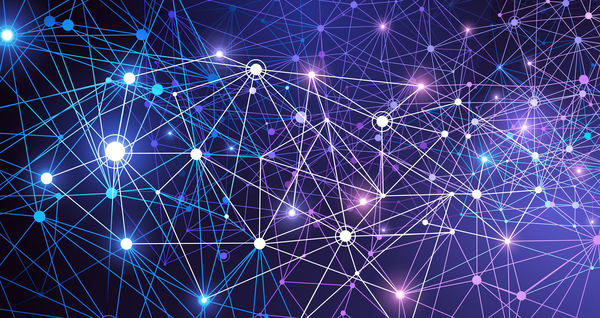 P1. God is the object of thought of which no object of thought can be greater.
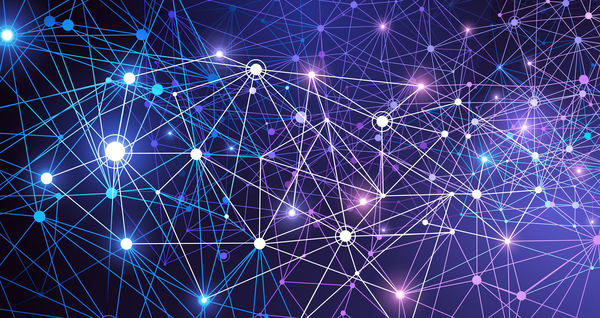 Now suppose God is only in the intellect (i.e., He exists in the mind but not in reality). But…
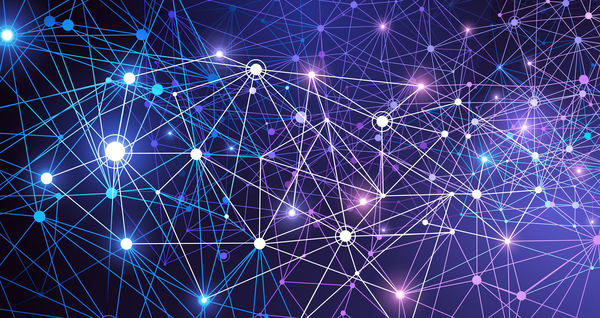 P2. Any object of though that can be believed to exist in reality will be thought to be greater than any object of though that exists only in the mind.
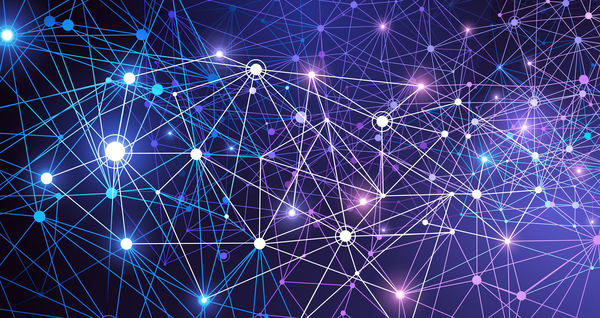 P3. It cannot be doubted that God can be thought to exist in reality, not only in the intellect.
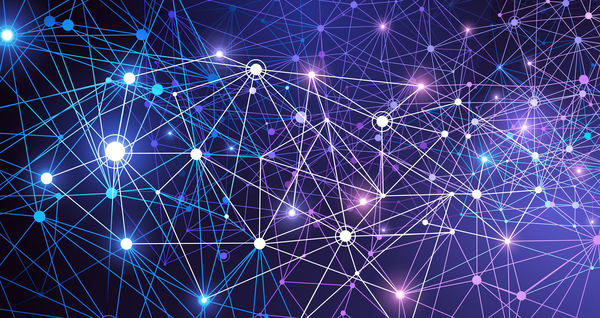 Conclusion
Therefore, some object of thought can be thought to be greater than the object of thought of which no object of thought can be greater, which is a contradiction.
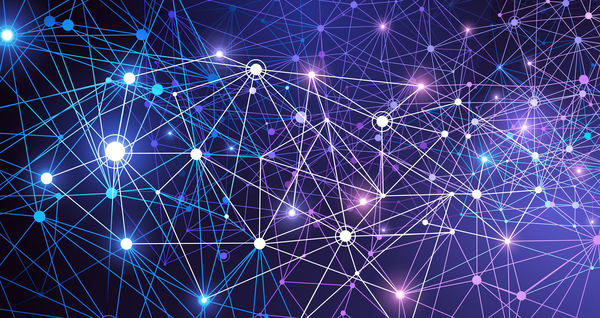 Conclusion
And so, we have to abandon our supposition that God is only in the intellect or mind. He must also exist in reality. Therefore, God exists.
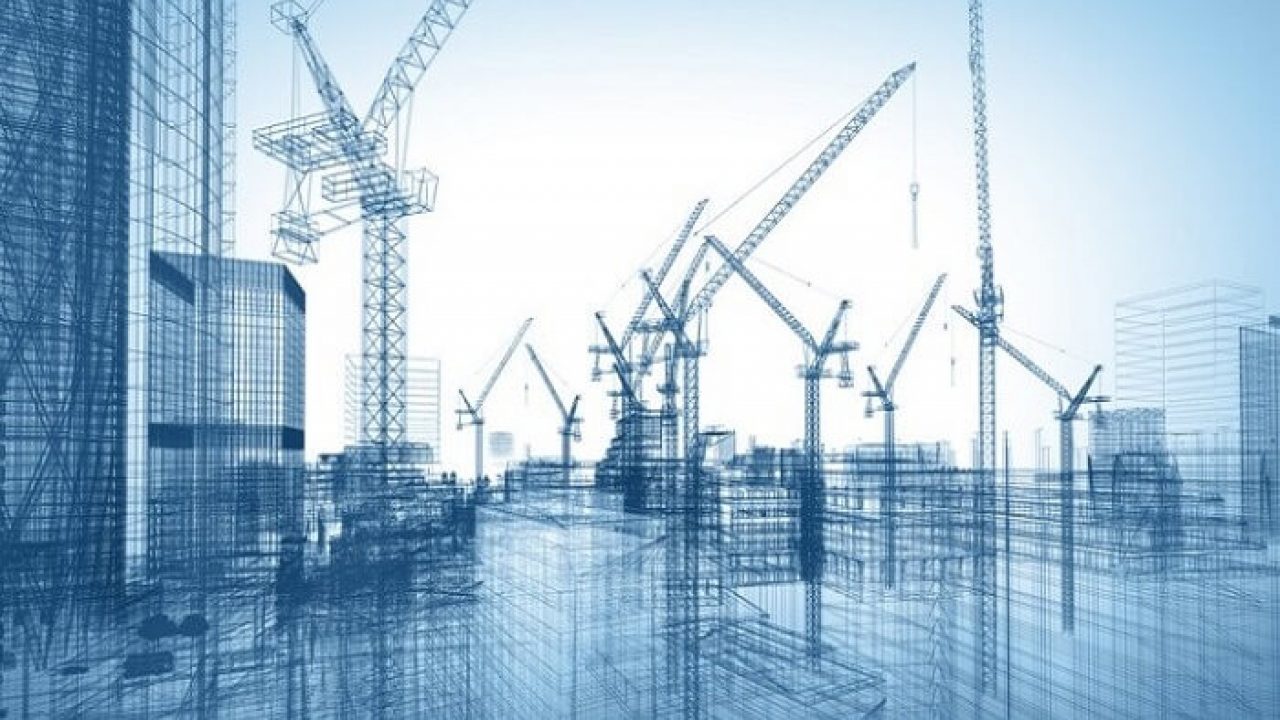 A Modern Version of the Ontological Argument was Proposed by Alvin Plantinga
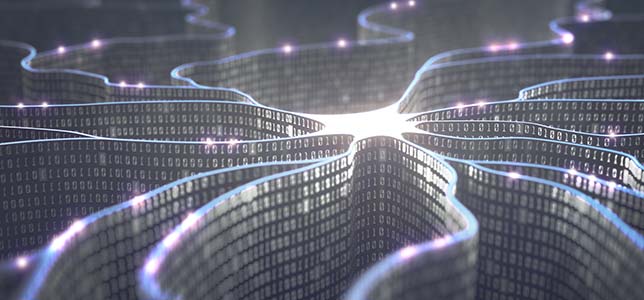 The New form of the argument deals with possible worlds
Possible worlds are not always real
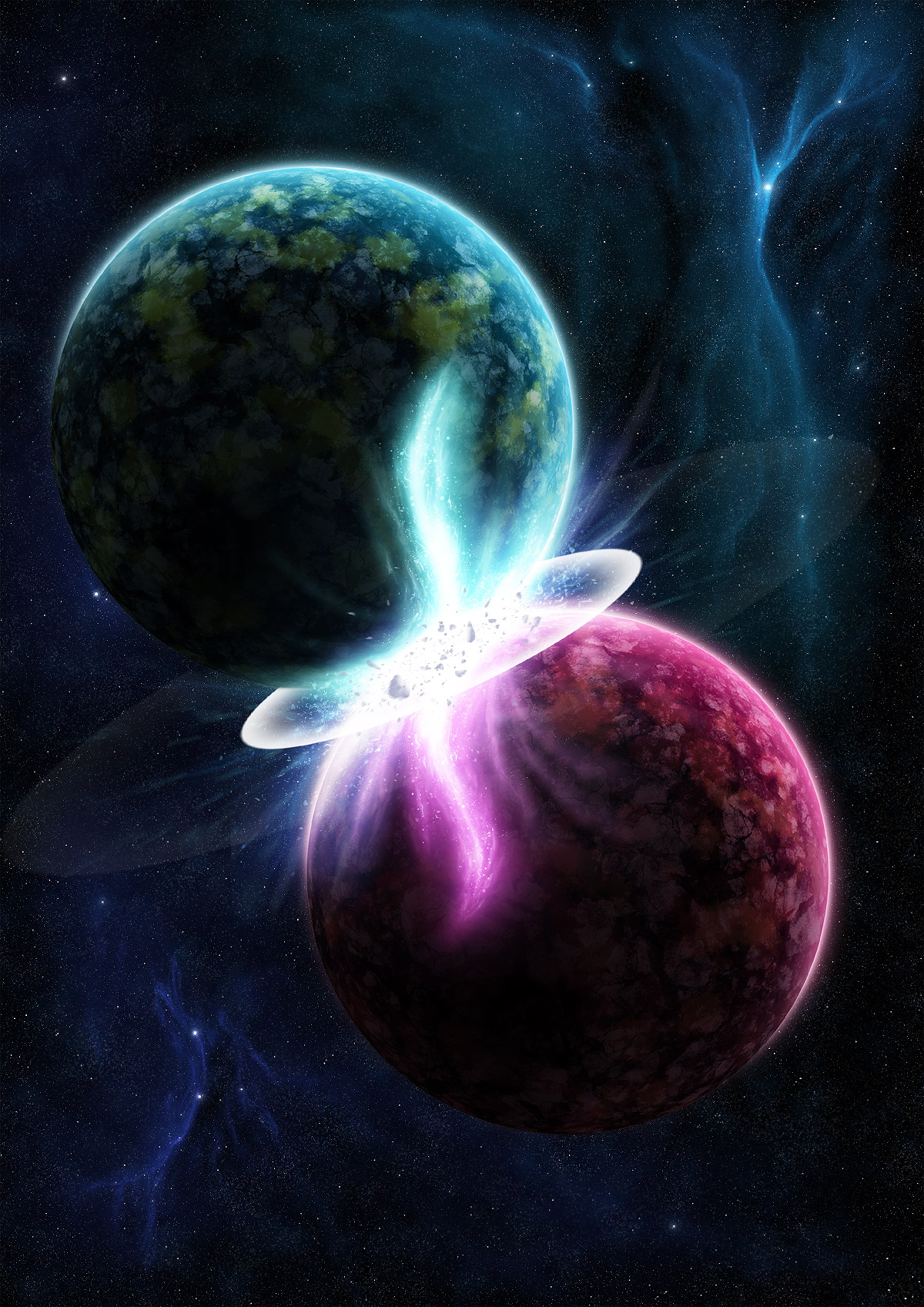 Possible Worlds
These are worlds that are logically possible. Example: There is a possible world with unicorns, even if it’s not the real one
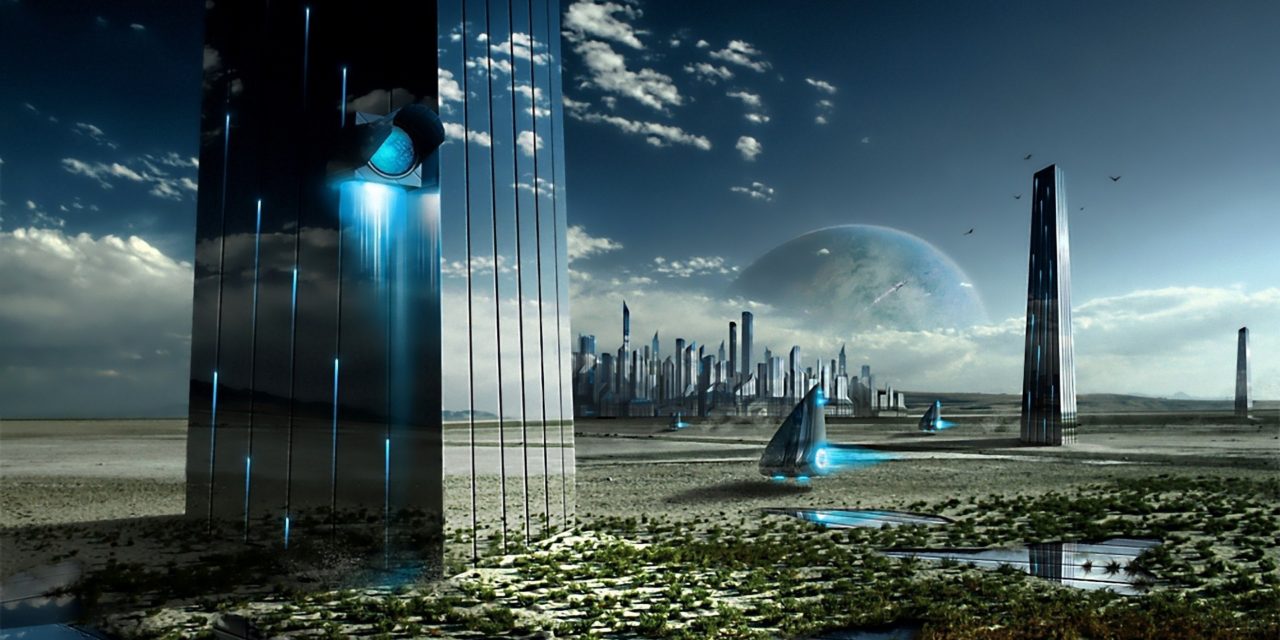 Not all worlds are possible
A world of square triangles is not possible. A world of black and white rainbows is impossible
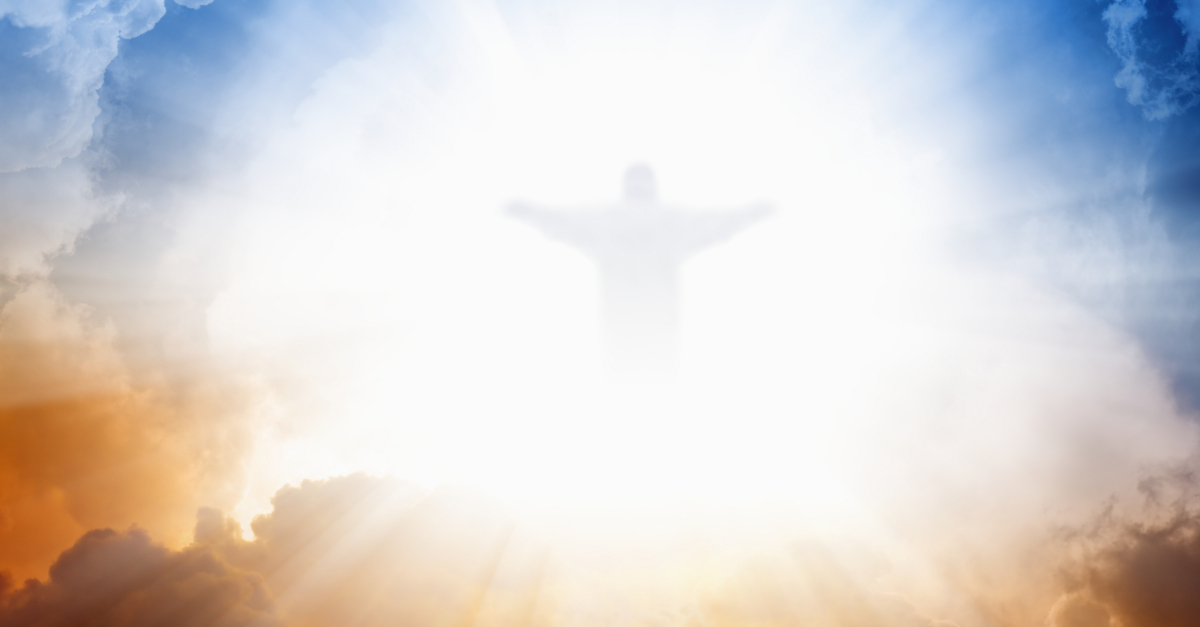 Maximally Great Being Defined
A maximally great being is infinite in power and knowledge, is omni (all) benevolent (good), and is eternal in nature
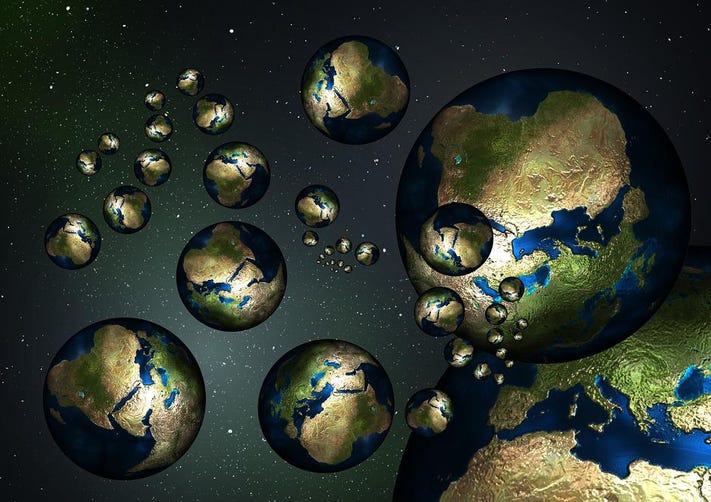 Premise 1
It is possible that a maximally great being exists.
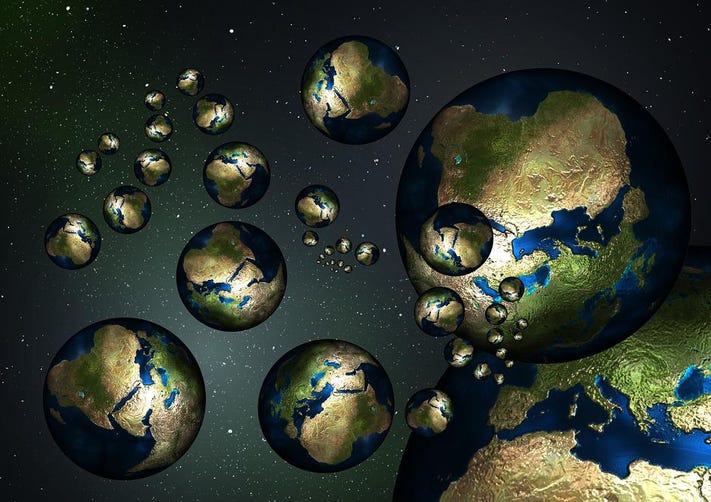 Premise 2
If it’s possible that a maximally great being exists, then a maximally great being exists in some possible world.
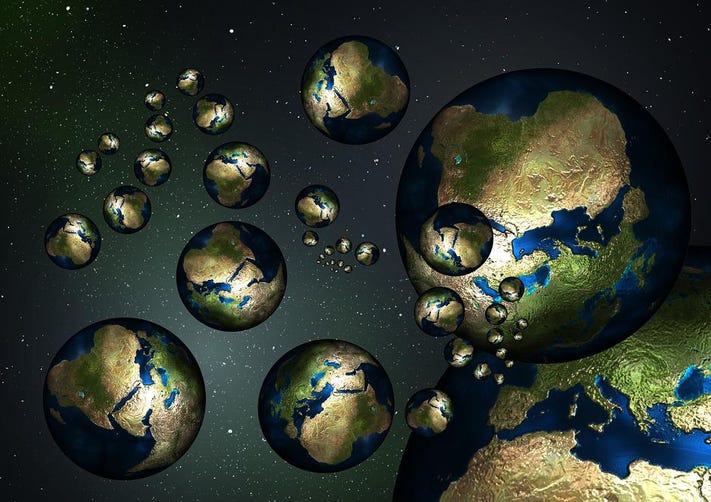 Premise 3
If a maximally great being exists in some possible world, then it exists in all possible worlds.
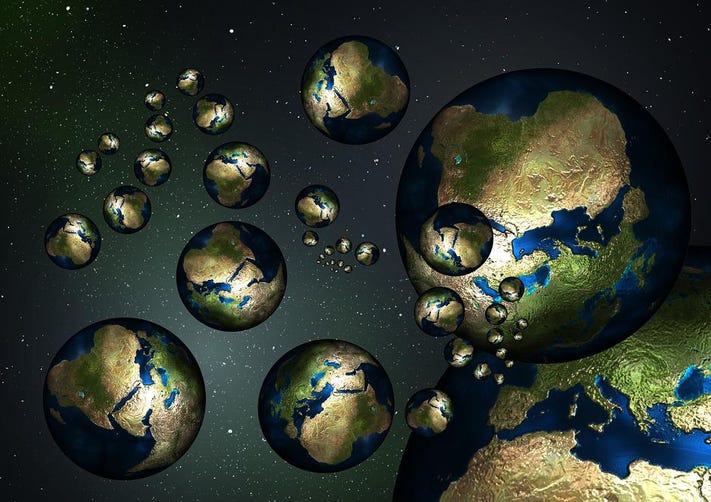 Premise 4
If a maximally great being exists in all possible worlds, then it exists in the actual world.
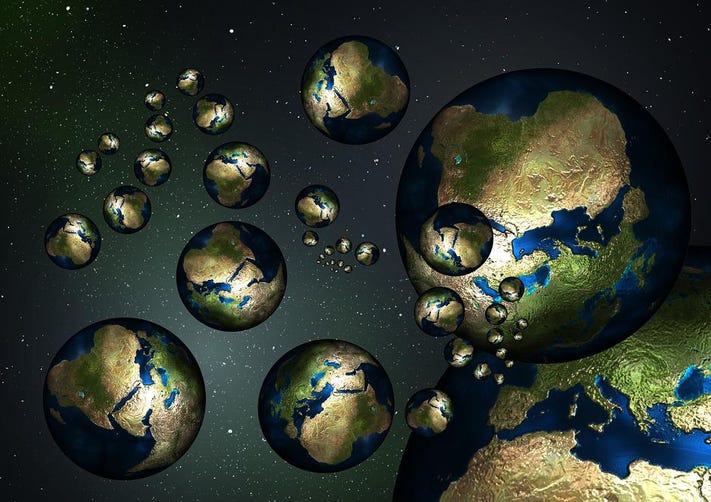 Premise 5
Therefore, a maximally great being exists in the actual world
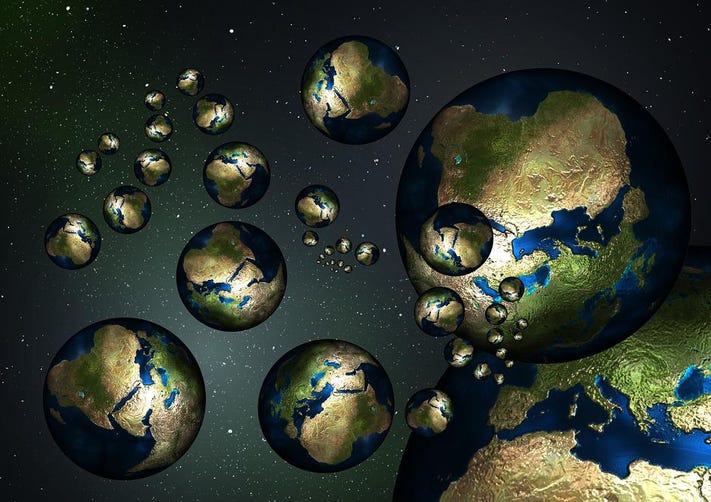 Conclusion
Therefore, God, the only possible maximally great being, exists.
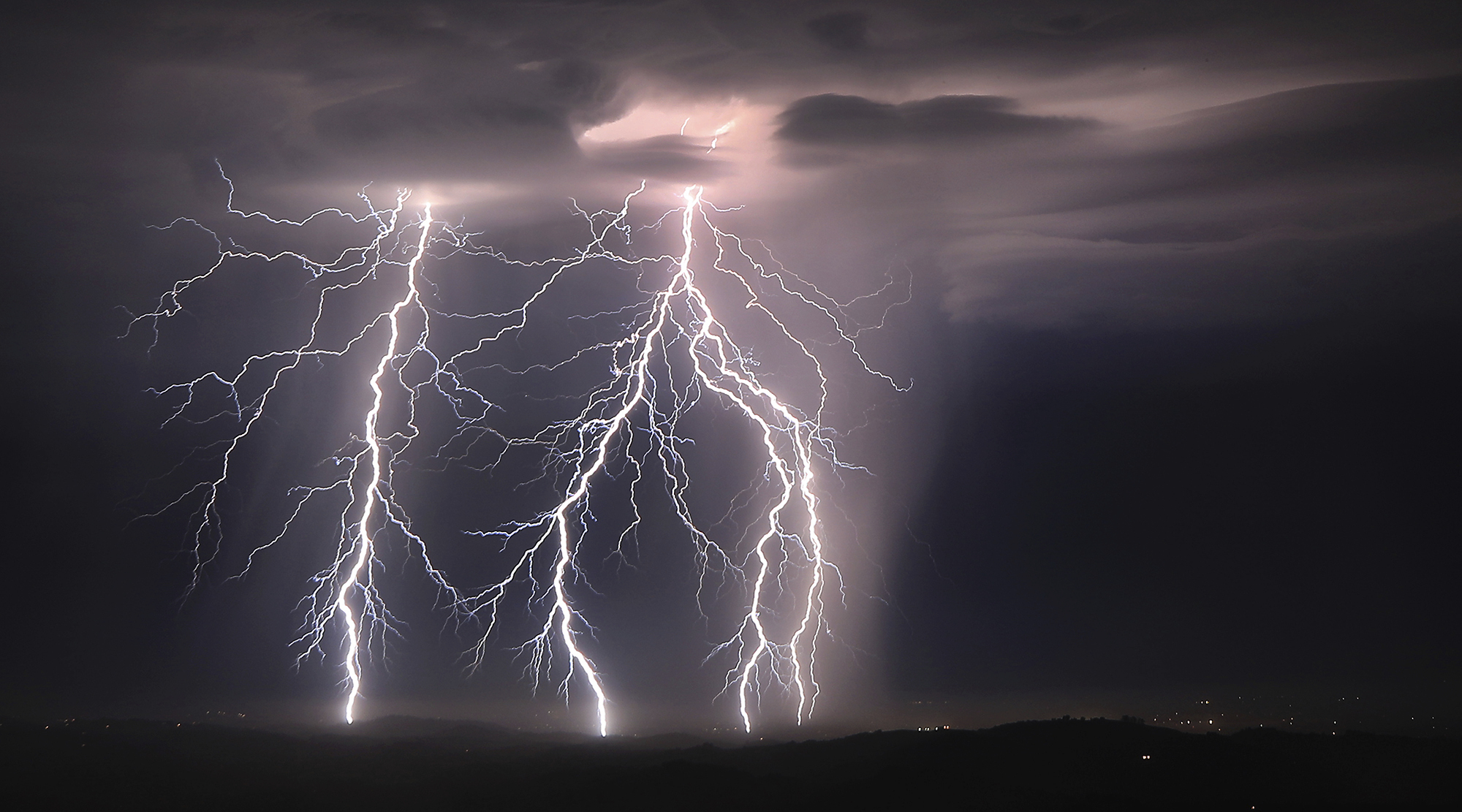 Maximal Greatness Proves Only 
one God exists
Just like the Bible says
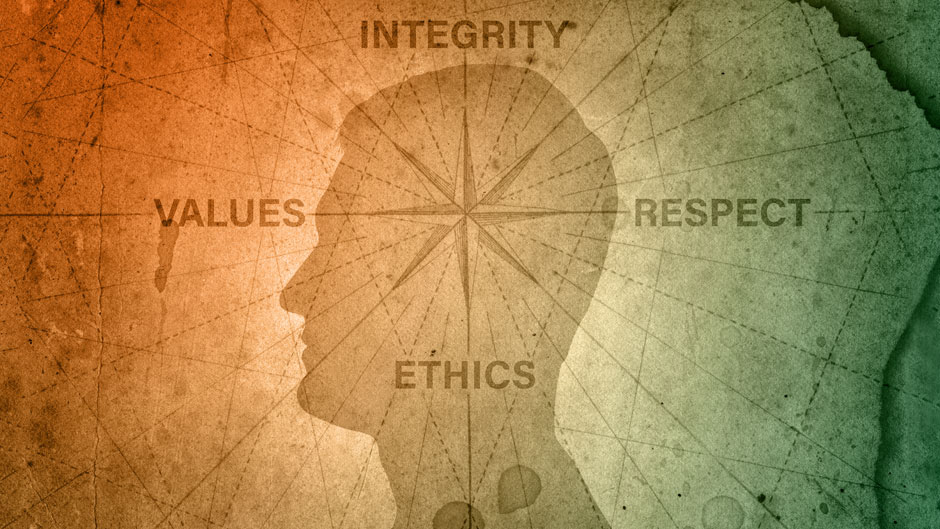 The Moral (Axiological) argument for the existence of God
The argument from good/evil
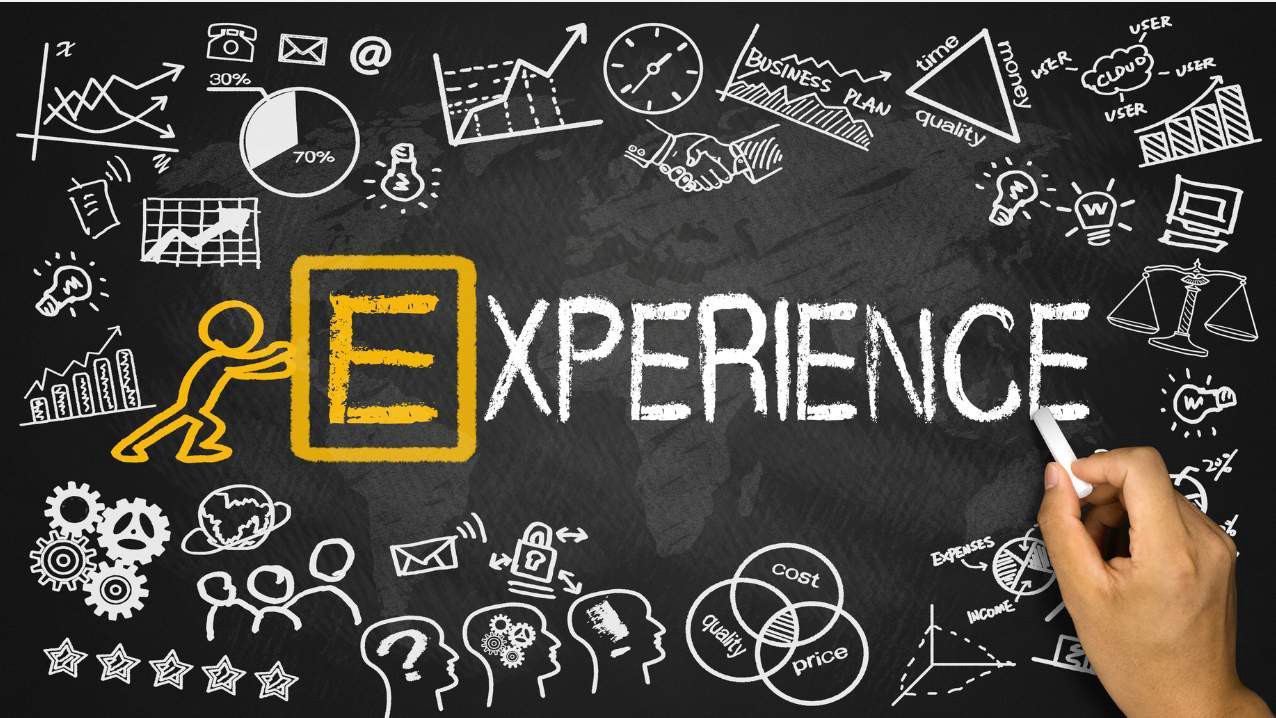 Typically experience and feelings are not a guide for what is true or false
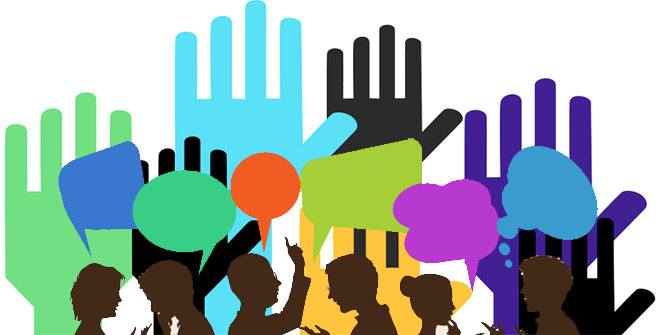 People’s feelings can lead them astray into lies
The Bible talks about morality
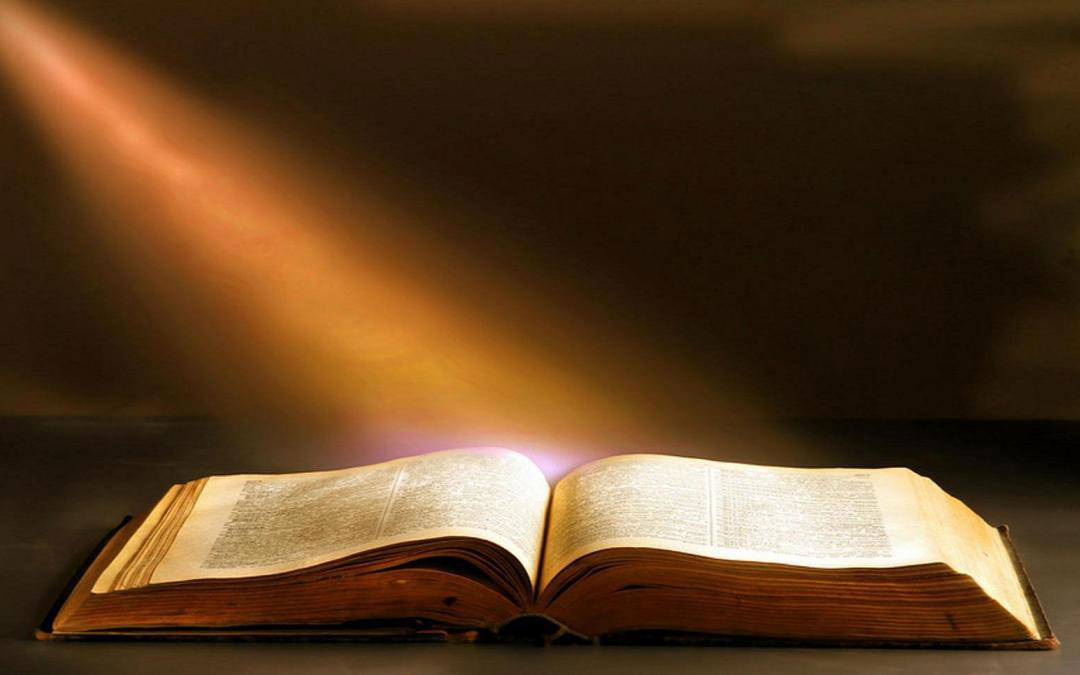 The Bible in Romans 1 & 2 says God wrote His law on the hearts of man
Deep down we known right and wrong
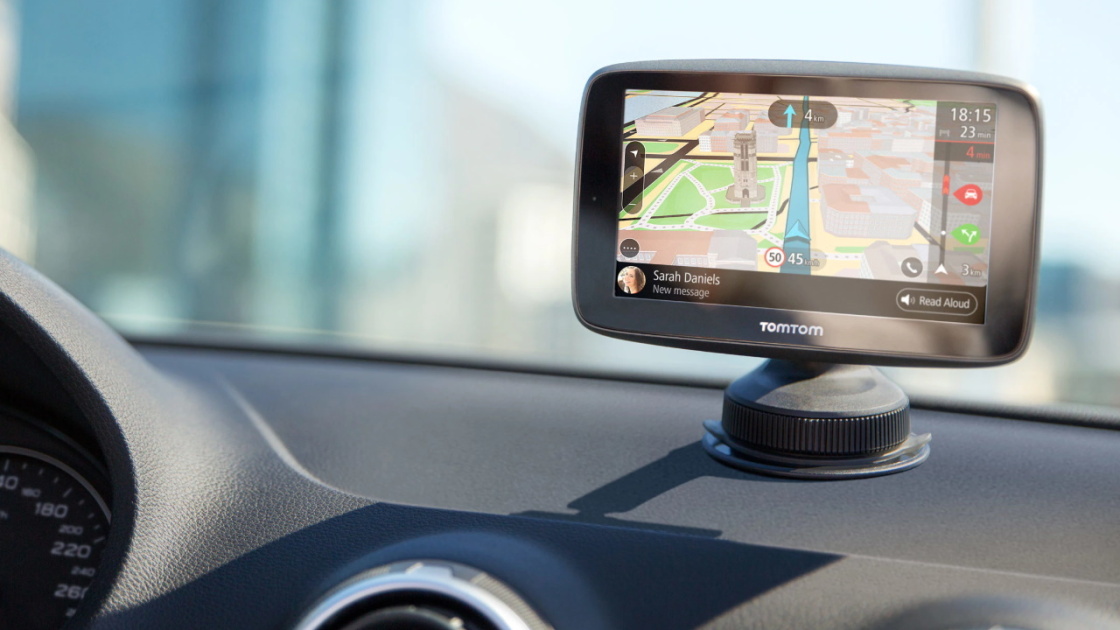 We have a moral GPS
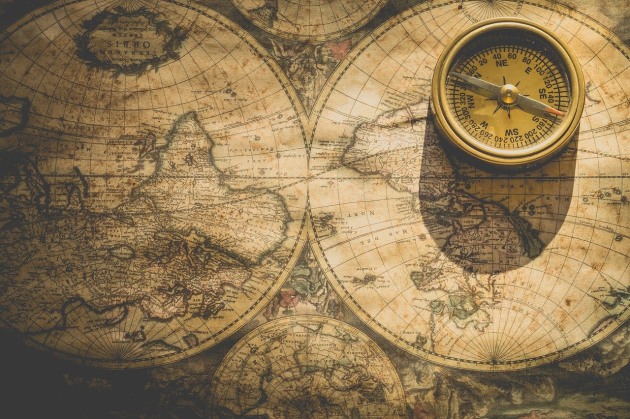 Sin has damaged the guide God has given us and at times it leads us astray
Romans 1 says people suppress the truth in sin
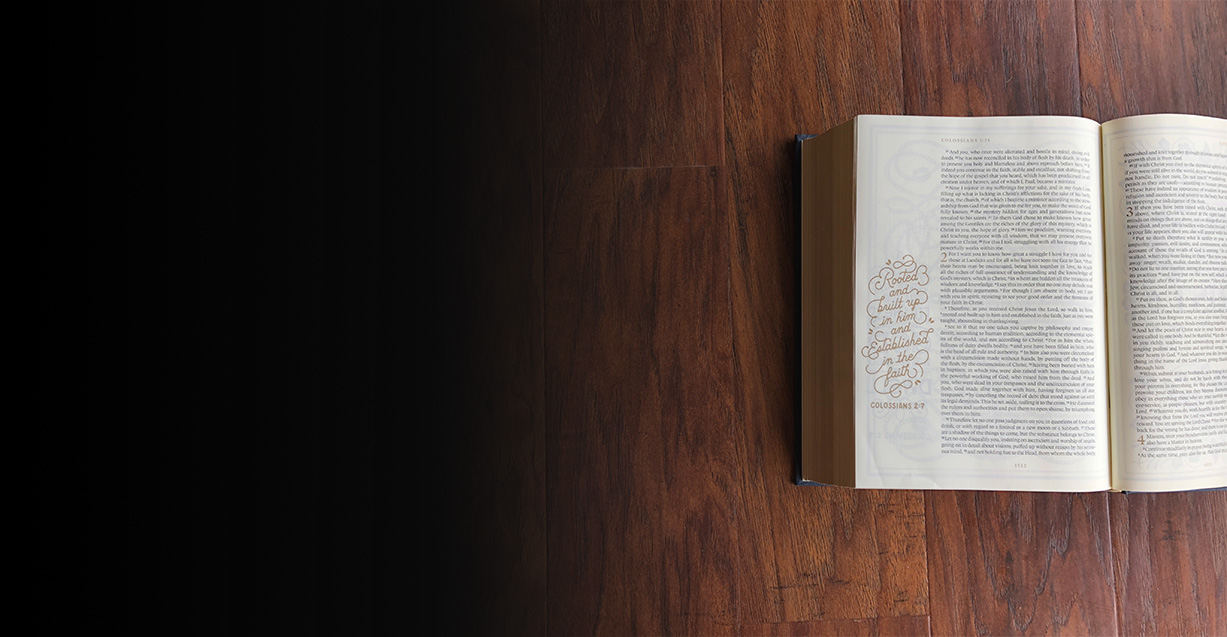 Romans 1:18
“For the wrath of God is revealed from heaven against all ungodliness and unrighteousness of men, who by their unrighteousness suppress the truth.”
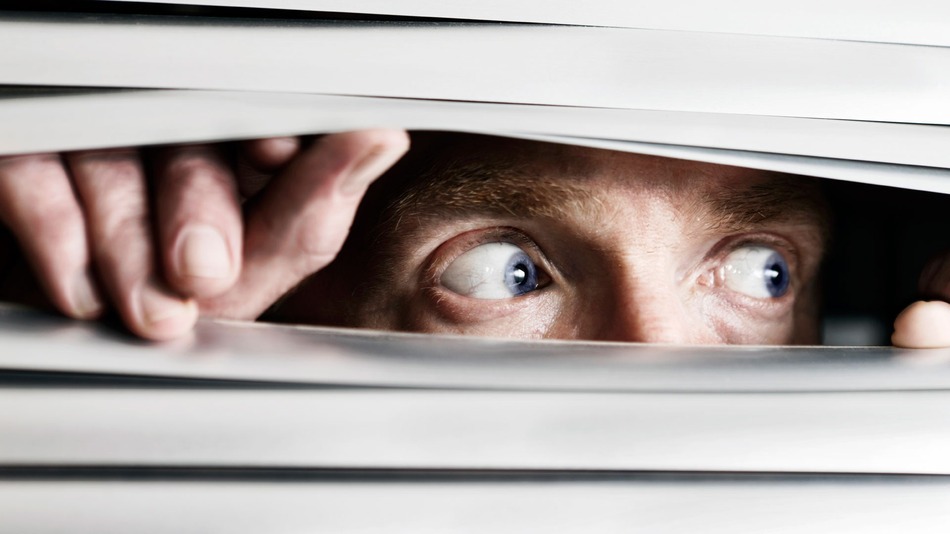 While sinners can suppress the truth at times, some things are hard to suppress
Certain things are so bad you can’t ignore it
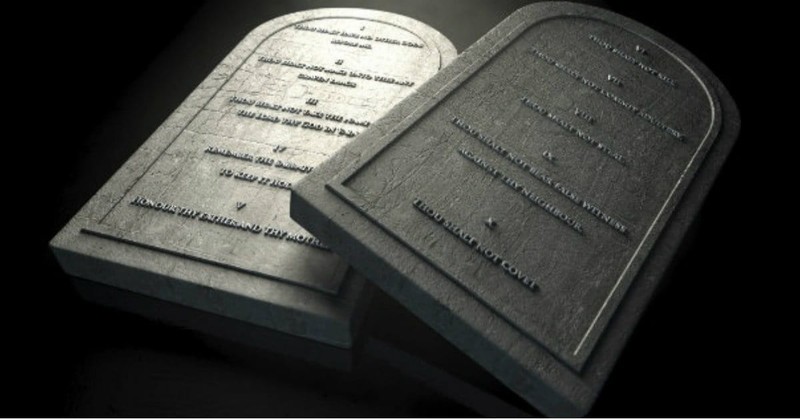 Thou Shall Not Murder
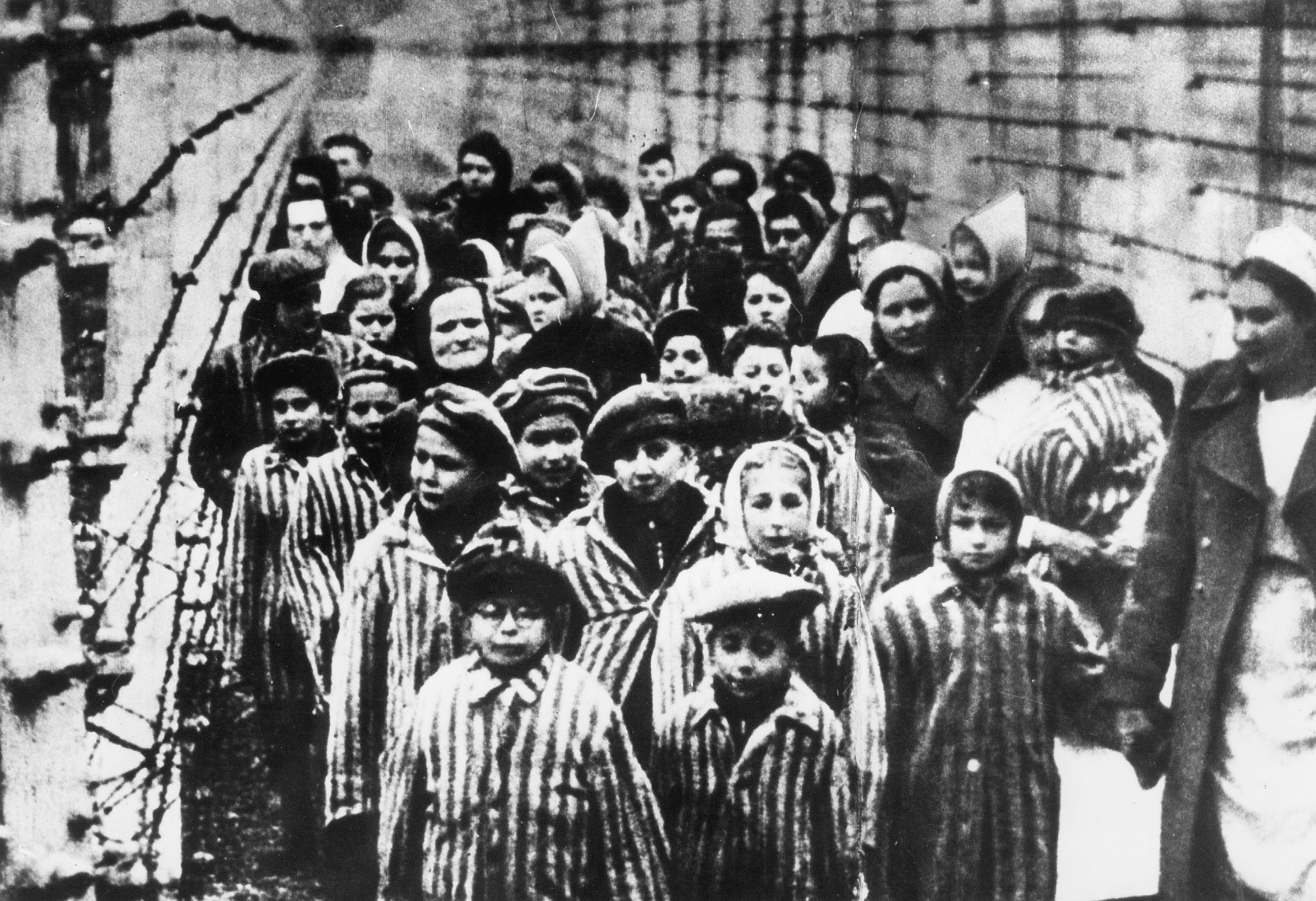 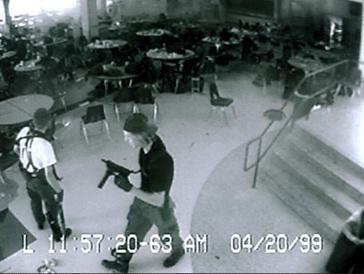 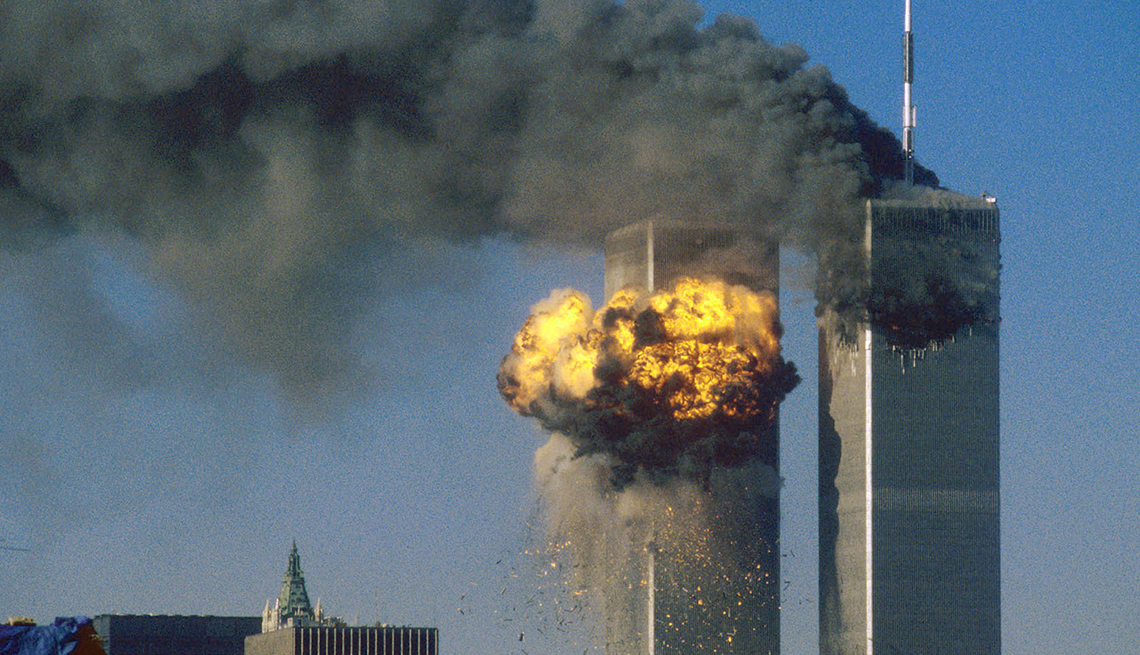 Were these things evil or simply one opinion vs. another
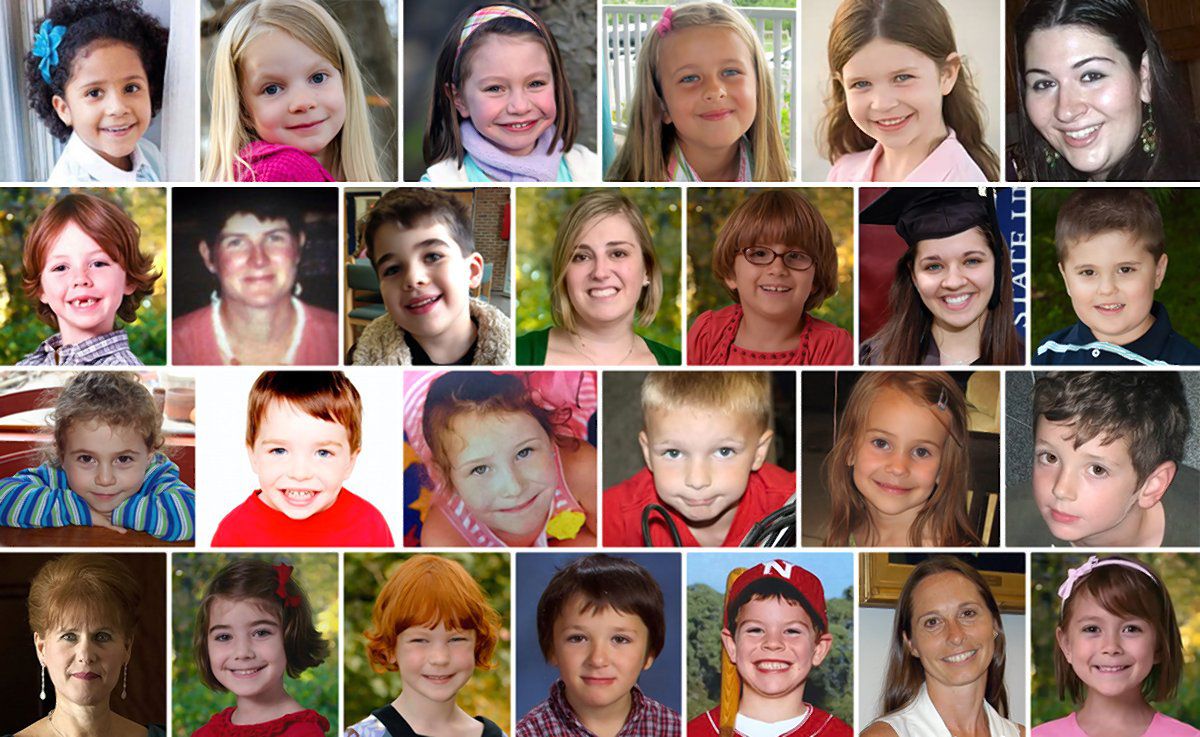 Sandy Hook Elementary School Shooting Victims
Was it Wrong?
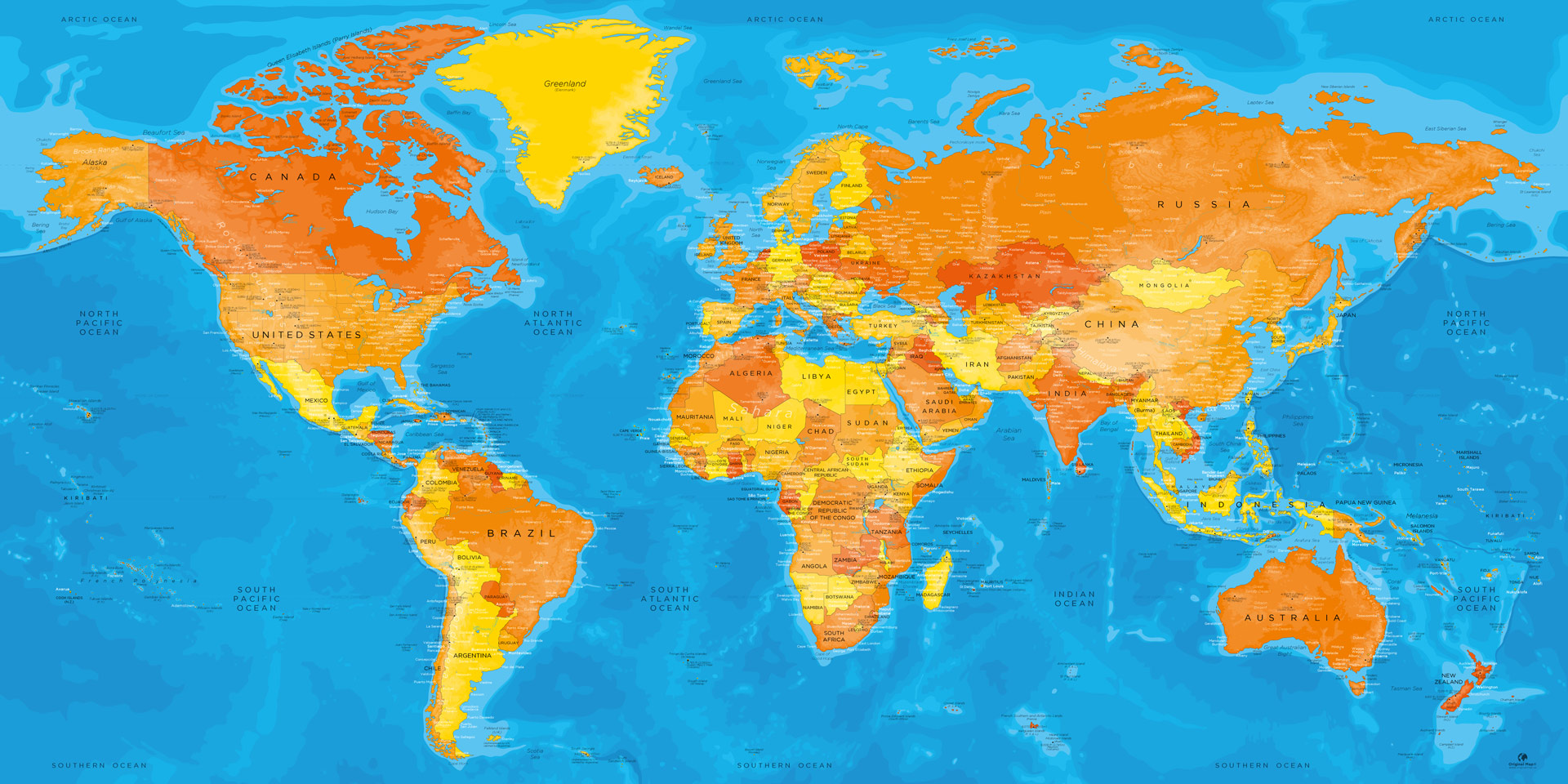 Is there anywhere in the world it would be right?
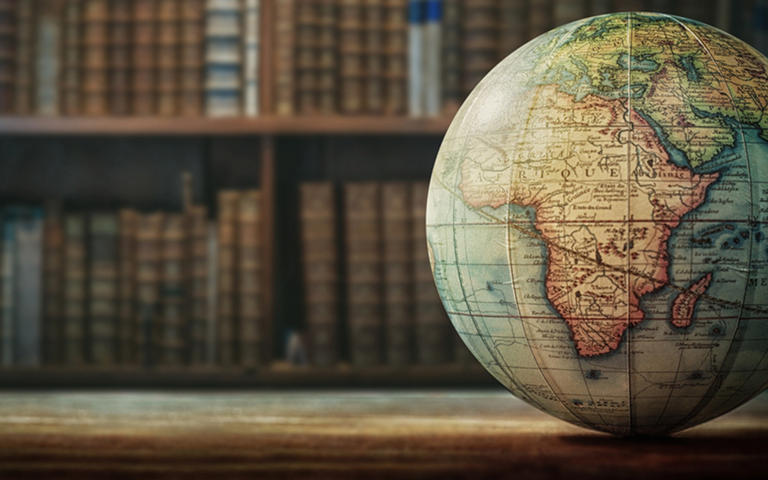 Is there any time in history it would be right?
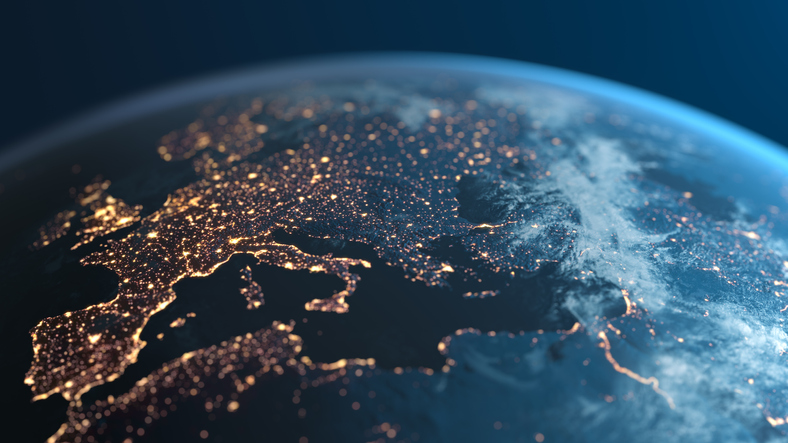 If you say no… you now need an objective standards
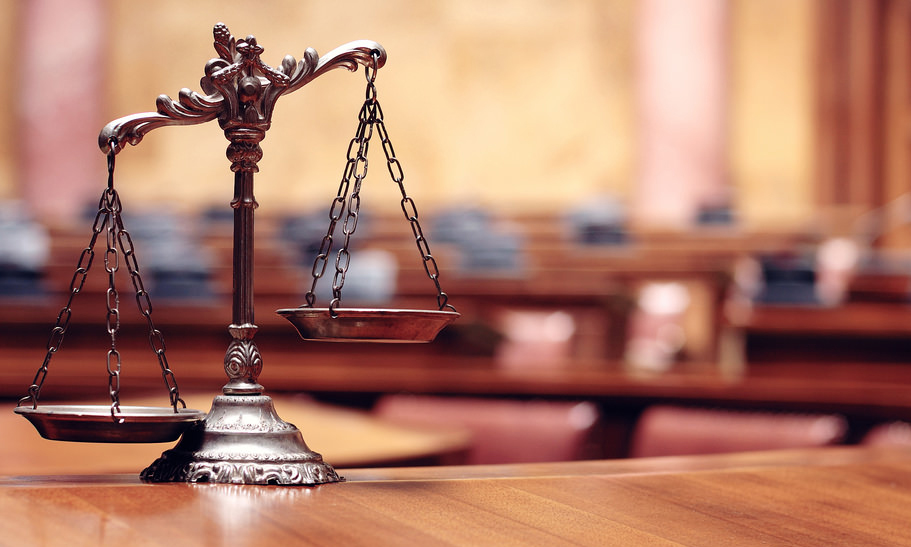 Objective Morality
Morality which is always the case, can never change, and applies to all people at all times.
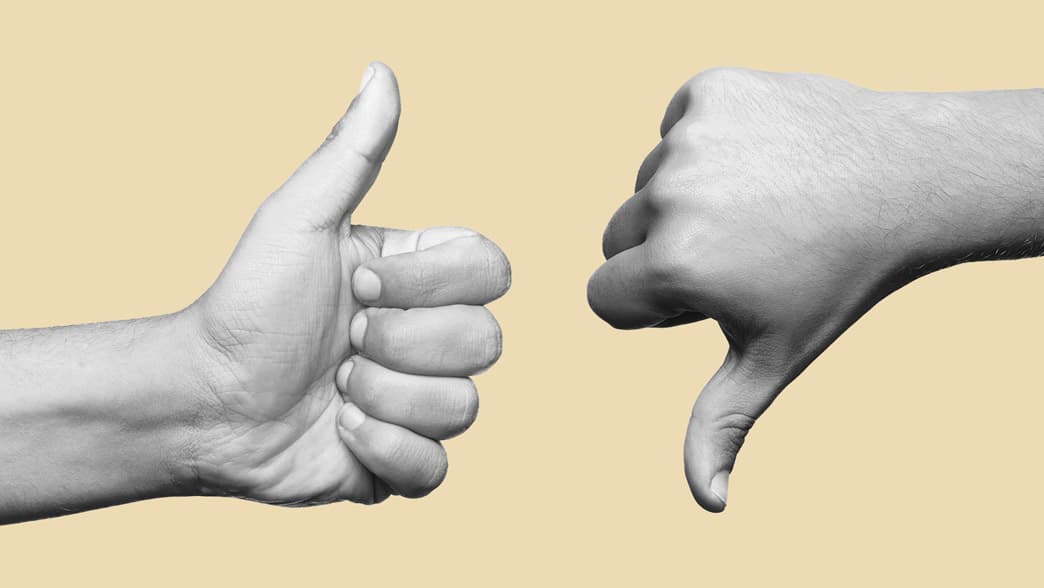 Subjective Morality
Morality which is decided by a specific person or culture but is subject to change with time/culture.
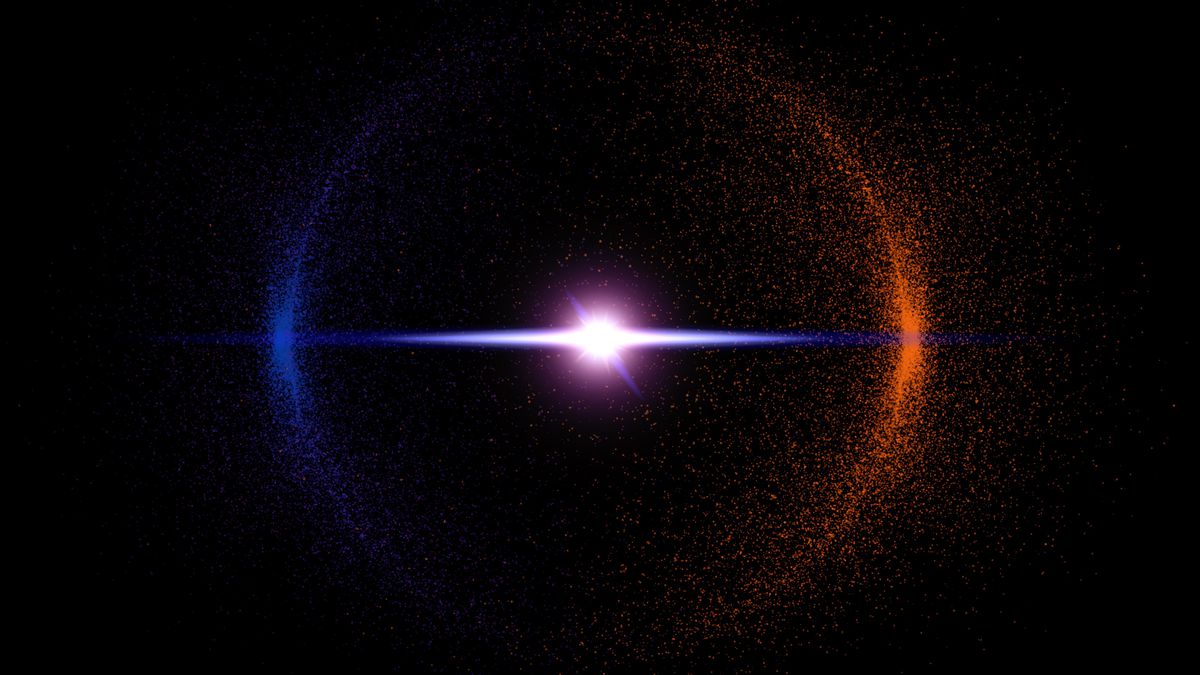 Atheist and Agnostics tend to be subjective in thinking
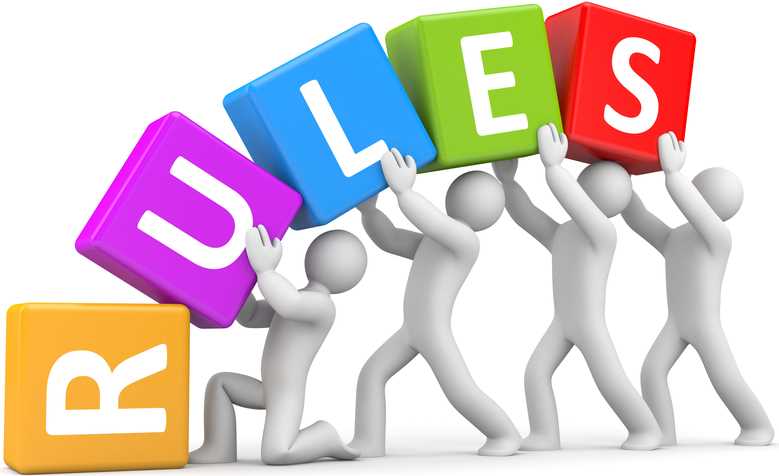 They invent rules but have no justification for why people should follow their opinion
Subjective rules are only opinions and preferences
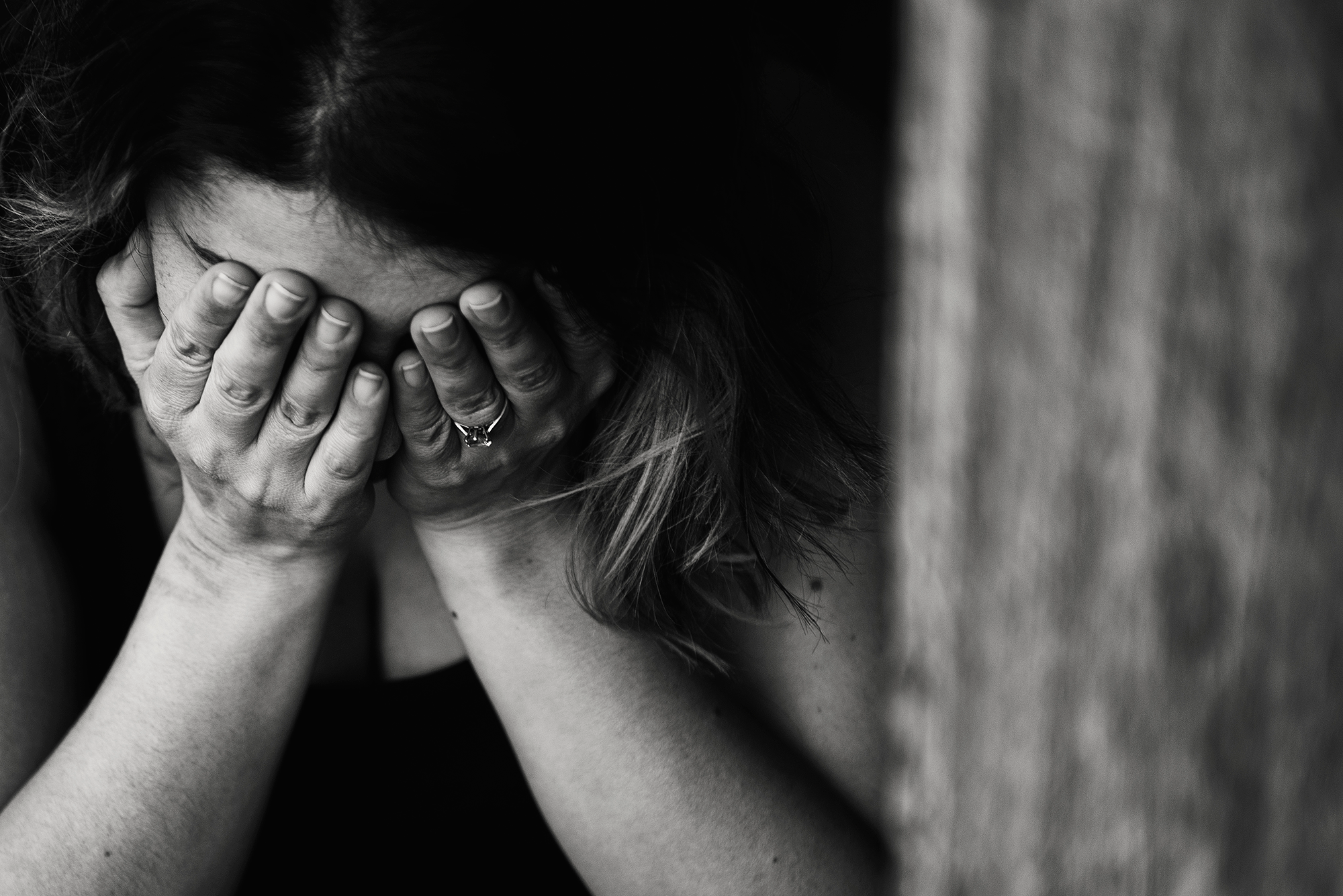 Subjectivism
If someone is abused and being hurt all you can say is your opinion is that’s wrong
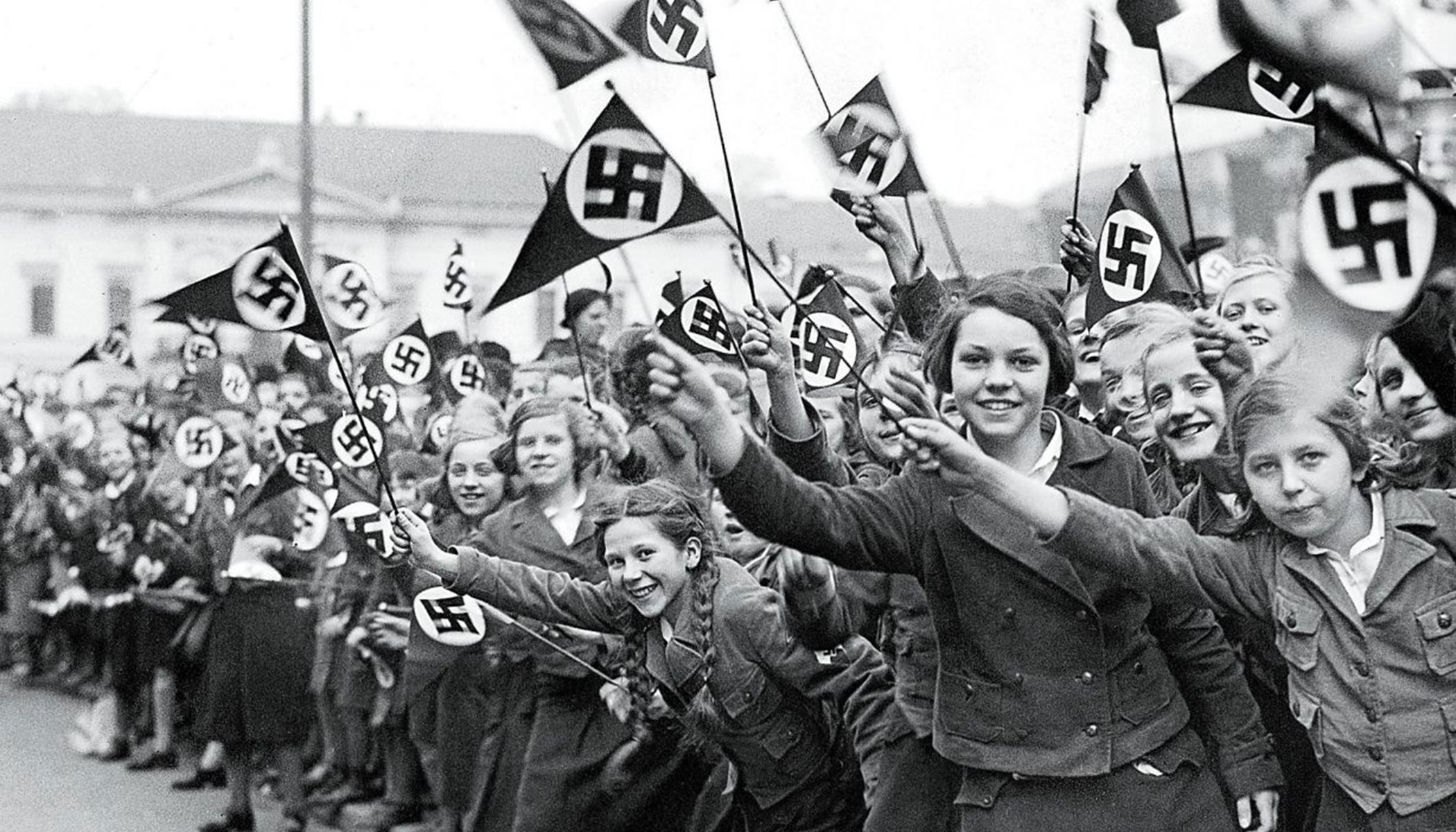 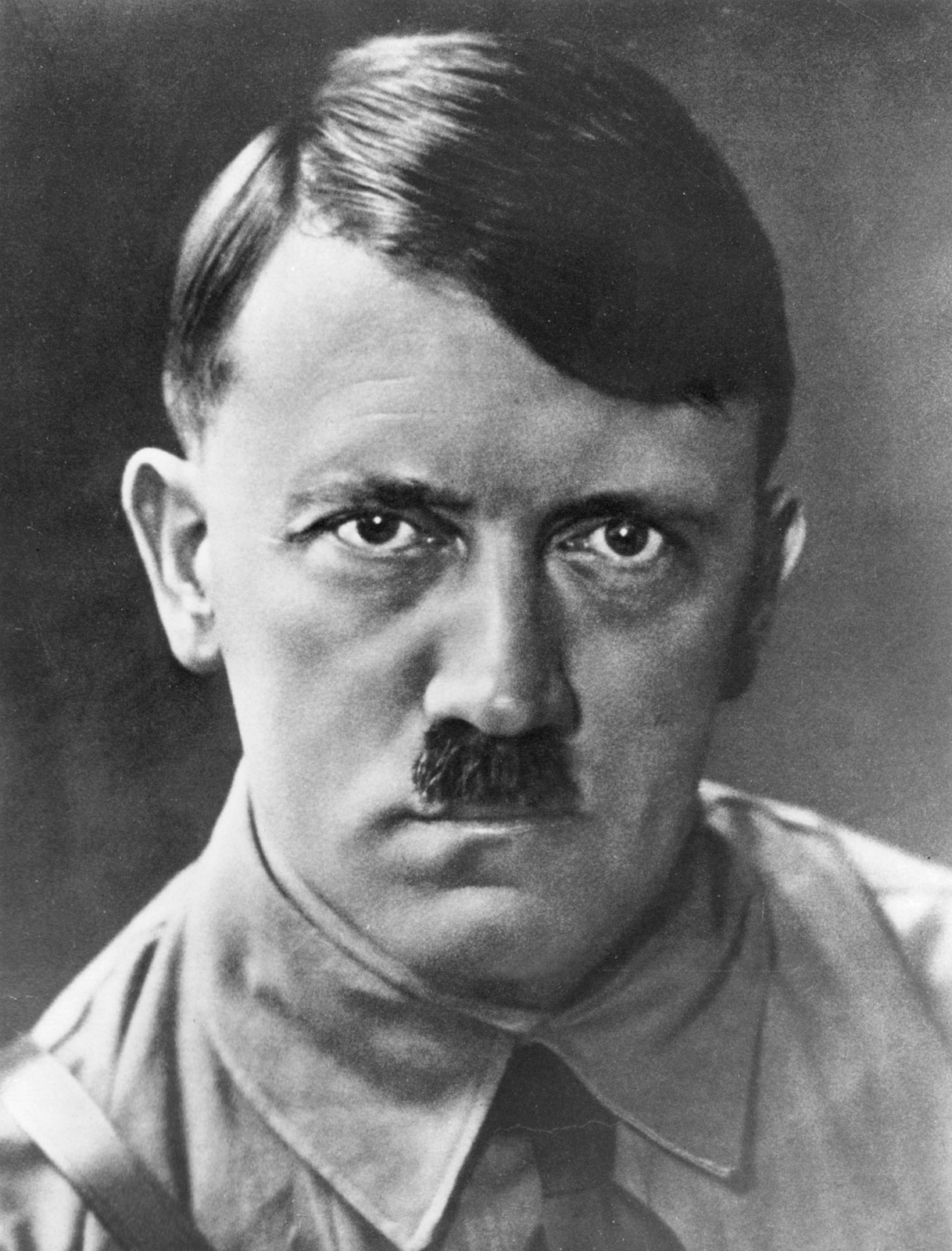 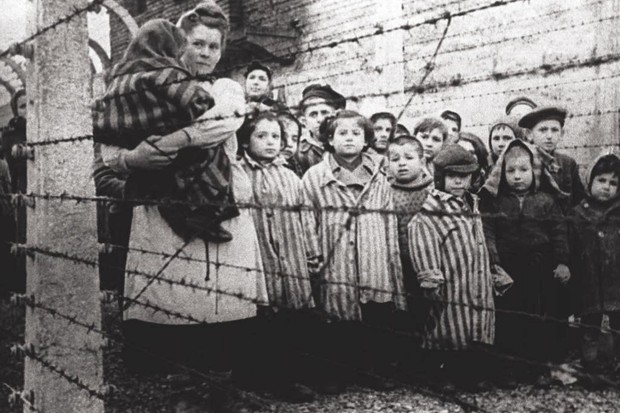 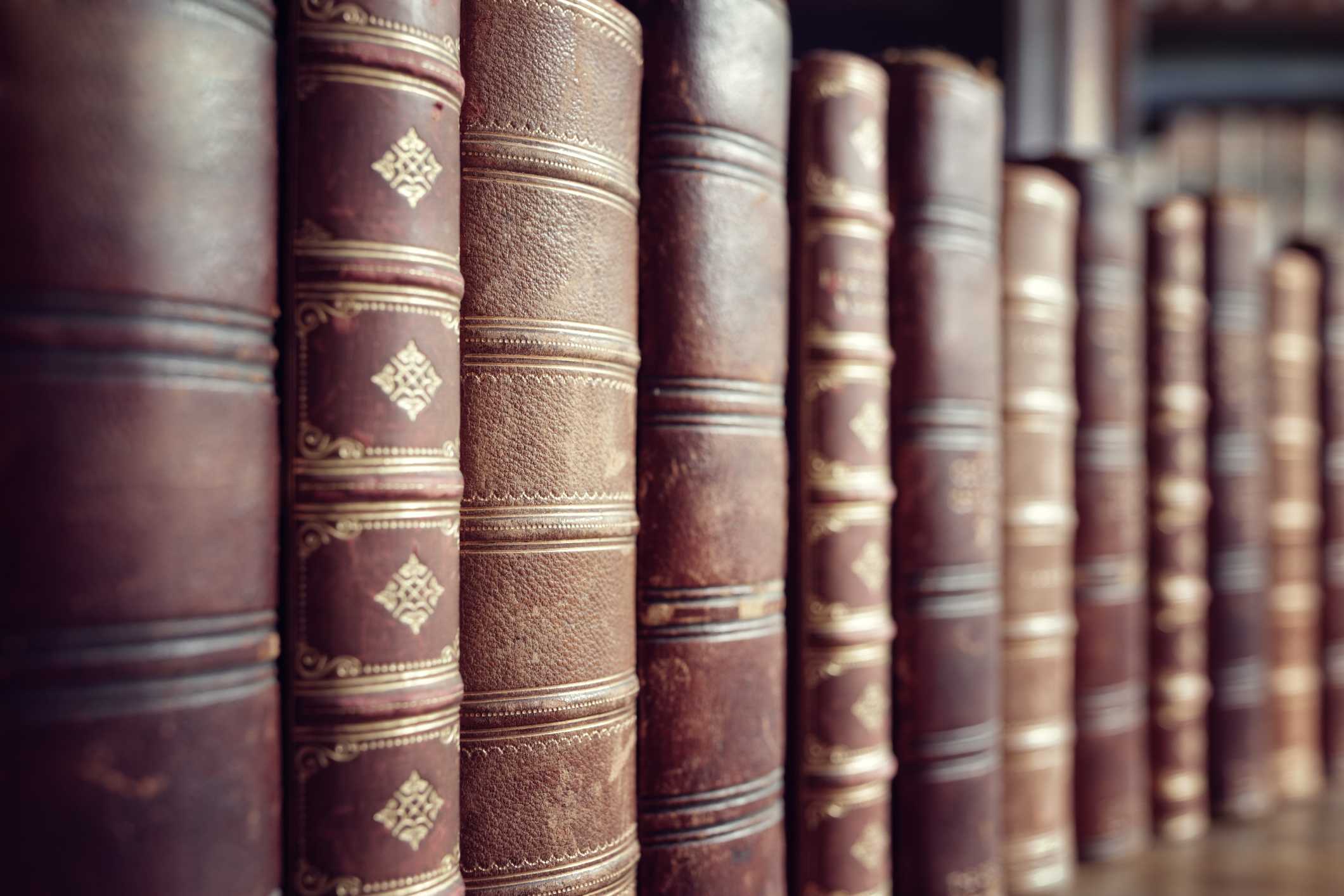 If you want to say Hitler was wrong, you need objective morality
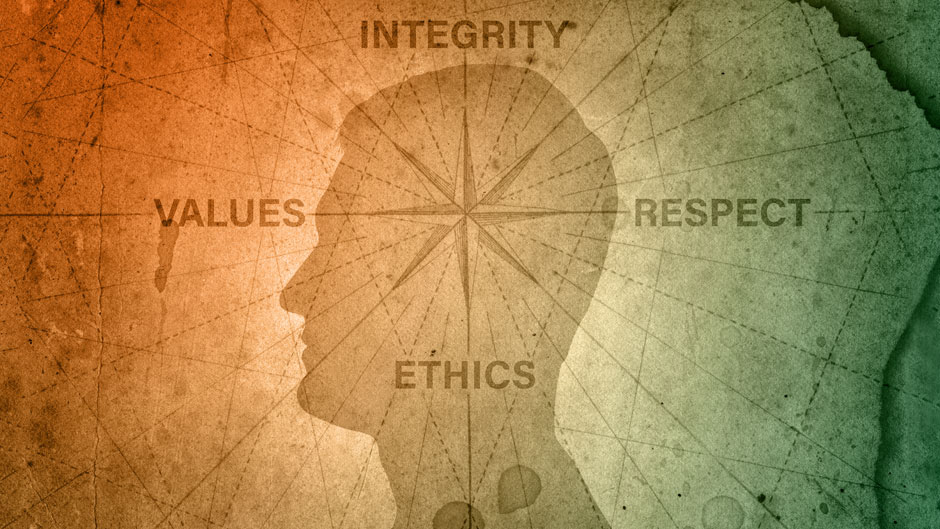 The Argument from Morality
Premise 1: If God does not exist, objective moral values do not exist. 
Premise 2: Objective moral values do exist.
Conclusion: God Exists.
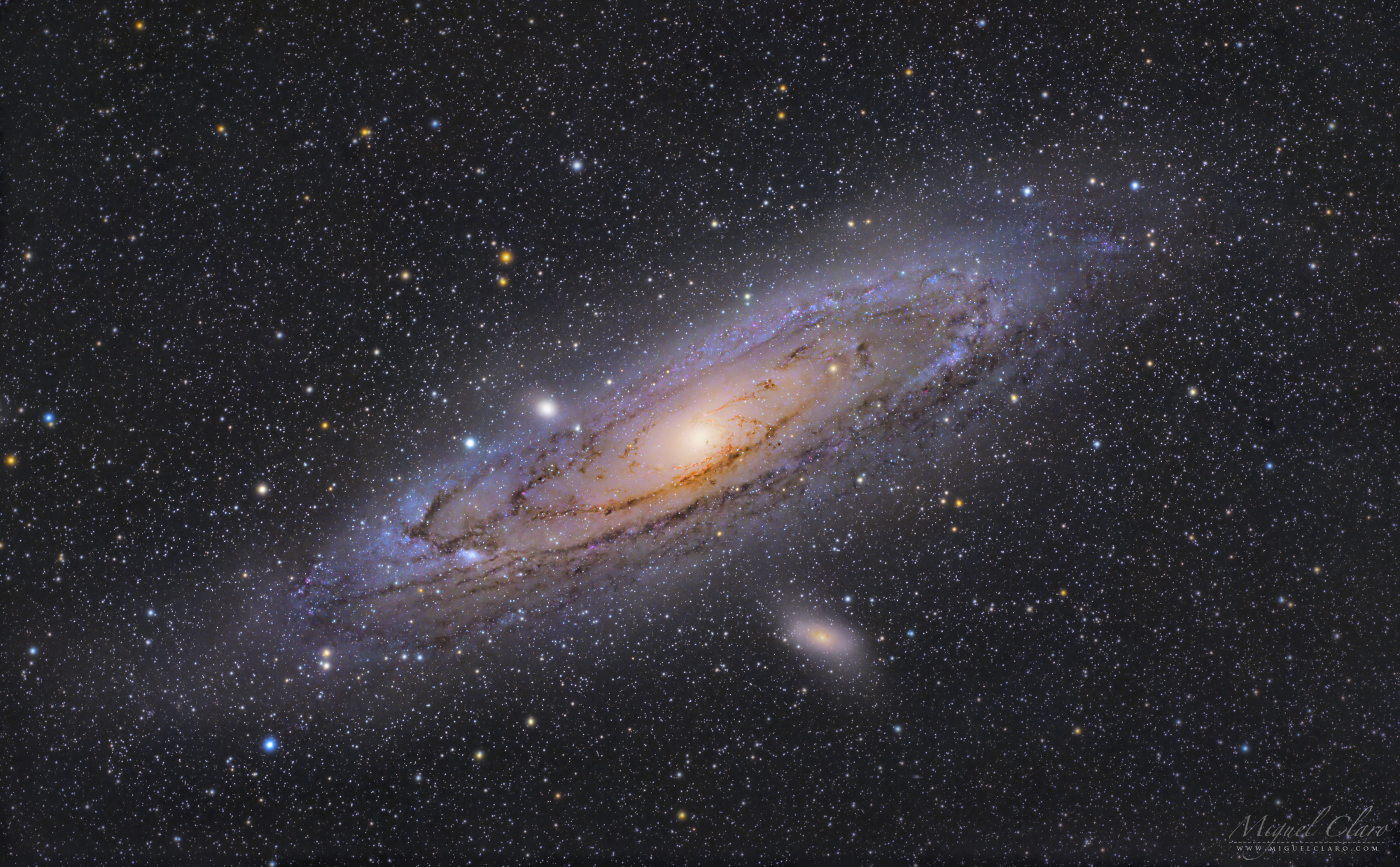 Why is God the Only Possibility?
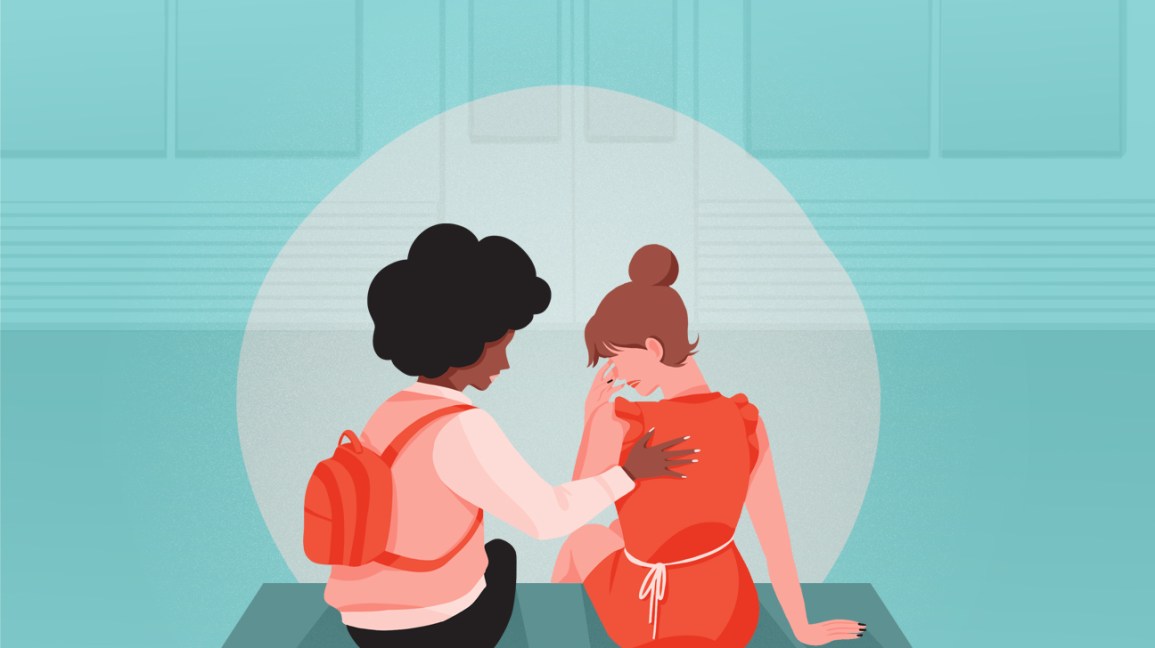 Moral questions and objections always originate with or deal with people
Morality is tied to personhood
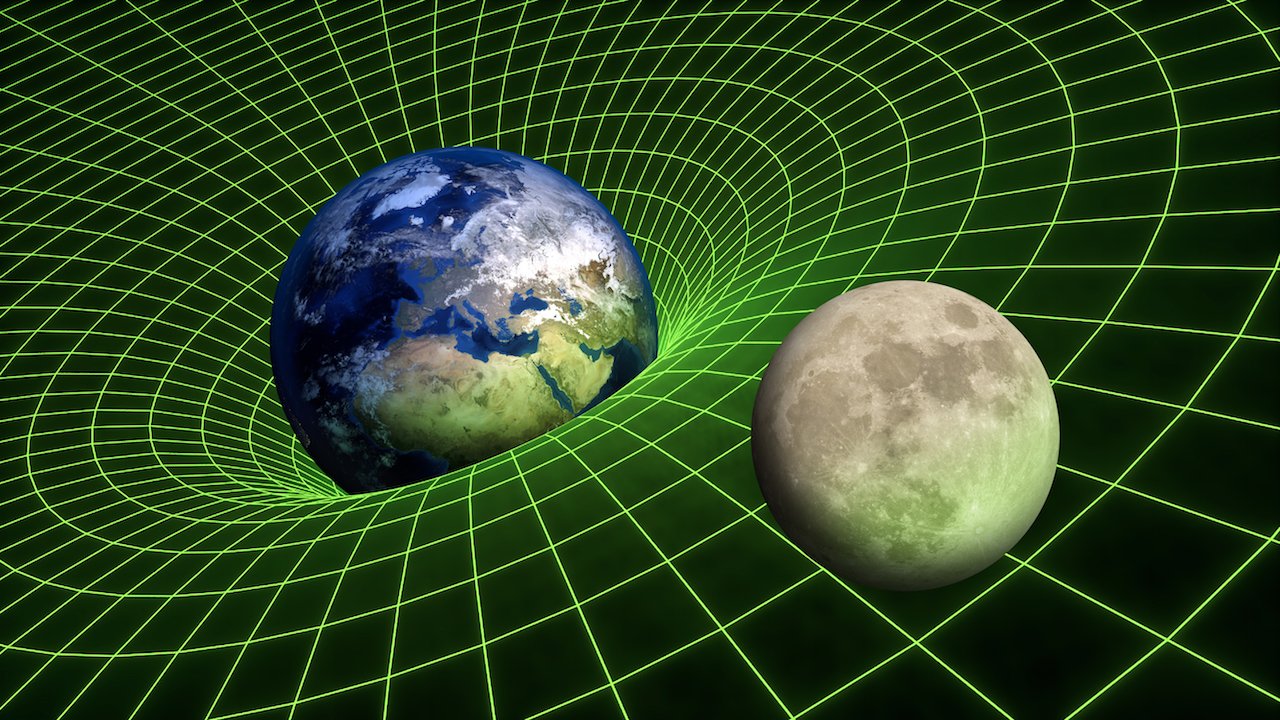 Forces don’t care about Morality
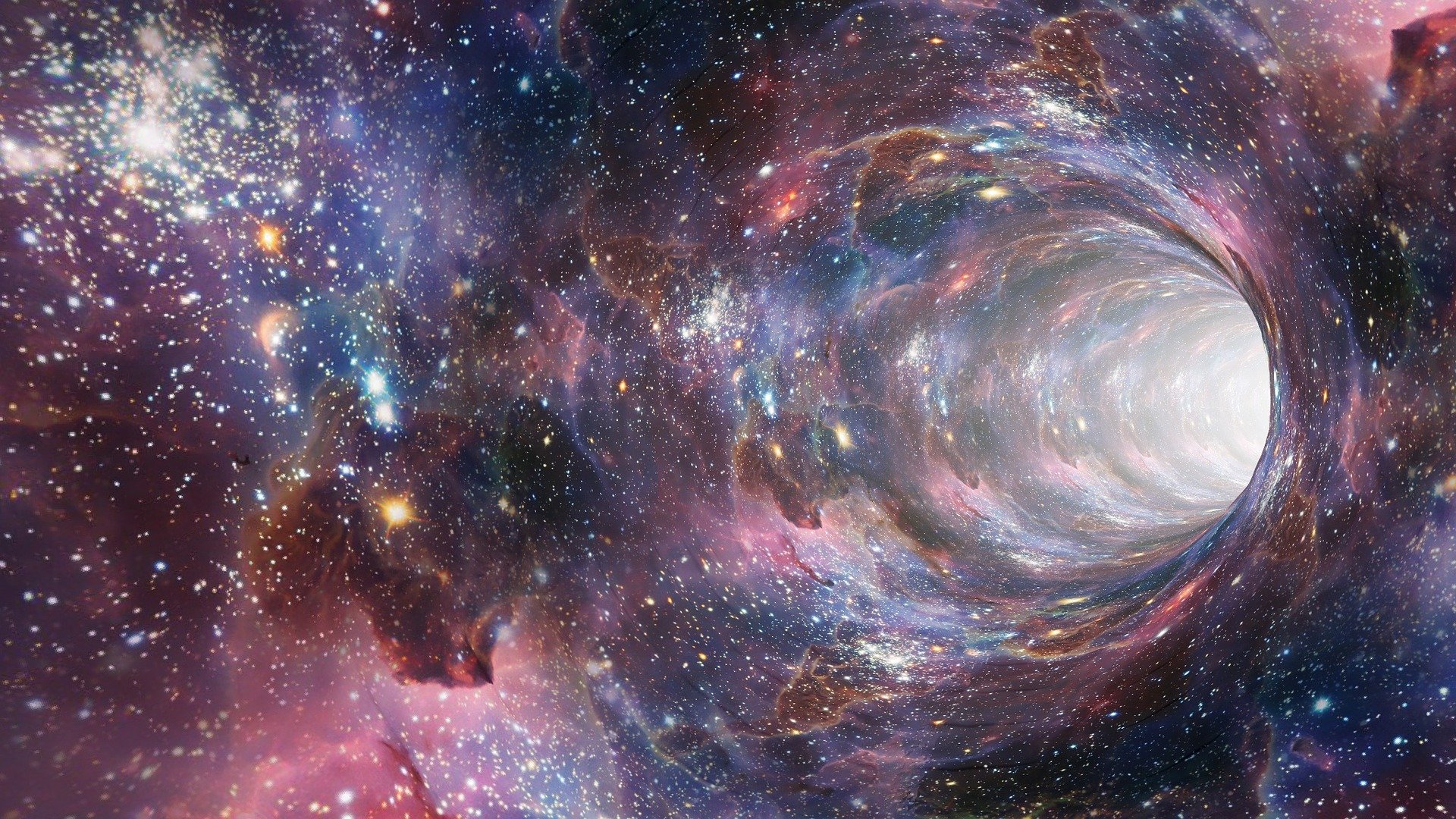 What we know about the source
Timeless Source
 Universal Source
 Personal Source
 All Powerful
All Good
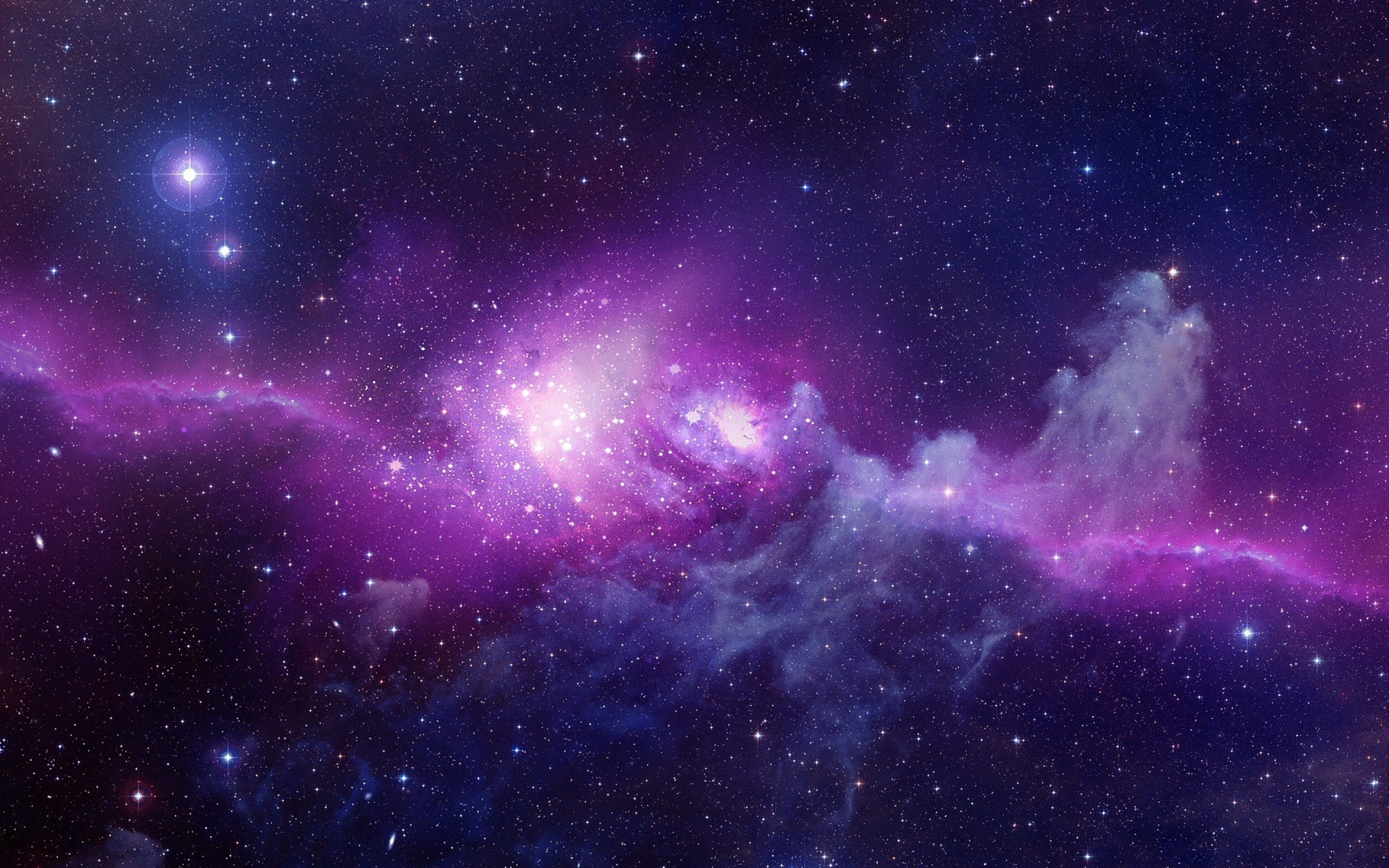 Why All Powerful? 
He must be the moral judge
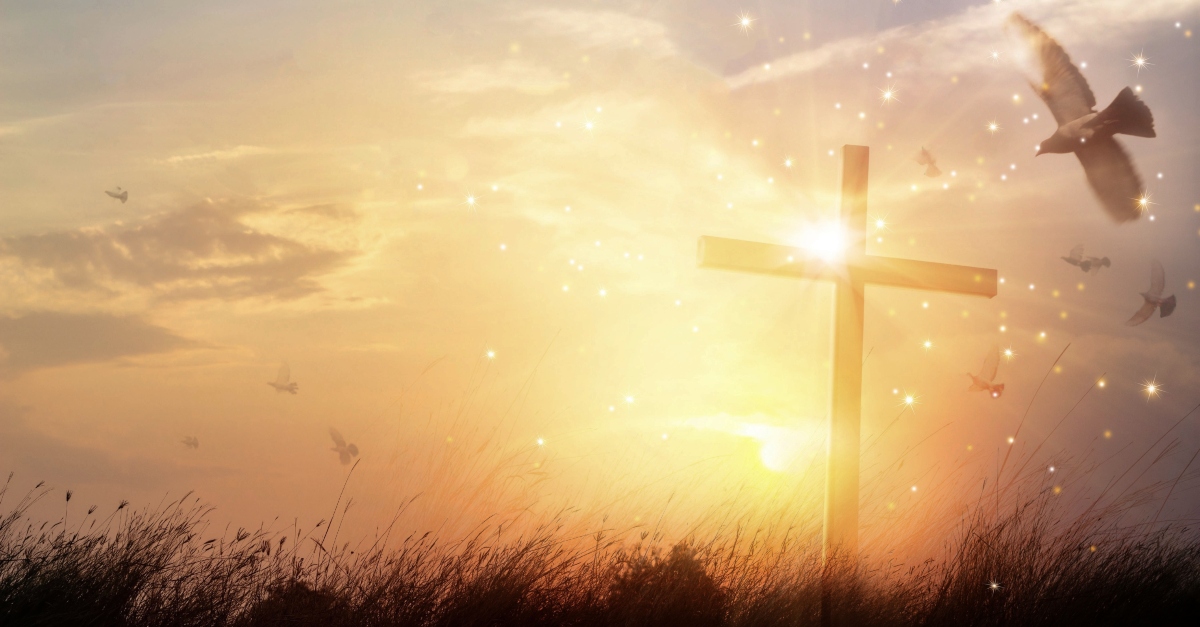 Why All Good? 
He is the standard for good
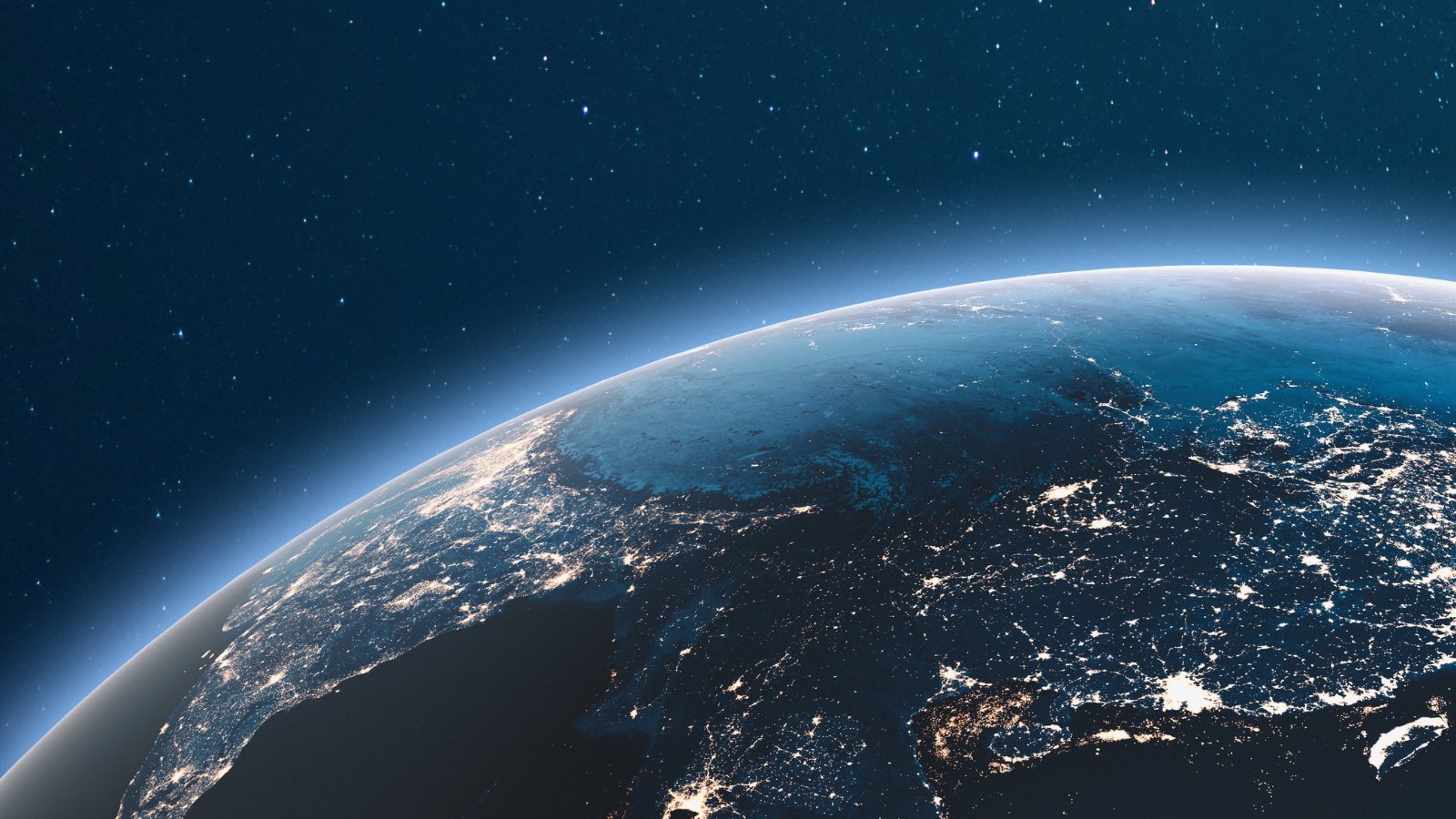 Premise 1 must be the case…
Premise 1: If God does not exist, objective moral values do not exist.
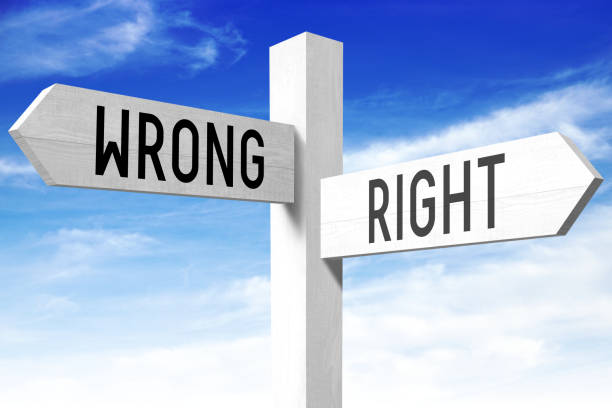 Do Objective Morality Exist?
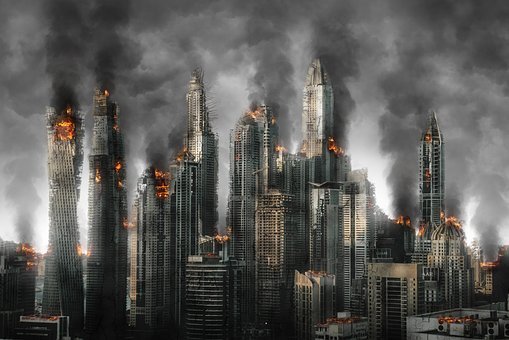 If anything is always right or always wrong, they do exist
Killing babies is always wrong?
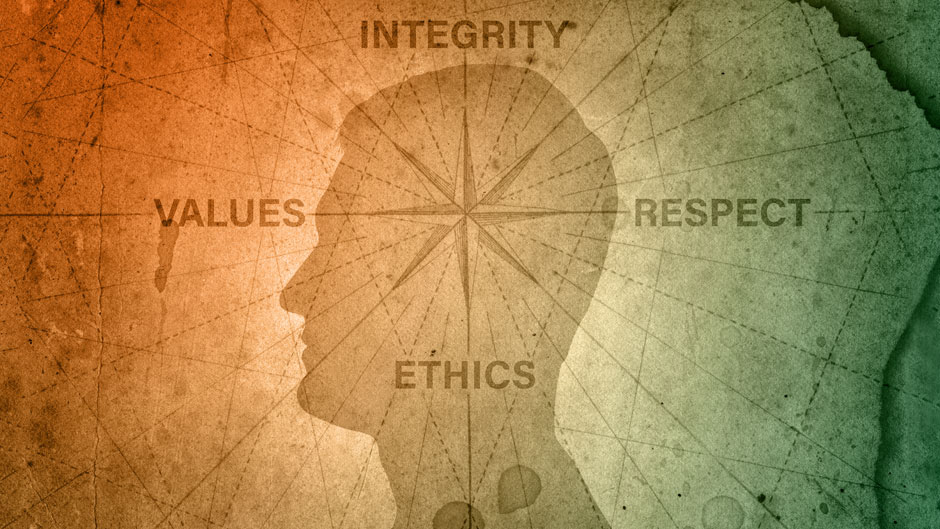 The Argument from Morality
Premise 1: If God does not exist, objective moral values do not exist. 
Premise 2: Objective moral values do exist.
Conclusion: God Exists.
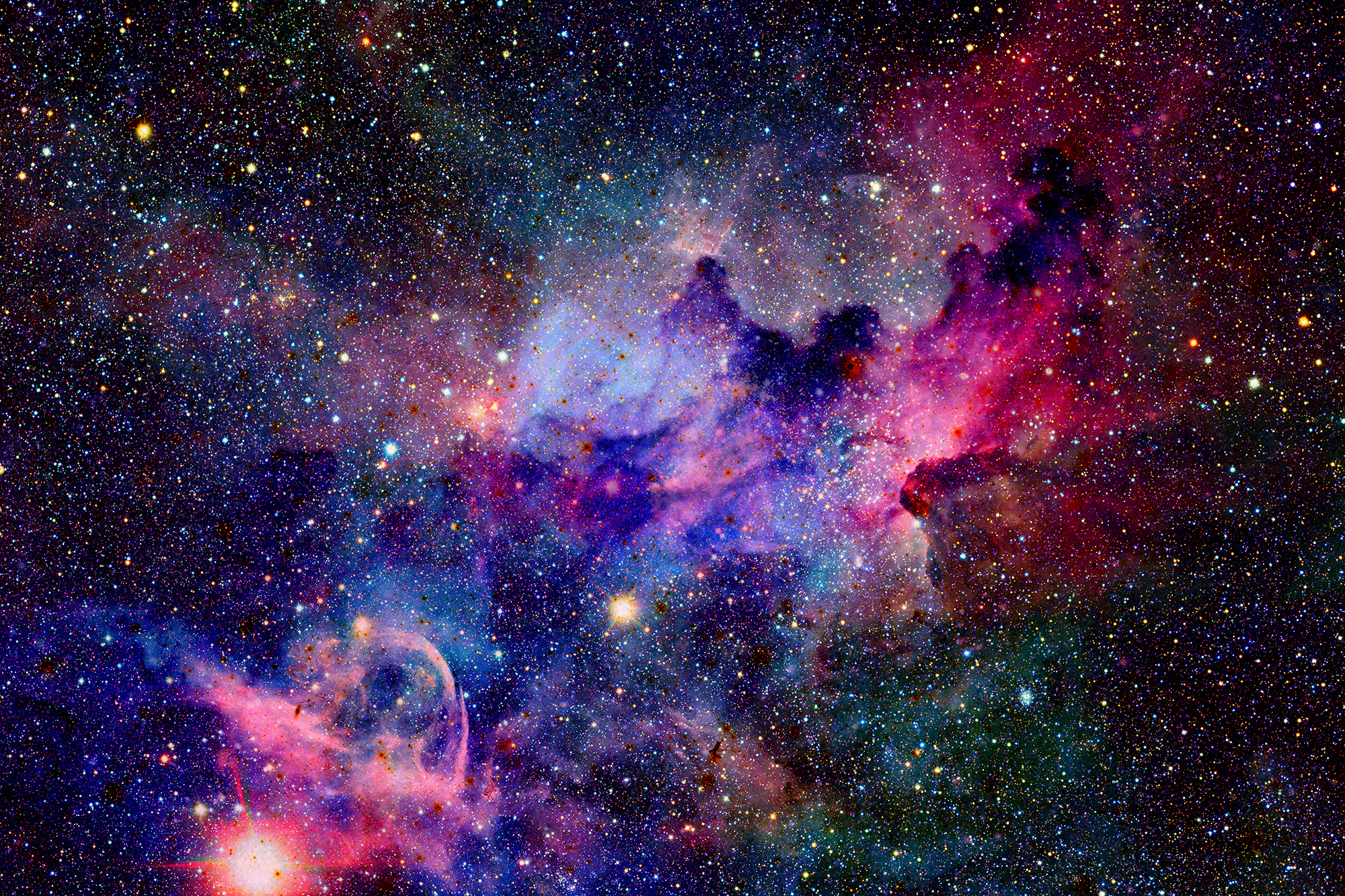 Morality reflects the universal standard
God is the standard
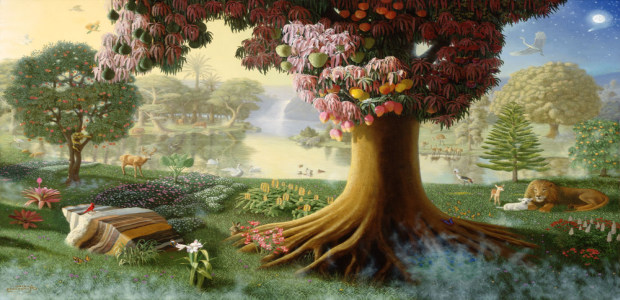 Sin is going against God’s character and purpose
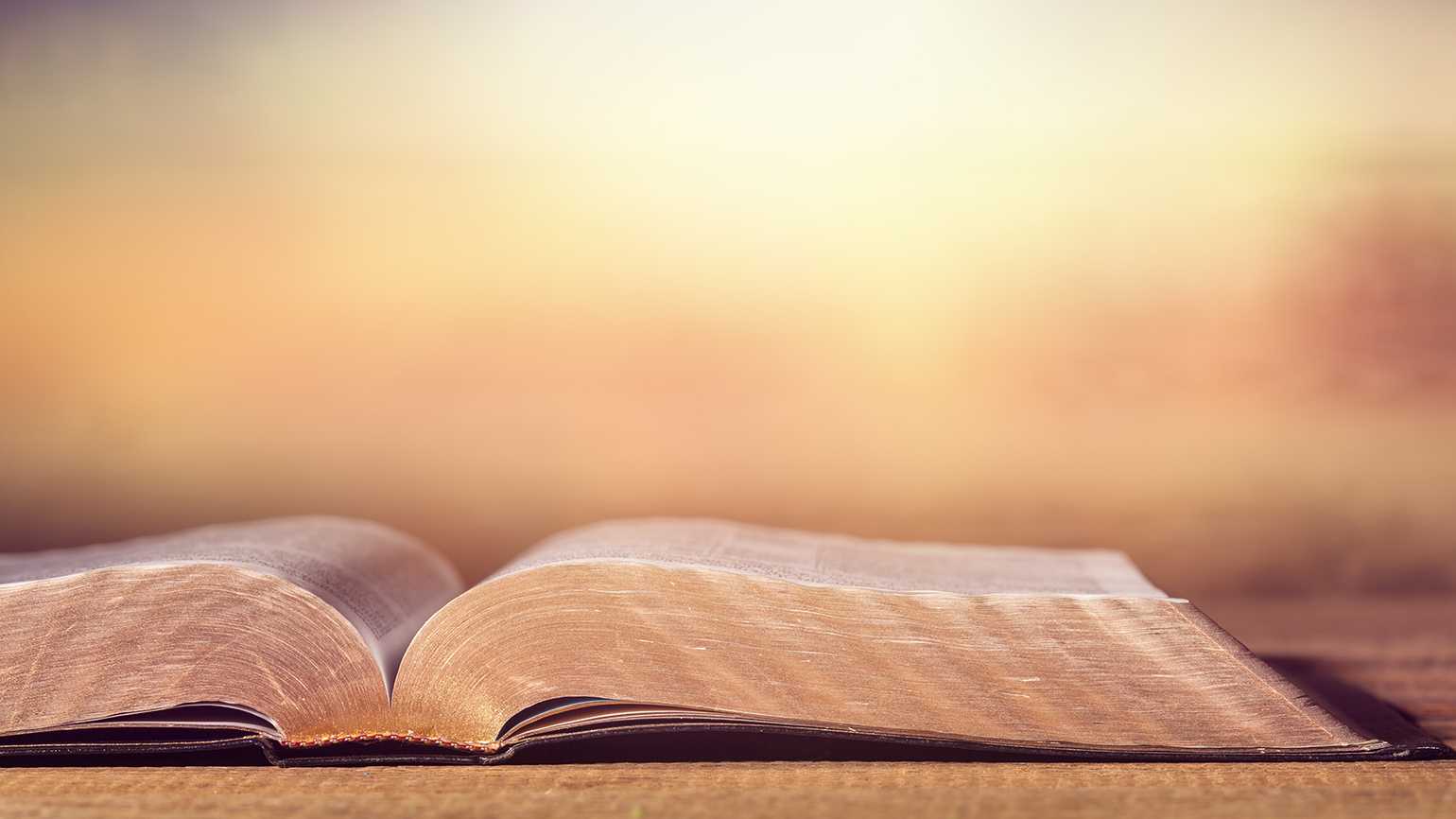 God Clearly Lays Out His Will/Purpose in Scripture
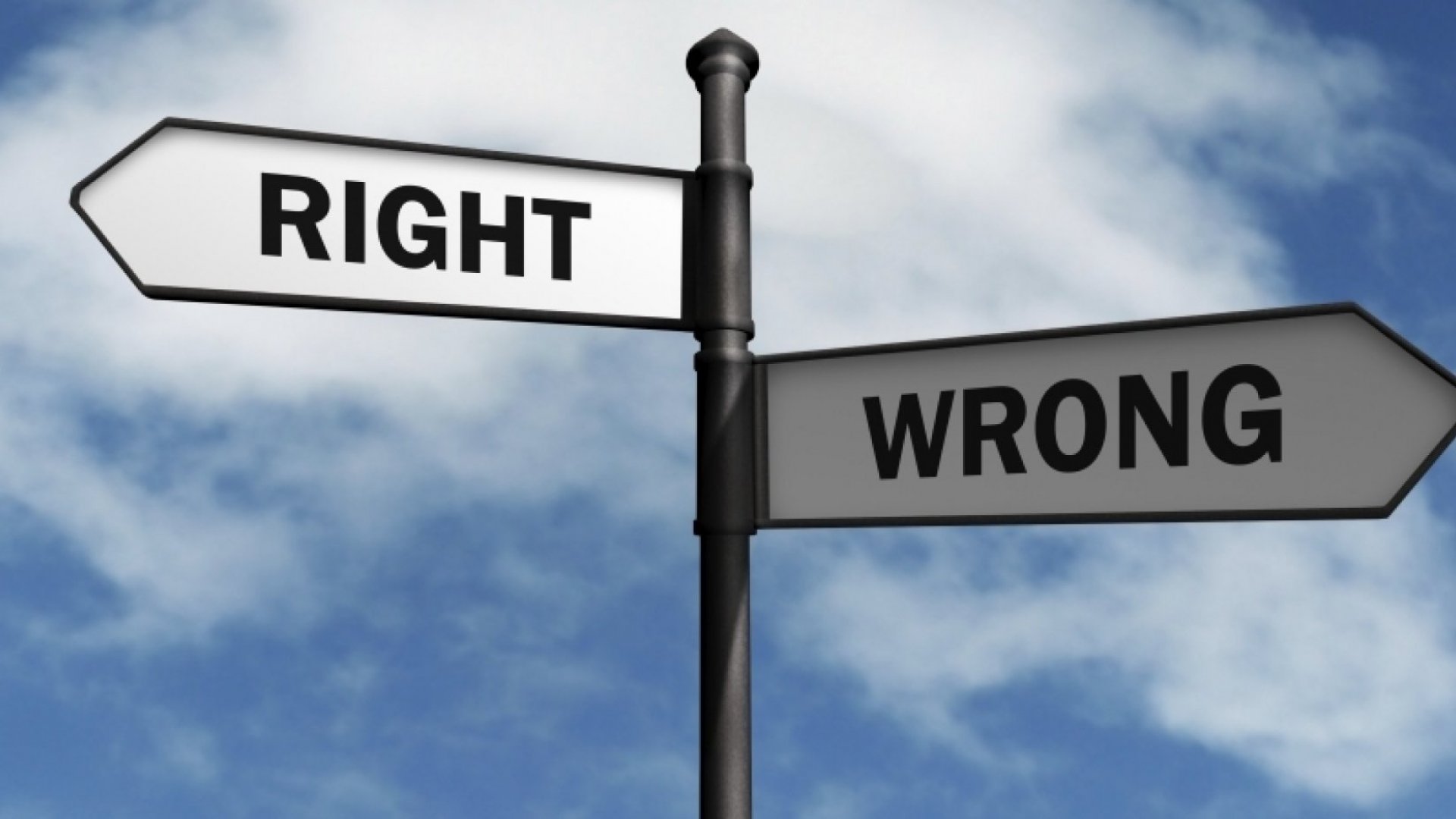 God Determines Right and Wrong
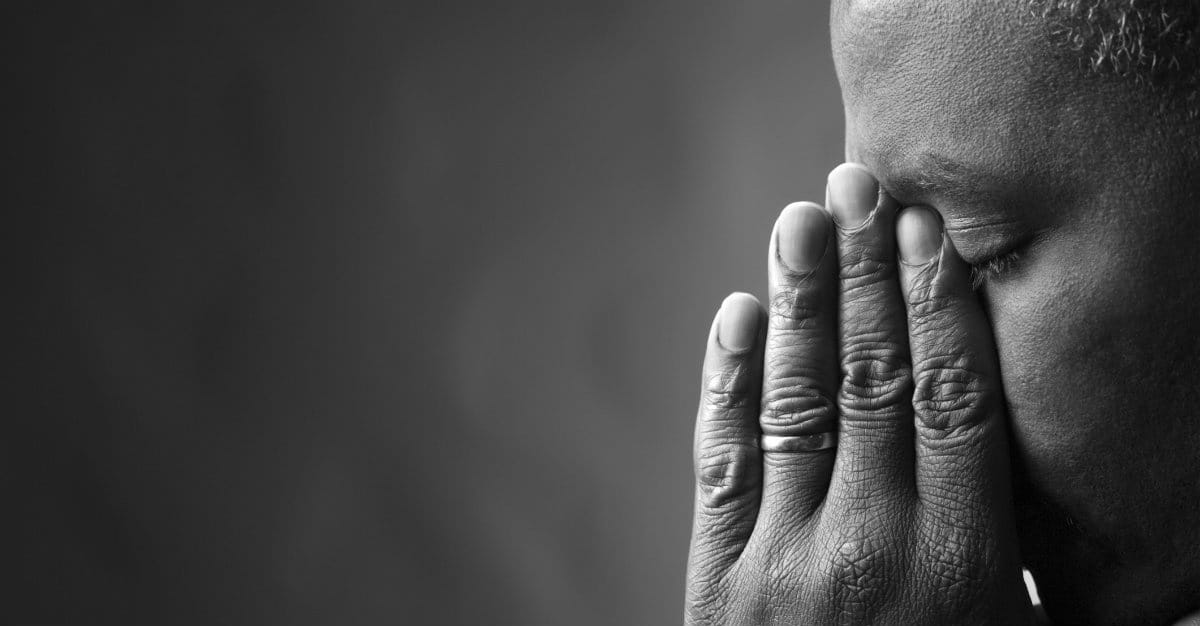 Arguments Against the Existence of the God of The Bible
One main argument
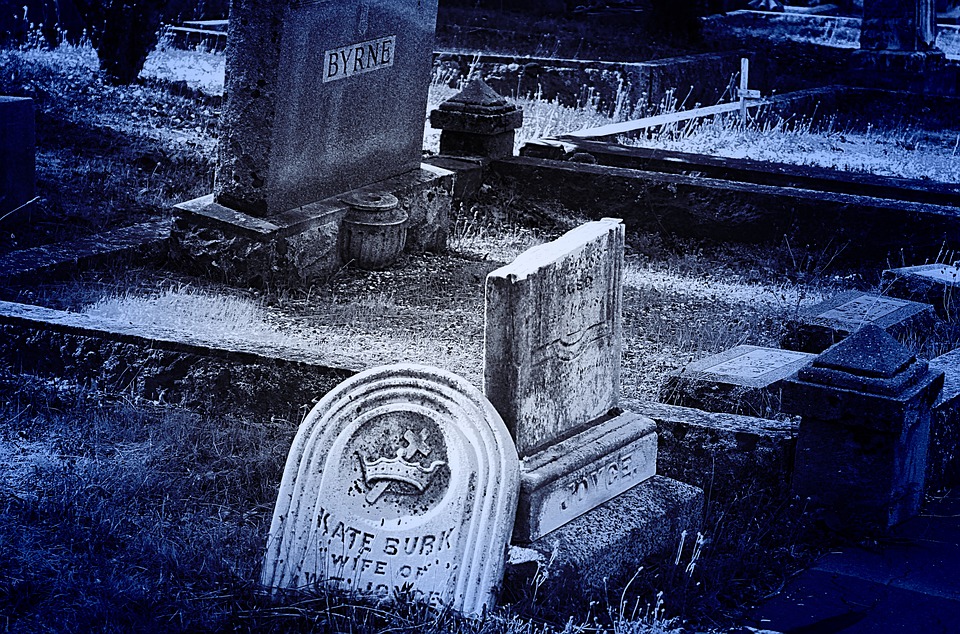 Evil and Suffering
If God is loving and in control, why would He allow all the evil and suffering?
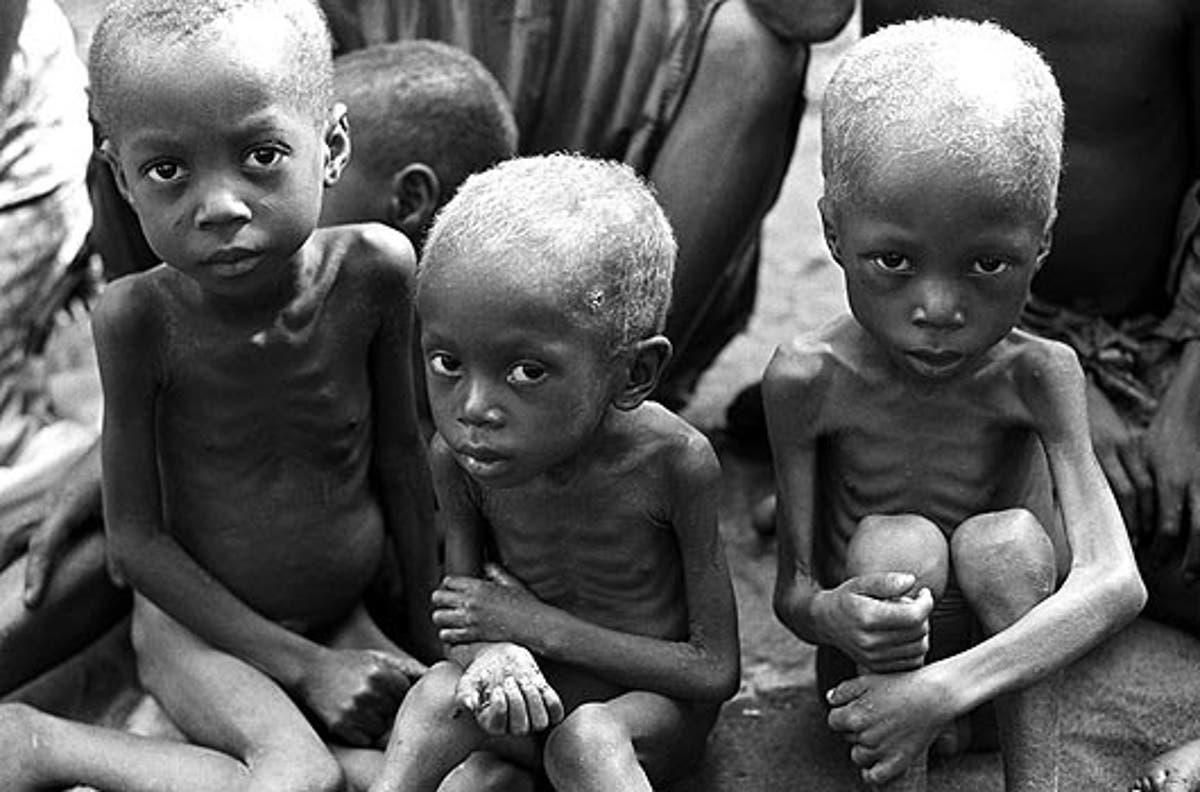 Around 21,000 people die every DAY from starvation
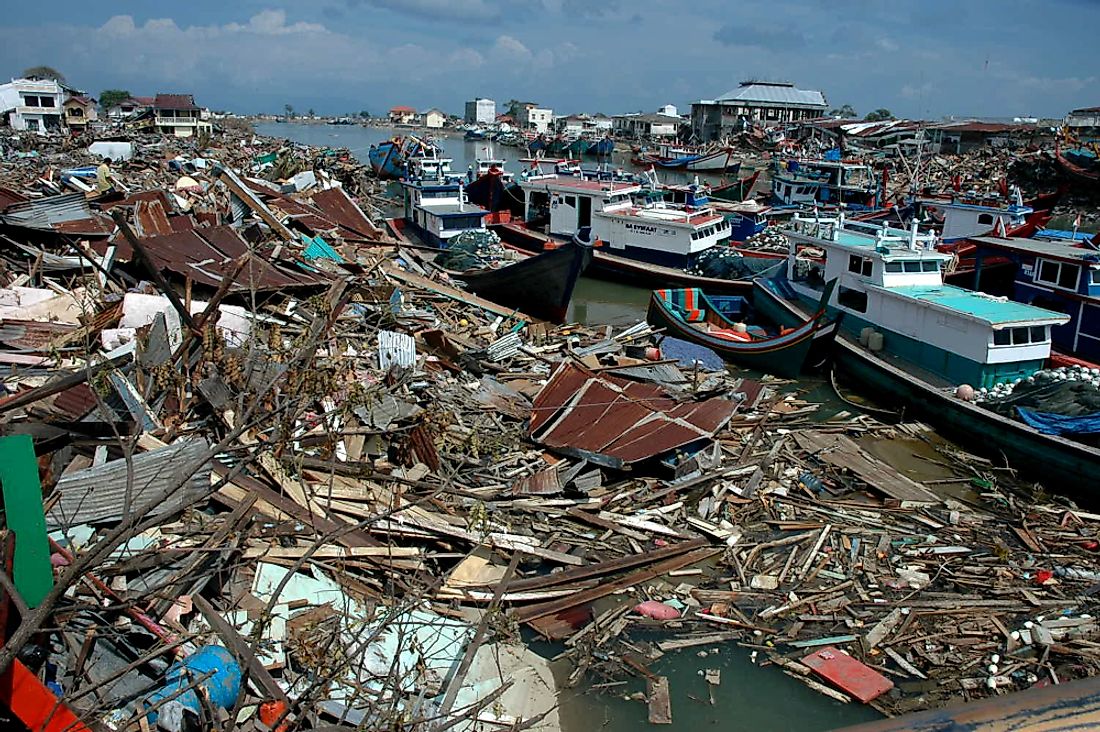 December 26, 2004, 280k people died in an earthquake tsunami in India
Couldn’t God prevent it?
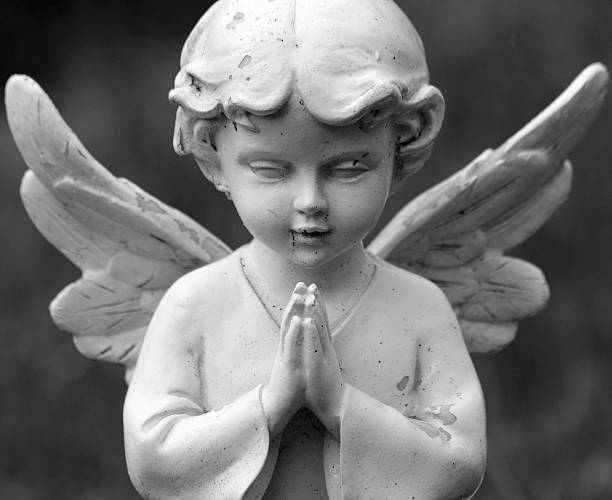 Nearly 3.0 million newborns die each year, while another 2.6 million die as stillborn children
“Why” is a question that makes sense
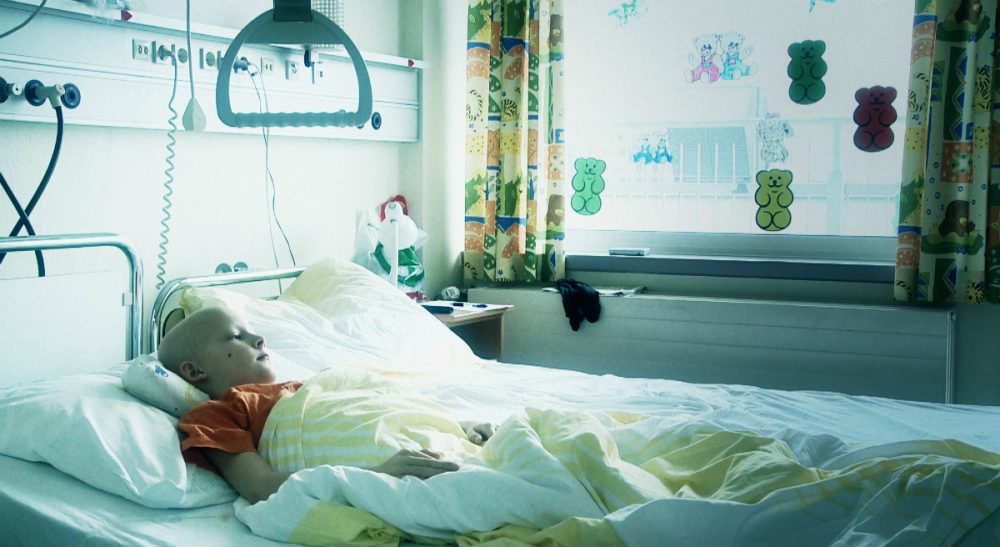 Millions are suffering from terminal illnesses right now
Why would God allow it?
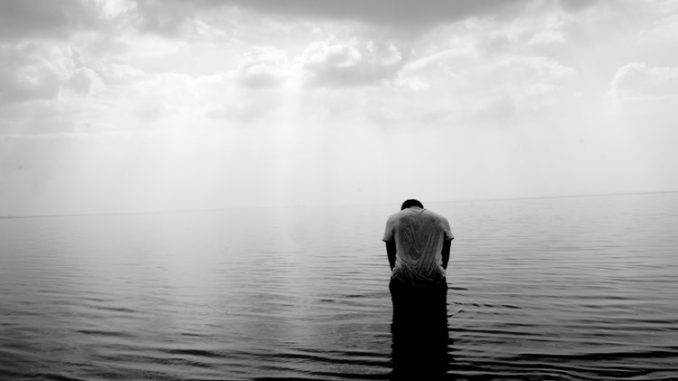 Atheist David Hume
“Were a stranger to drop suddenly into this world, I would show him as specimen of its ills, a hospital full of diseases, a prison crowded with malefactors and debtors, a field strewn with carcasses, a fleet floundering in the ocean a nation languishing under tyranny, famine or pestilence. Honestly, I don't see how you can possibly square with an ultimate purpose of love.”
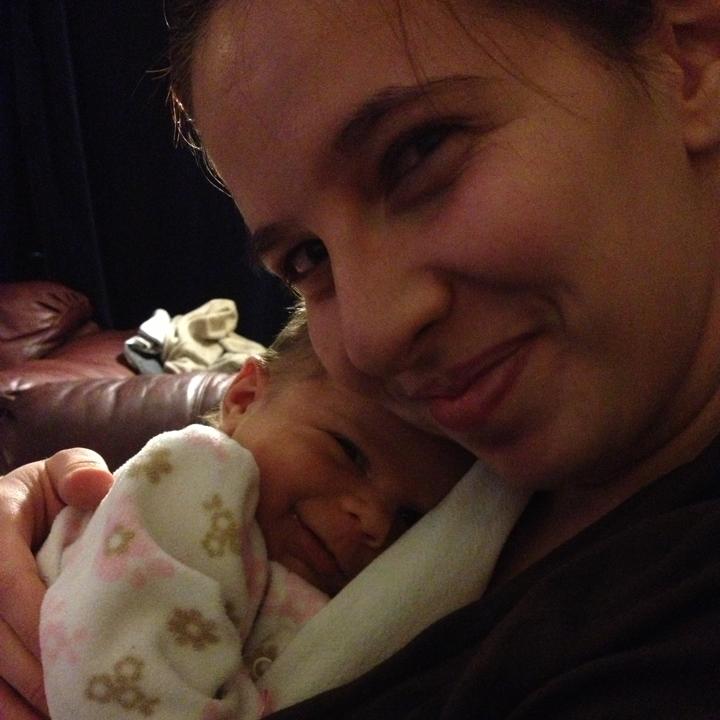 Hit Home
The picture here is taken on December 10th, 2013
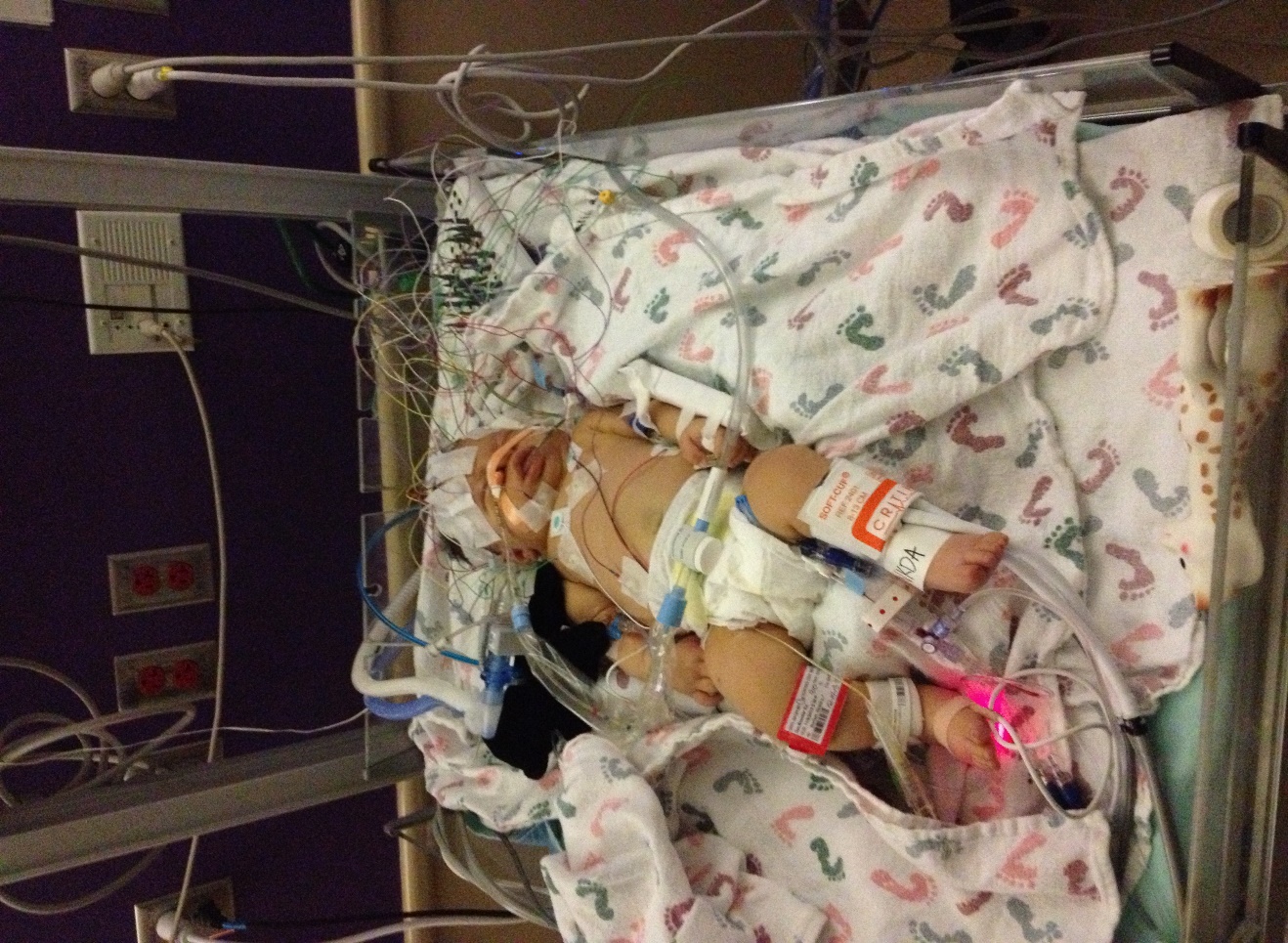 One Day Later
She had a stroke that night, they flew her to Children’s hospital ICU to save her life, and found a liver disease
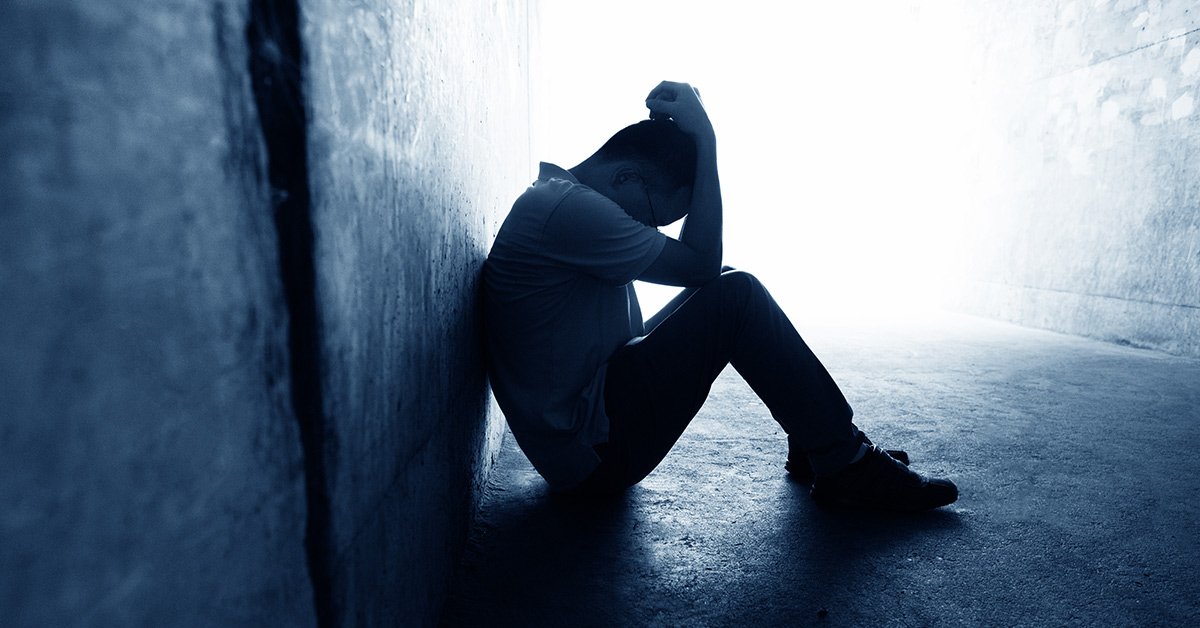 What’s the Argument
“Is God willing to prevent evil, but not able? Then he is not omnipotent. Is he able, but not willing? Then he is malevolent. Is he both able and willing? Then whence cometh evil? Is he neither able nor willing? Then why call him God?” ― Epicurus
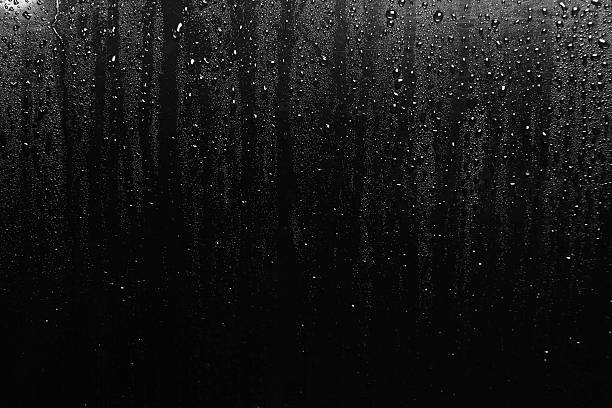 Willing to Prevent Evil
Unwilling to Prevent Evil
Able to Prevent Evil
Unable to Prevent Evil
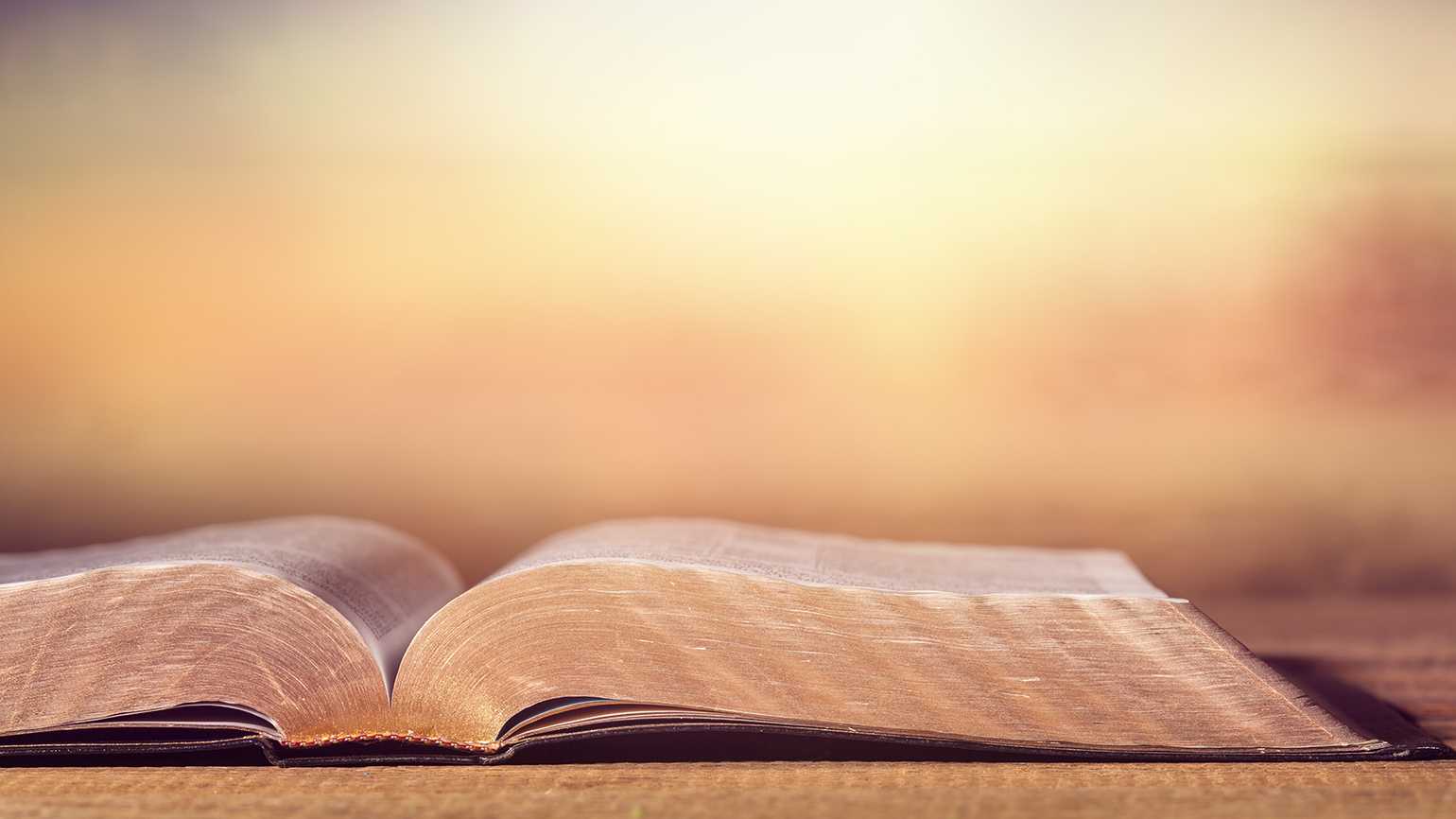 Jeremiah 10:6: “Inasmuch as there is none like You, O Lord (You are great, and Your name is great in might)”
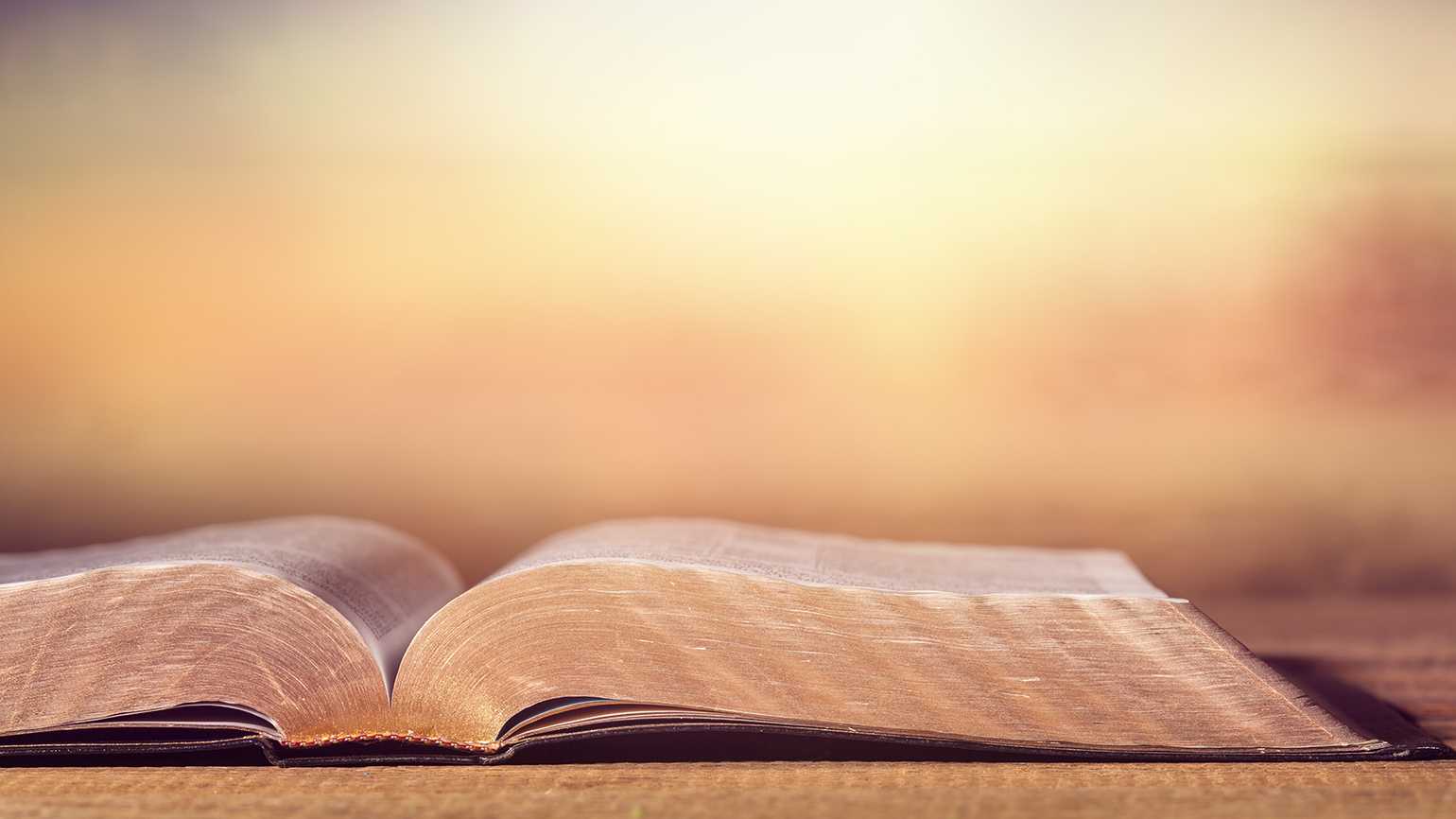 1 John 4:8: “He who does not love does not know God, for God is love.”
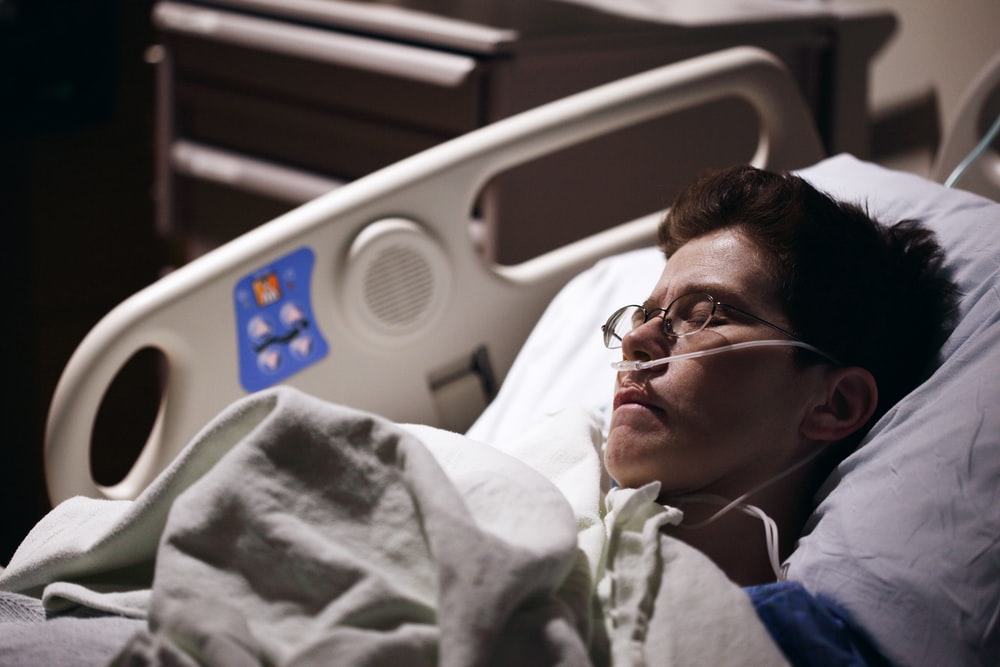 Albert Camos
“It is not science that has led me to doubt the purpose of God. It is the state of the world. It is the pitiful unending struggle for existence among the nations. It is the collapse of our idealisms before the brute facts of force and chaos. It is the feeling that there is something demonic in the heart of things which is working against us; that there is a radical twist in the very constitution of the universe which will always defeat man's hopes. make havoc of his dreams and bring his pathetic optimism crashing in disaster. Purpose? Look at the world. That settles it.”
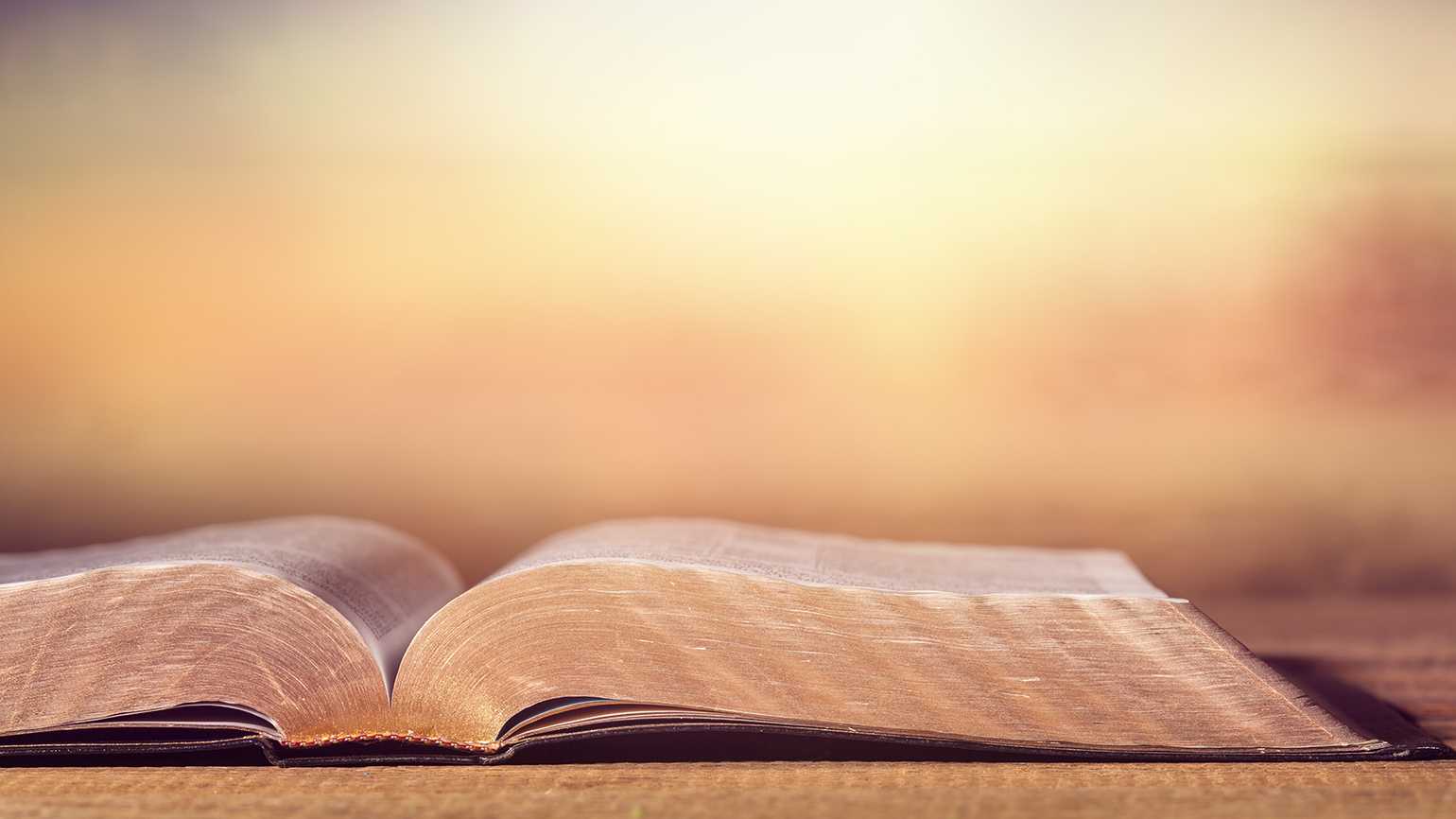 Proverbs 18:17: “The first one to plead his cause seems right, Until his neighbor comes and examines him.”
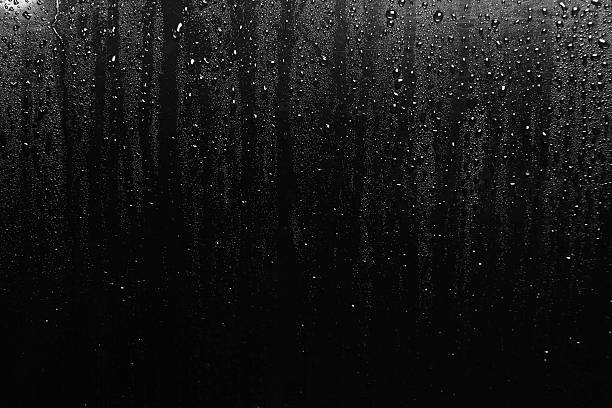 Willing to Prevent Evil
Unwilling to Prevent Evil
Able to Prevent Evil
Unable to Prevent Evil
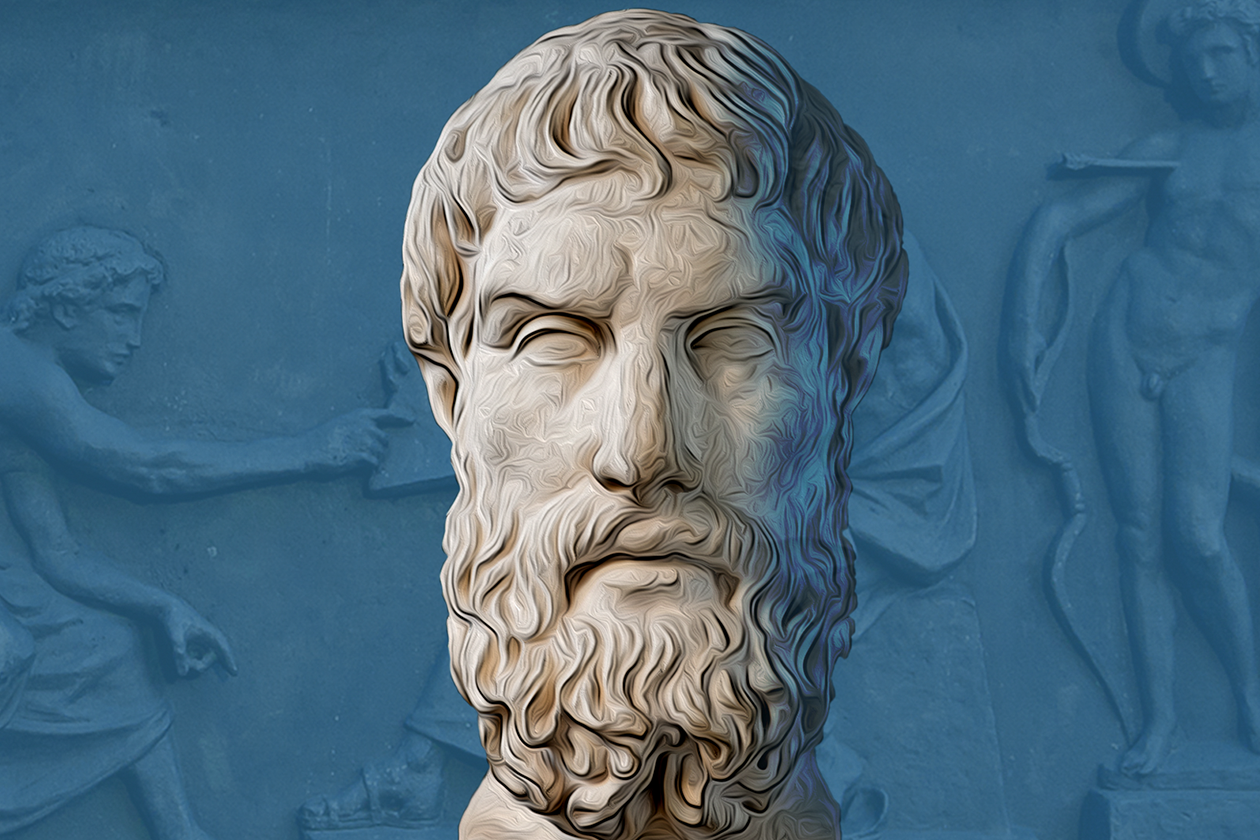 Epicurus doesn’t  provide a definition of evil
It requires God to exist
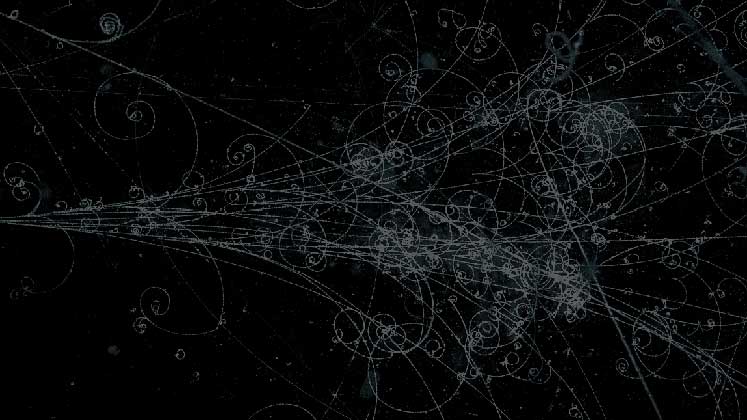 He makes a leap in logic from description to prescription
He says God is all loving and all powerful, and then says what that God would do.
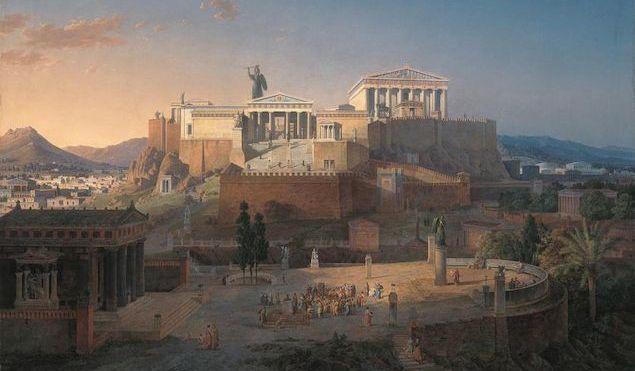 What is the Difference?
Description: Describing the way a person or object is (factual)
Prescription: Drawing conclusions on how something ought to be
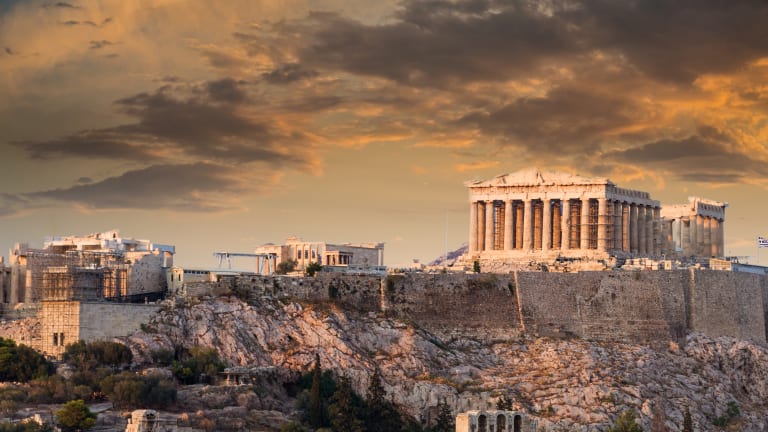 Why is there evil in the world if God exists?
The Bible says God created the world perfect (Genesis 1:28) and evil is the result of sin
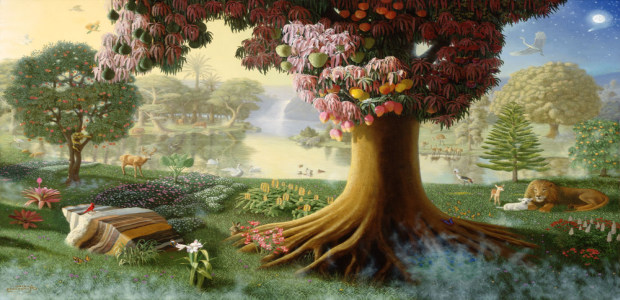 God isn’t the source of evil
He does allow evil to exist once mankind sins
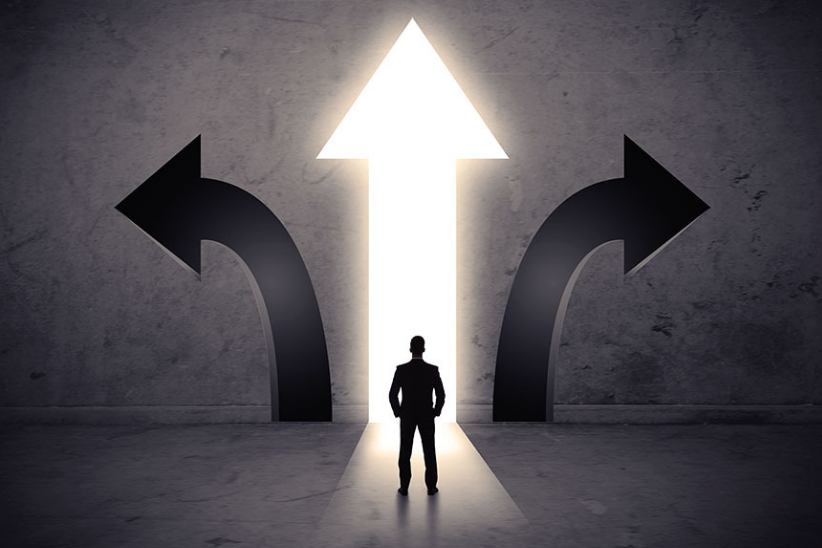 The Atheist Presents a Dilemma
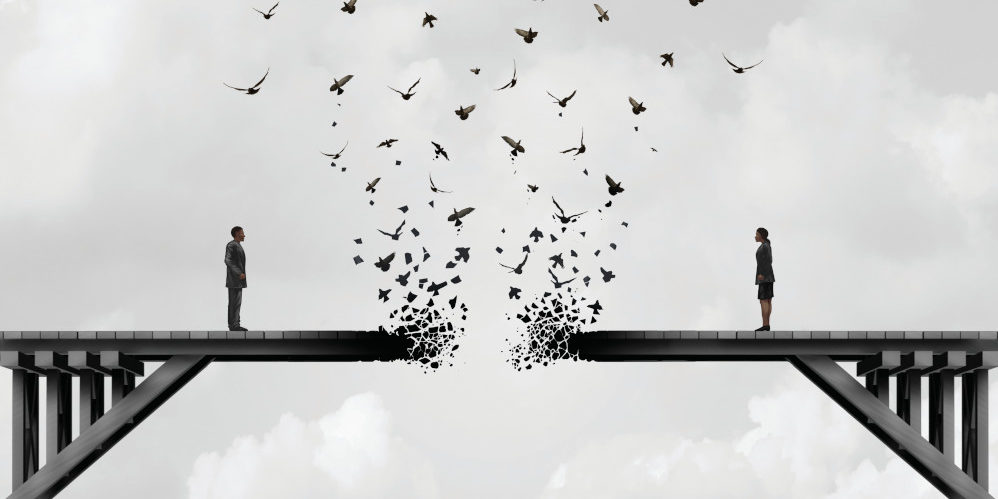 The Argument Fades Away
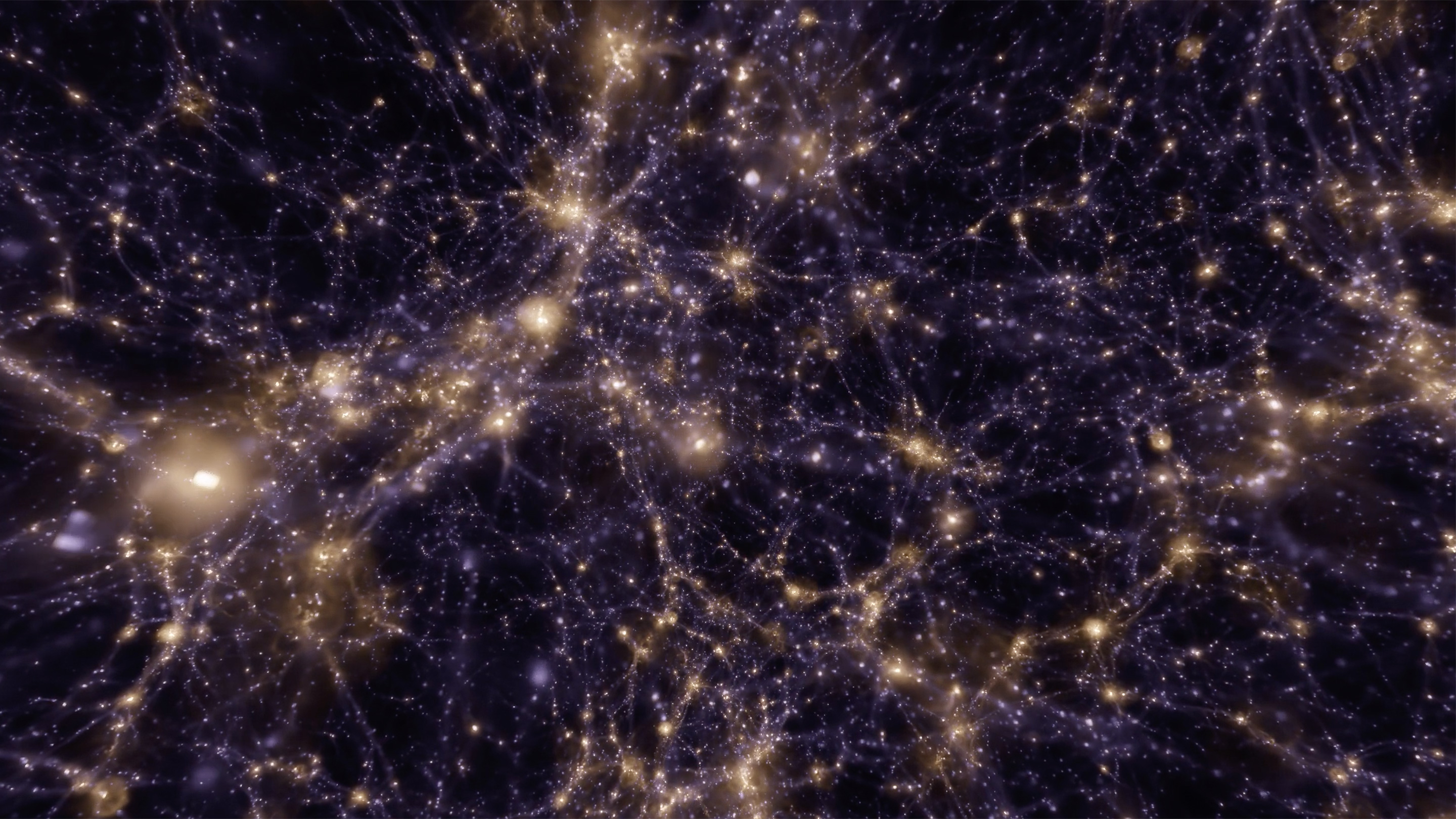 God has more than two characteristics
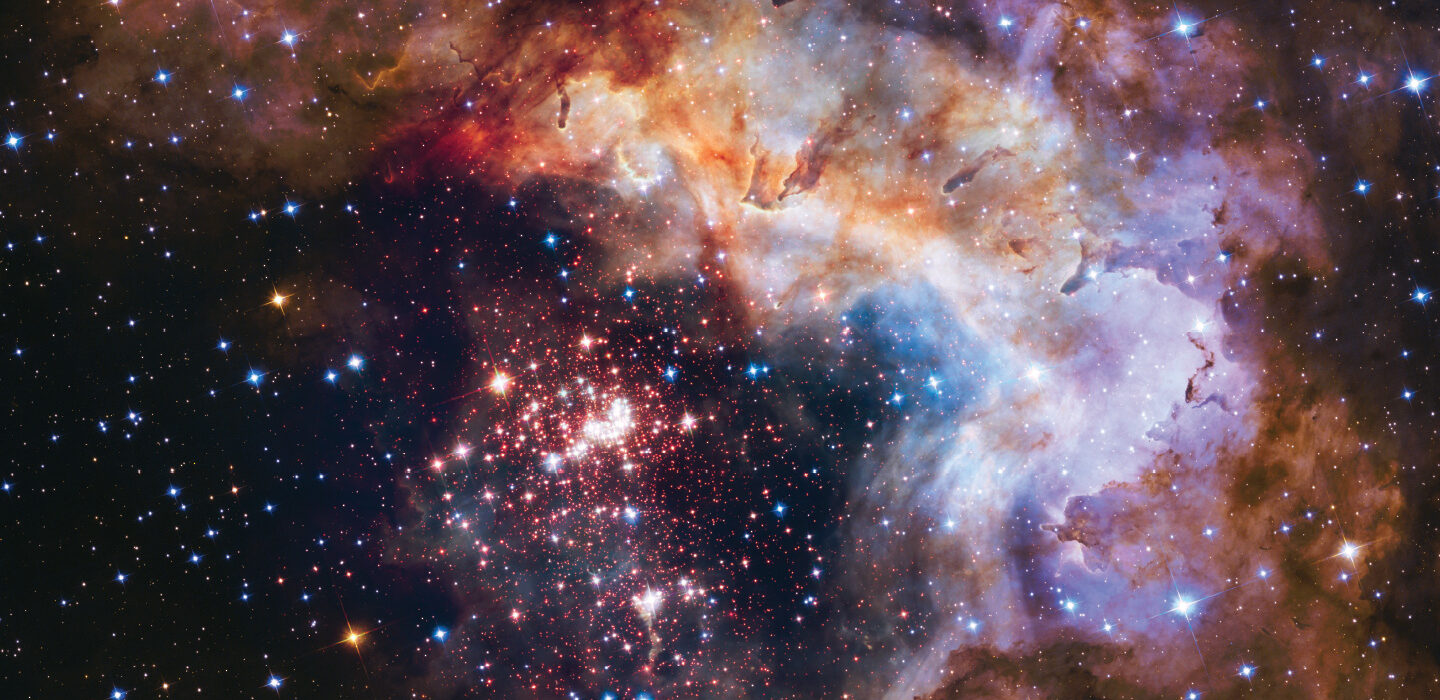 Omniscience is another trait God has they don’t consider
God knows what’s best
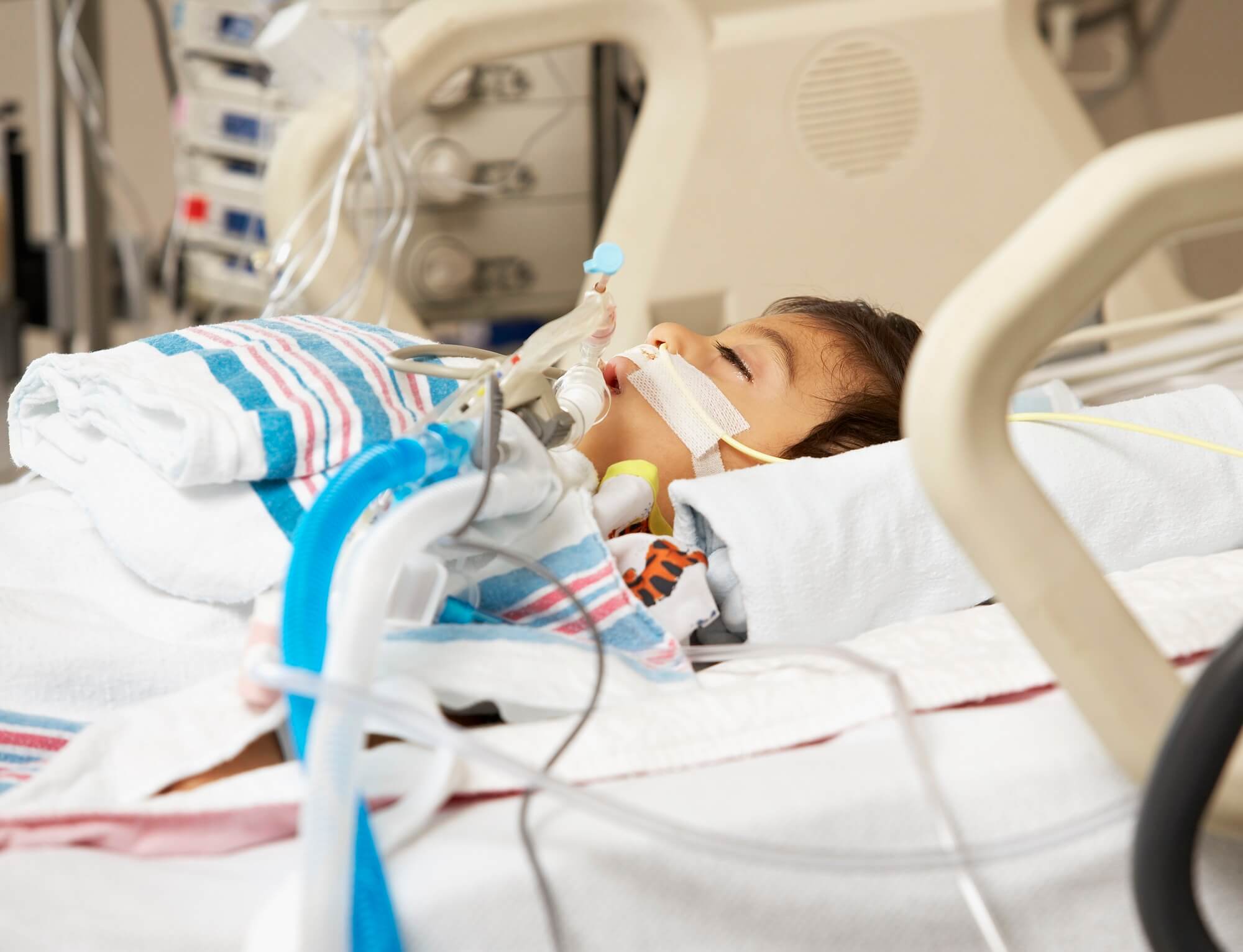 I allow doctors to hurt my child for a purpose
I let them do it because I know things she doesn’t
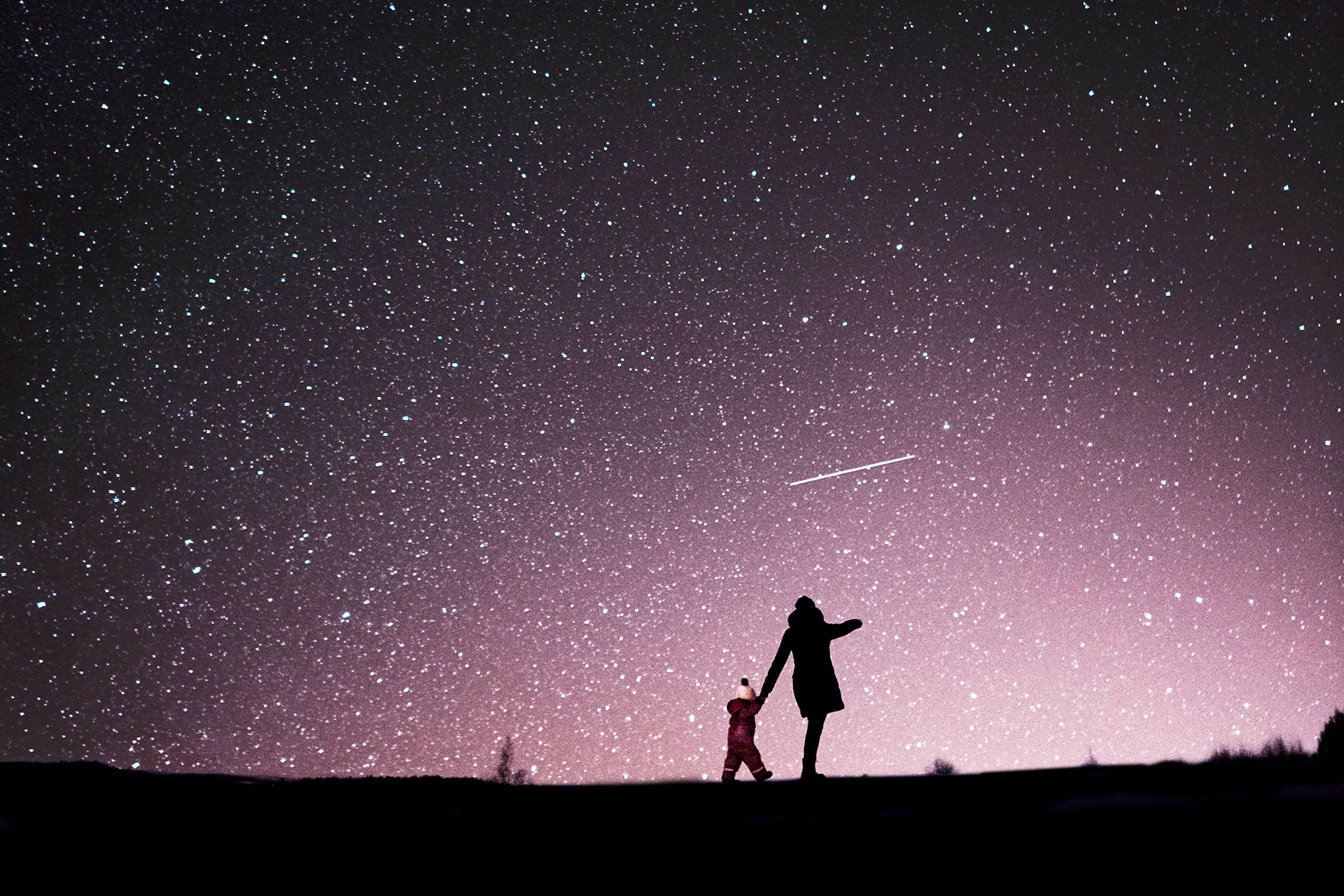 I love my daughter and I control her medical treatments
Yet I allow her to be hurt
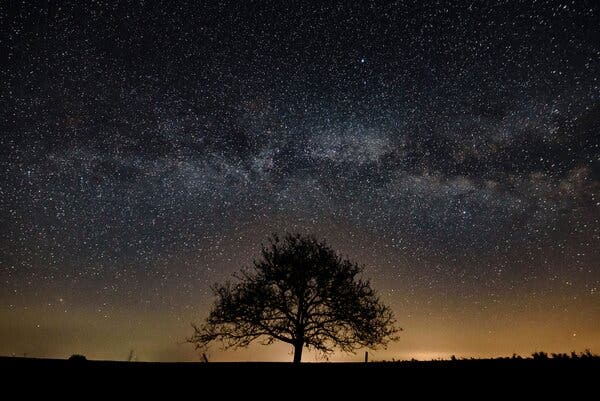 God is the one who decides what is best for us and for the world
God’s Ultimate Plan and Purpose is for Him to be Glorified and Us to Know Him
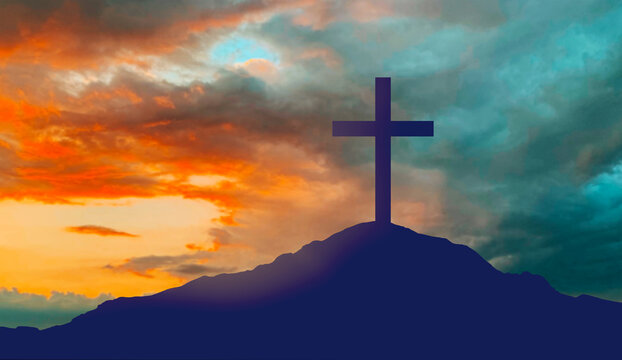 In the end God is the solution to the problem of evil and brings good in its midst
Evil and sin is the result of mankind
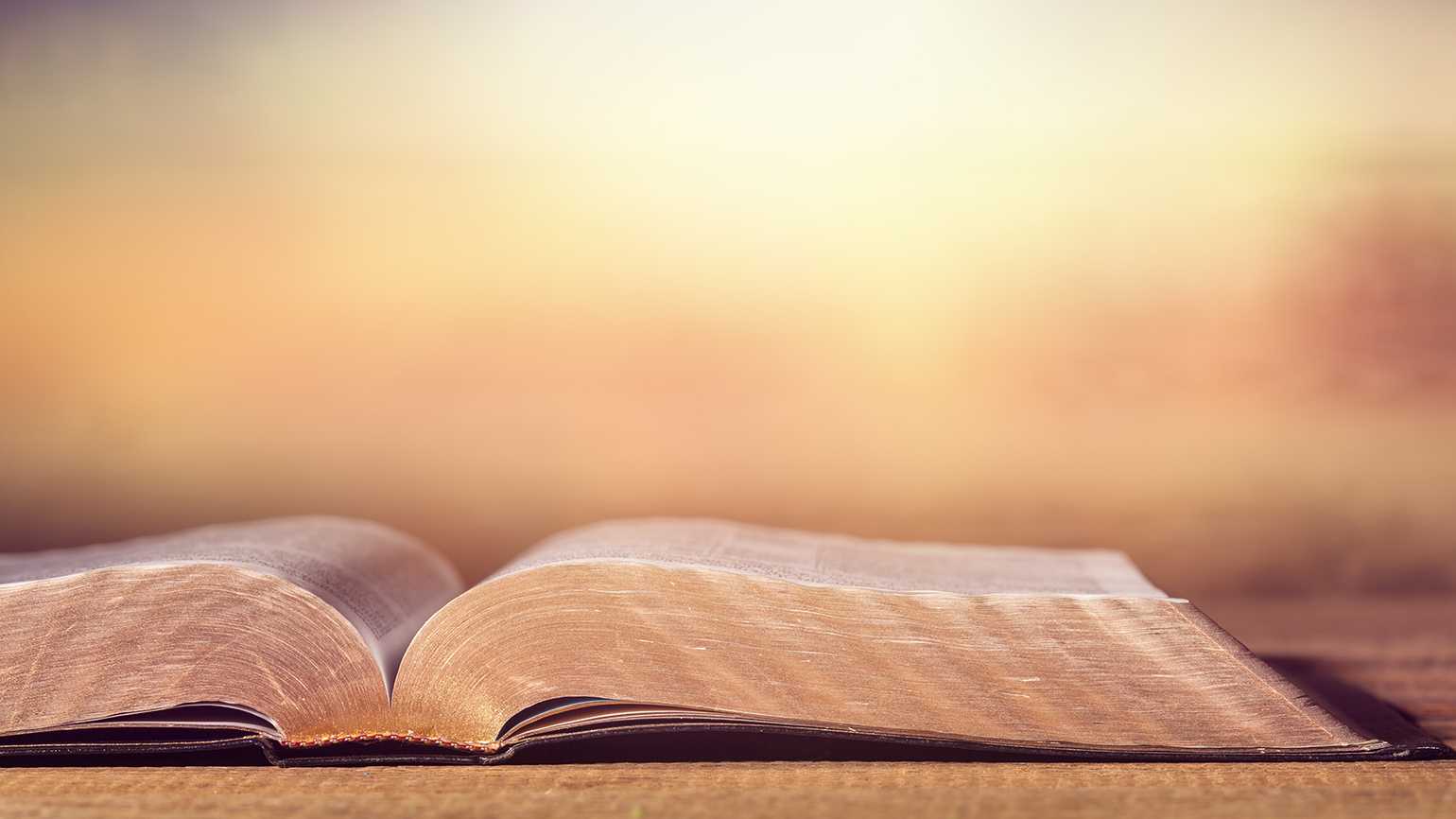 Revelation 21:4: “And God shall wipe away all tears from their eyes; and there shall be no more death, neither sorrow, nor crying, neither shall there be any more pain: for the former things are passed away.”
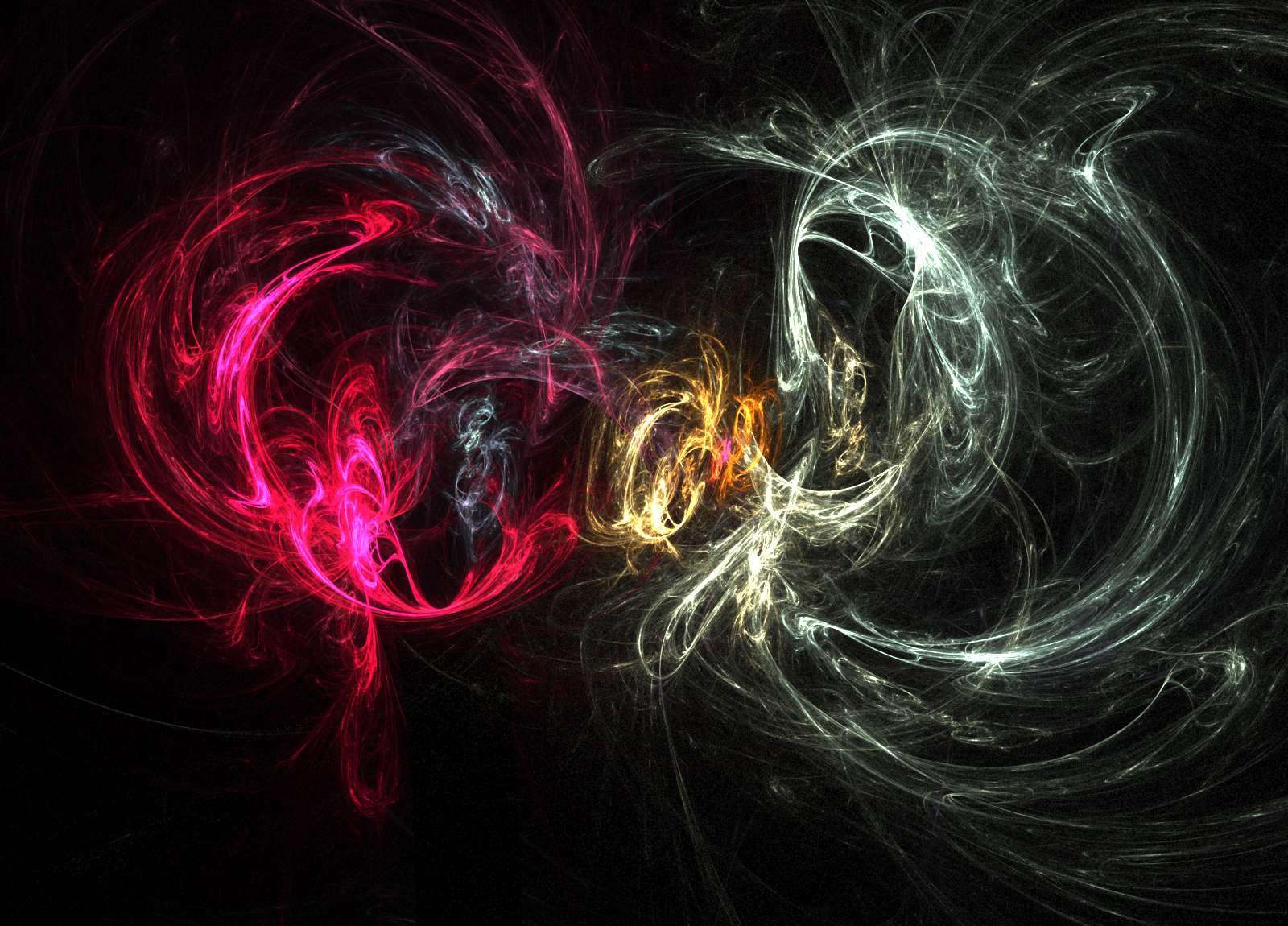 Good & Evil Require God
Only God provides the objective standard for what is good, and good is required for evil to exist as it’s opposite.
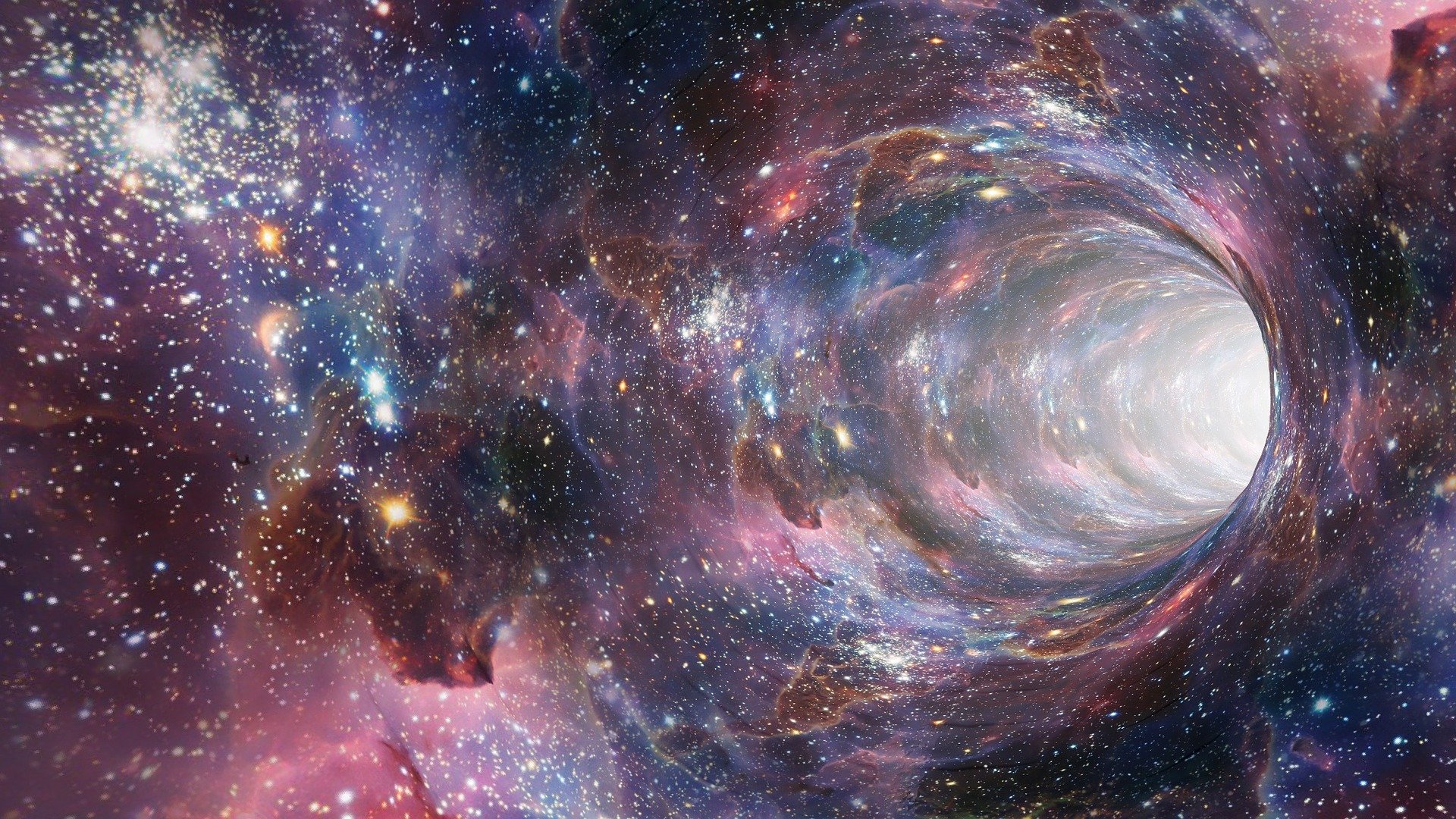 Evil Proves God
The atheist is left without reason to reject God. The main reason remains people don’t want rules
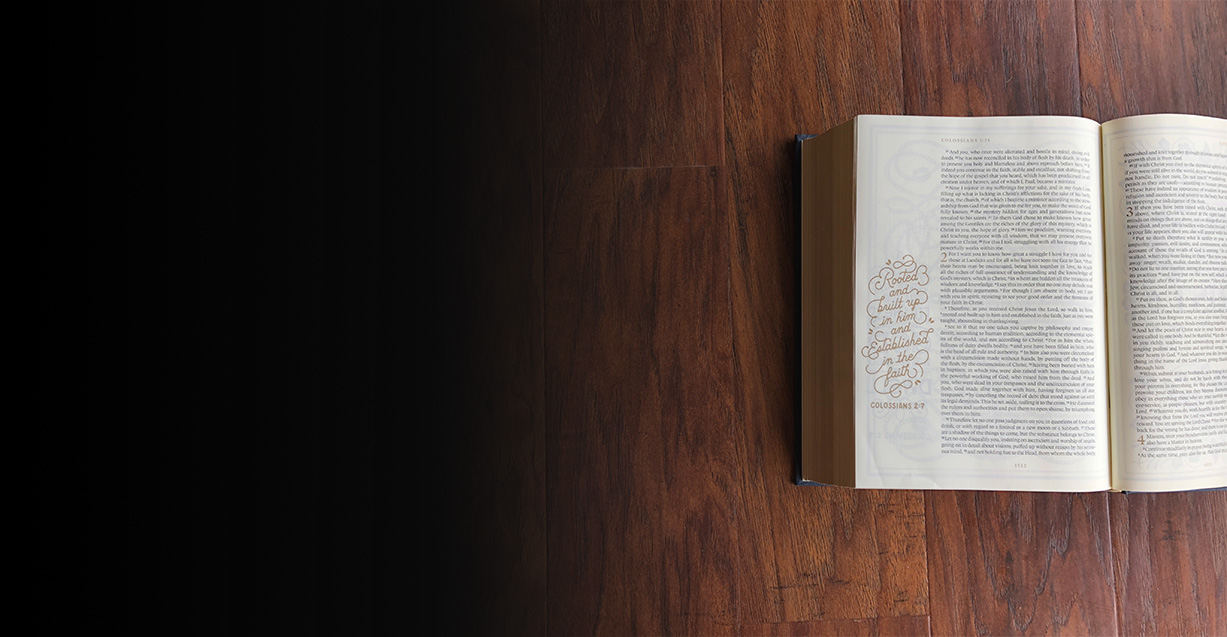 Romans 1:18
“For the wrath of God is revealed from heaven against all ungodliness and unrighteousness of men, who by their unrighteousness suppress the truth.”
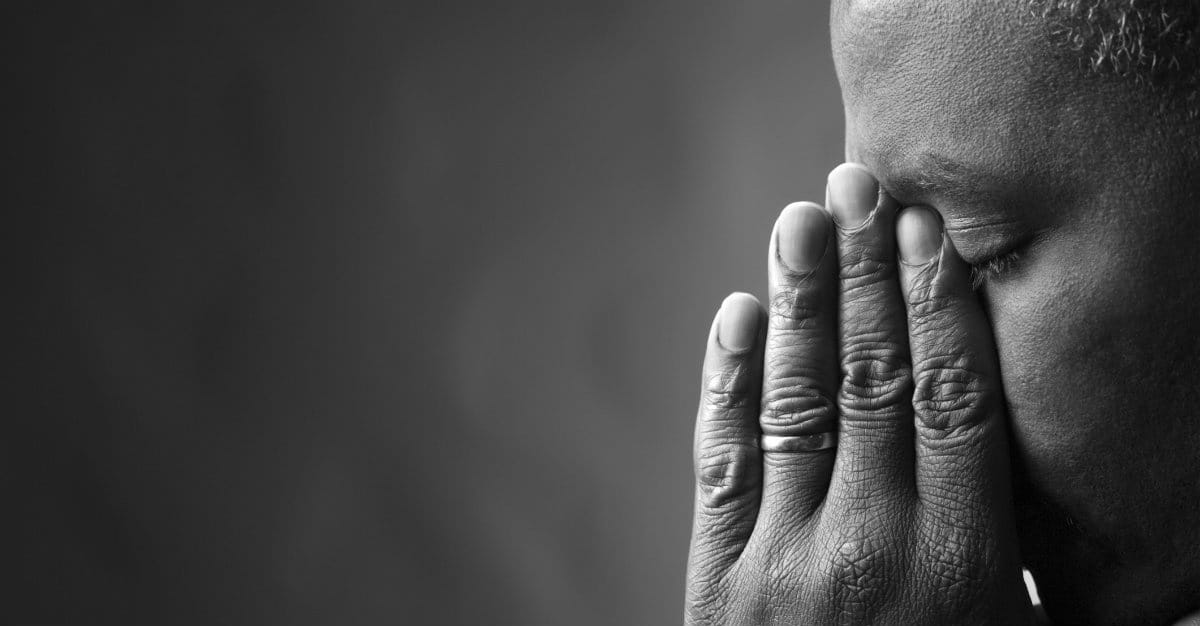 Using evil to reject God to justify sin is a sad argument
Reason and Logic Prove God
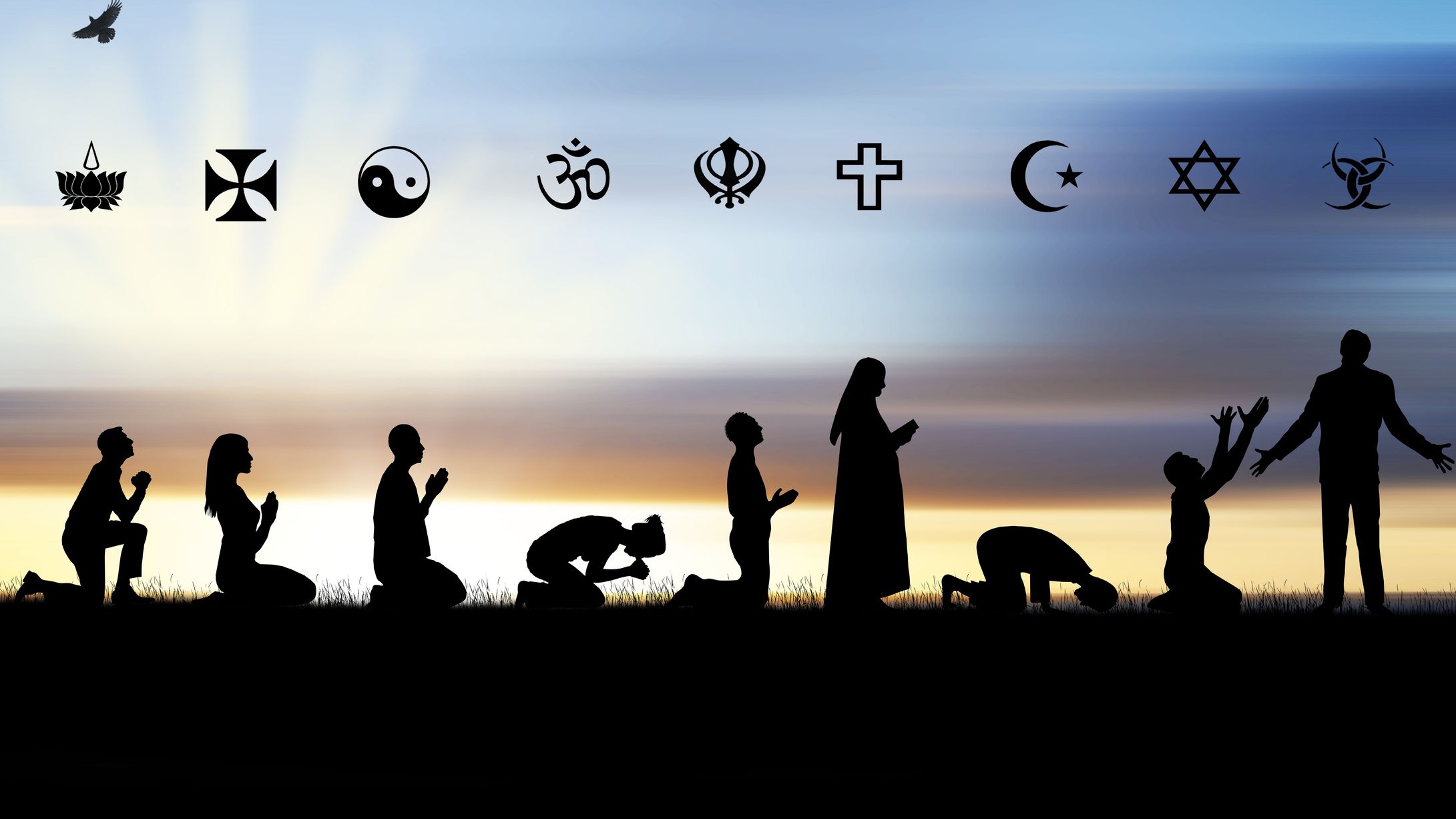 How do you find the true God?
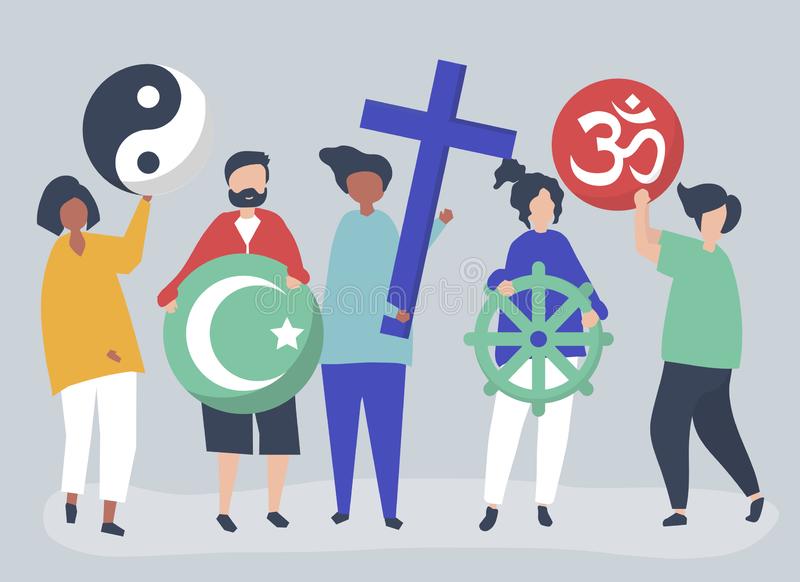 People Around the World Disagree
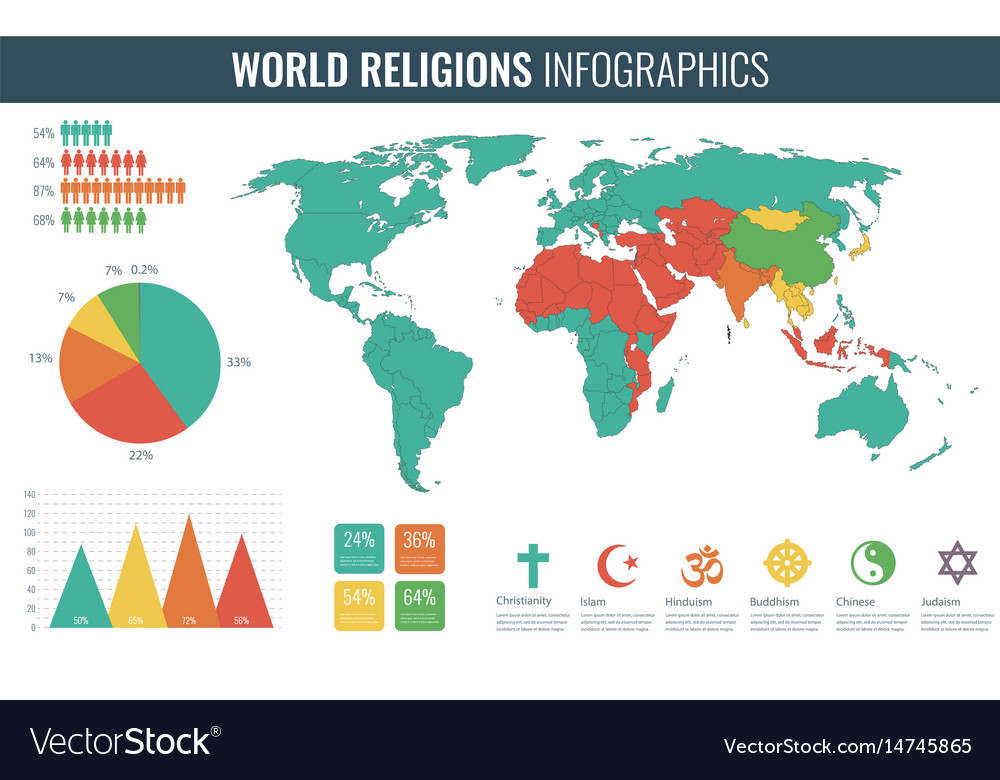 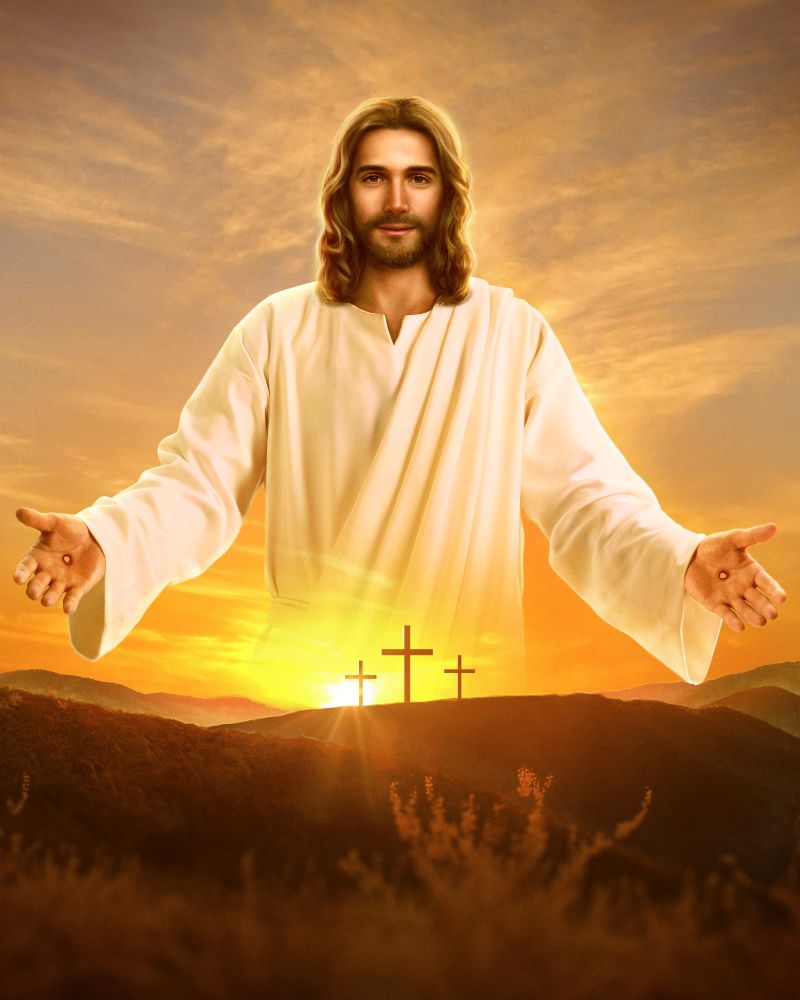 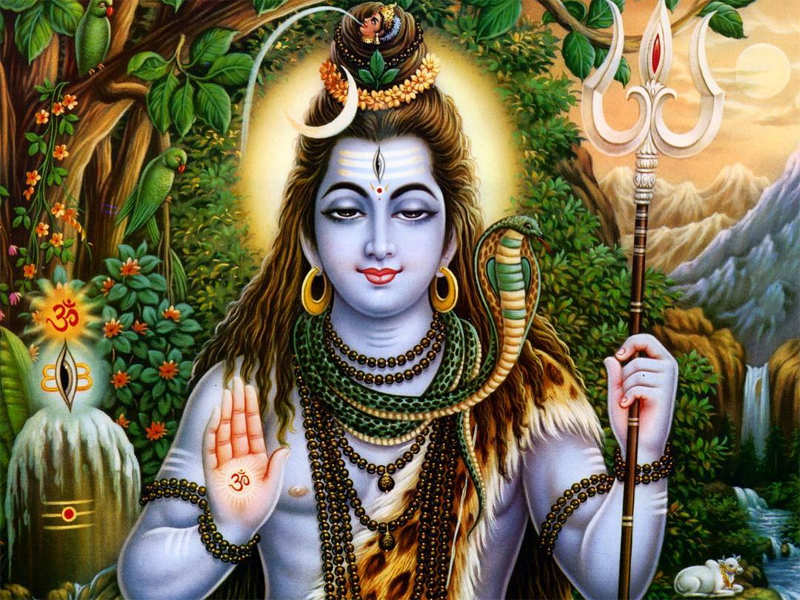 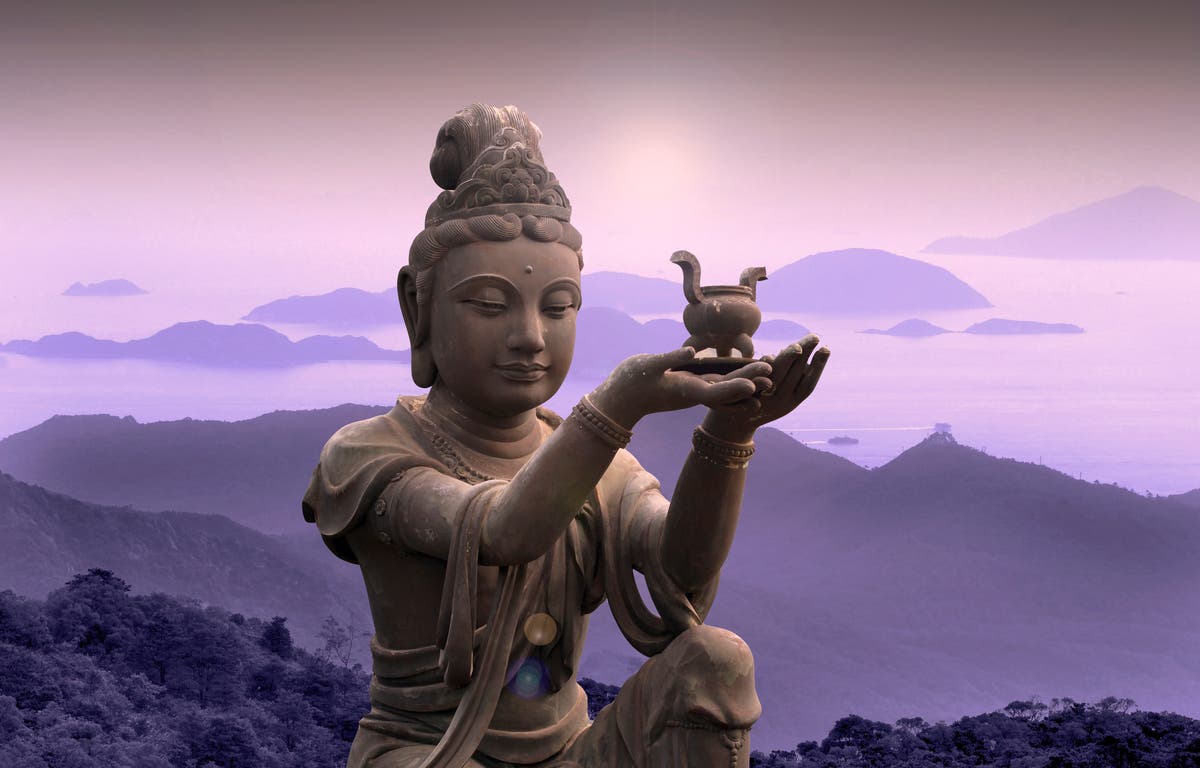 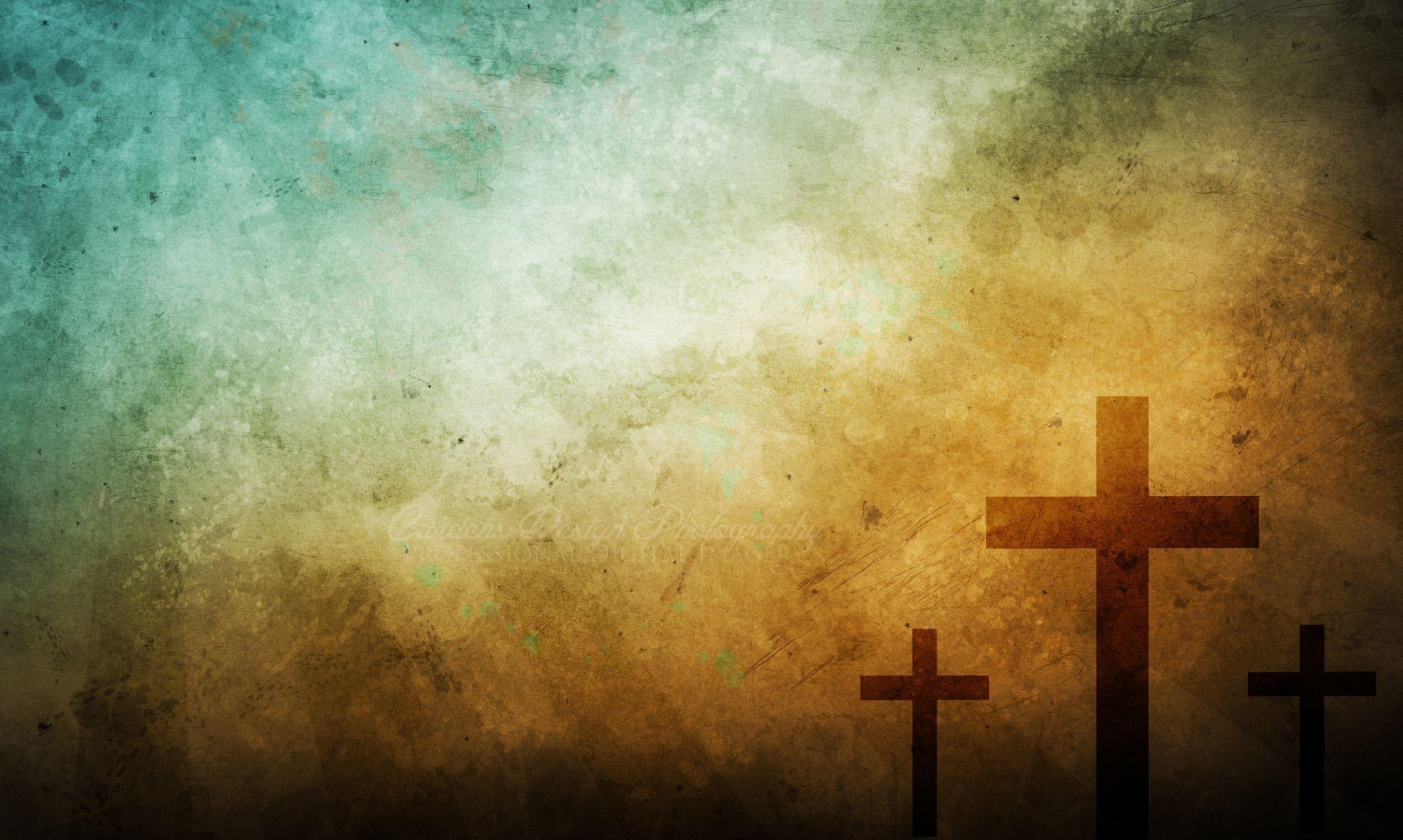 Knowing a few terms will help you as we discuss different views
Broad Ideas On “God”
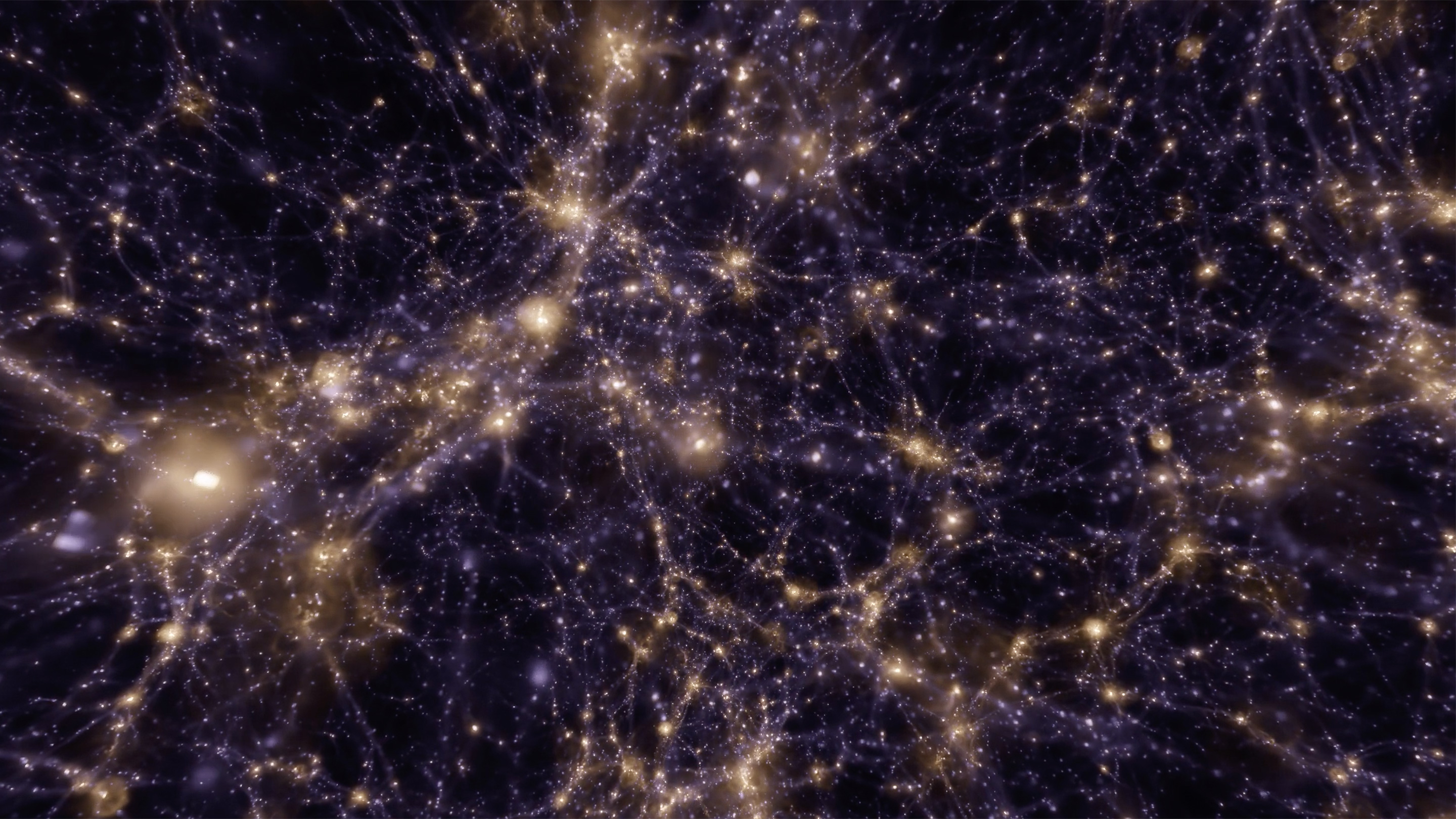 Creator / Creation Distinction?
Pantheism is the Belief the Universe and God are one
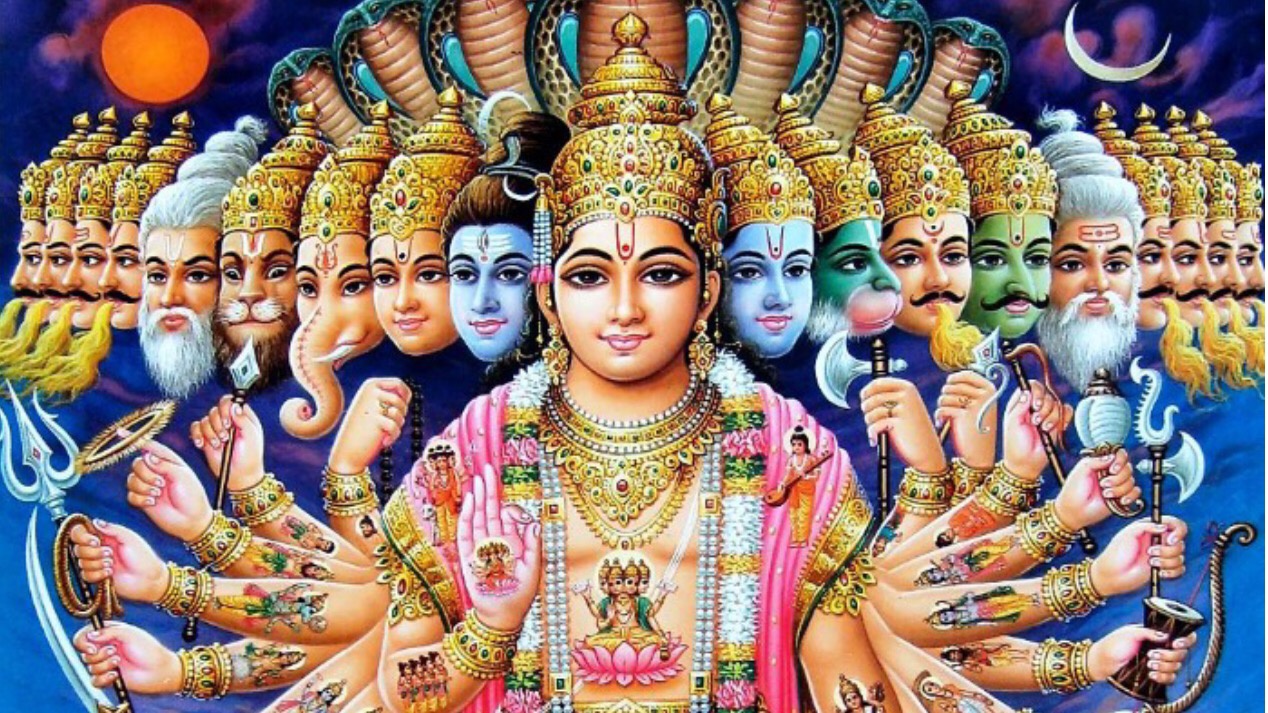 Polytheism is the Belief there are many gods
Pantheon refers to these gods
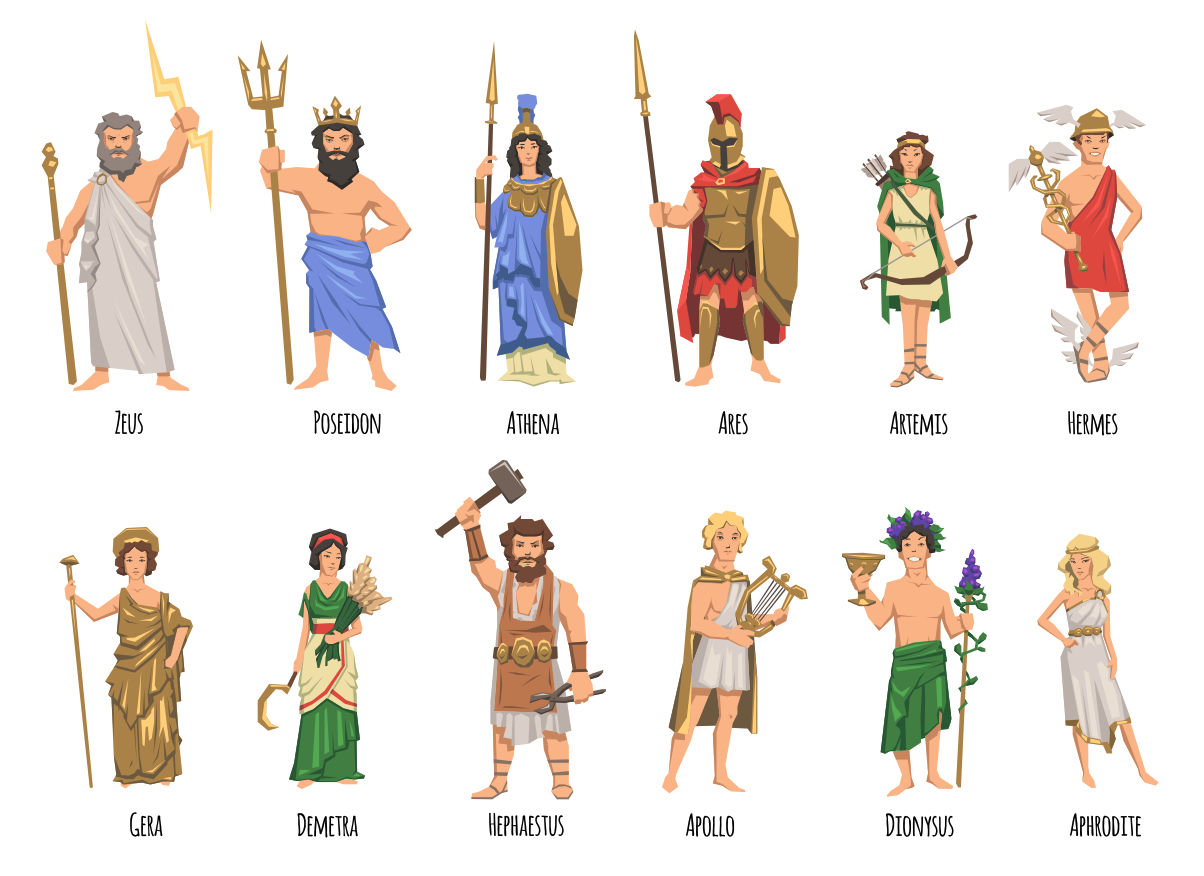 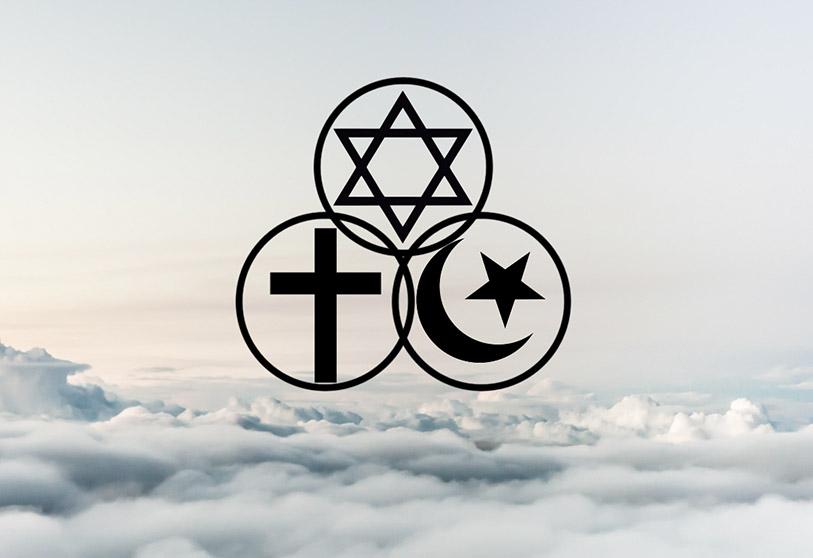 Monotheism is the Belief there is only one true God
Christianity, Judaism, Islam
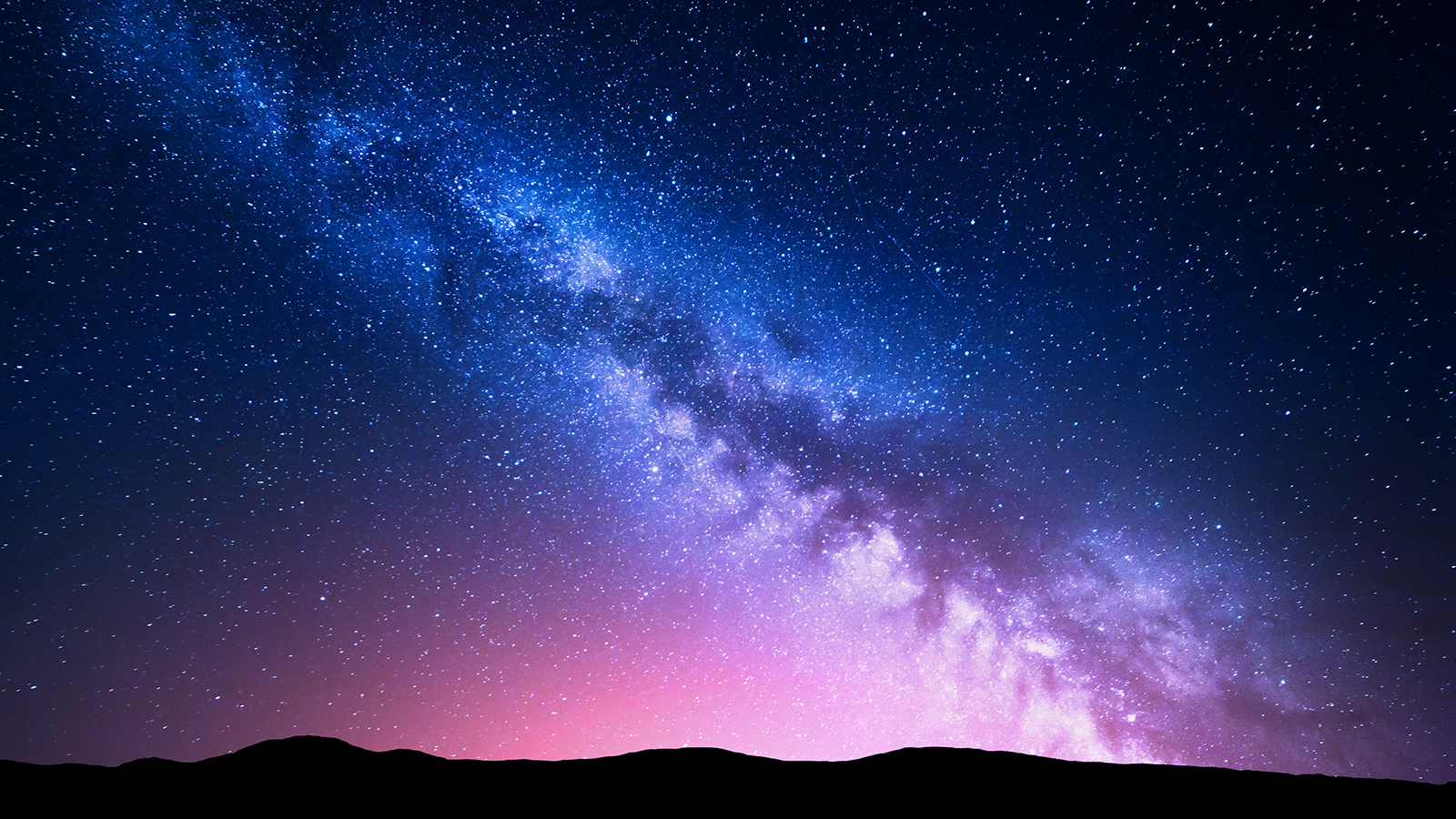 Deism vs. Theism
Deism states God created the universe but doesn’t interact with creation, whereas theism says God creates and stays involved.
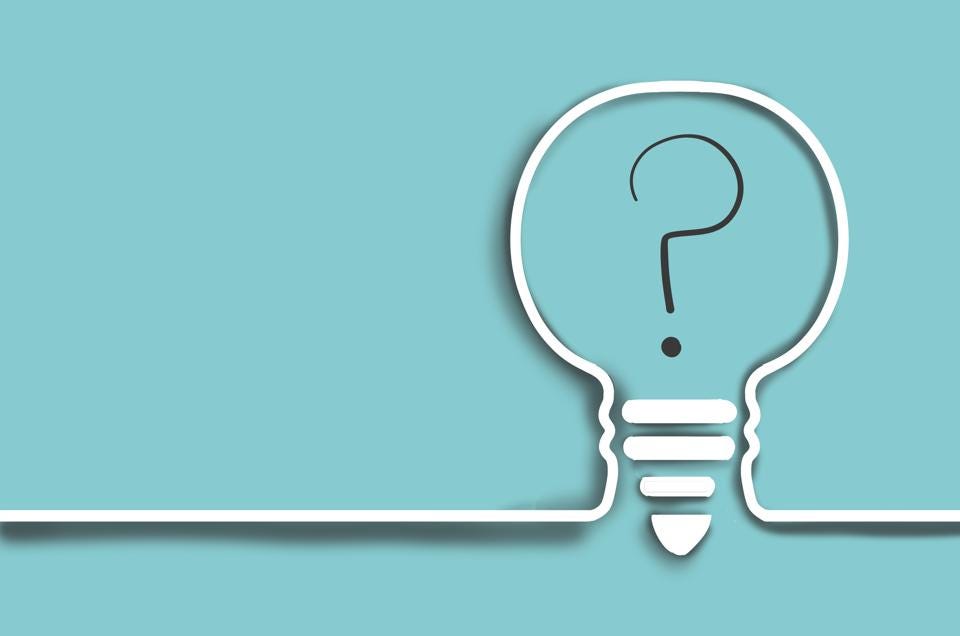 Is there a distinction between creator and creation?
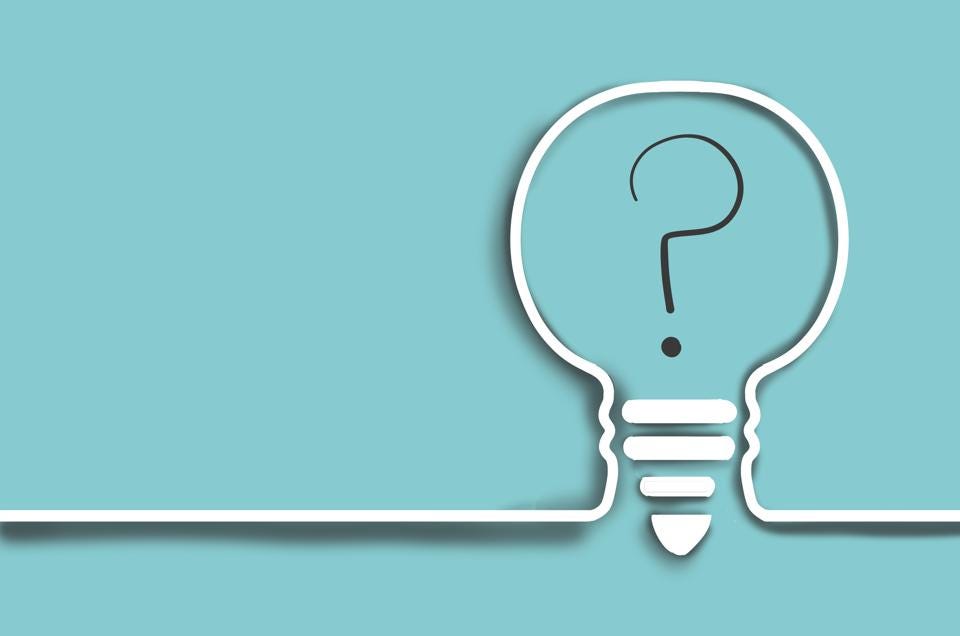 If there is a distinction, is there only one God or many gods?
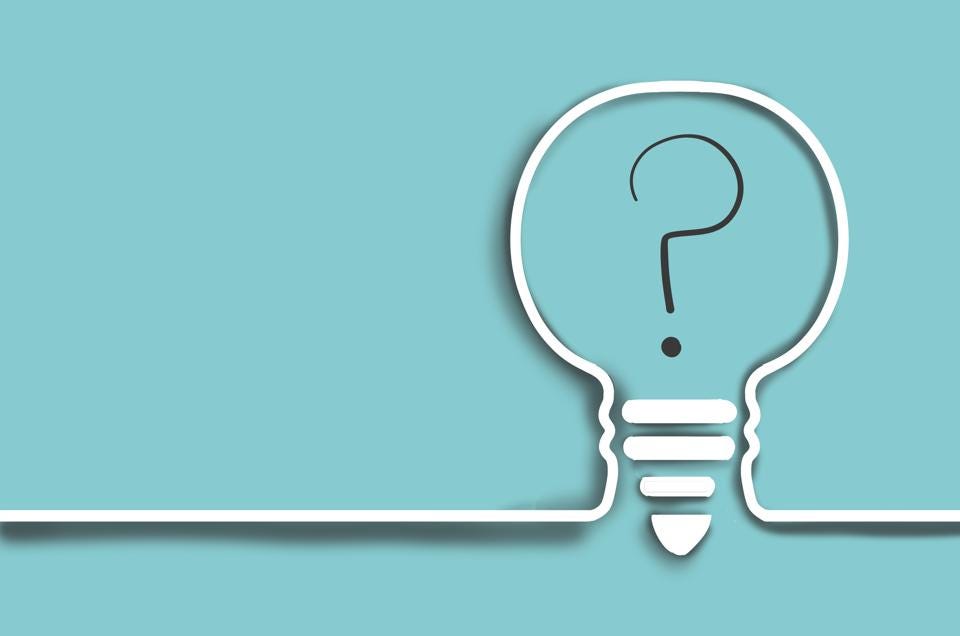 If there is one God, is He involved or distant from His creation?
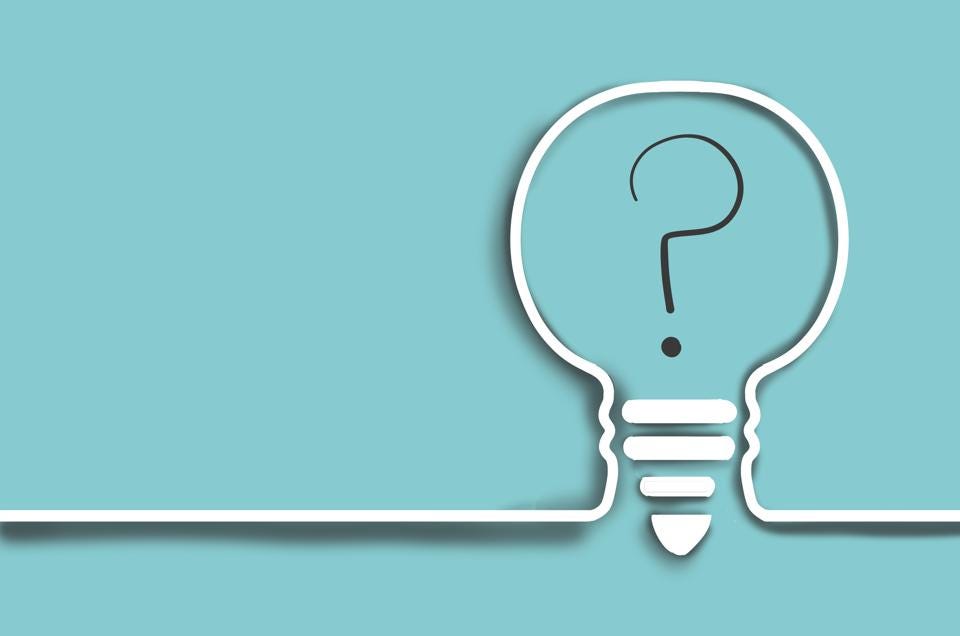 If there is one true, involved, God, can you show it’s the 
God of the Bible?
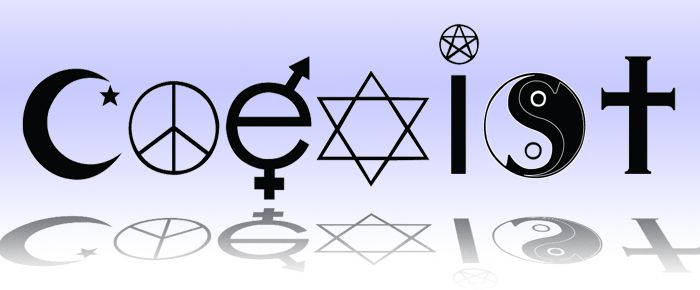 What if everyone is right?
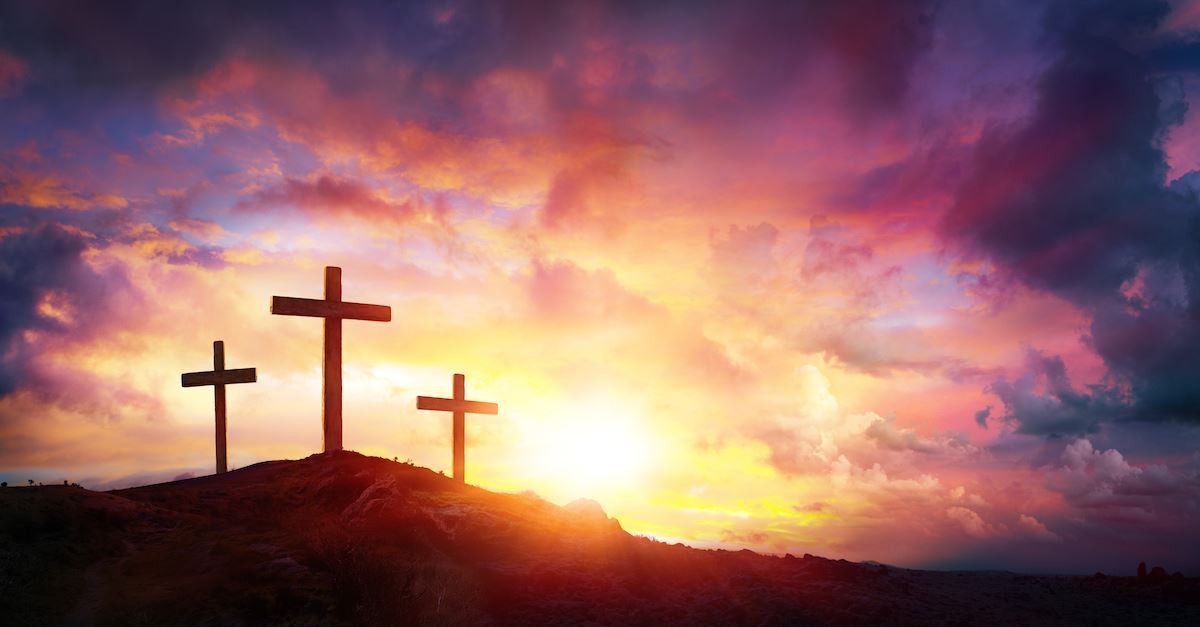 If Everyone is Right, Jesus was very Wrong
Jesus was exclusive
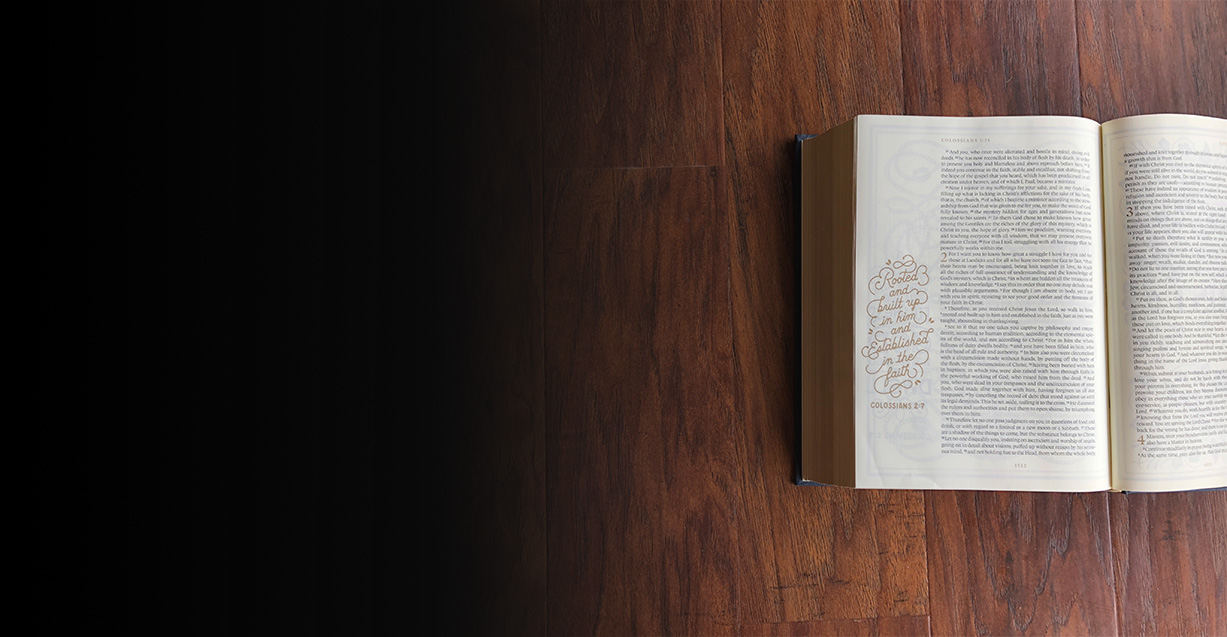 John 14:6
Jesus said to him, “I am the way, and the truth, and the life. No one comes to the Father except through me.